Implementácia návrhových vzorov v xUML a OAL
autor: Michelle GavlákVedúci práce: doc. Ing. Ivan Polášek, PhD.
Motivácia a ciele
Motivácia: 
Z dôvodu zložitosti zdrojového kódu sa využívajú nové metódy modelovania a vizualizácie, ktoré slúžia na jeho lepšie porozumenie a vývoj
Ciele:
 Implementovať návrhové vzory v jazykoch xUML a OAL a pomocou nástroja AnimArch
 Analýza funkčnosti vygenerovaného zdrojového kódu v Python
2/38
MDD, UML, xUML, OAL
MDD vývoj riadený modelom - začínajúc od modelu softvéru
 UML - jednotný jazyk pre modelovanie
 Diagram tried - štruktúra, triedy, rozhrania, vzťahy
 xUML - pridáva spustiteľnú sémantiku, akcie
 OAL - jazyk akcií
 Návrhový vzor - poskytujú jednotné riešenie pre neustále sa opakujúce problémy pri návrhu softvéru
3/38
OAL syntax
4/38
AnimArch
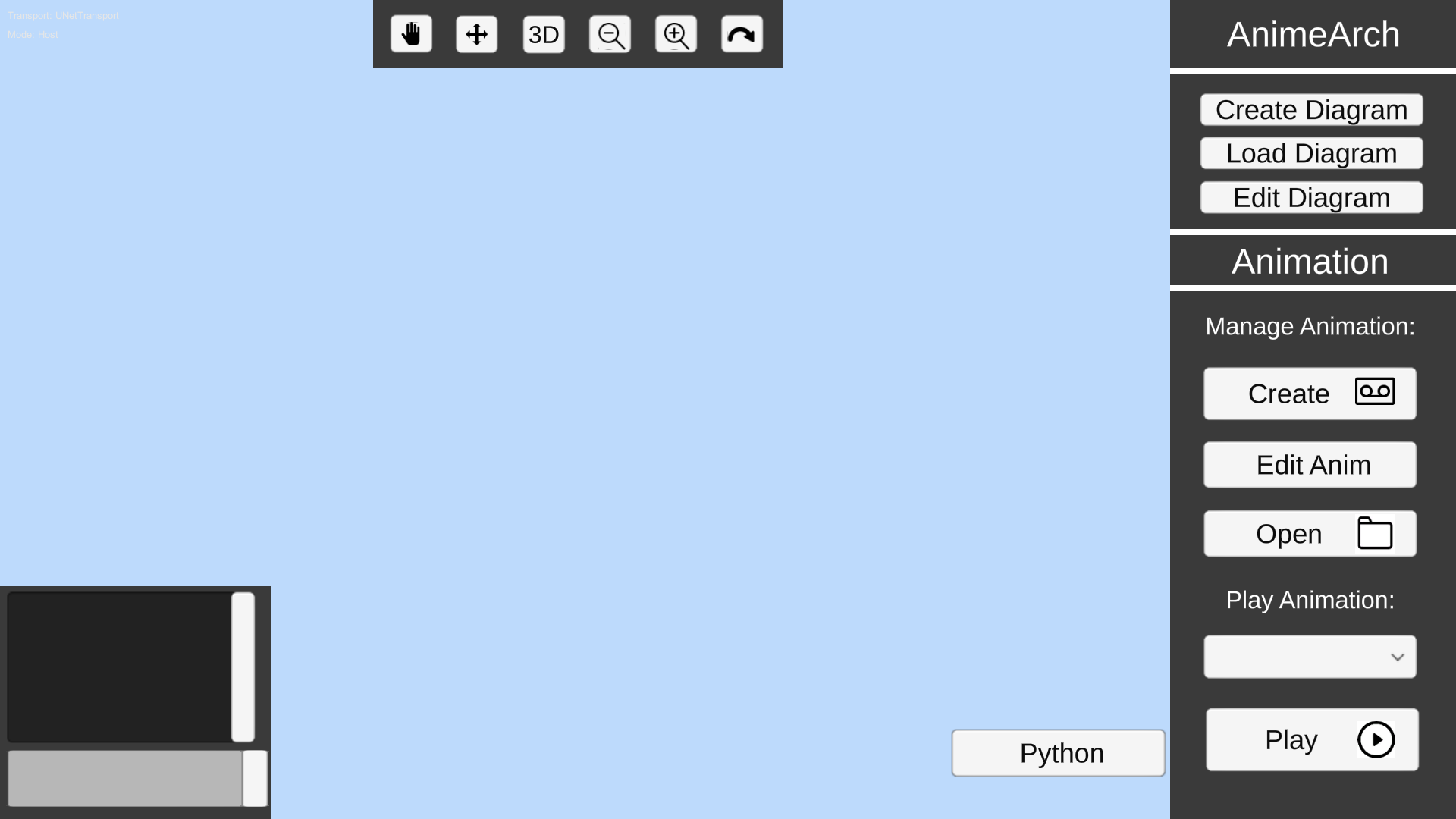 Unity aplikácia napísaná v C#
 2D a 3D vizualizácia a modelovanie
 Diagram tried - vytvorenie, načítanie, úprava, uloženie v .json
 Animácia - vytvorenie, otvorenie, úprava, spustenie
 Katalóg vzorov
5/38
Vrstvy
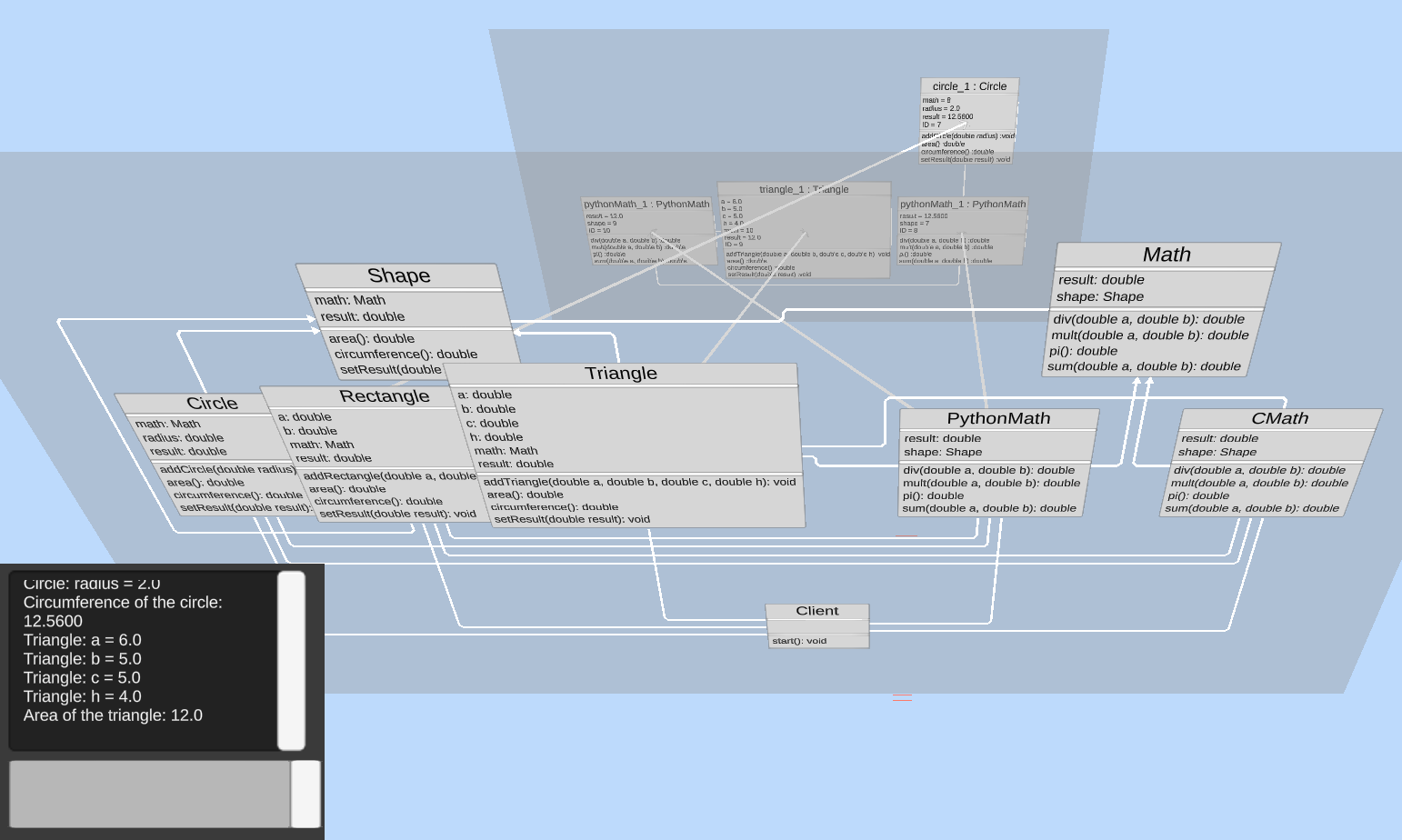 6/38
Animácia
7/38
ANTLR a gramatika OAL
ANTLR - generátor syntaktického analyzátora (parsera)
 Vstup je bezkontextová gramatika v rozvinutej Backus-Naur forme
 Výstup je parser rekurzívneho zostupu, pre parsovanie zhora nadol
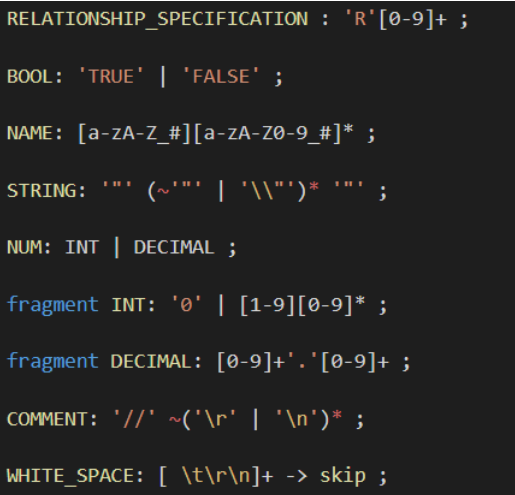 8/38
Generovanie Python kódu
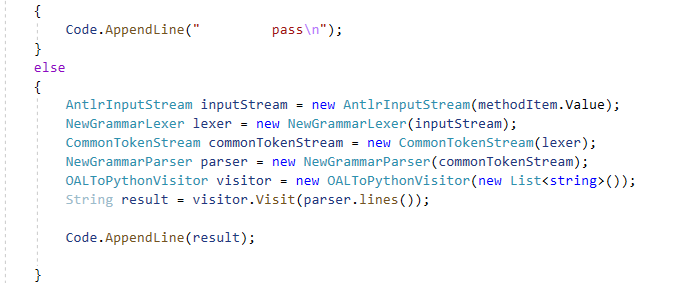 InputStream - pole znakov metód v OAL
 lexer, commonTokenStream - výsledkom prechodu lexera sútokeny
 parser - prejde cez vytvorené tokeny a vytvorí parsovací strom
 visitor - prejde stromom a výstupom je kód v Pythone
 result – samotný vygenerovaný kód v jazyku Python
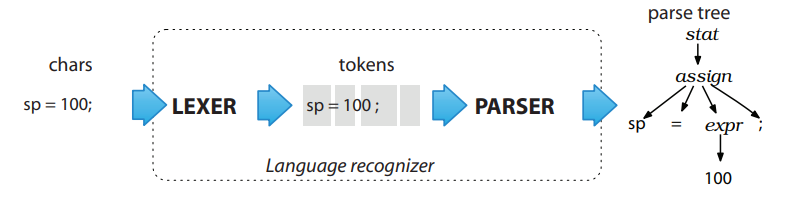 9/38
Návrhové vzory
Zreťazenie zodpovedností (chain of responsibility)
 Dekorátor
 Most

Diagram tried v UML -> Implementácia v OAL (animácia) -> Vygenerovanie Python kód
10/38
Zreťazenie zodpovedností
Zobrazí celý proces poslania súboru a následného spracovania správnym ovládačom
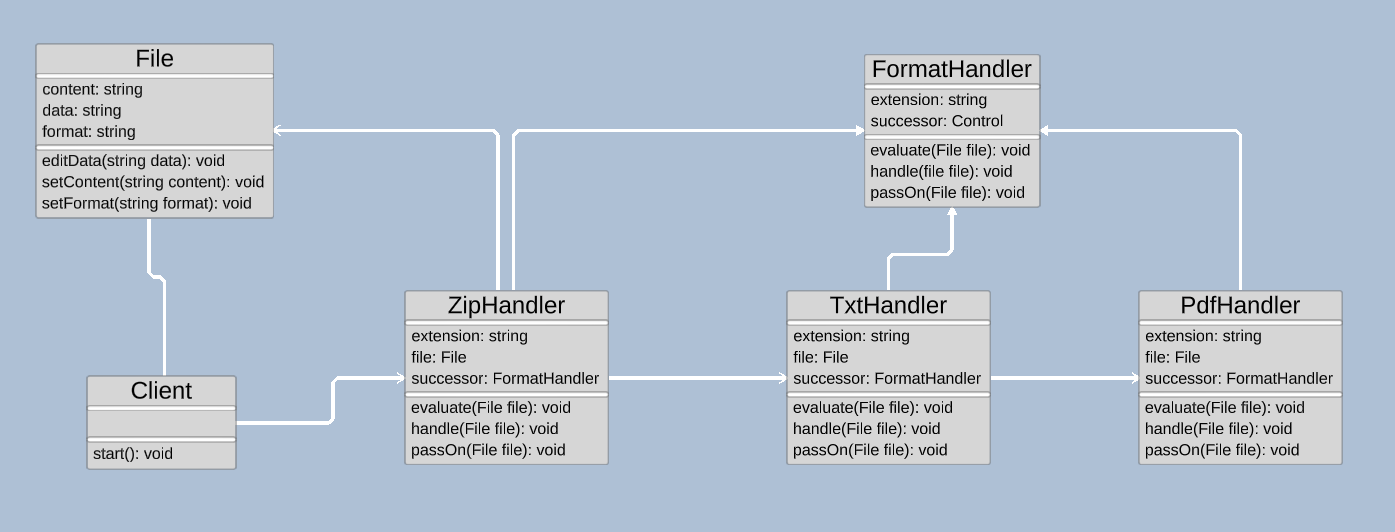 11/38
OAL kód
Vytvorenie súboru typu File
Získanie hodnoty formátu súboru zo vstupu
 Vytvorenie inštancie triedy ZipHandler
 Poslanie súboru na spracovanie po reťazi začínajúcou objektom triedy ZipHandler          
Odmietnutie alebo spracovanie triedou ZipHandler       
Odmietnutie alebo spracovanie triedou TxtHandler      
Odmietnutie alebo spracovanie triedou PdfHandler
12/38
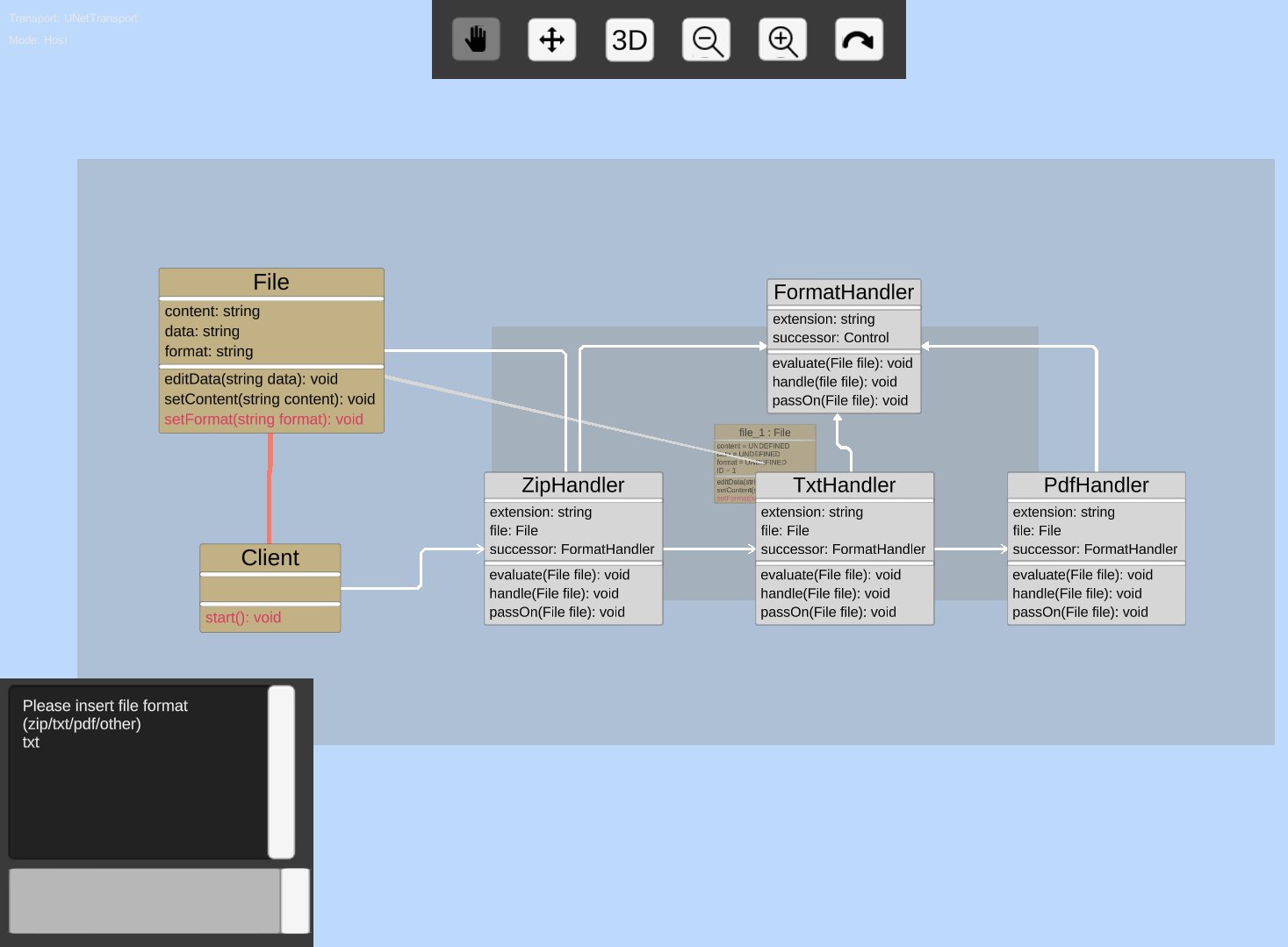 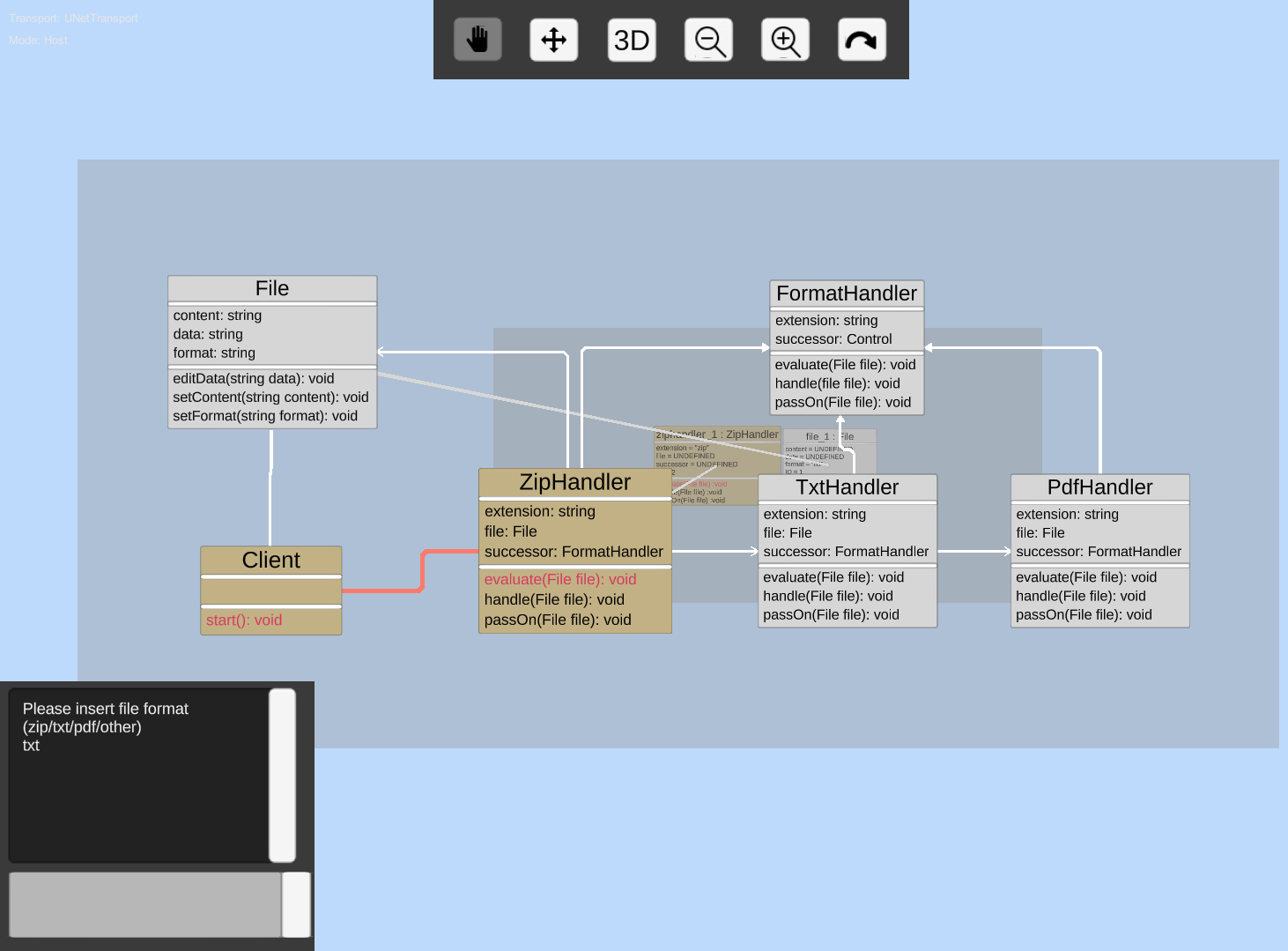 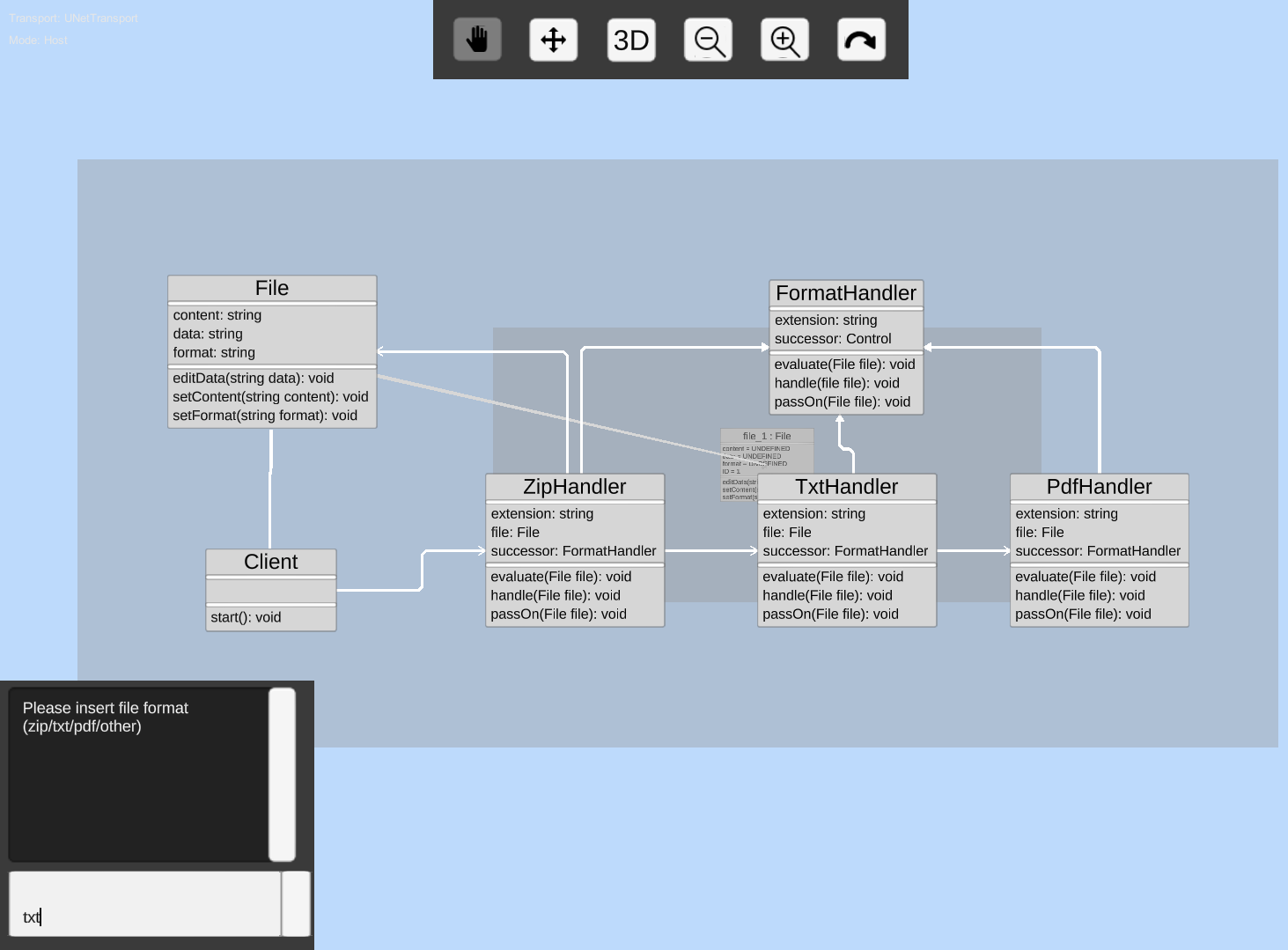 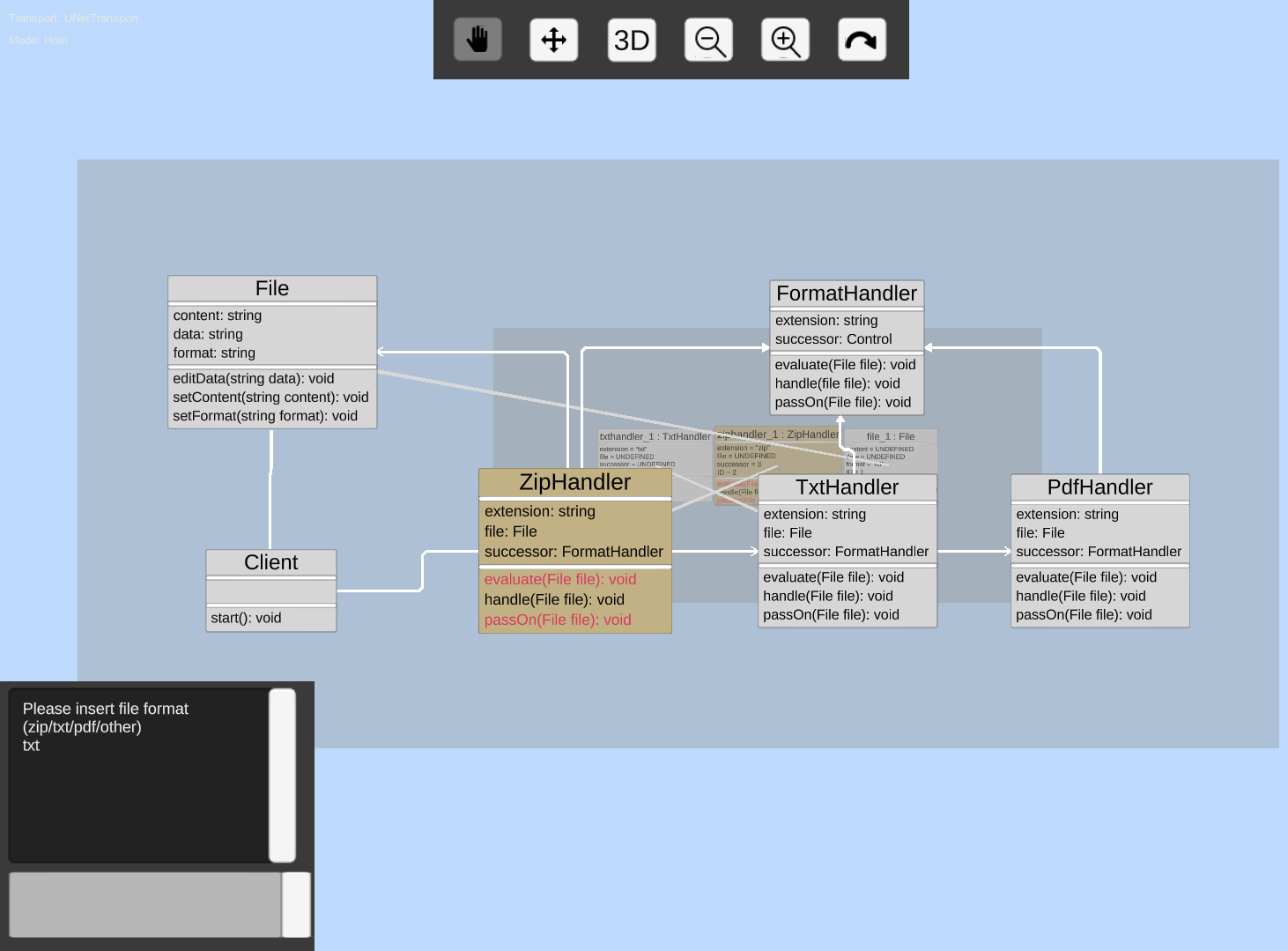 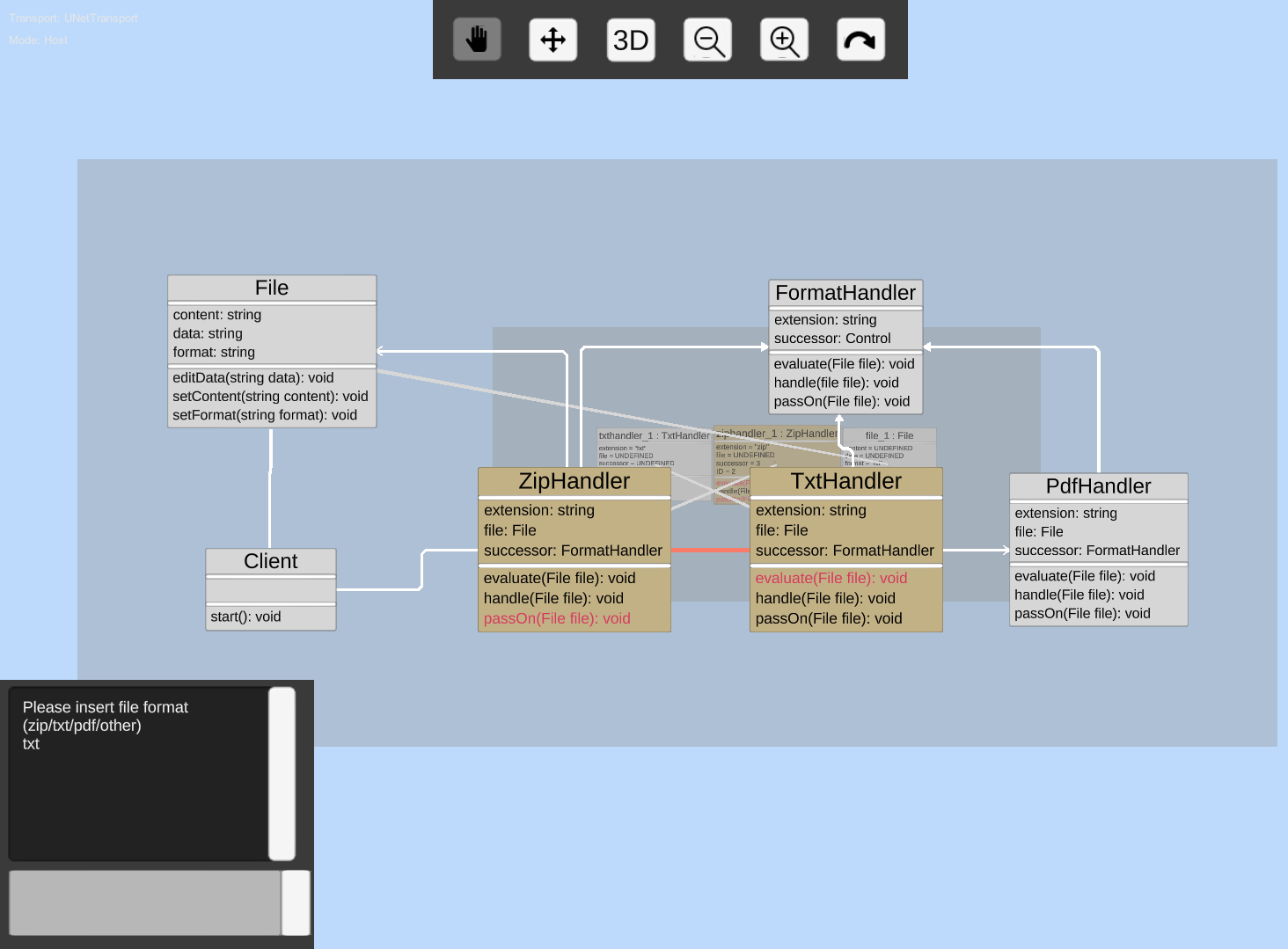 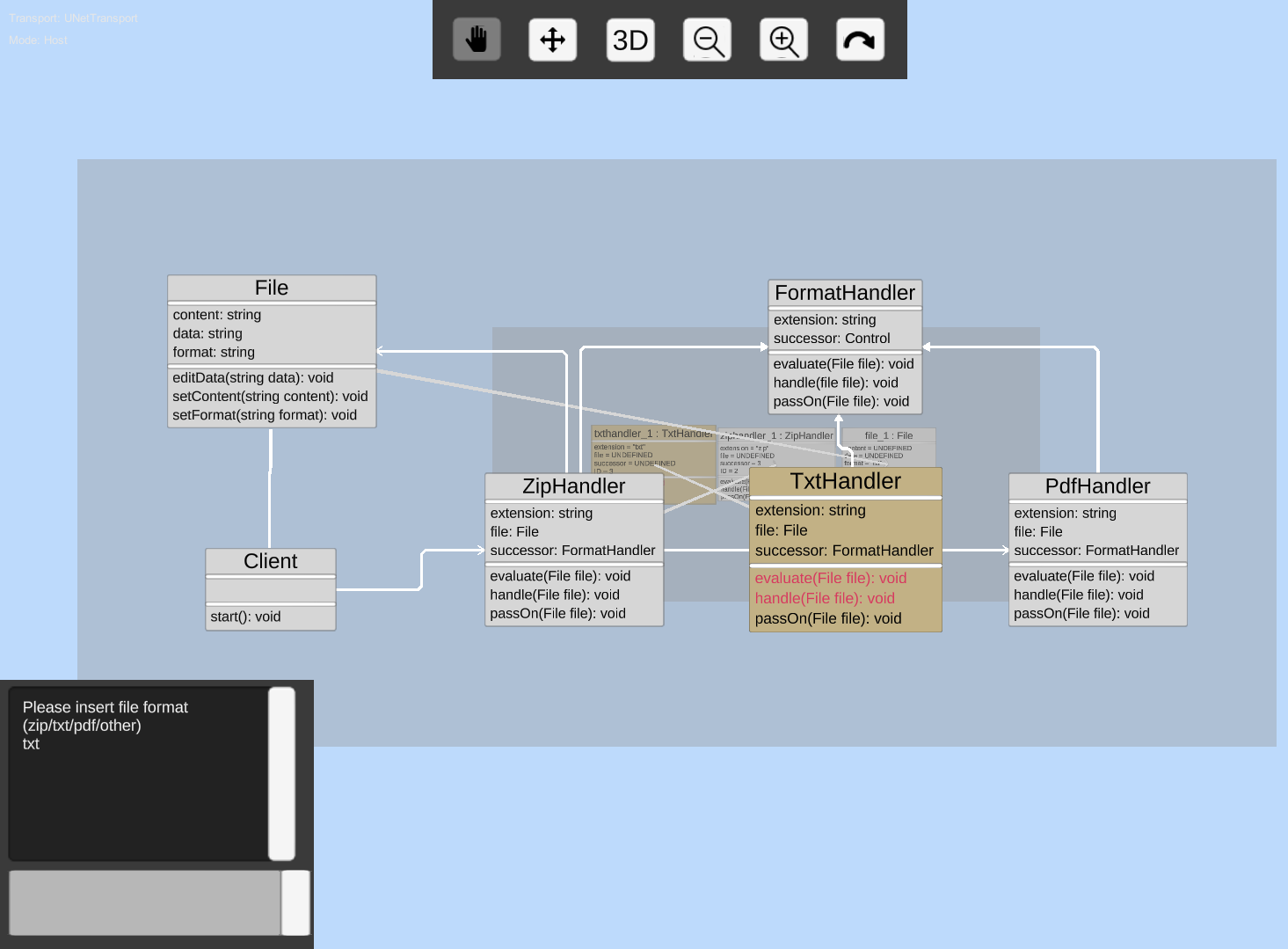 13/38
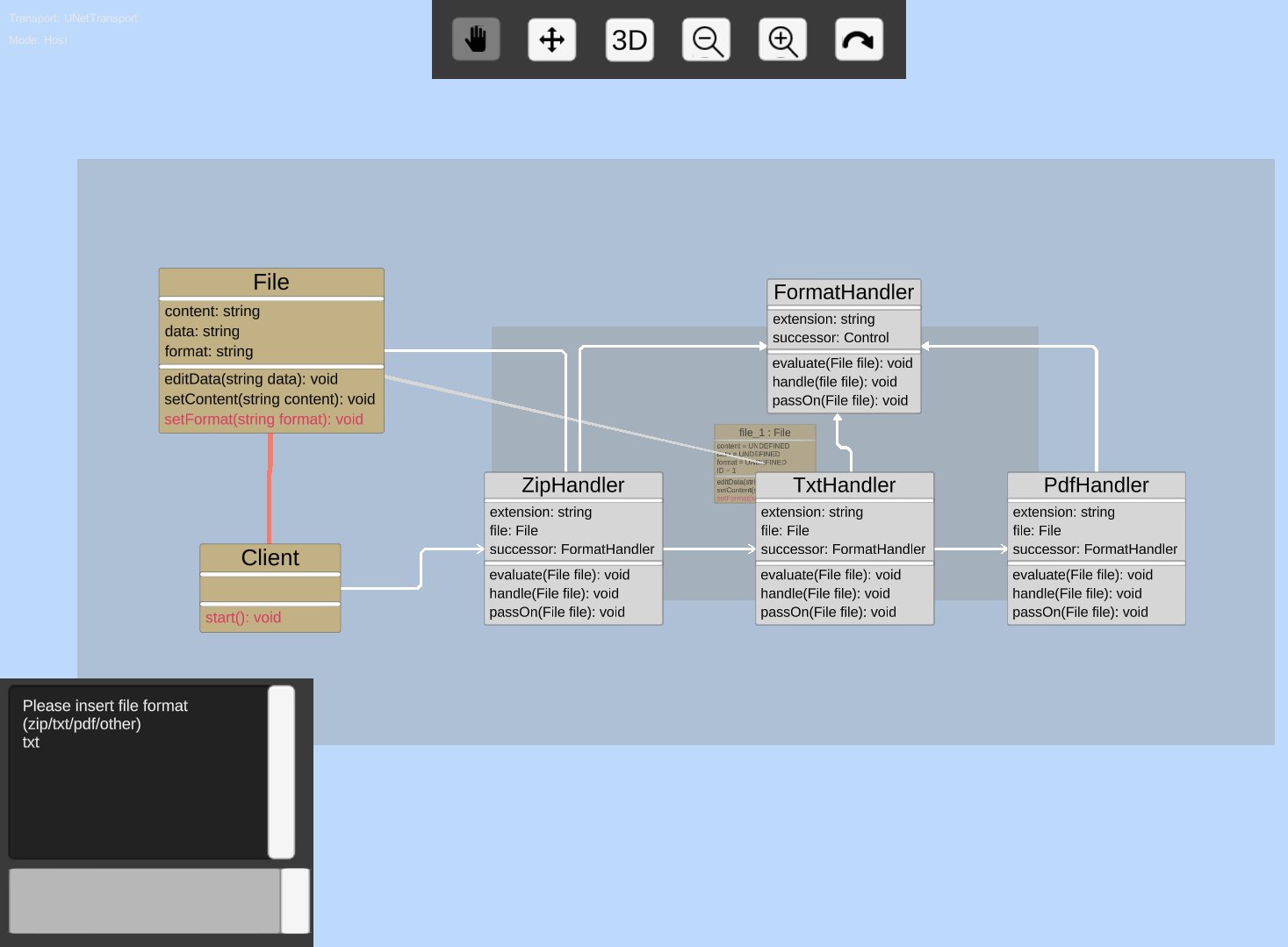 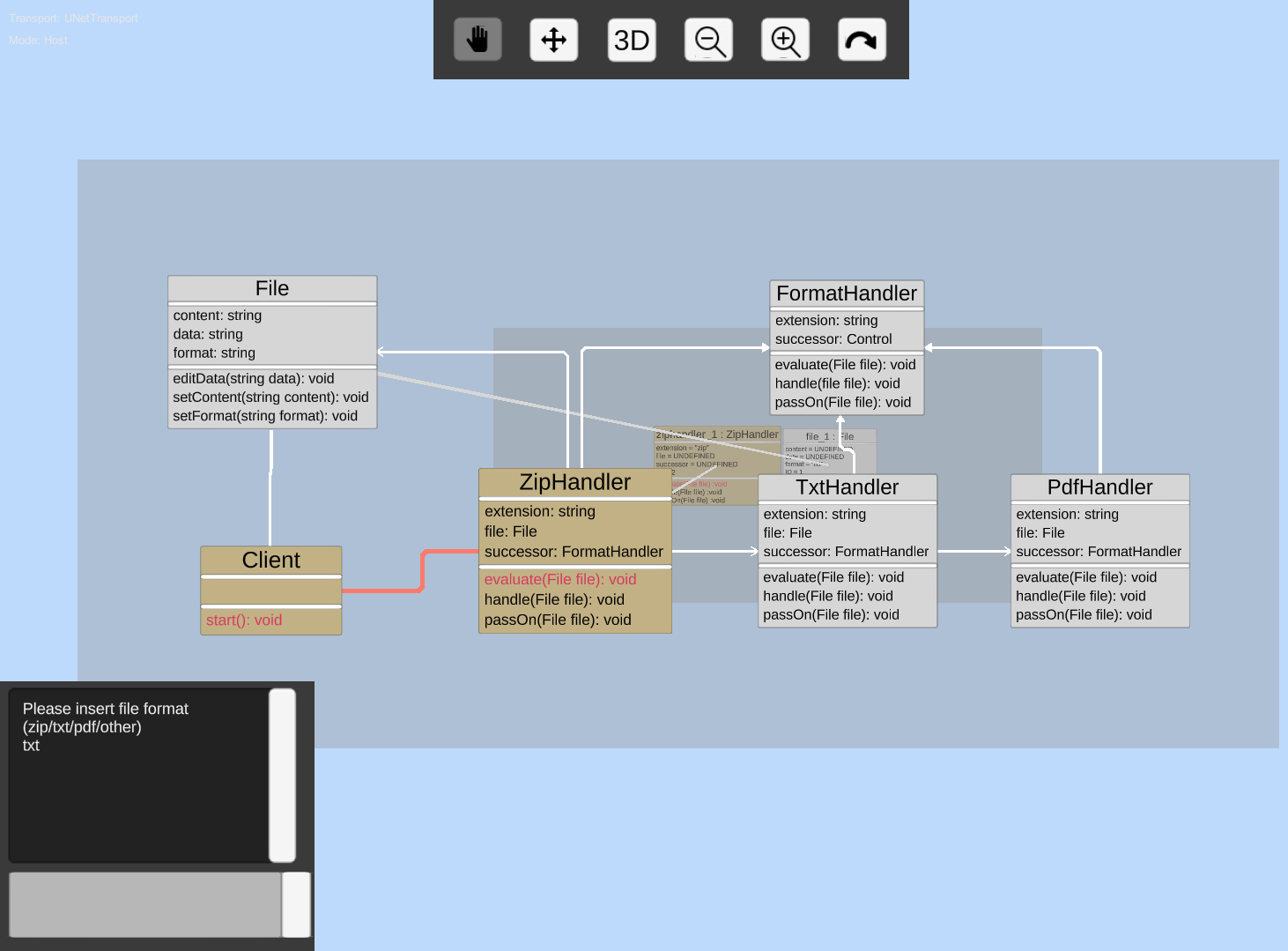 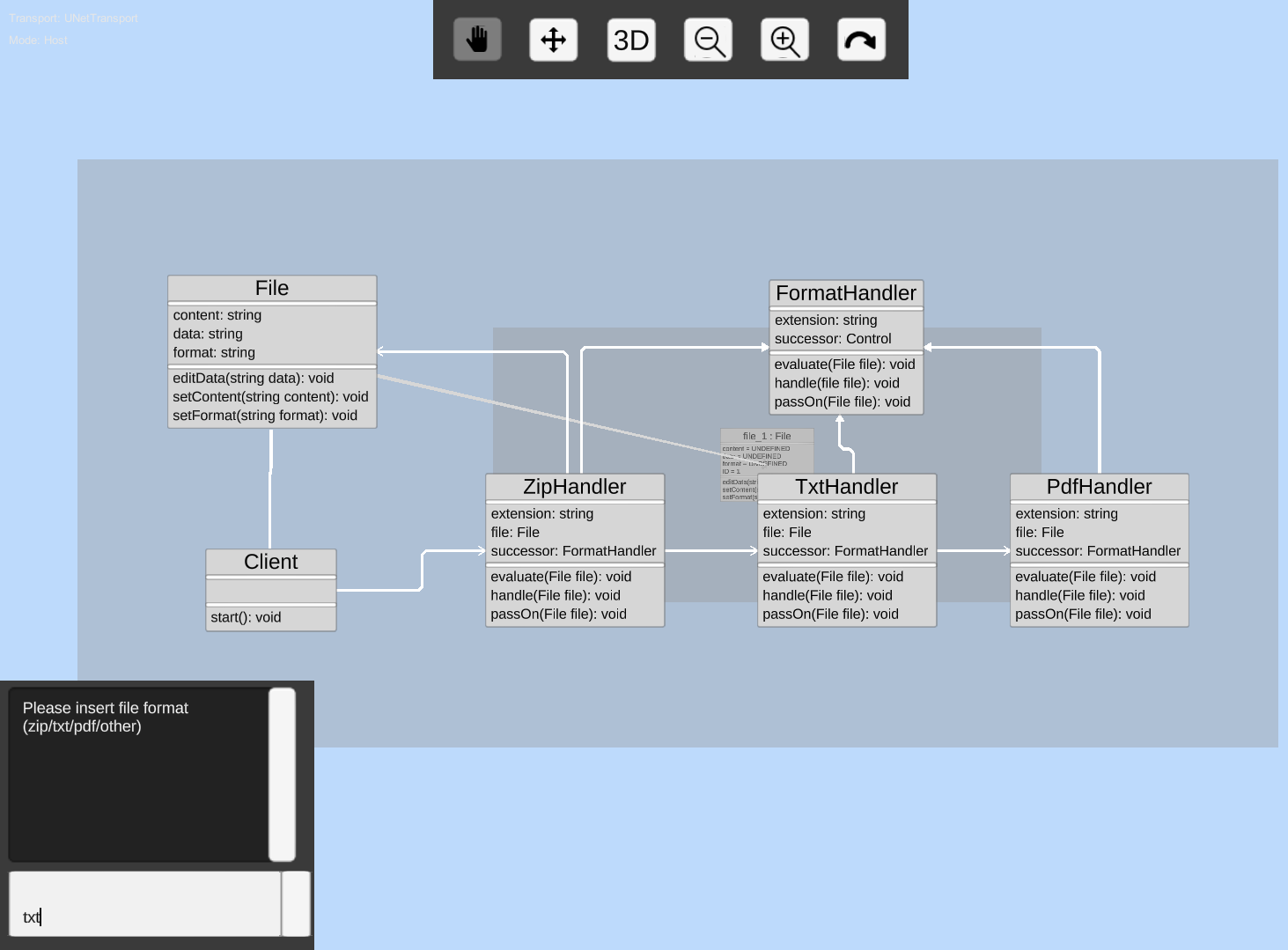 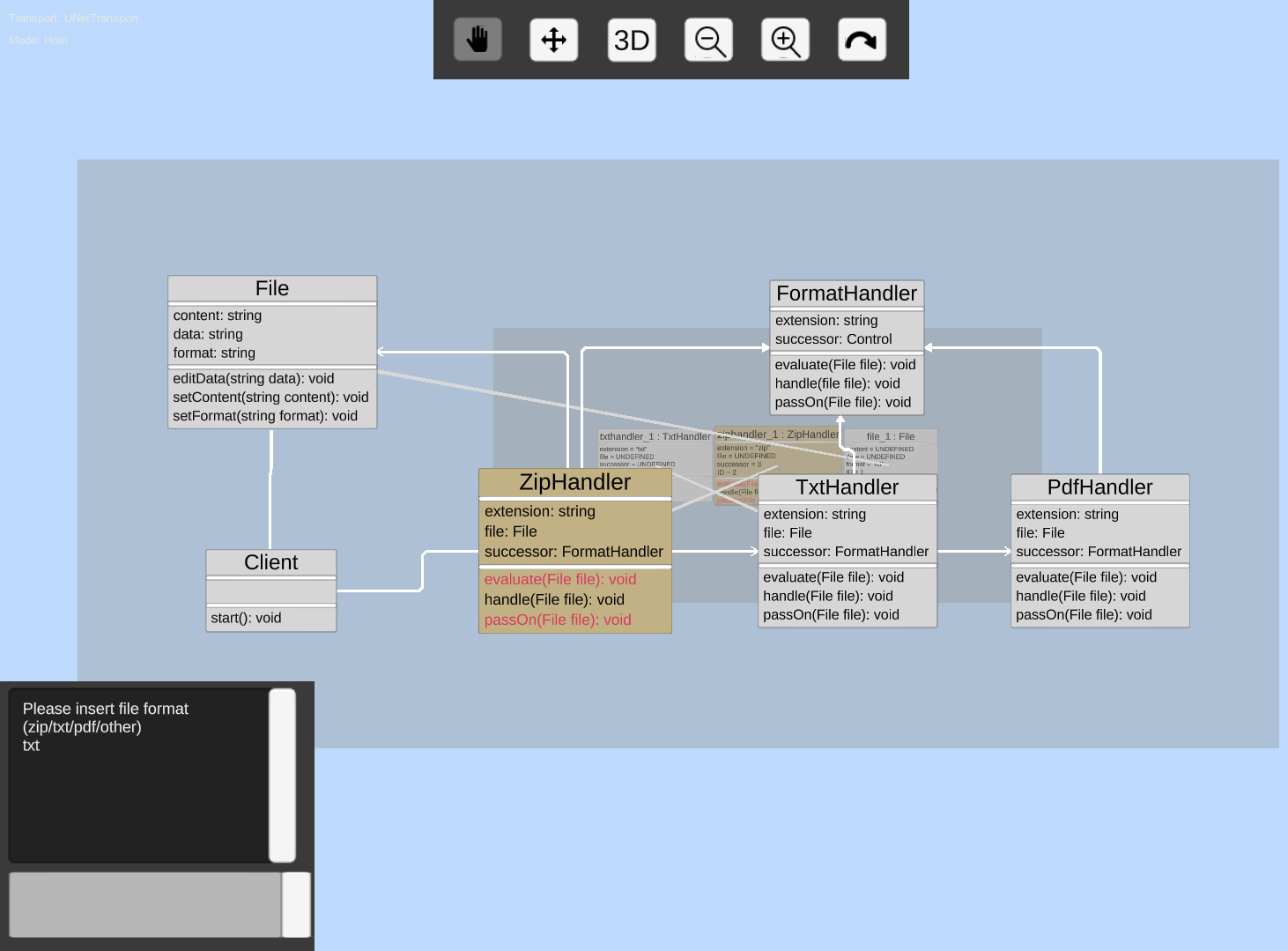 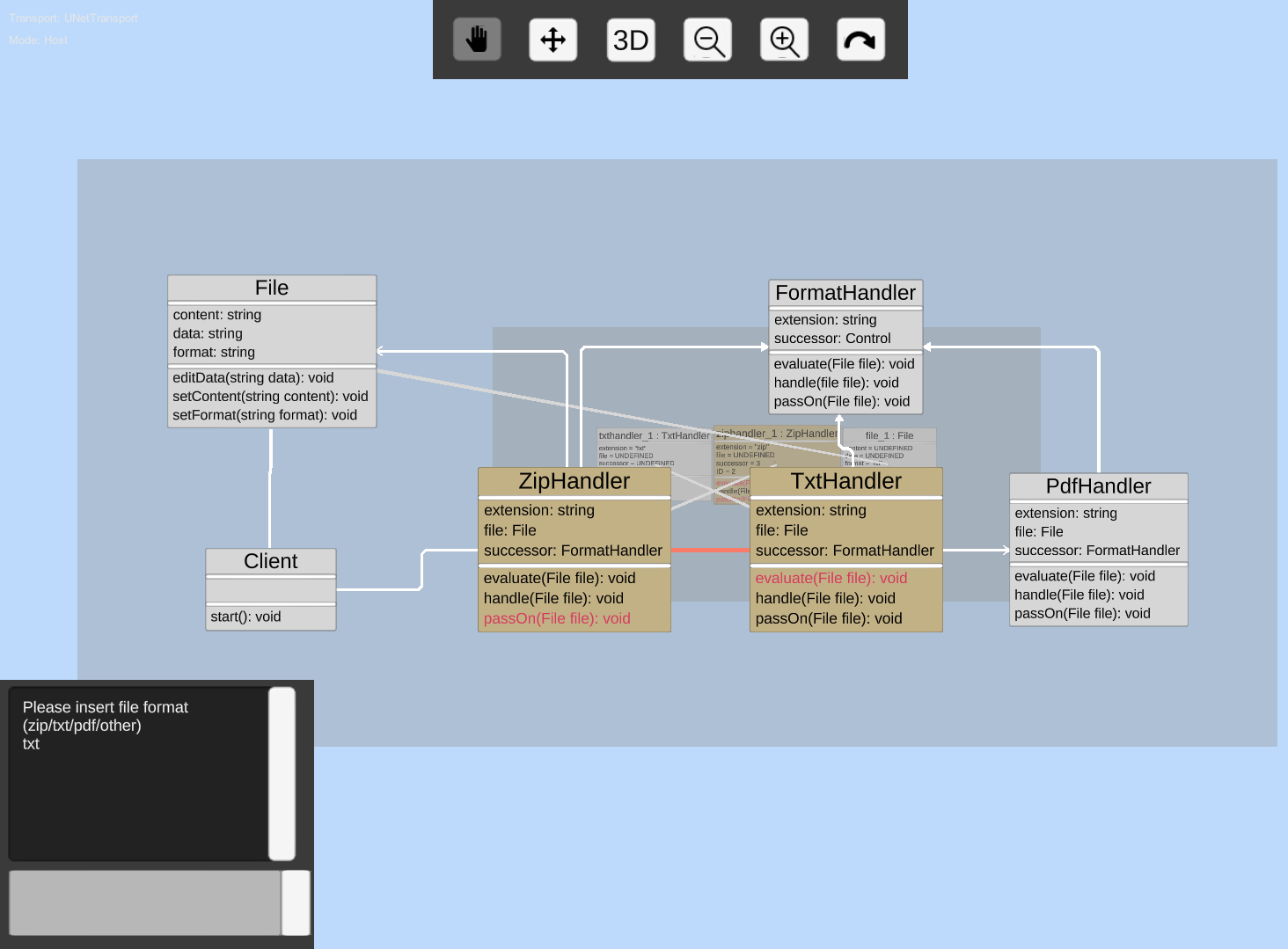 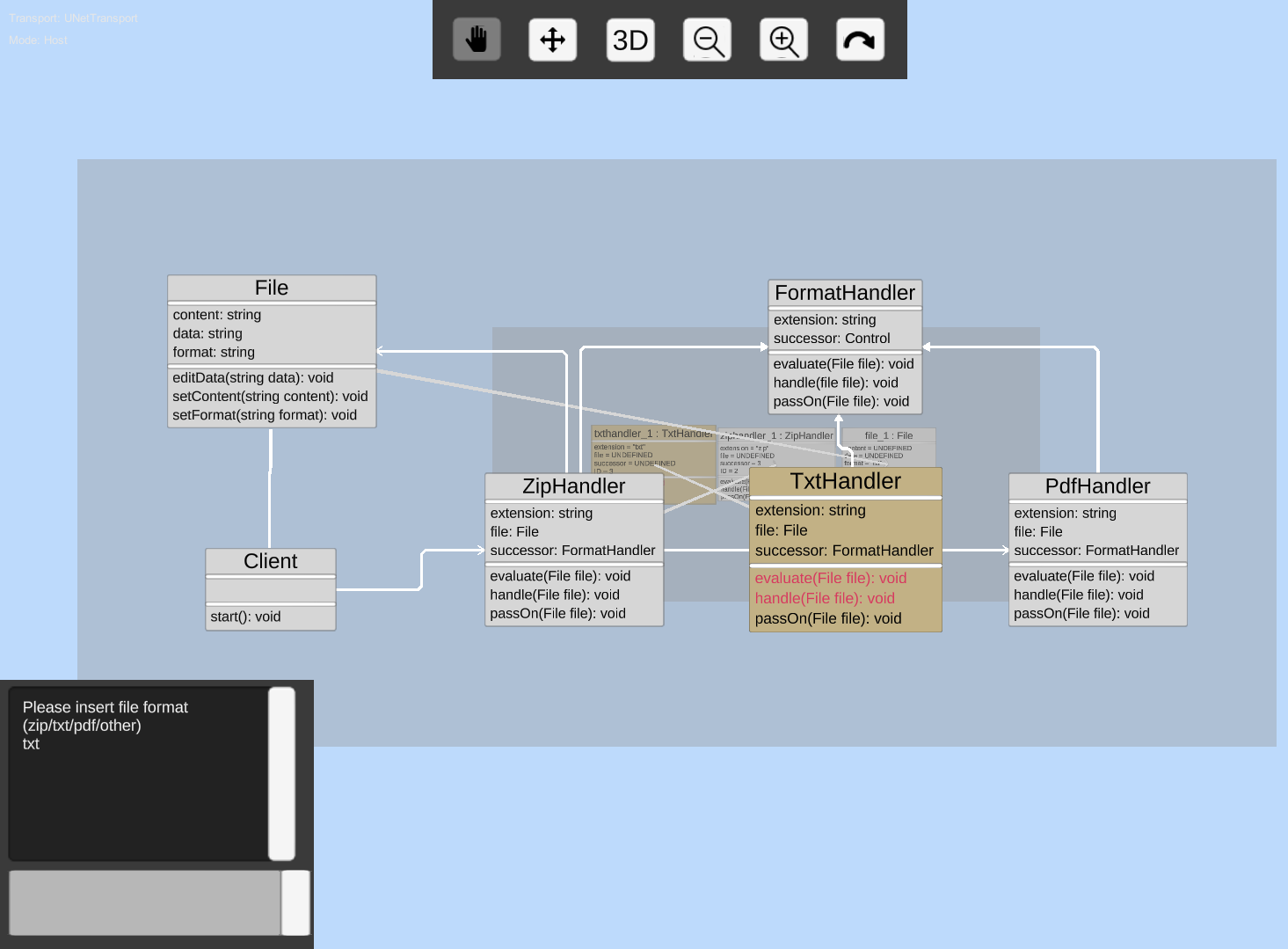 14/38
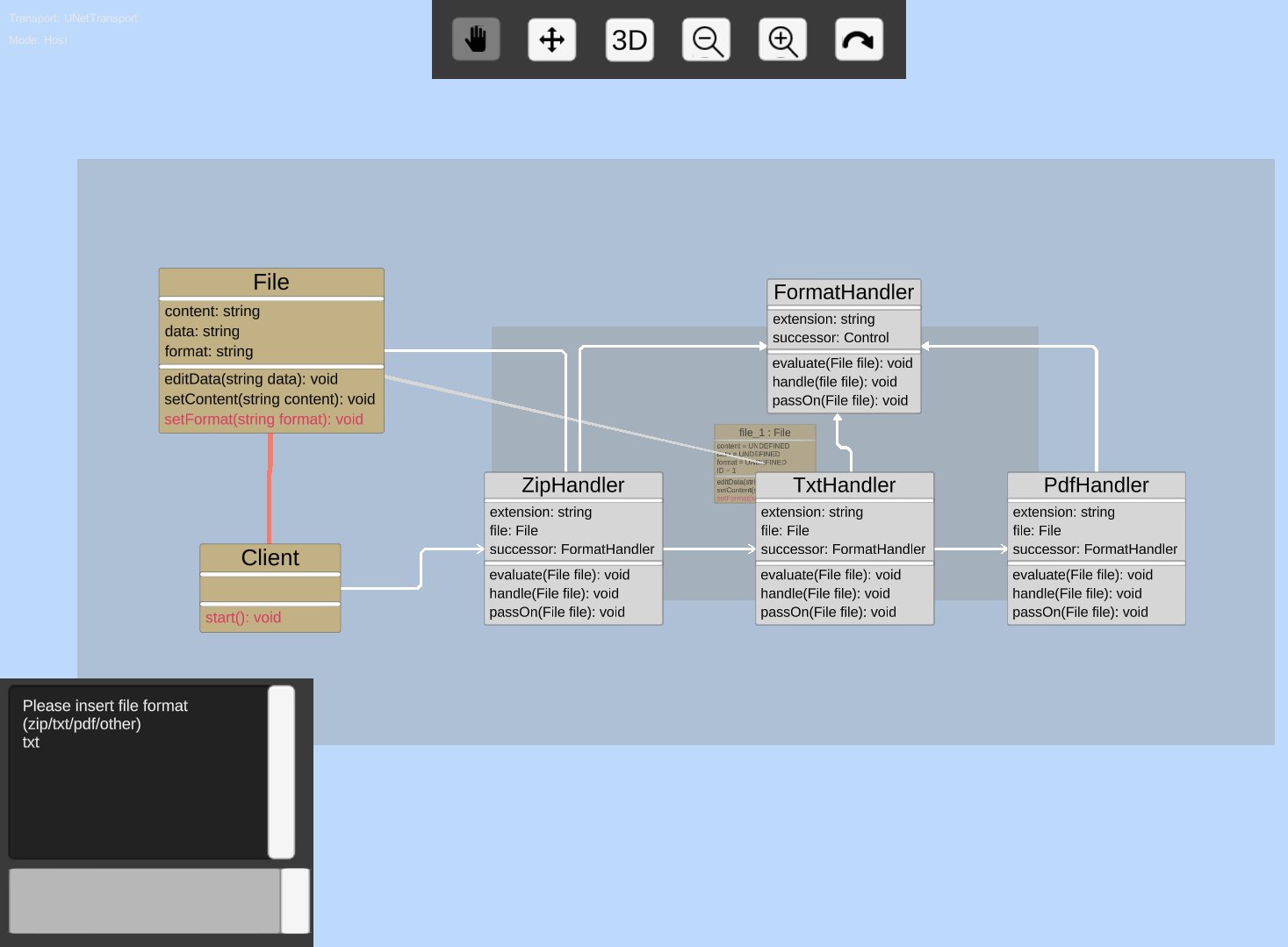 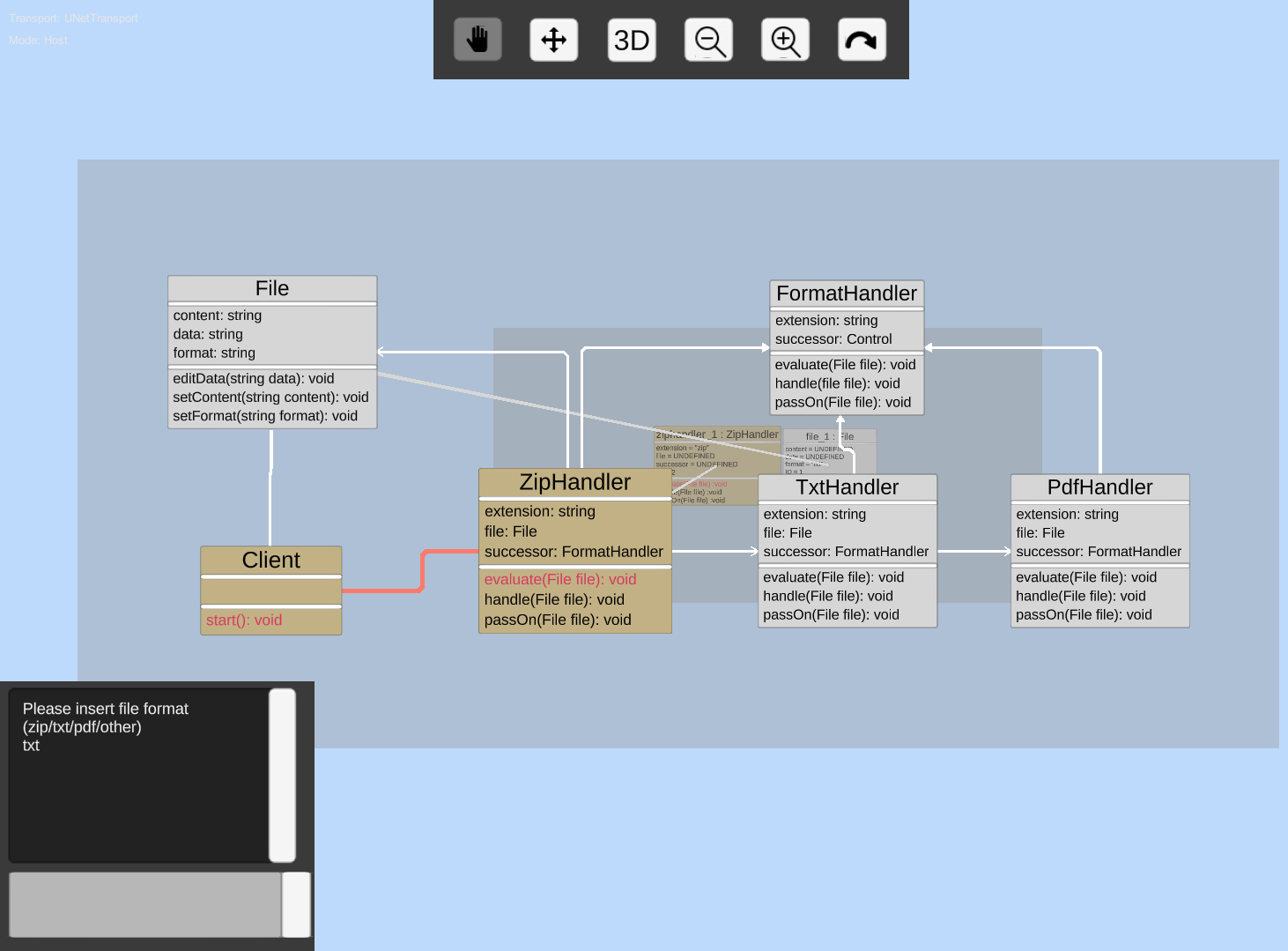 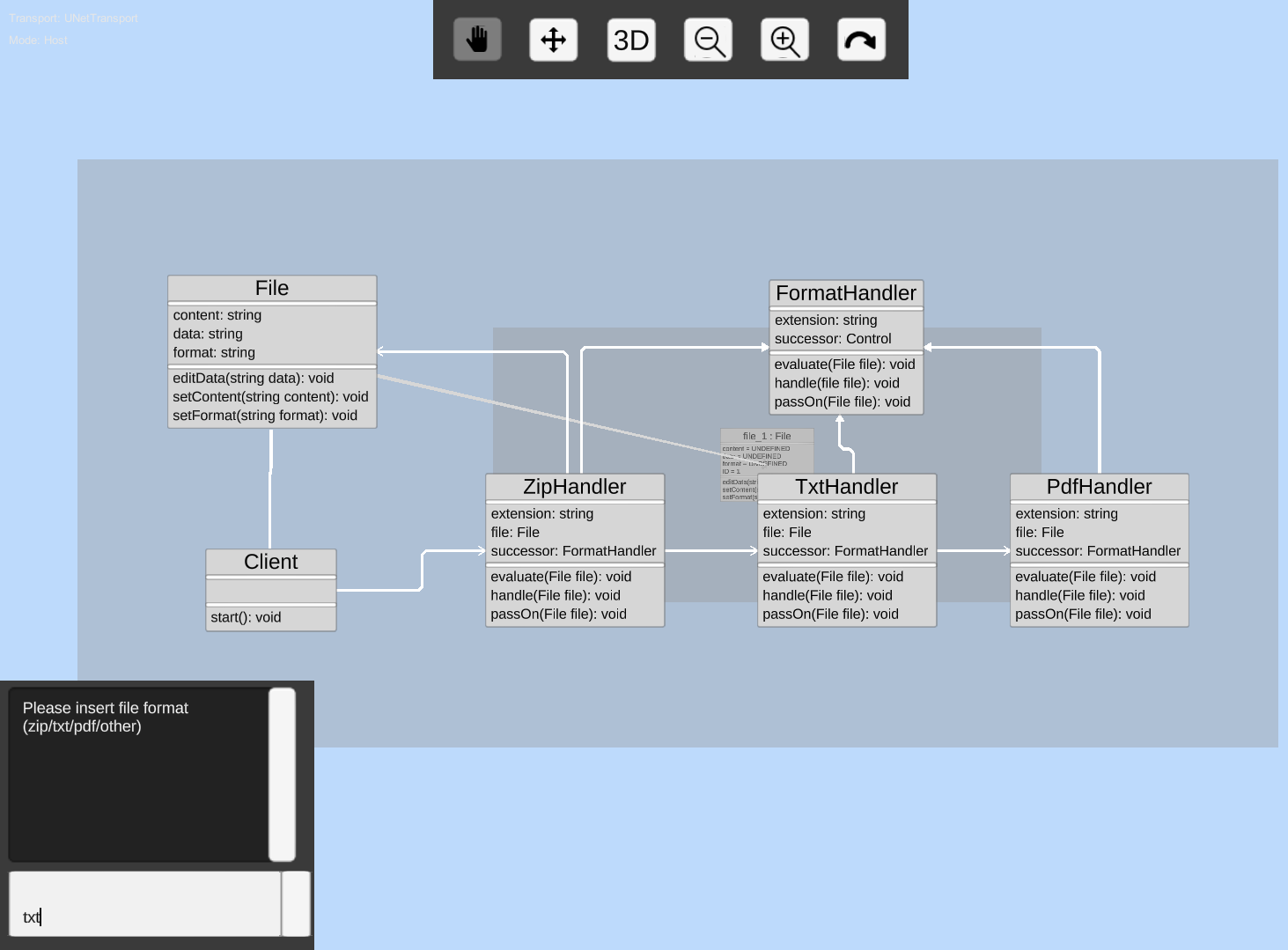 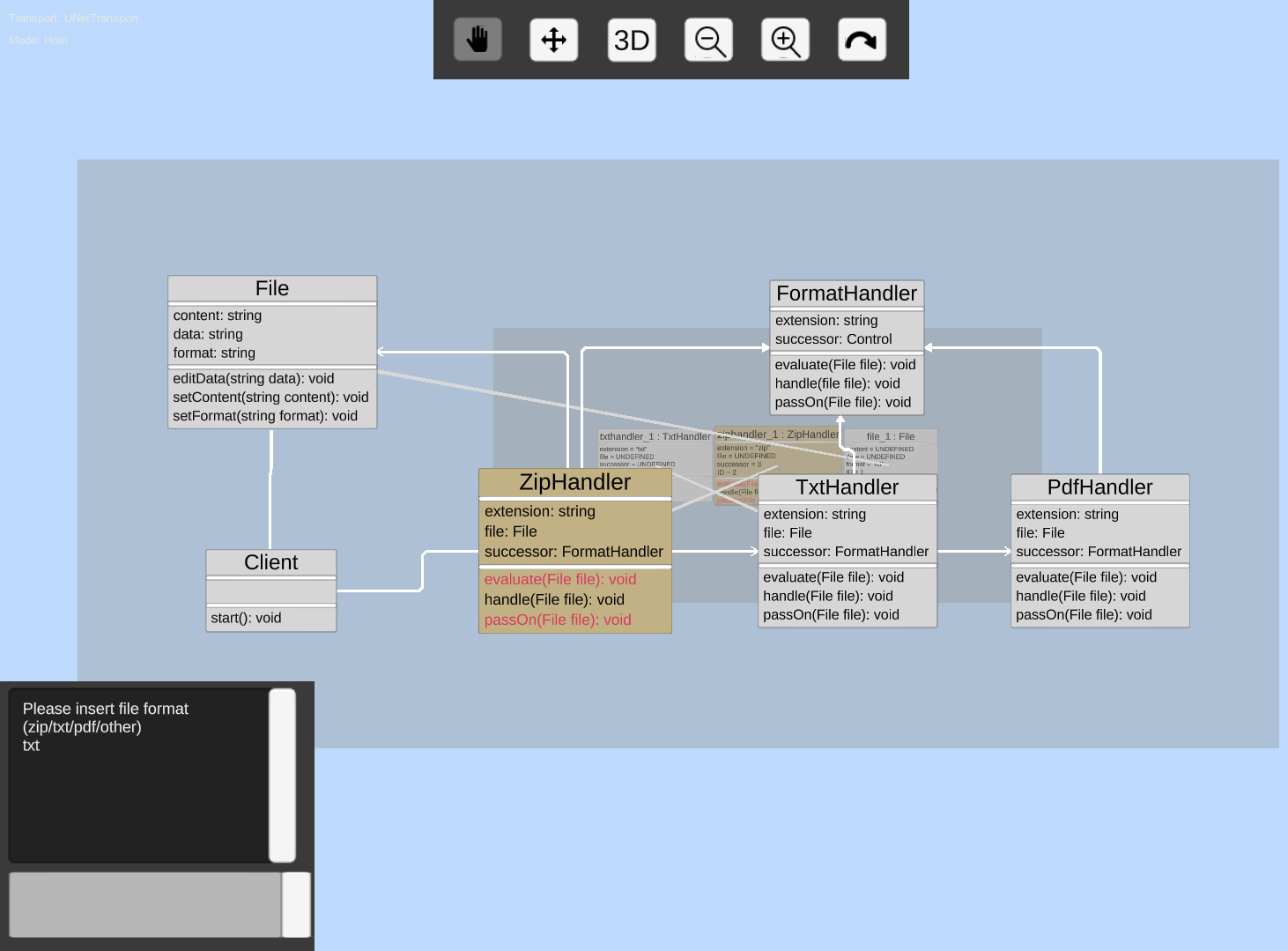 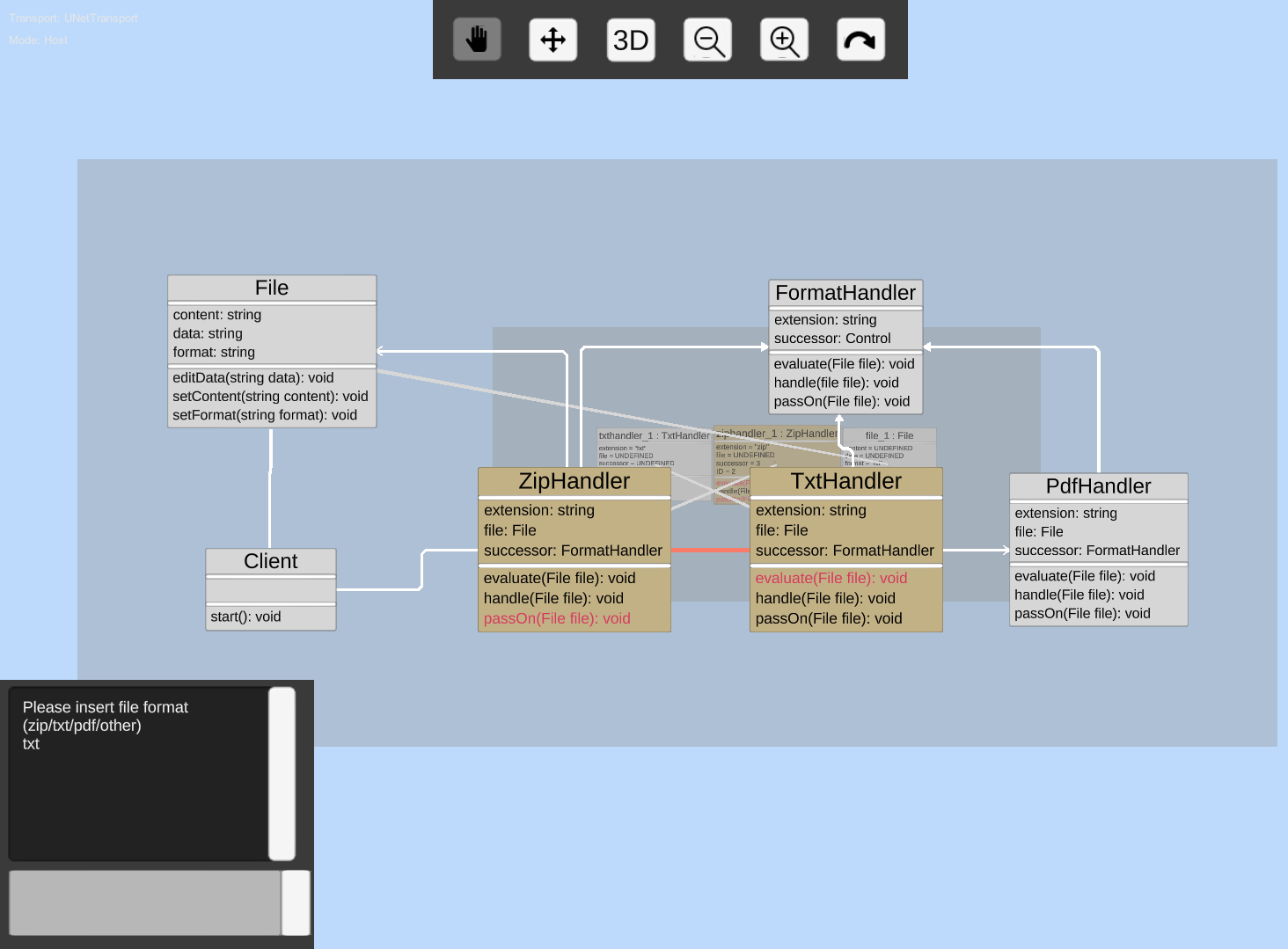 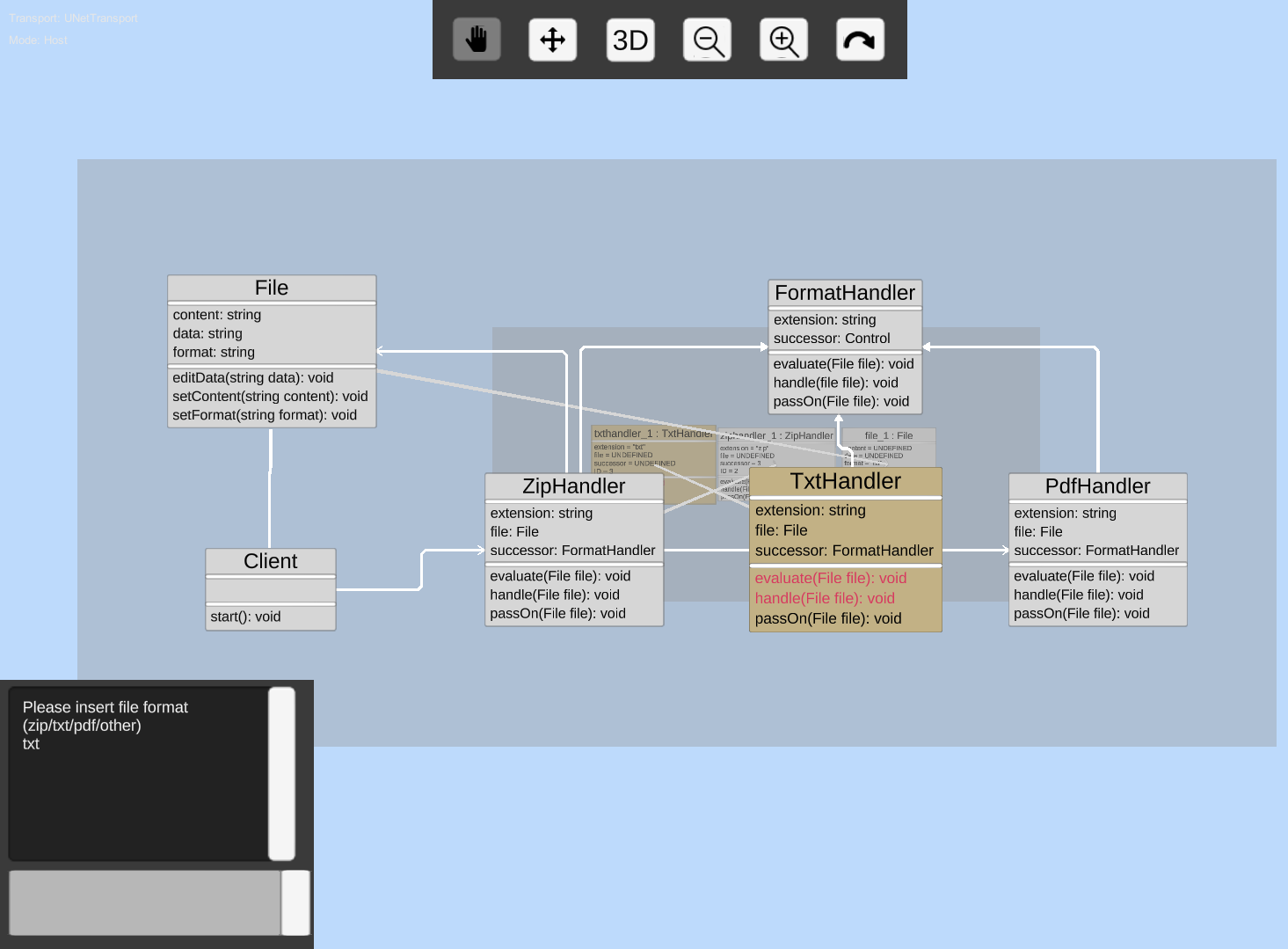 15/38
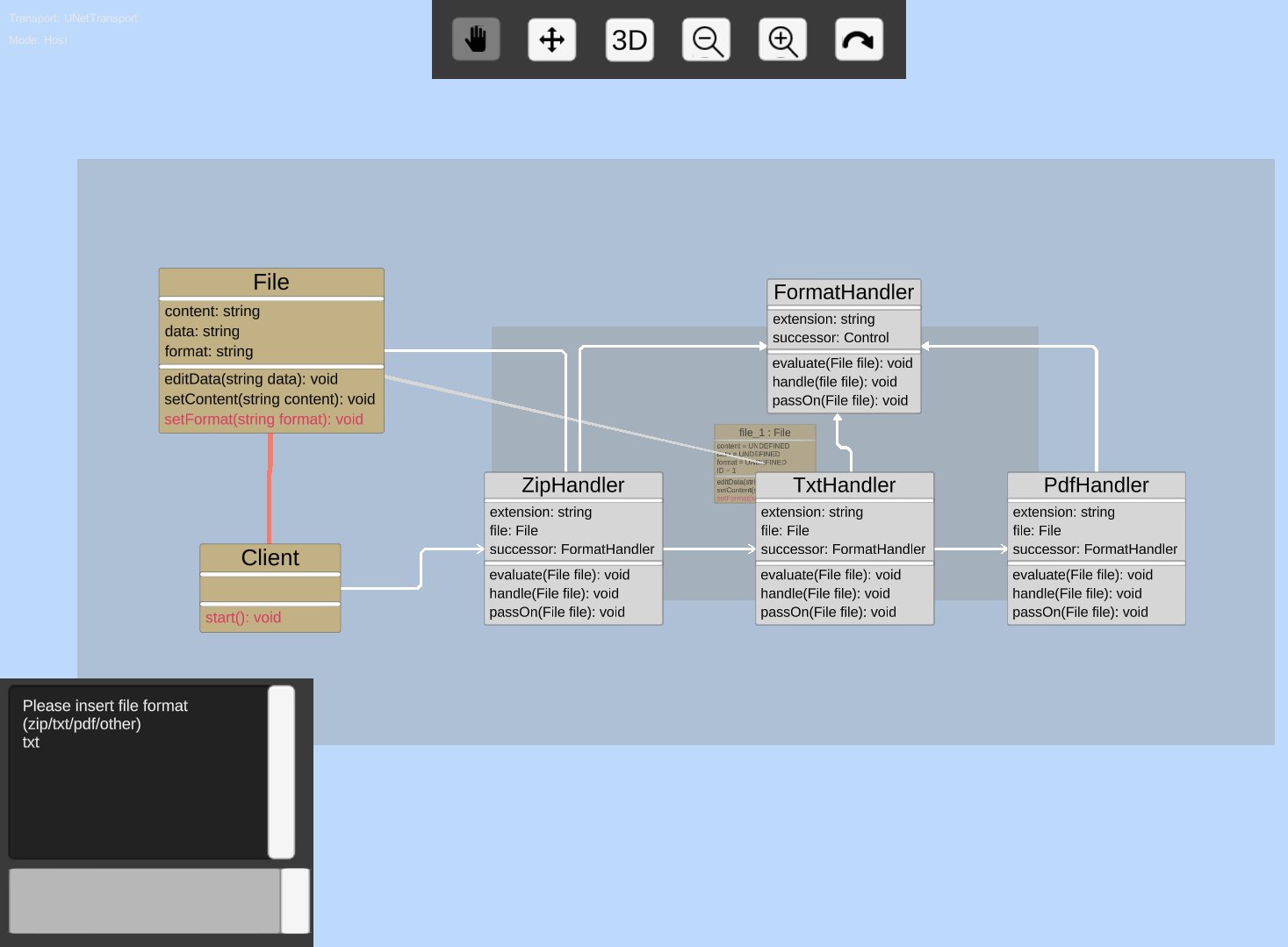 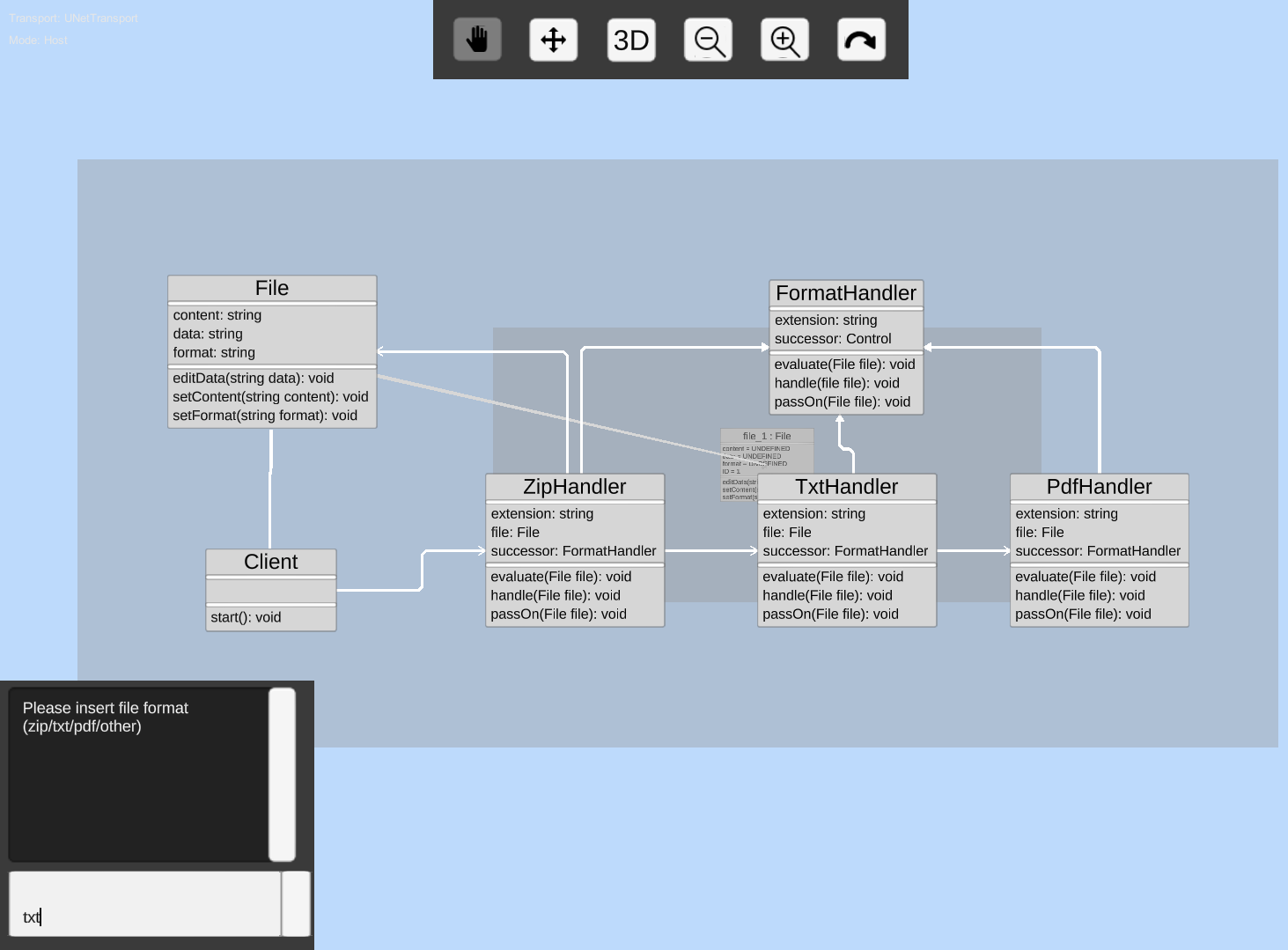 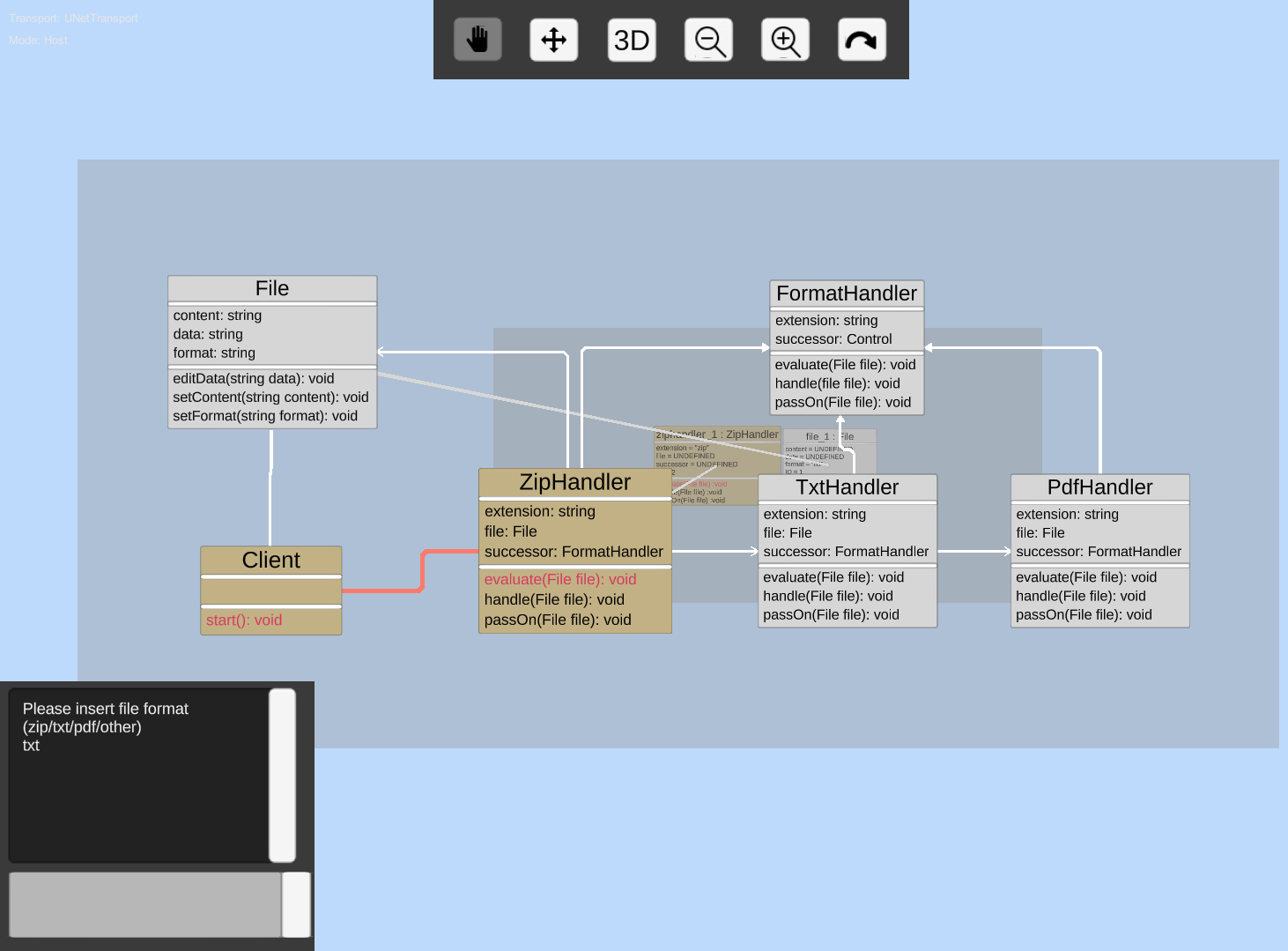 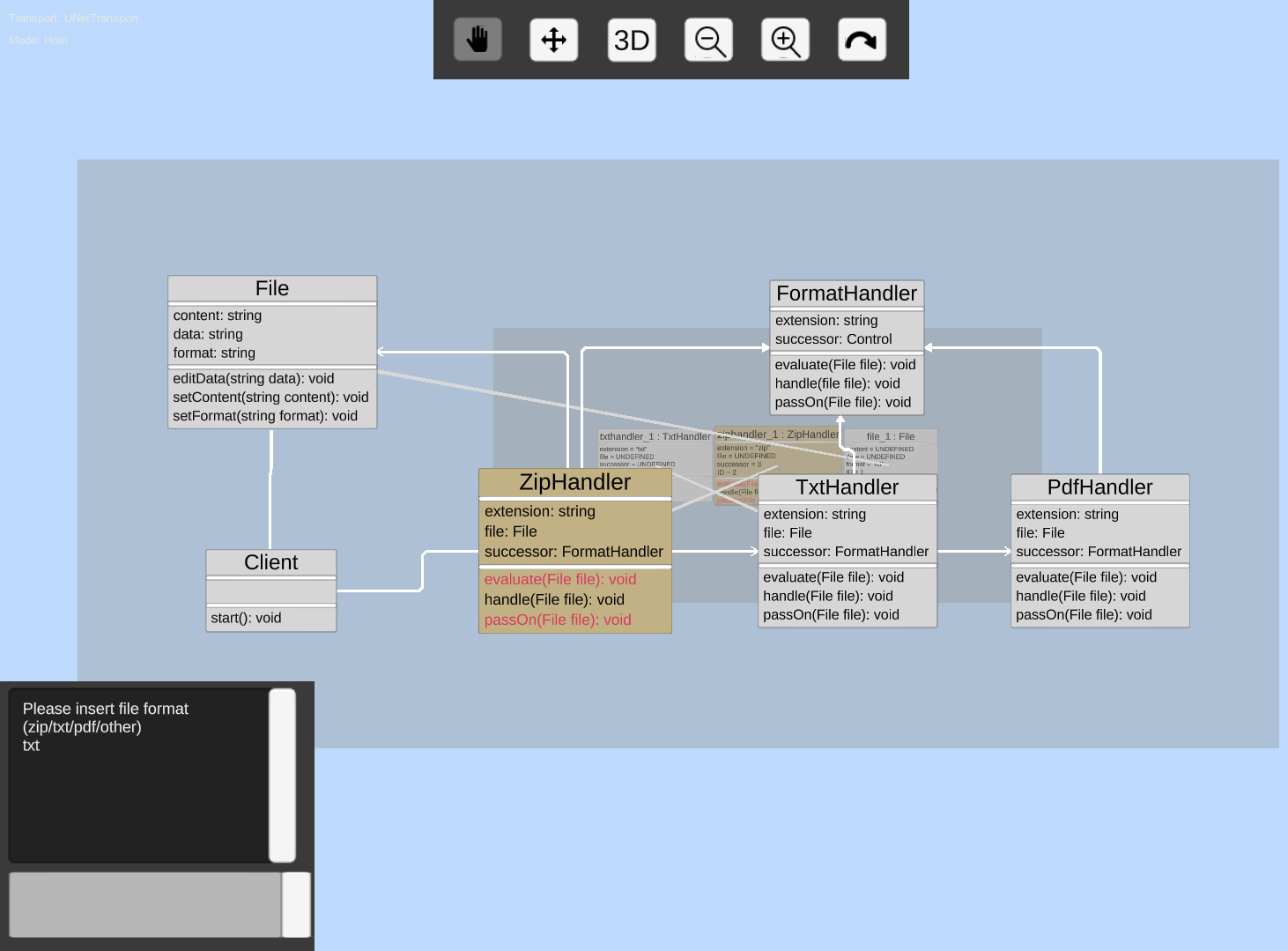 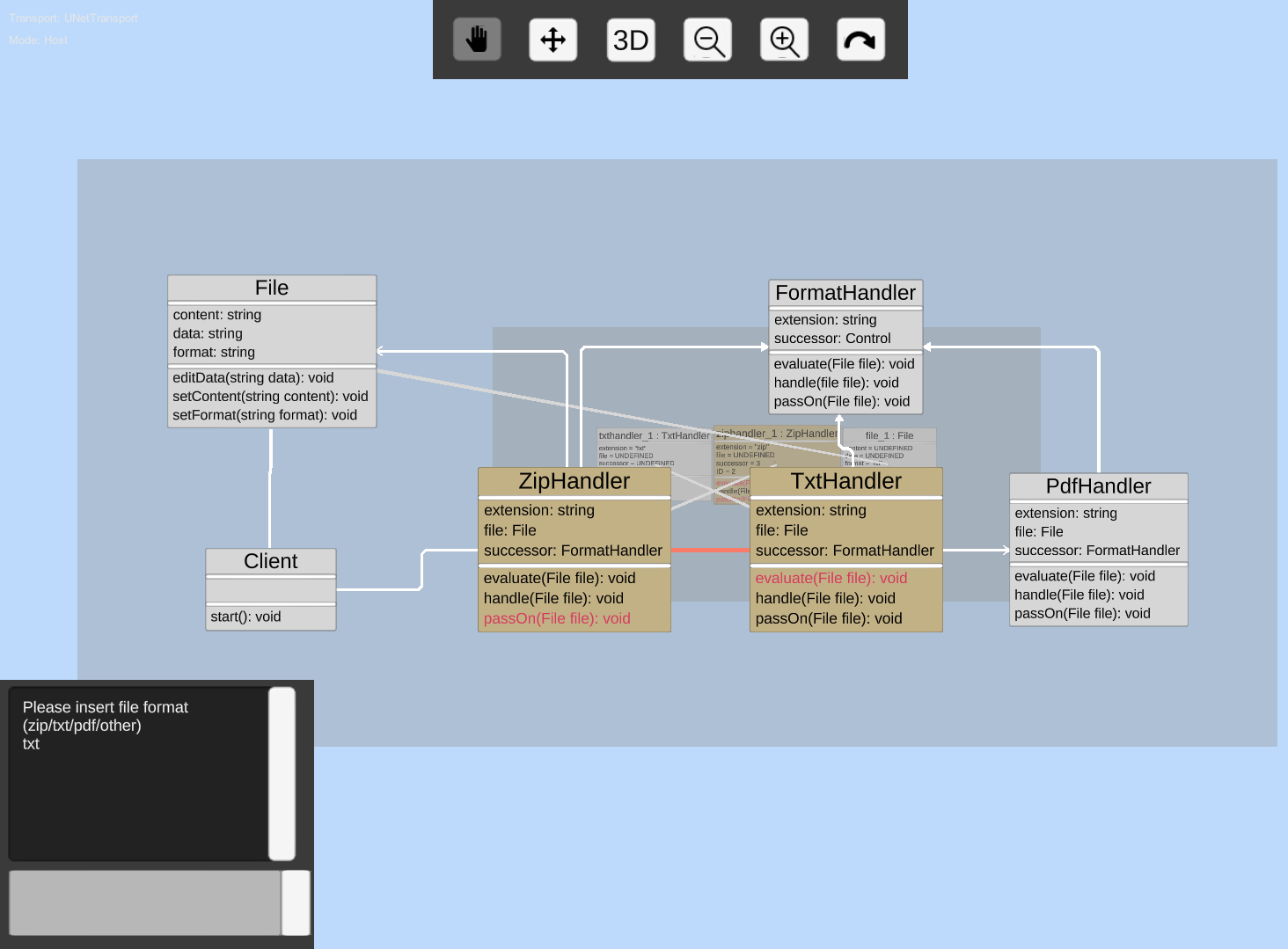 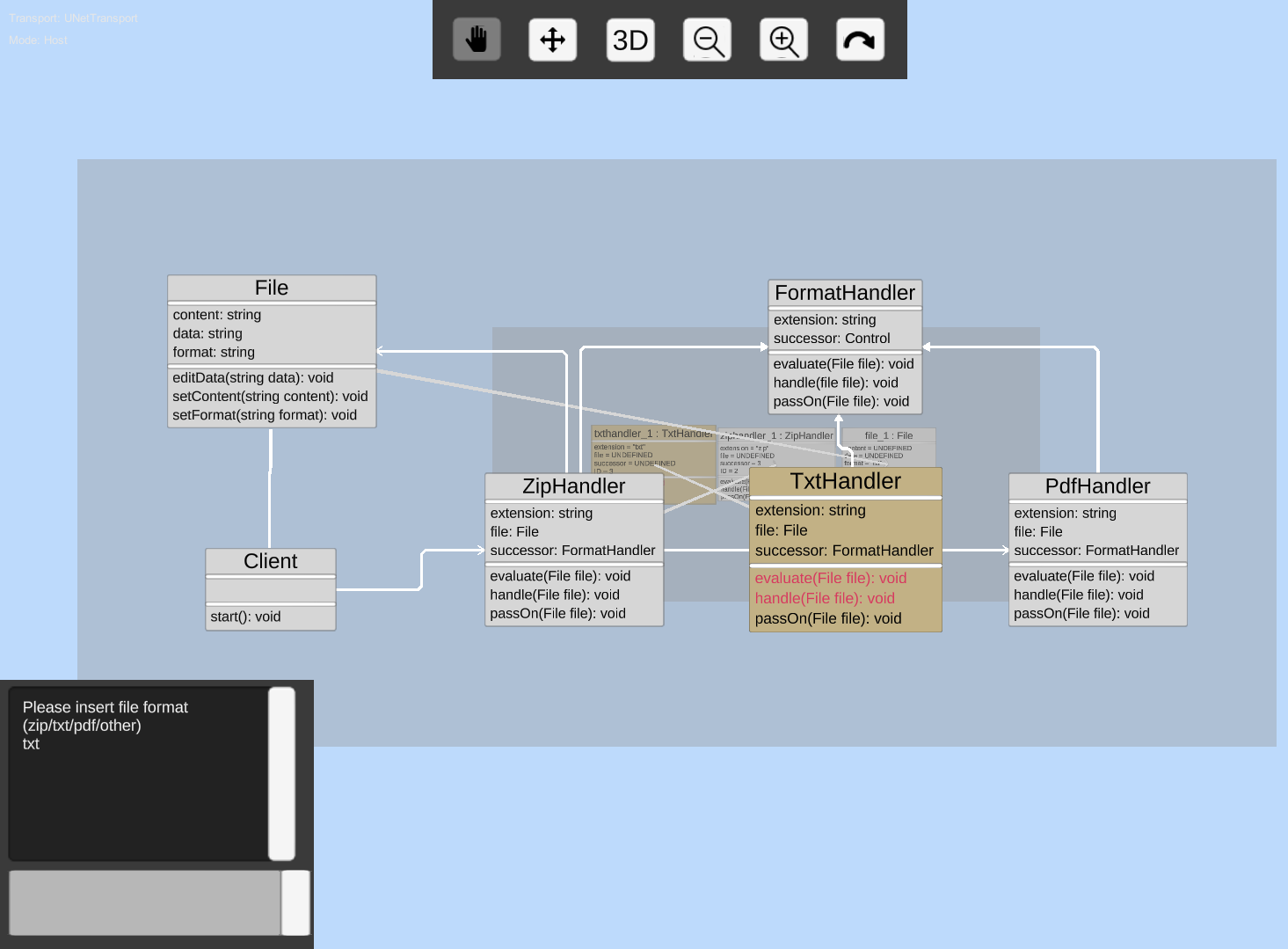 16/38
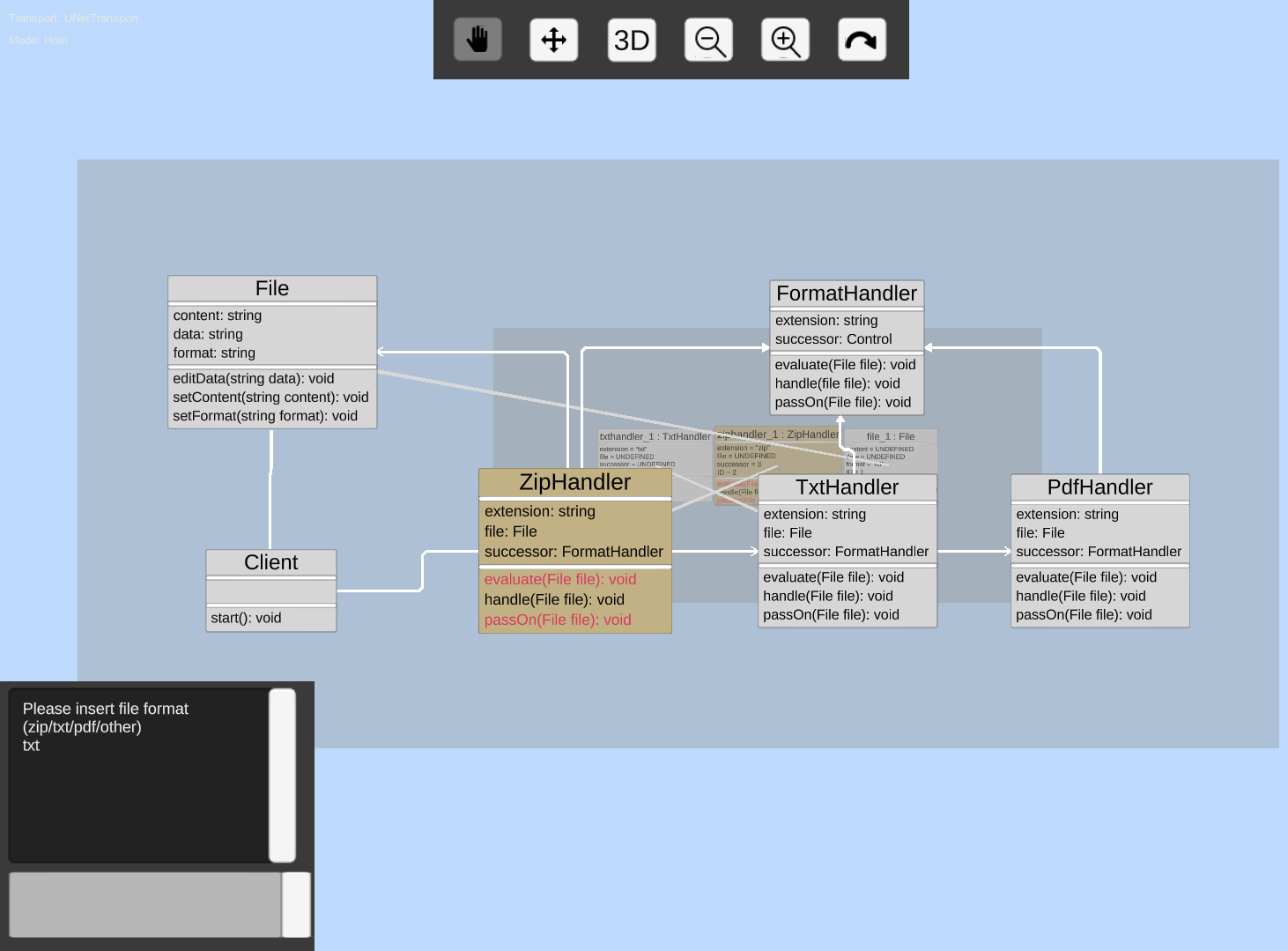 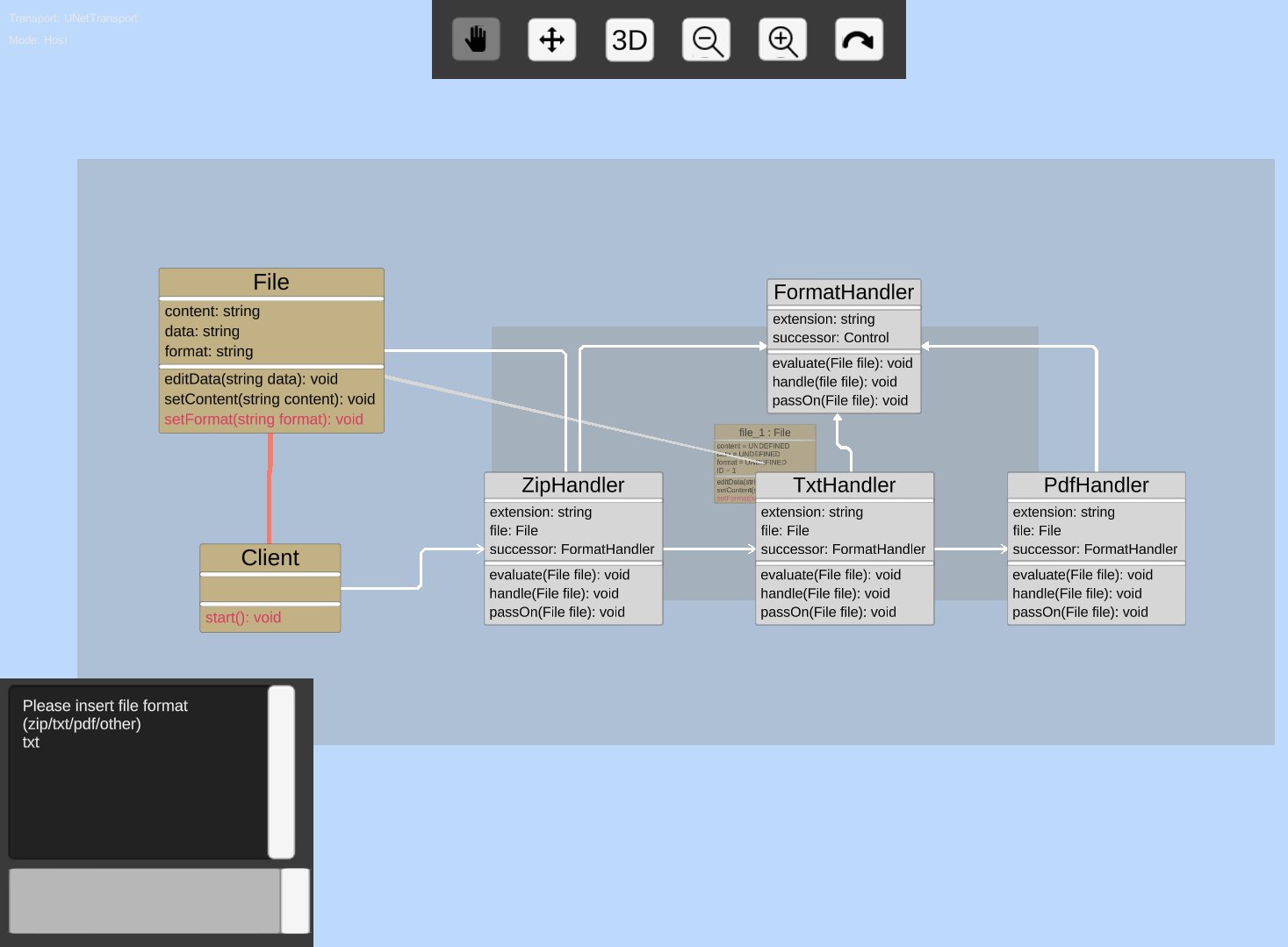 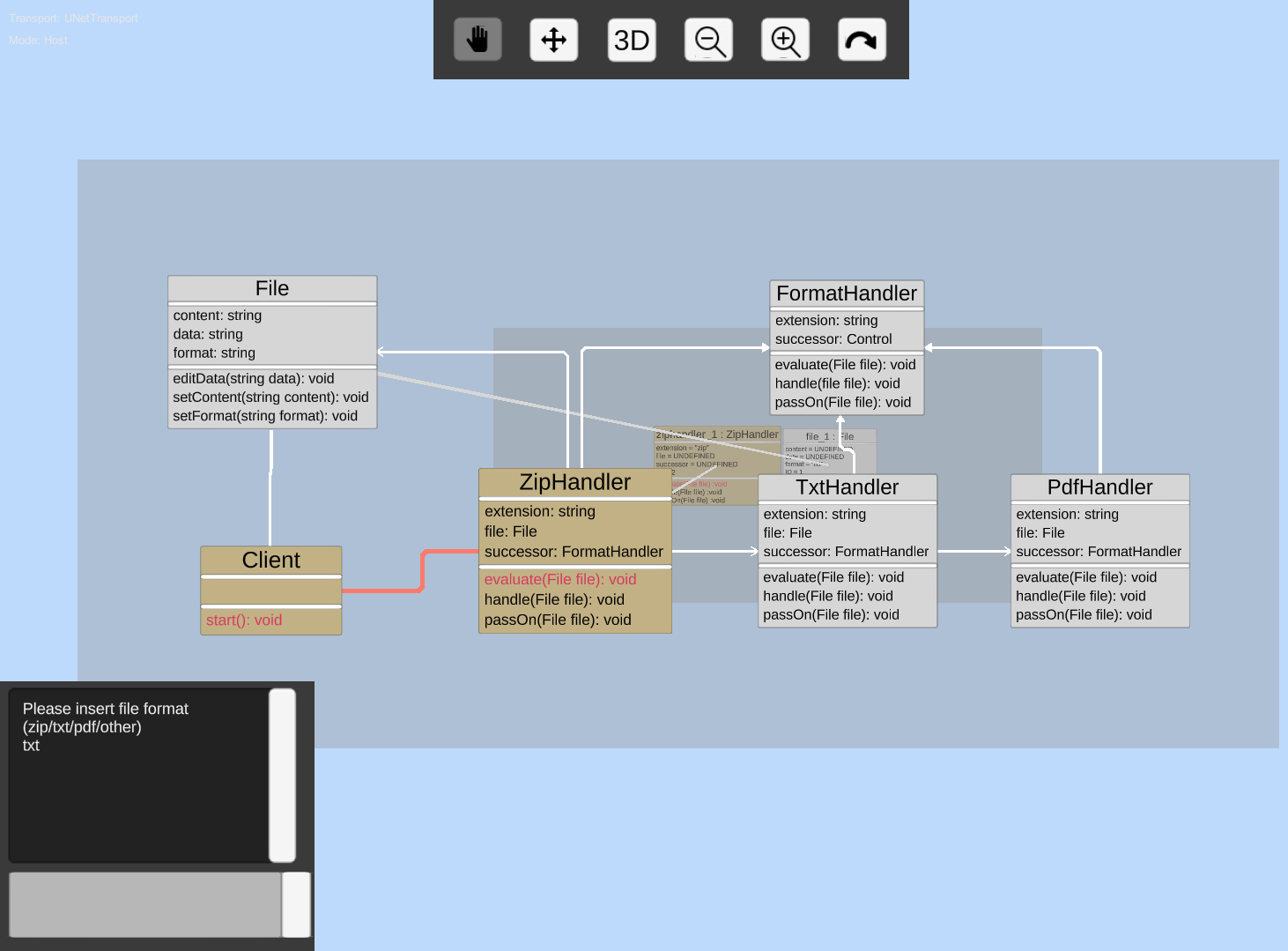 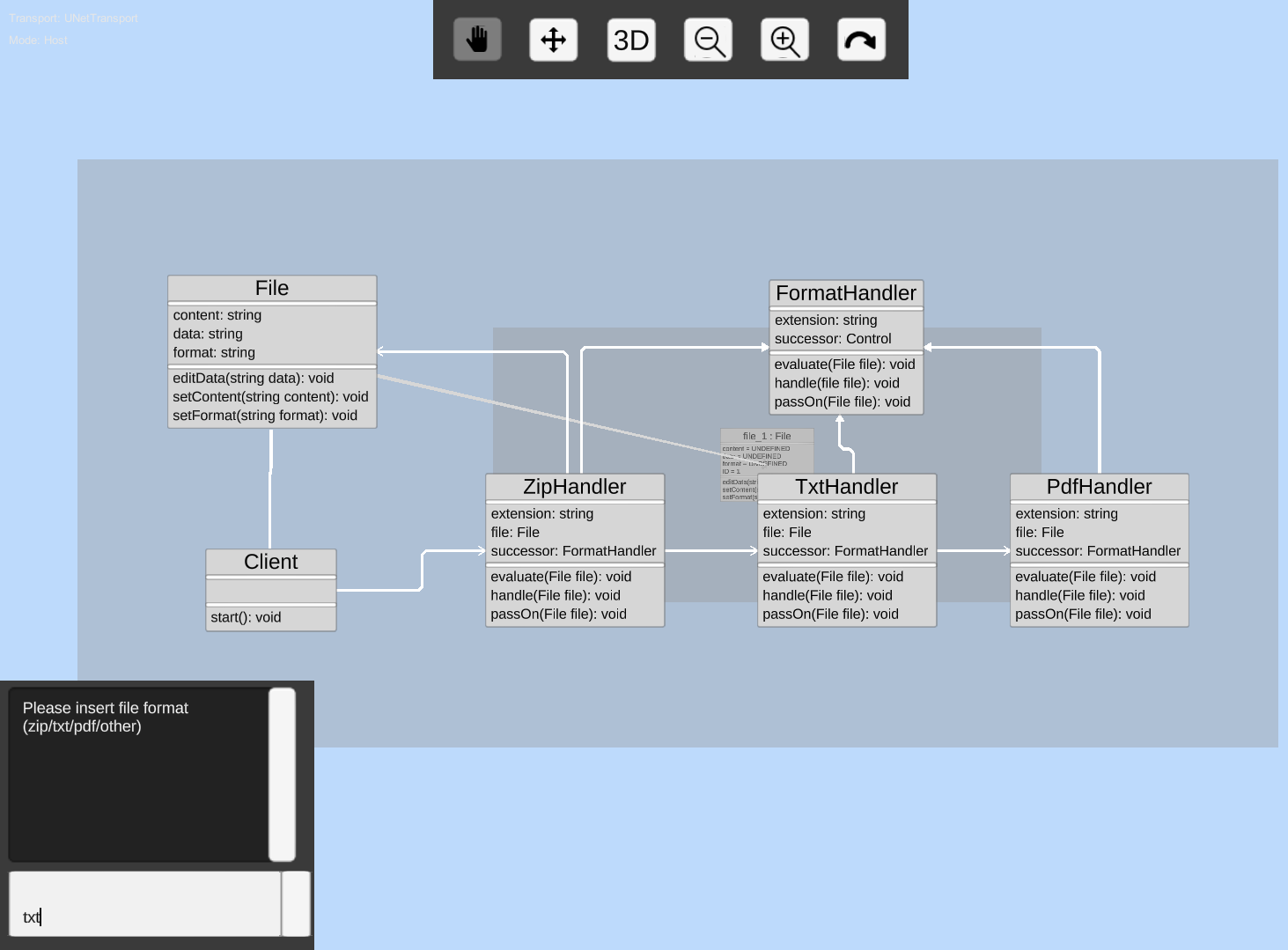 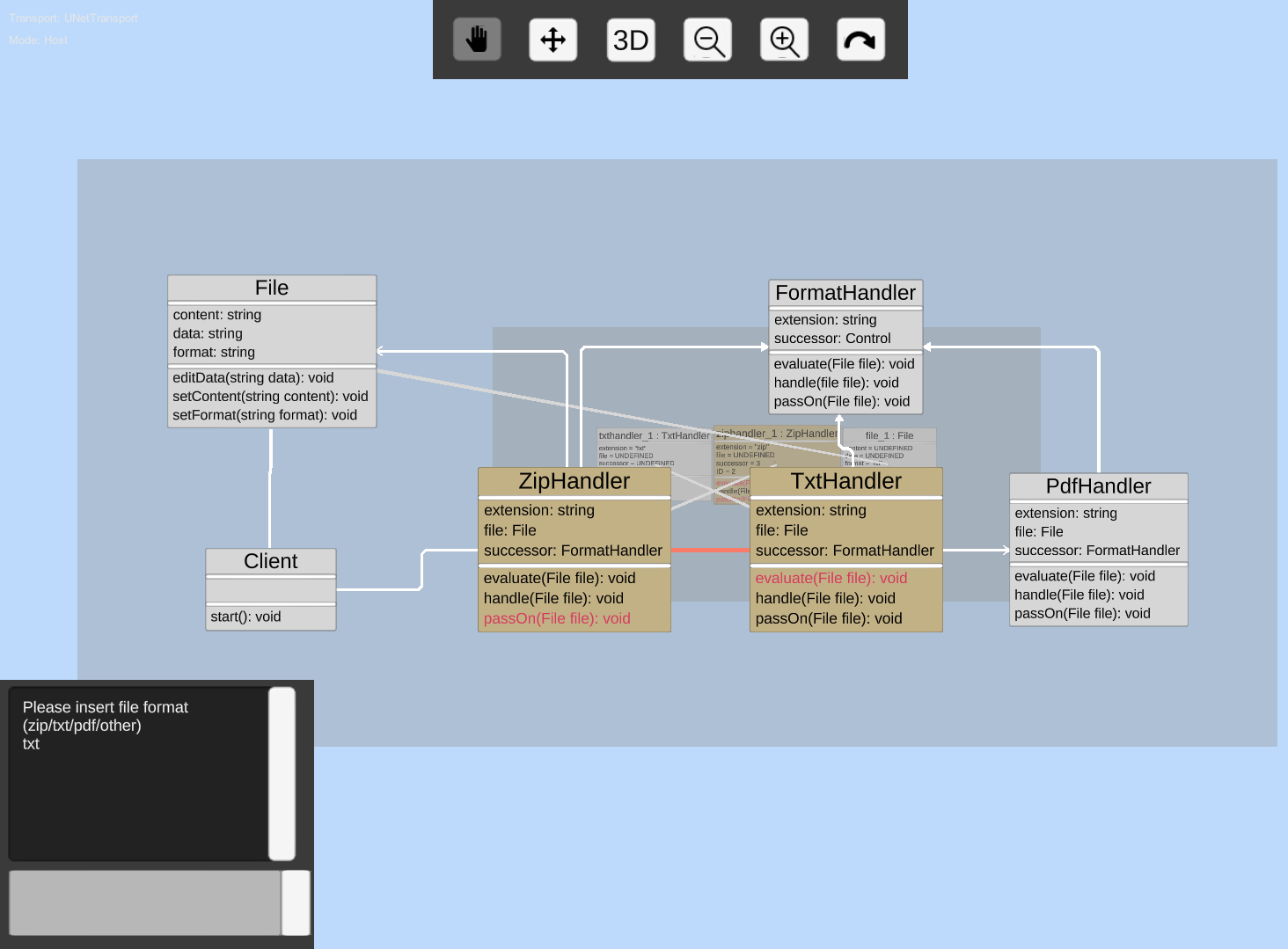 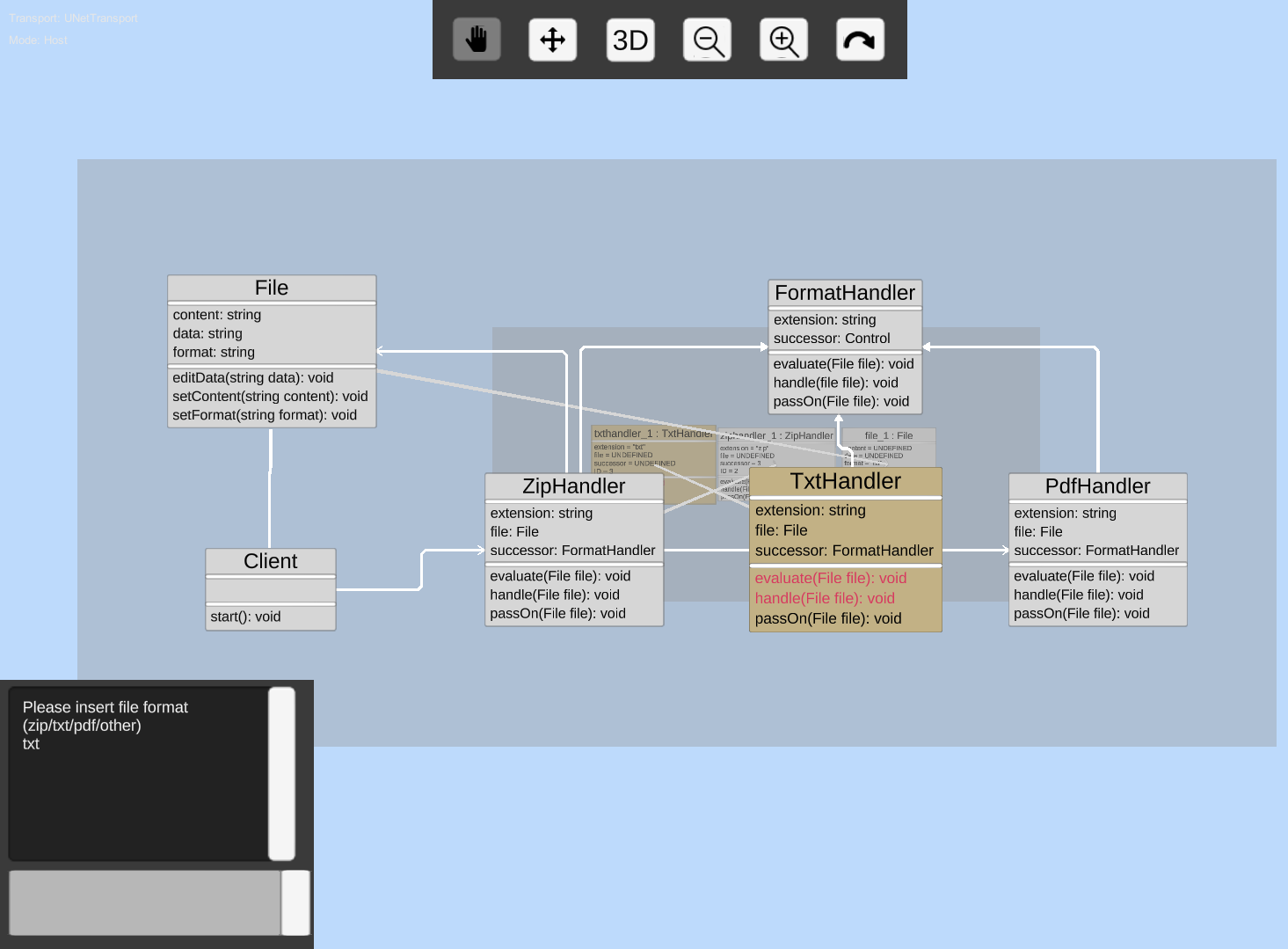 17/38
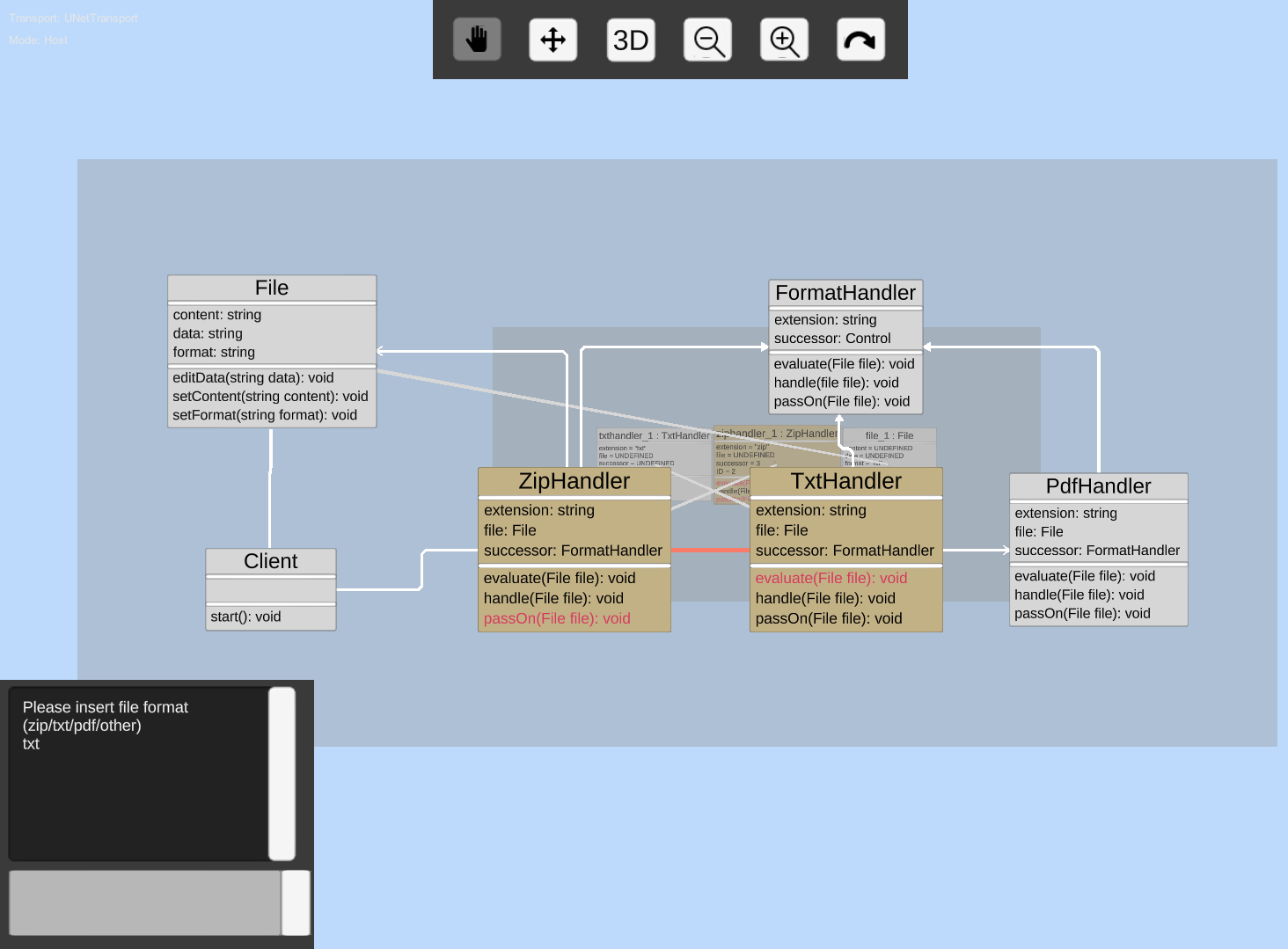 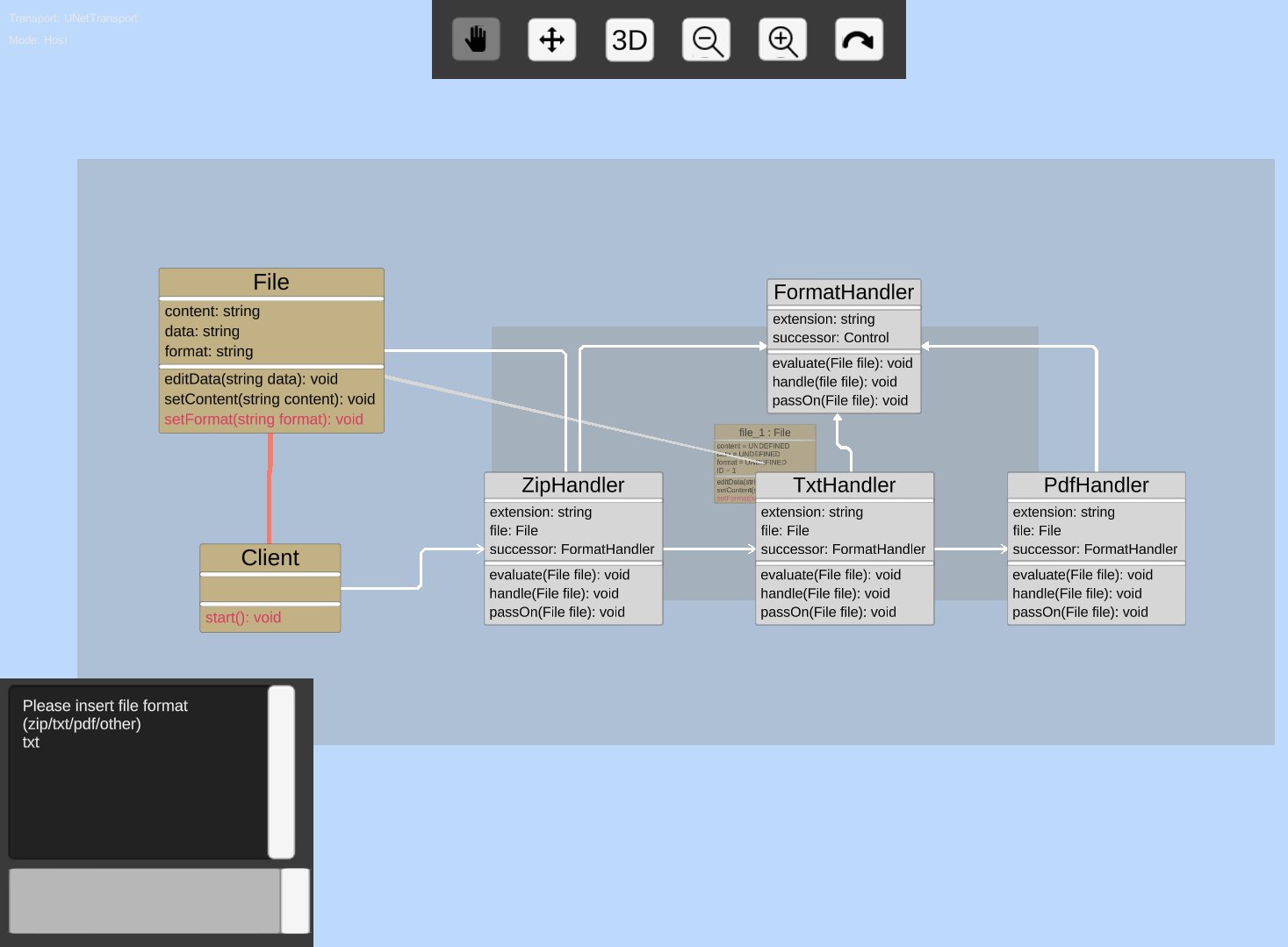 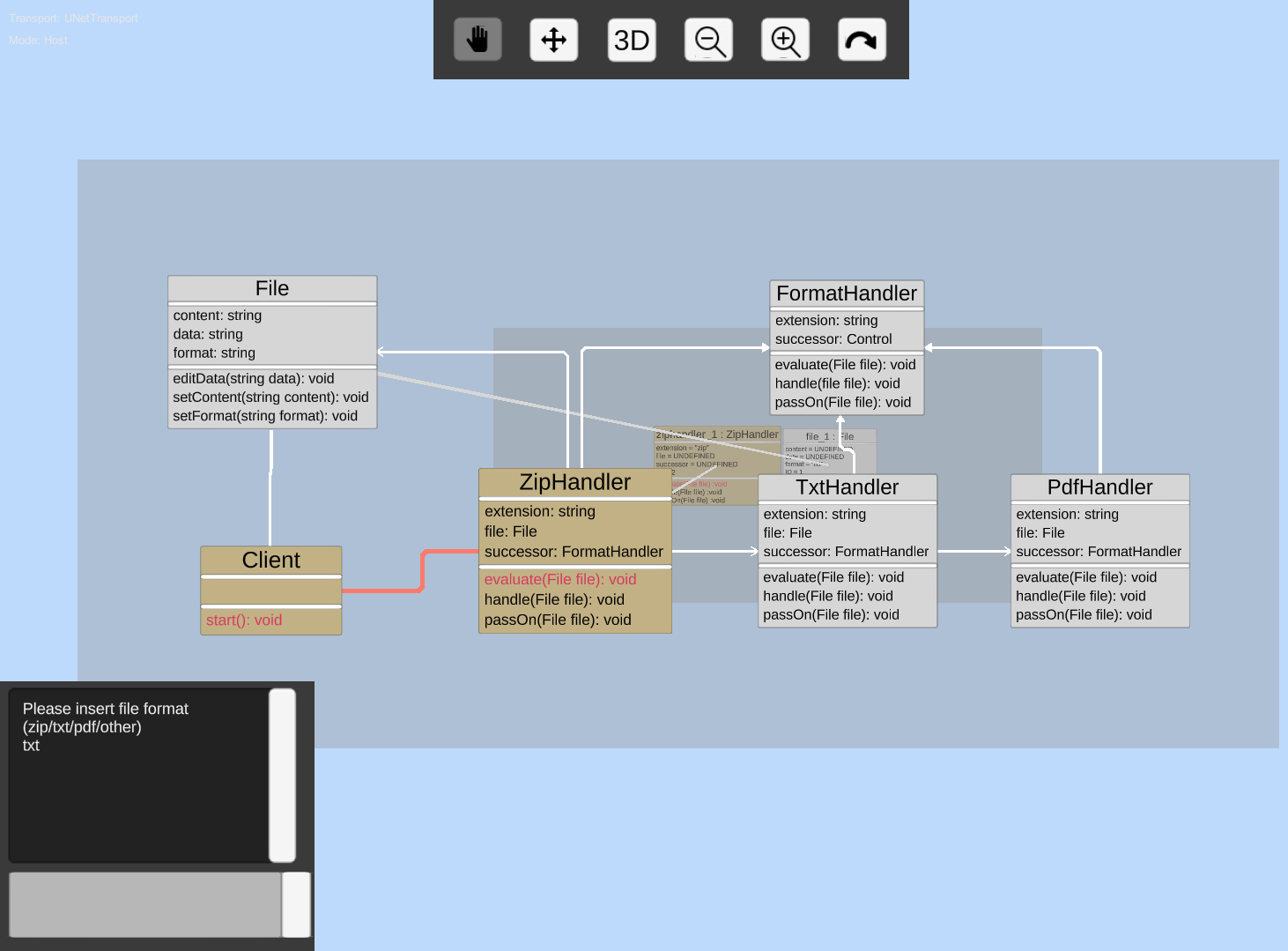 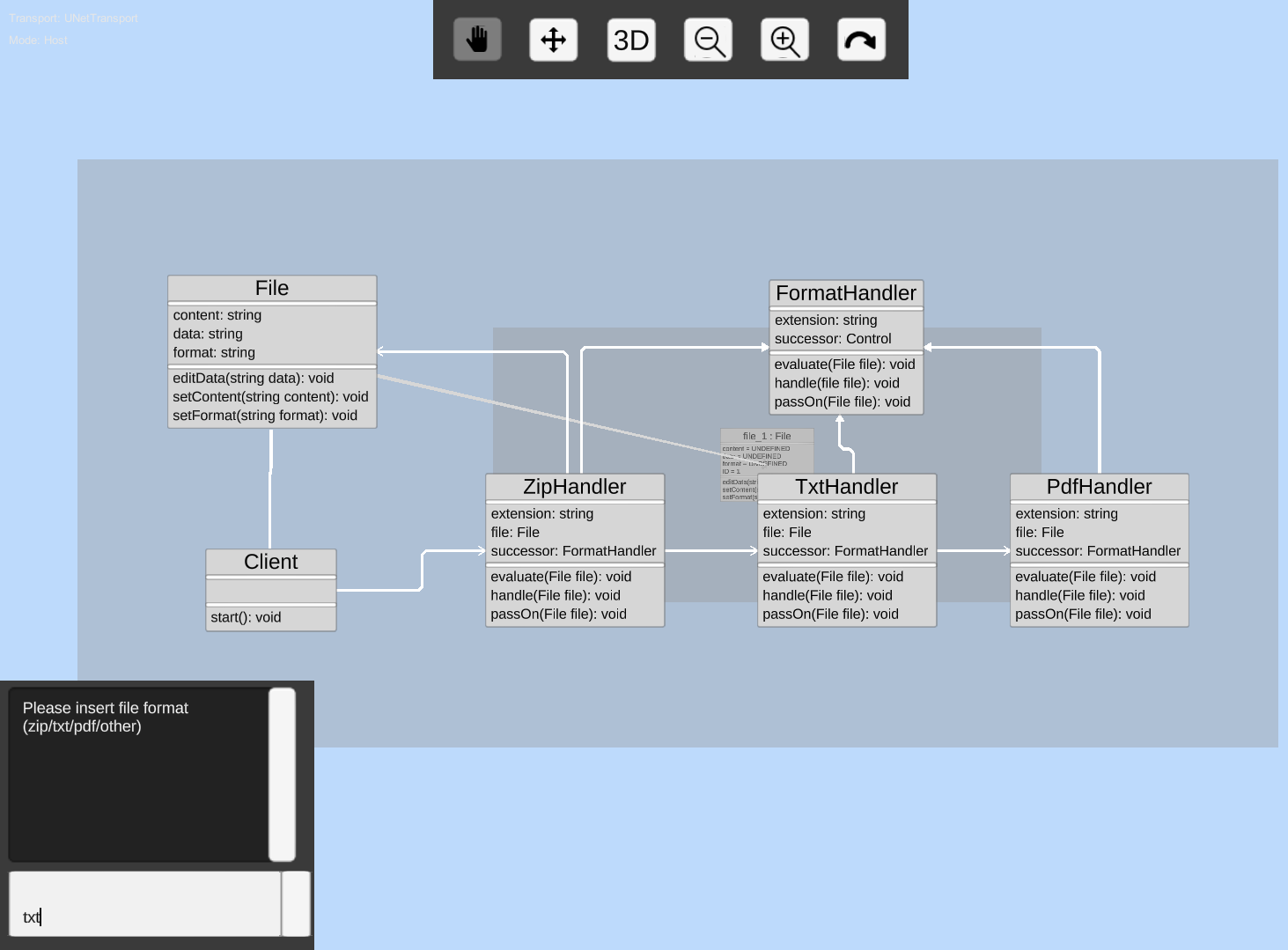 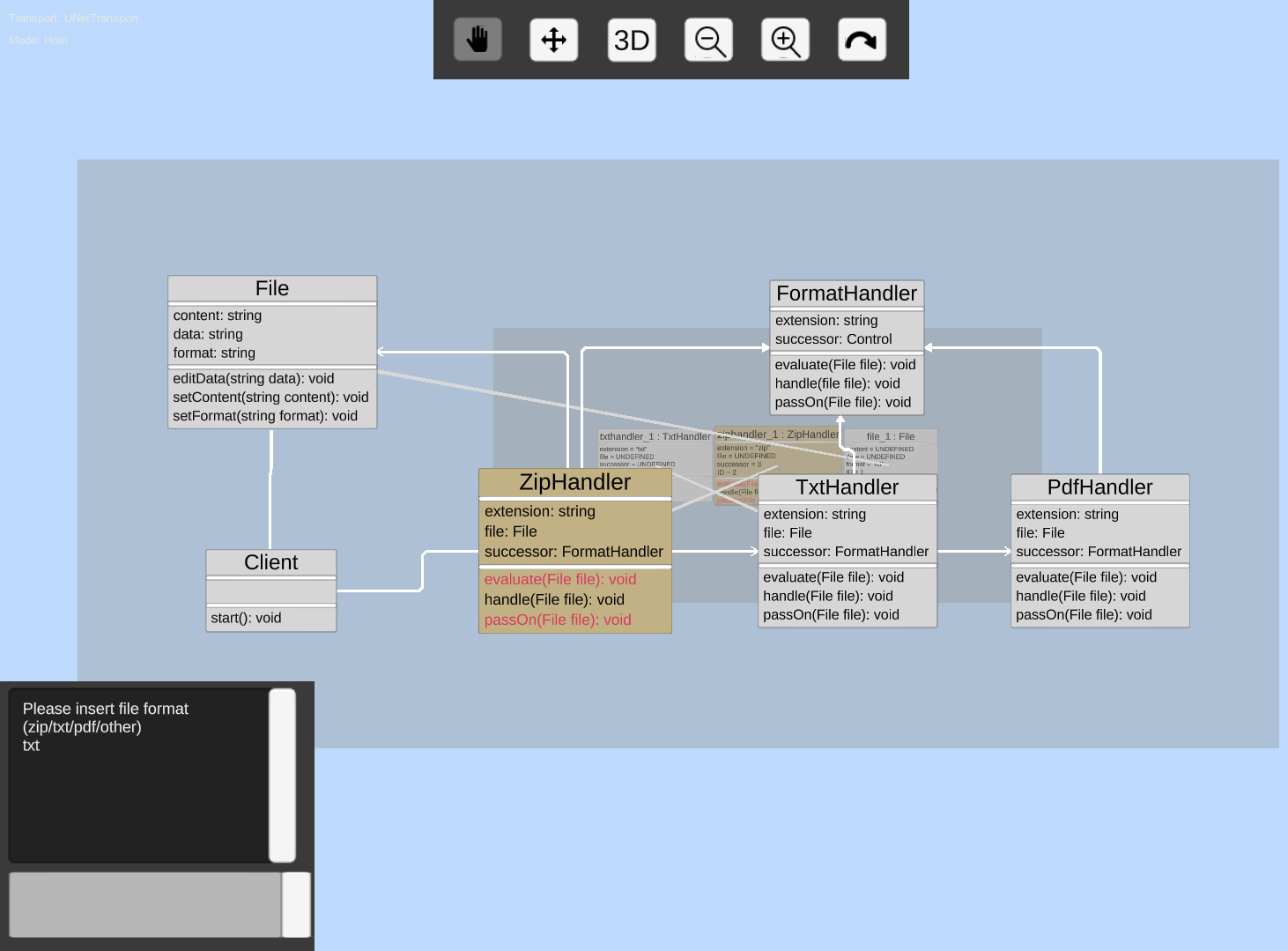 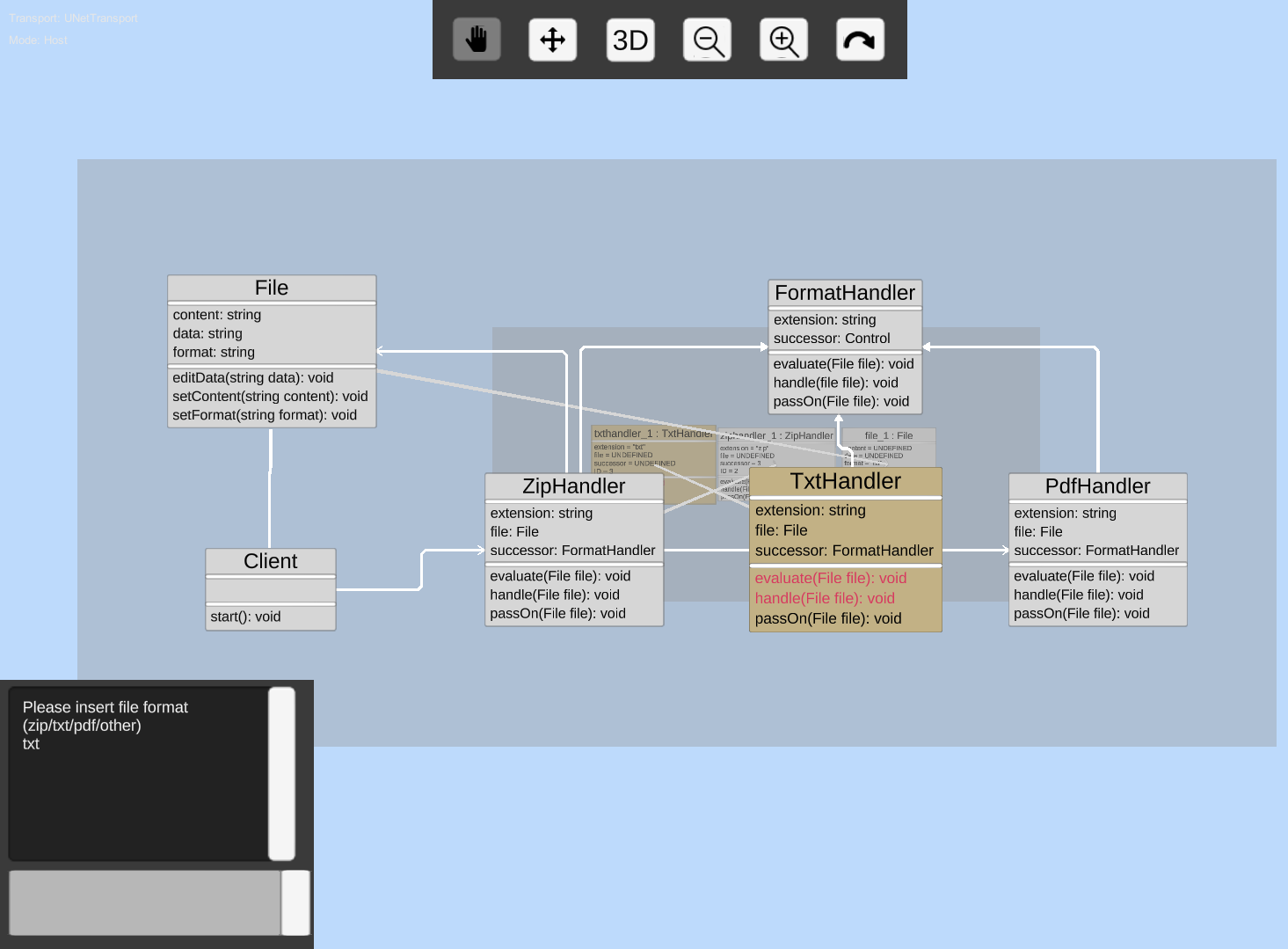 18/38
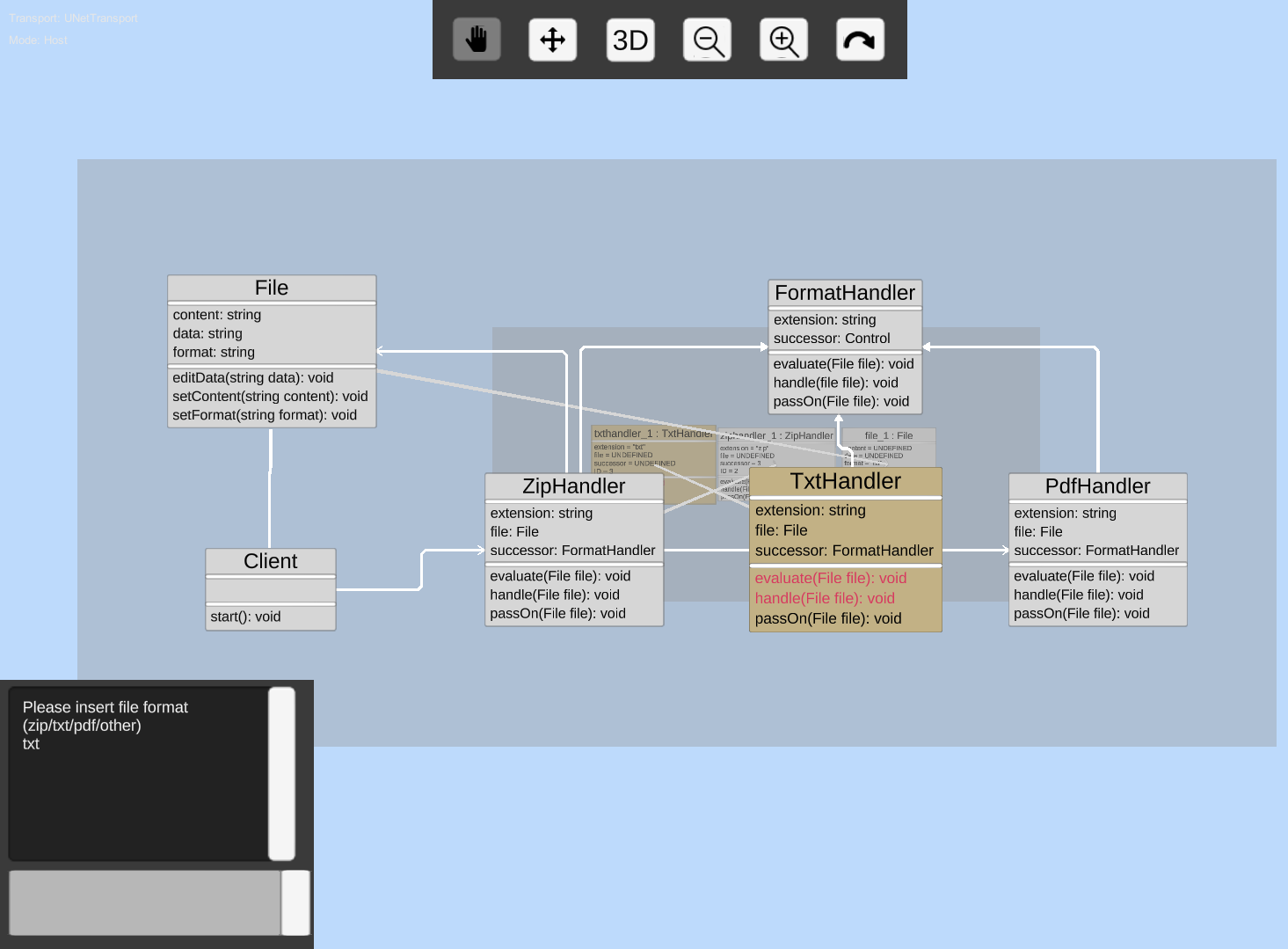 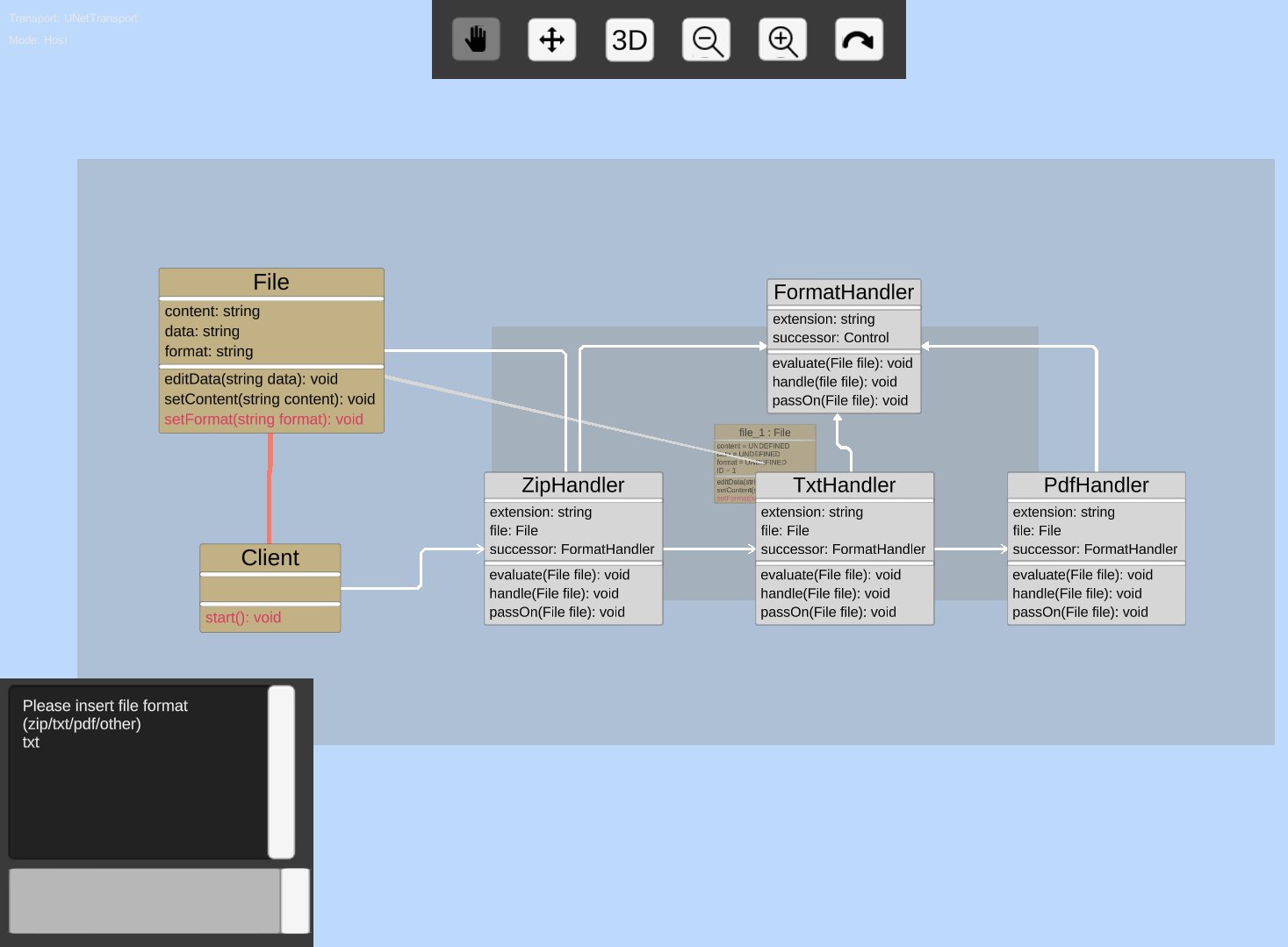 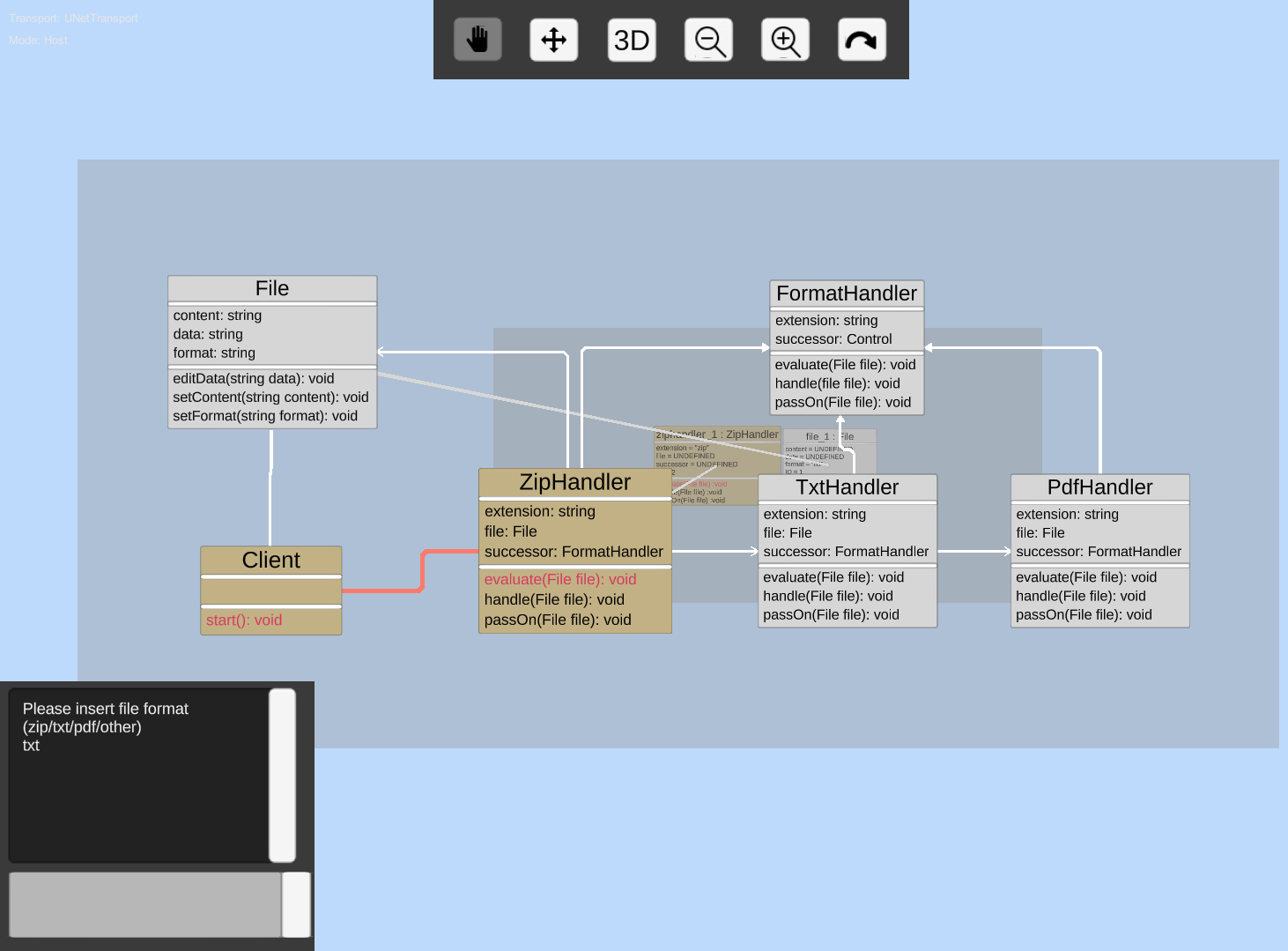 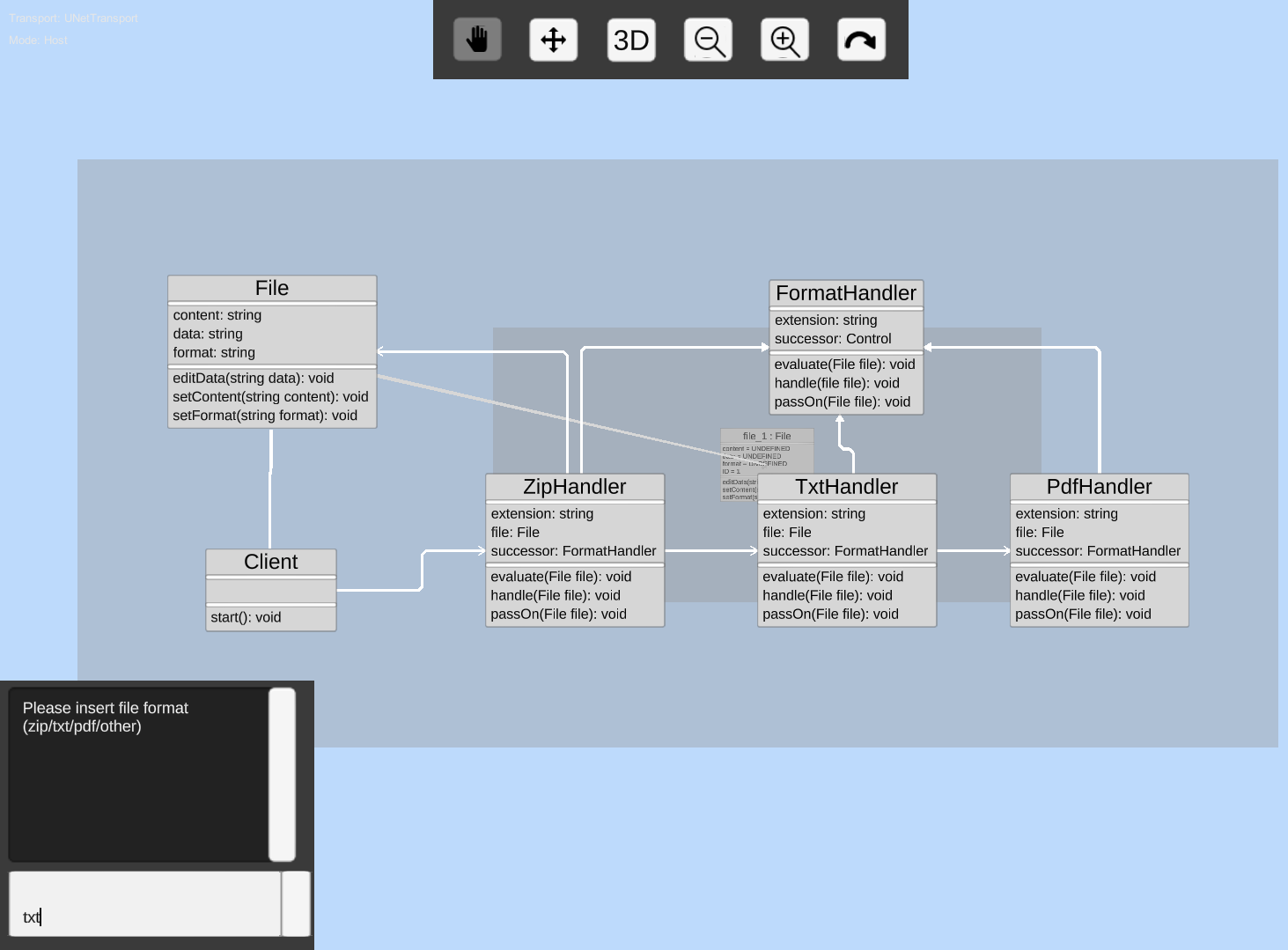 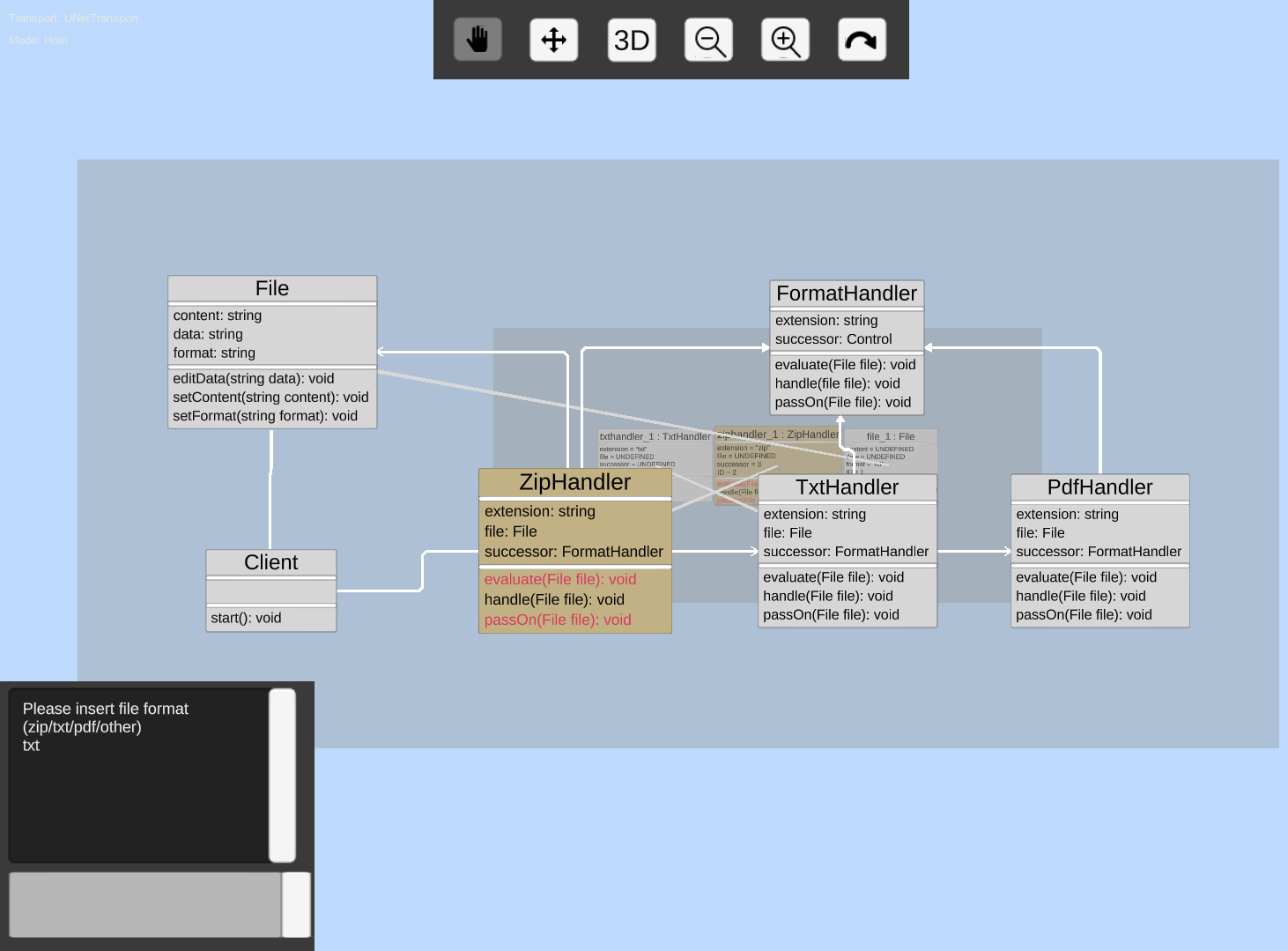 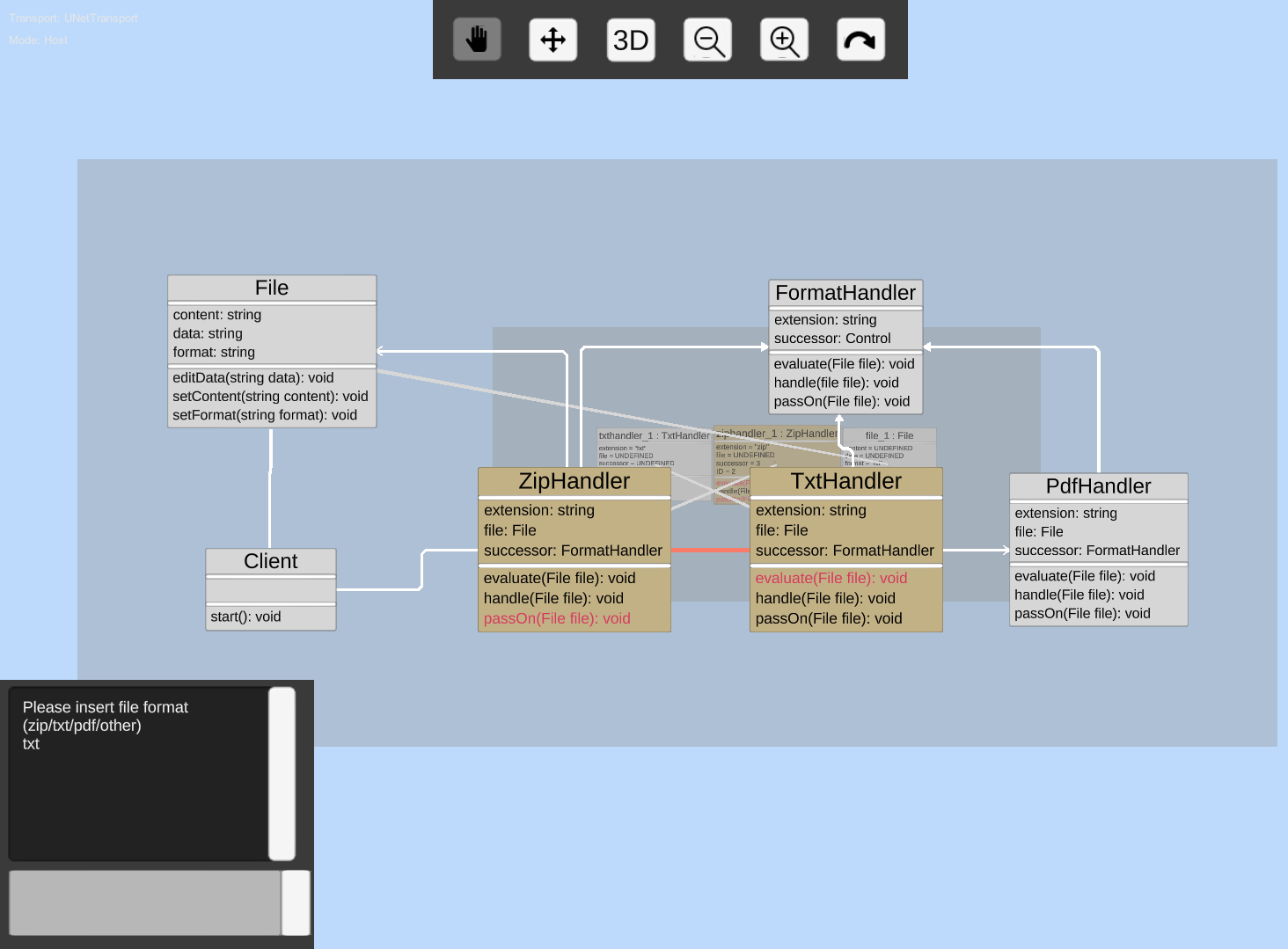 19/38
Python kód
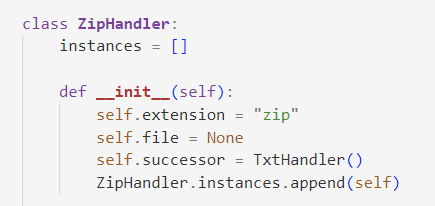 Priamočiary preklad OAL kódu
 Zachovala sa funkcionalita - aj pri výpise, volaniach metód iných tried, priradeniach hodnôt
 Zbytočne dlhší kód, hlavne v konštruktore
 Nie sú implementované niektoré príkazy a konštrukcie jazyka OAL - if-else
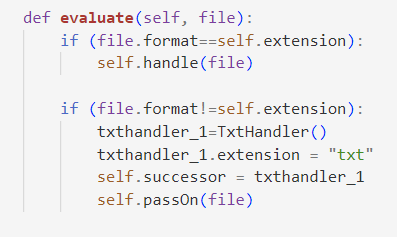 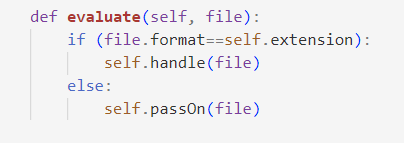 20/38
Dekorátor
Vytváranie 3D objektu a pridanie vlastností pomocou dekorátoru
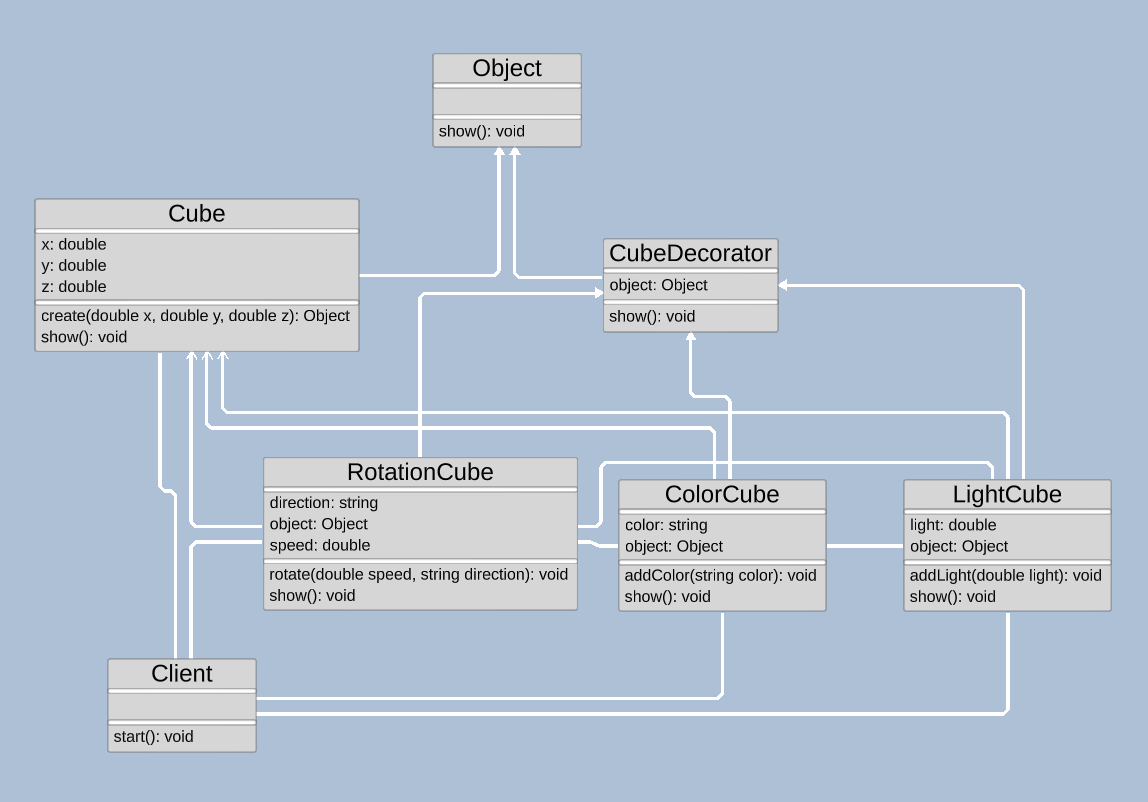 21/38
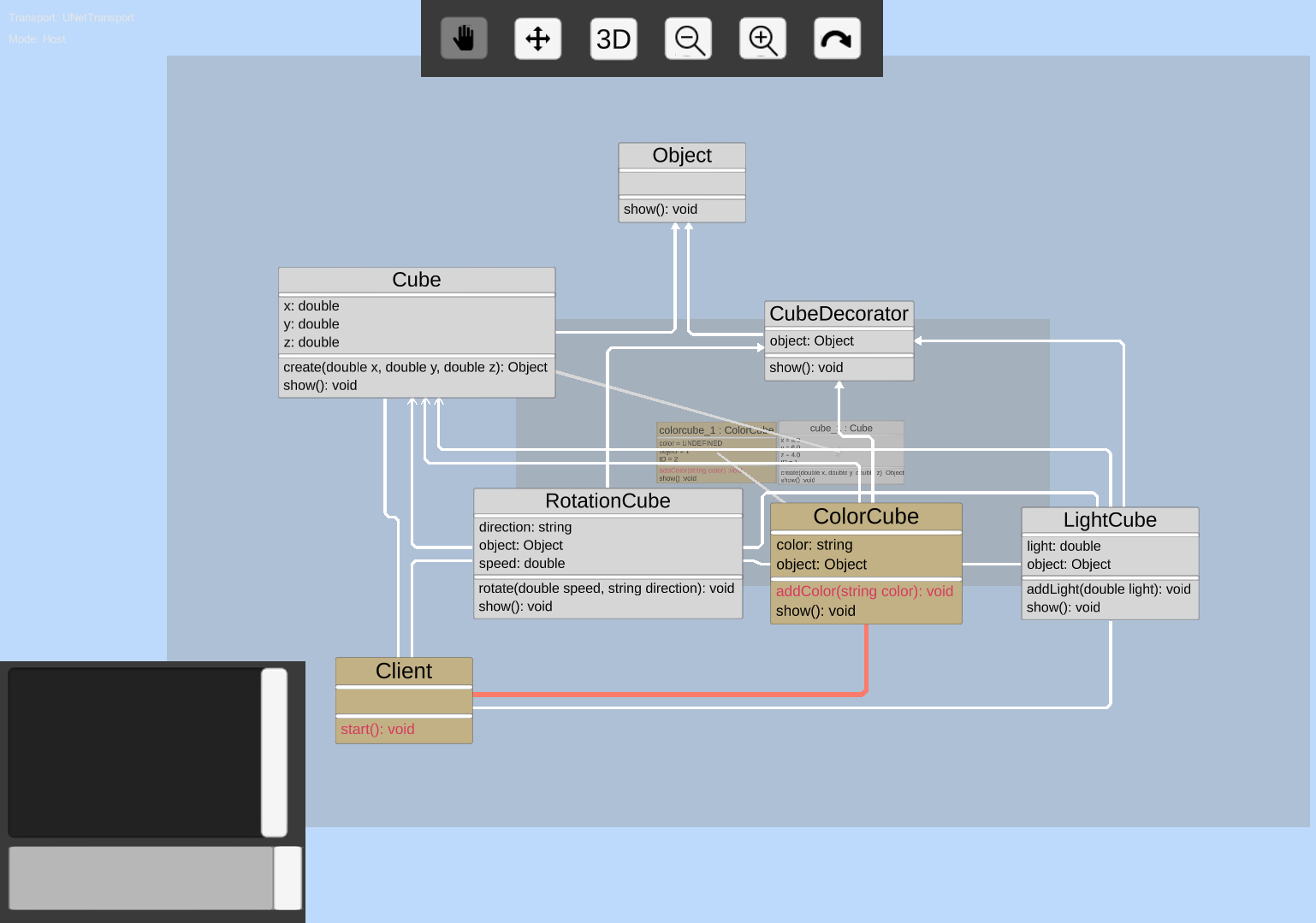 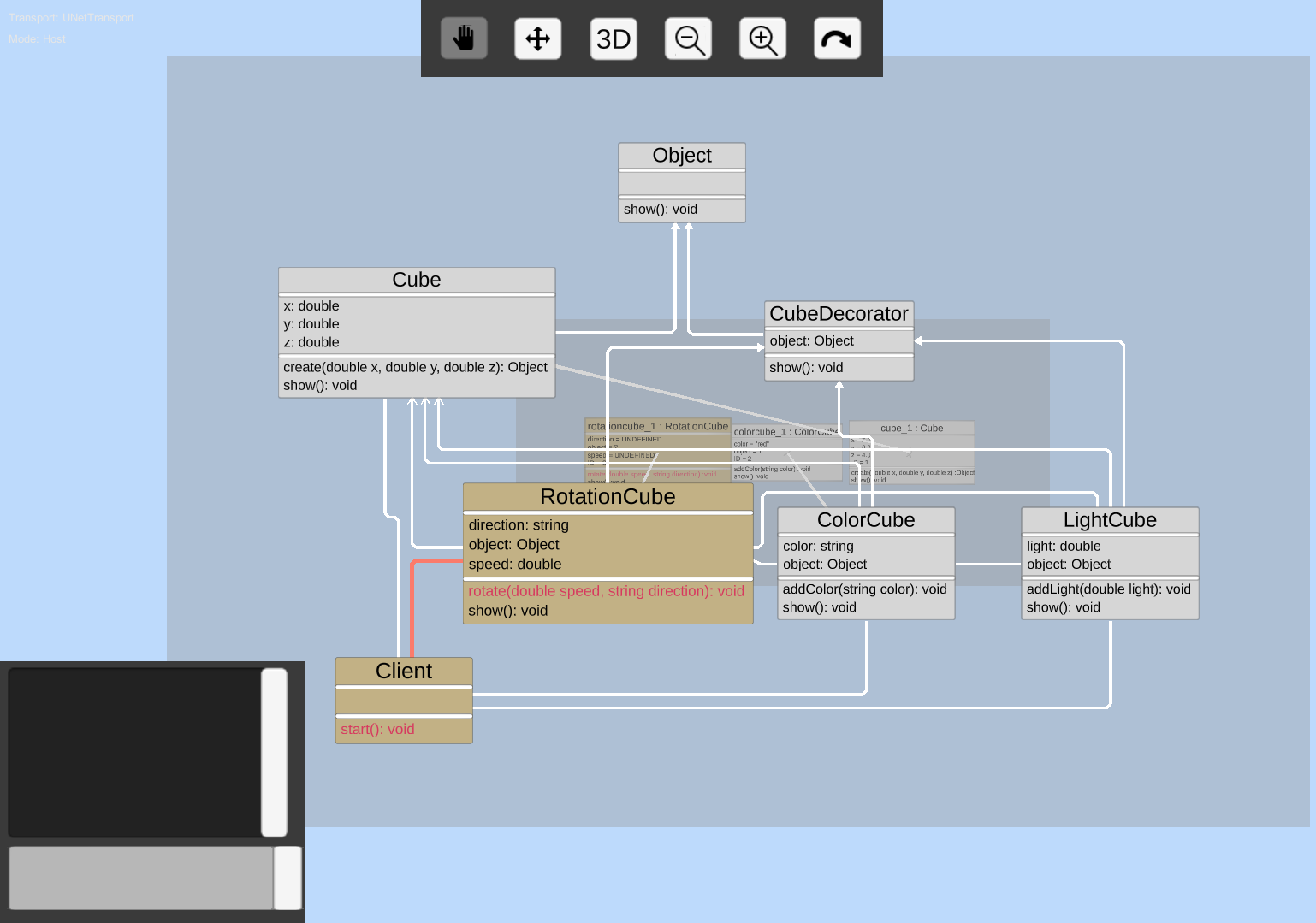 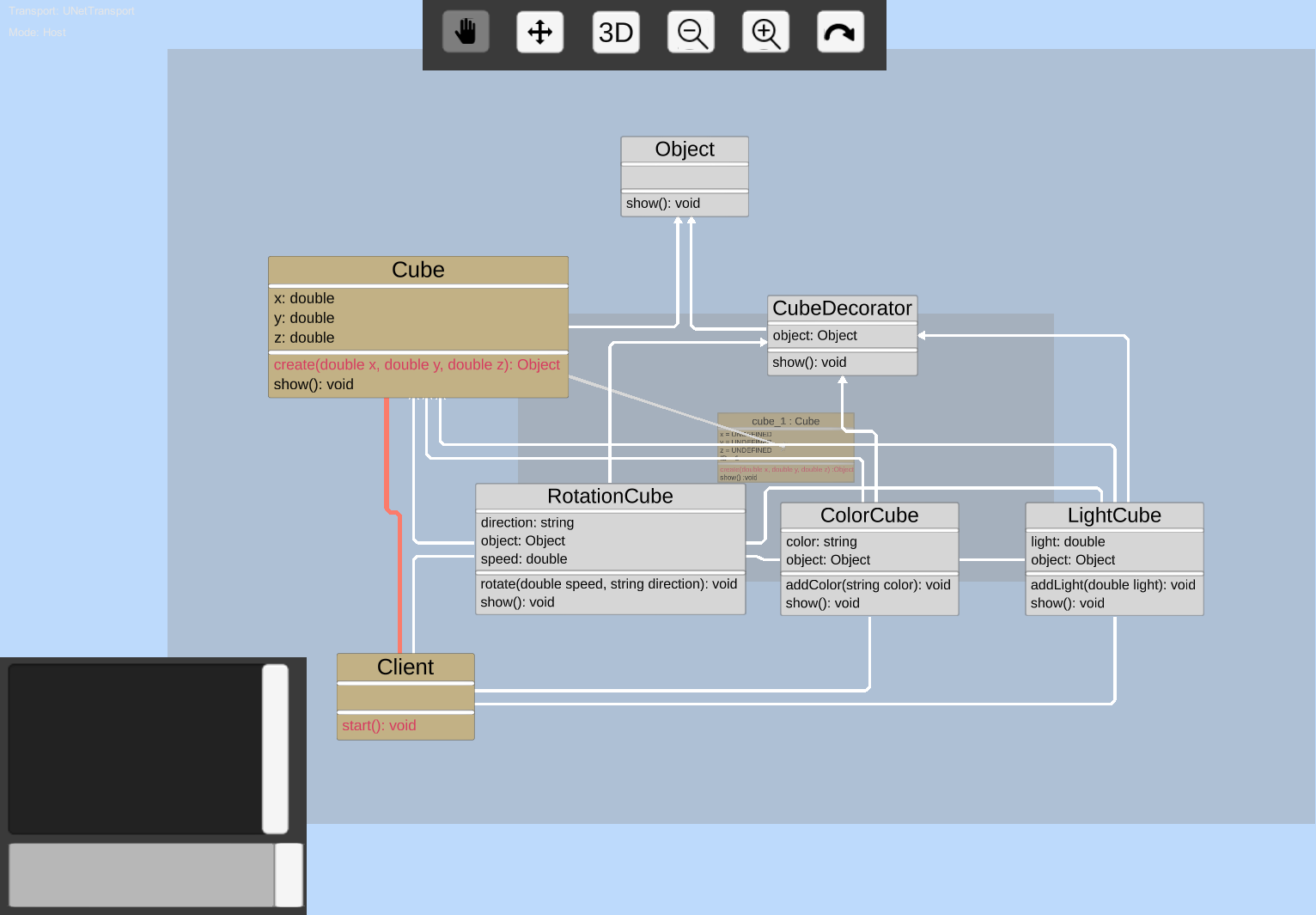 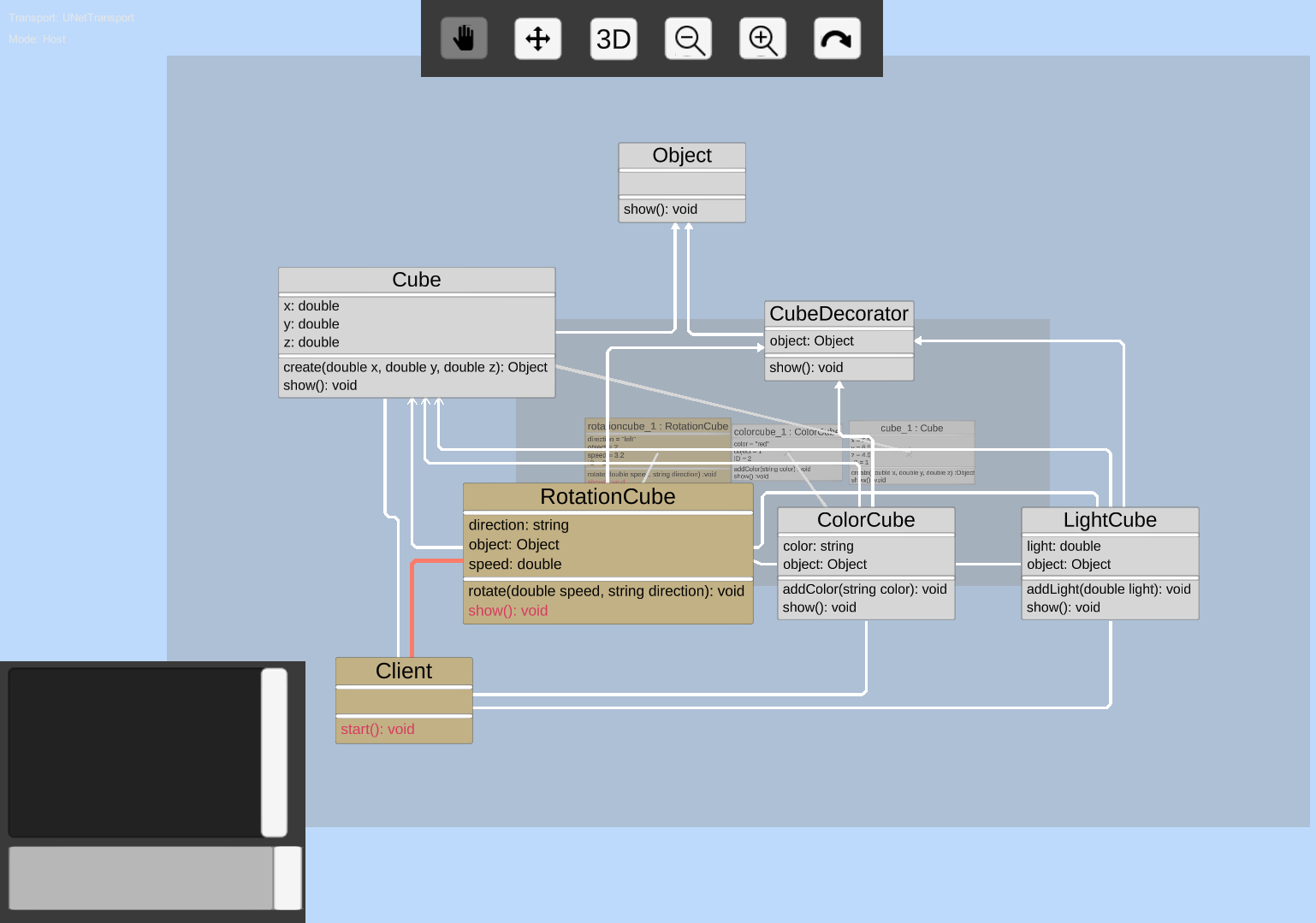 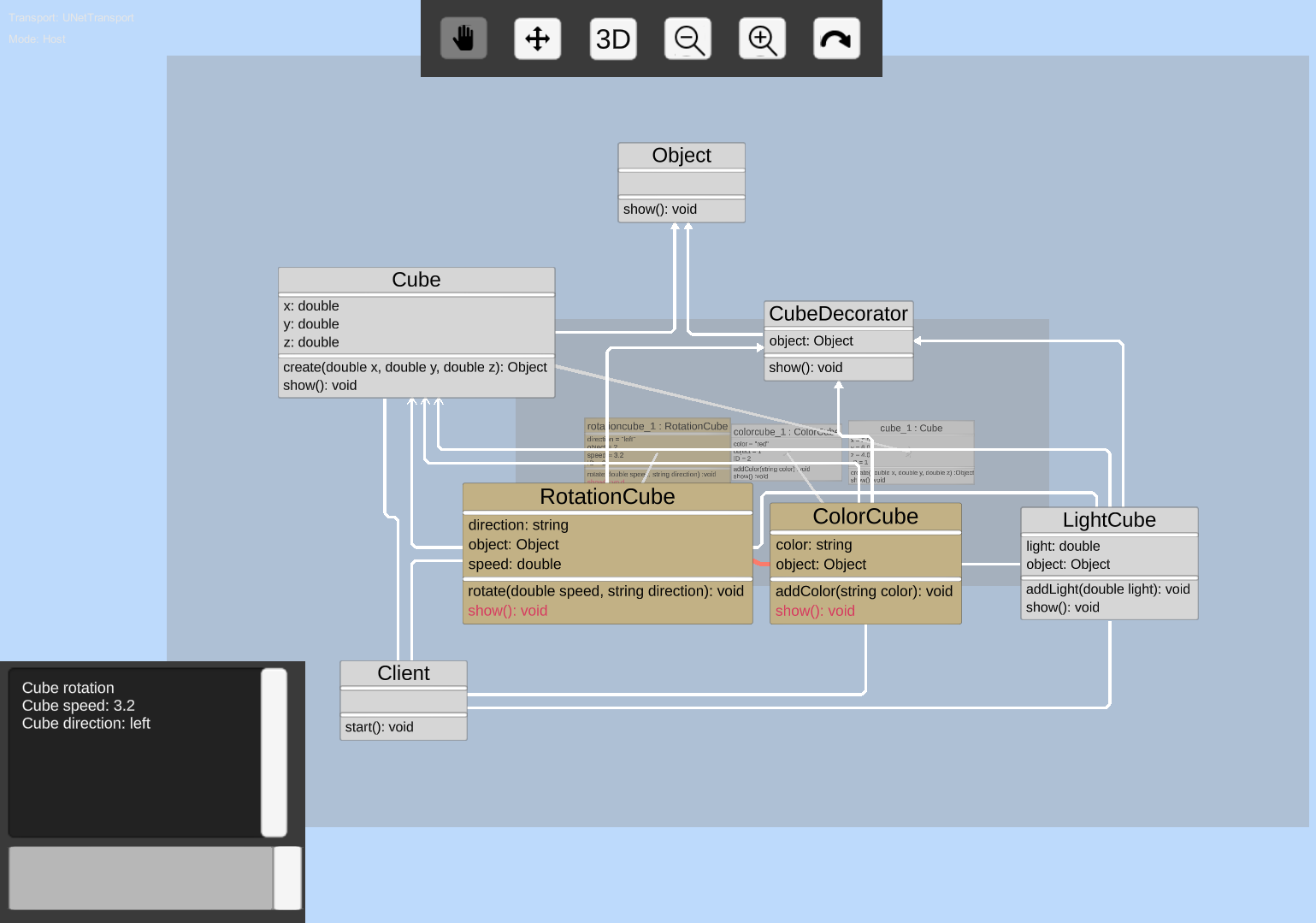 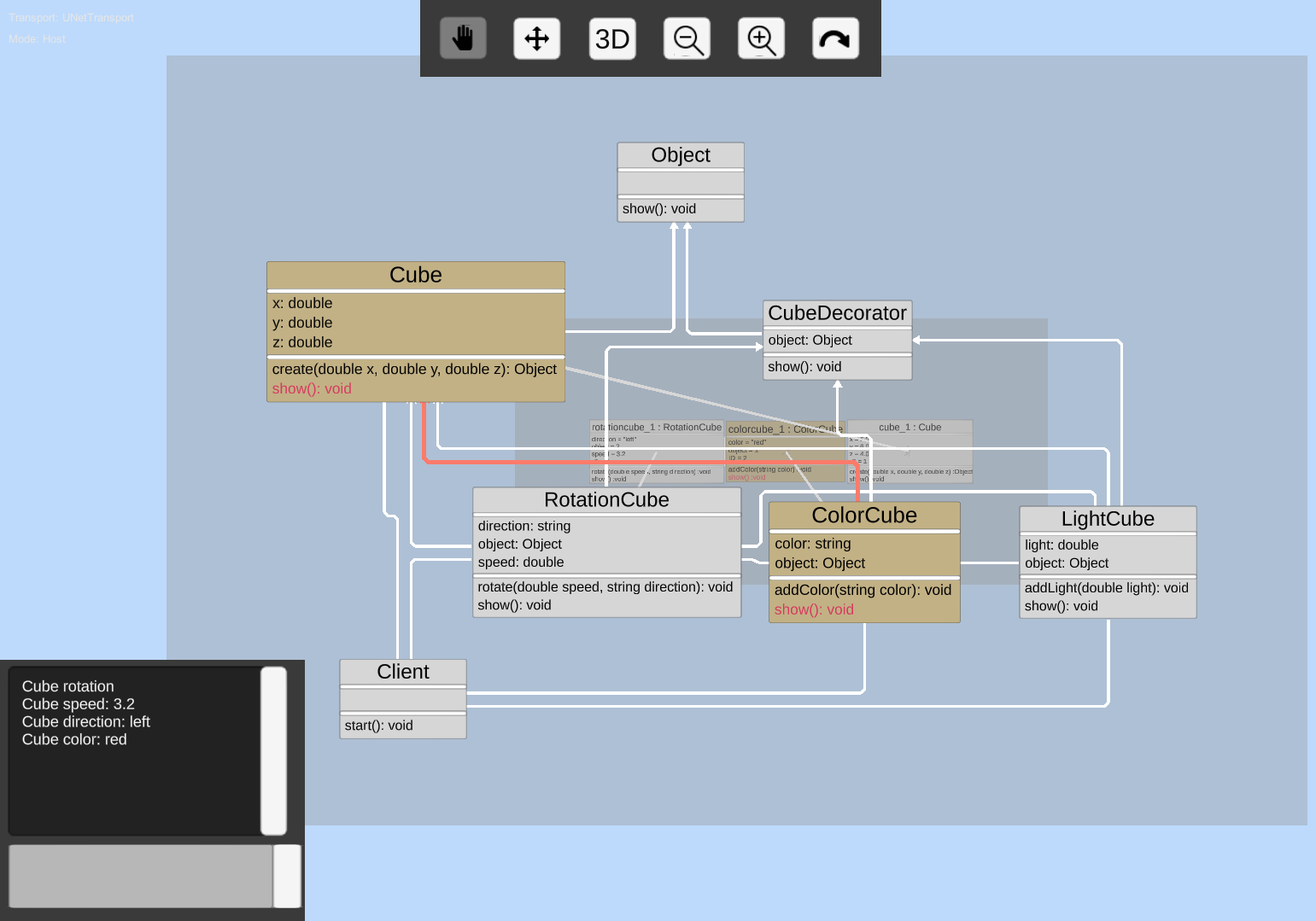 22/38
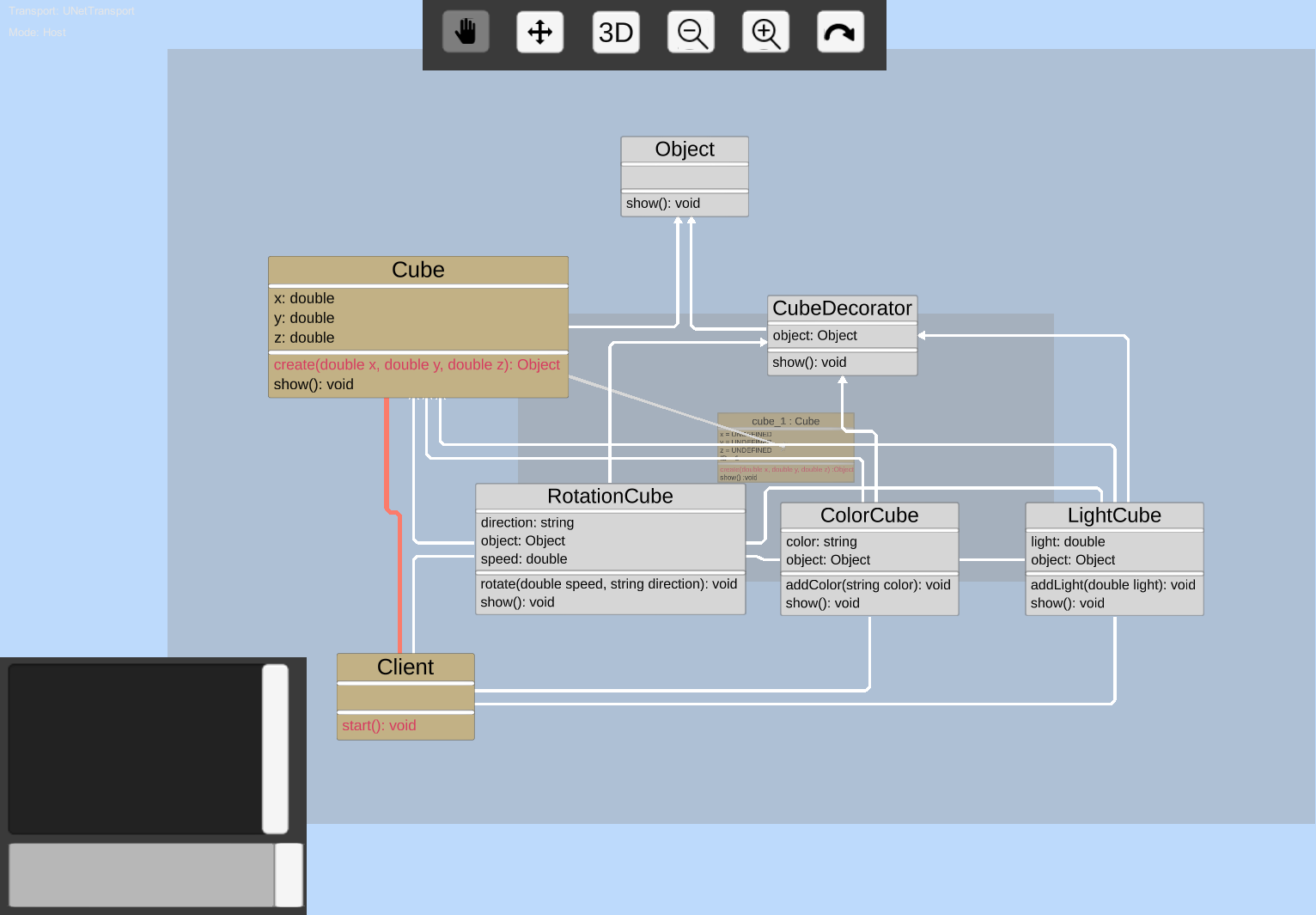 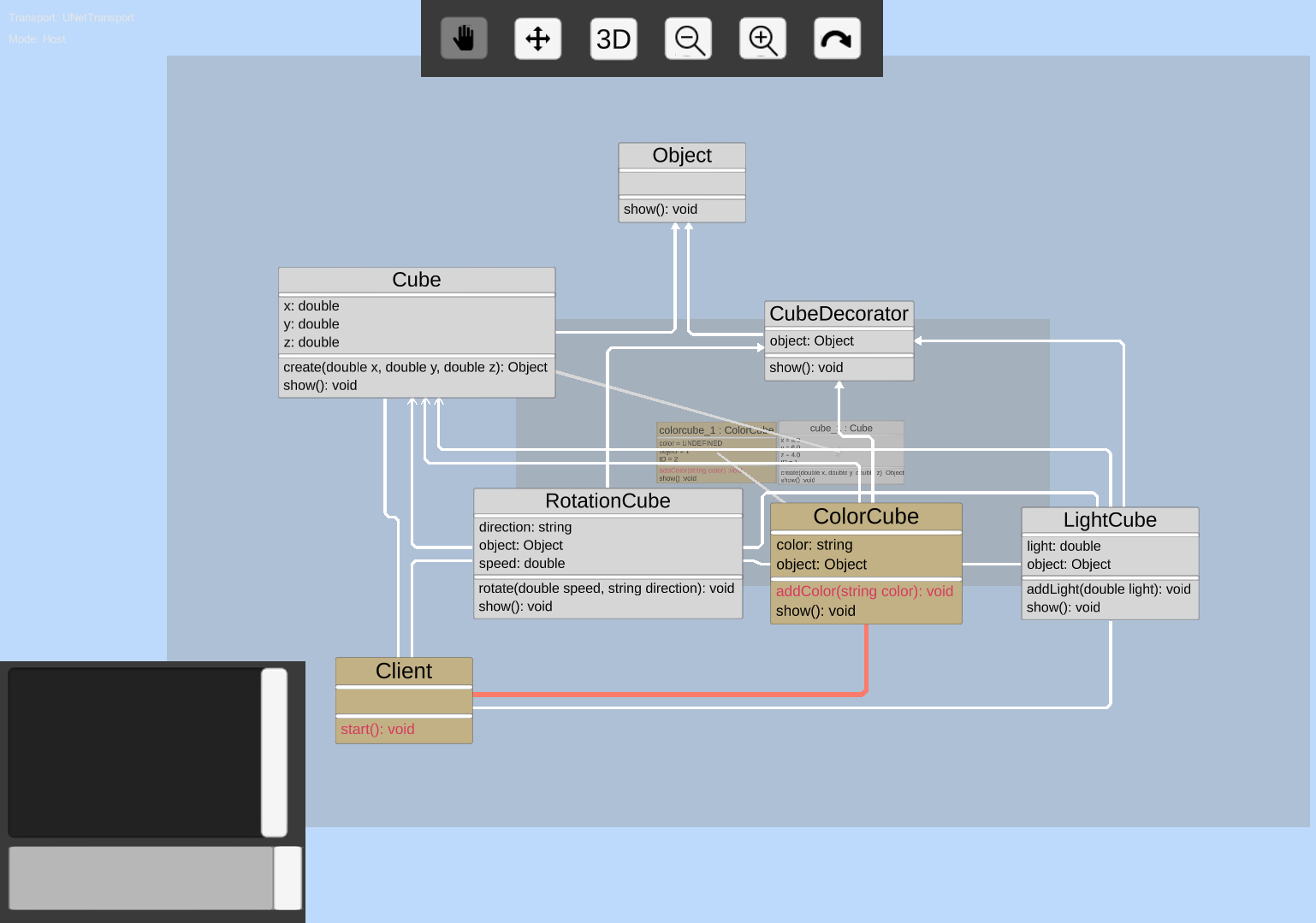 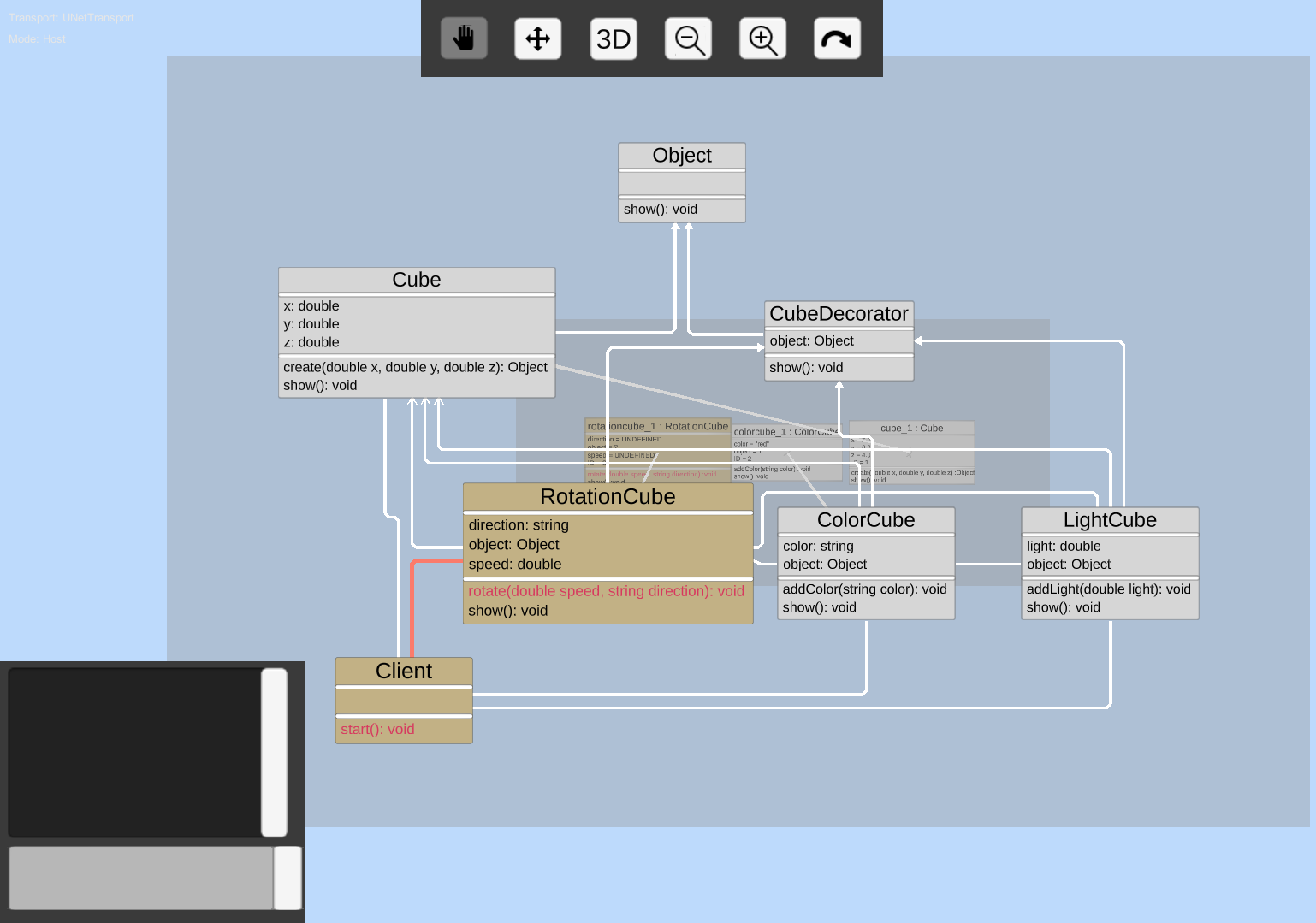 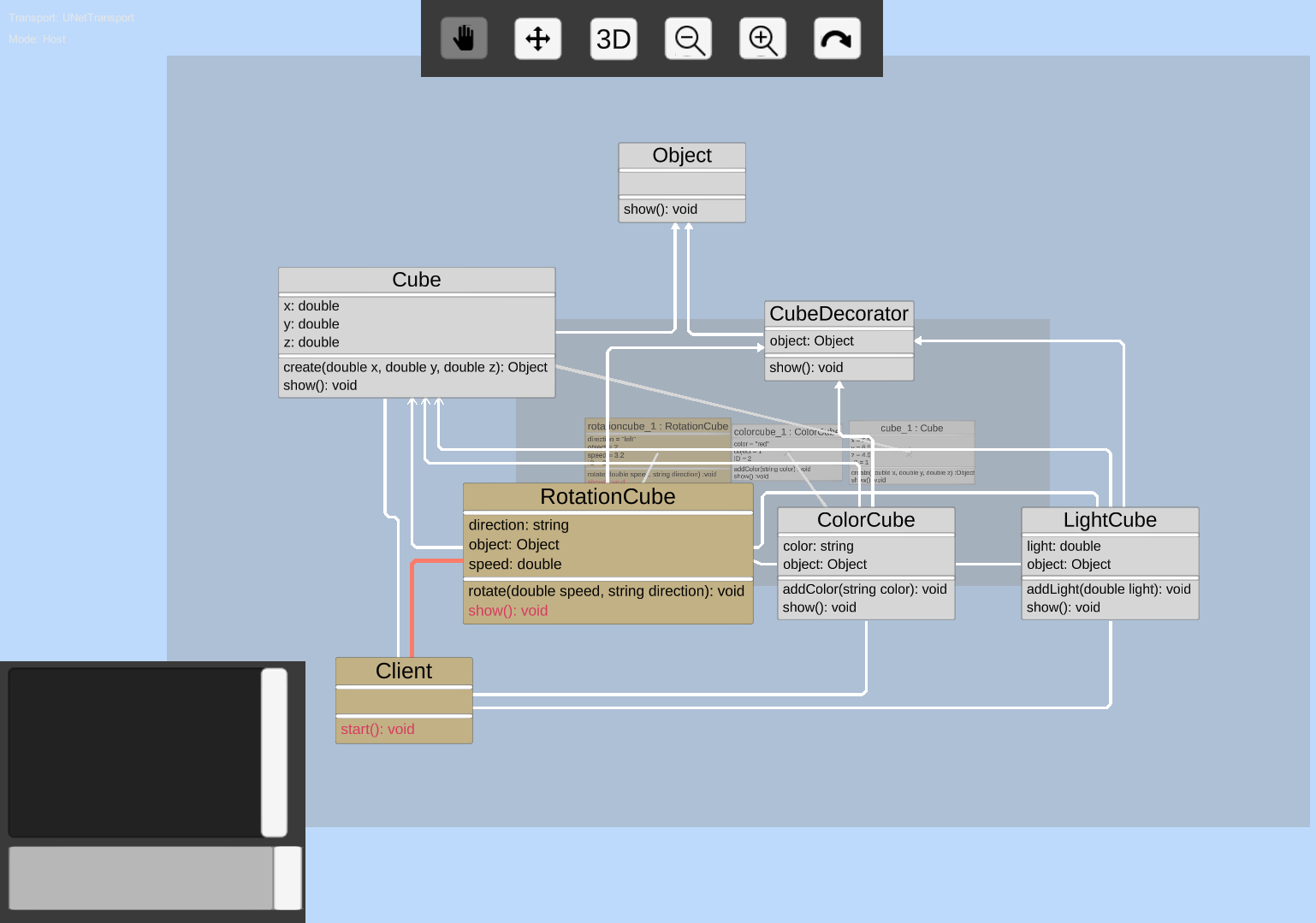 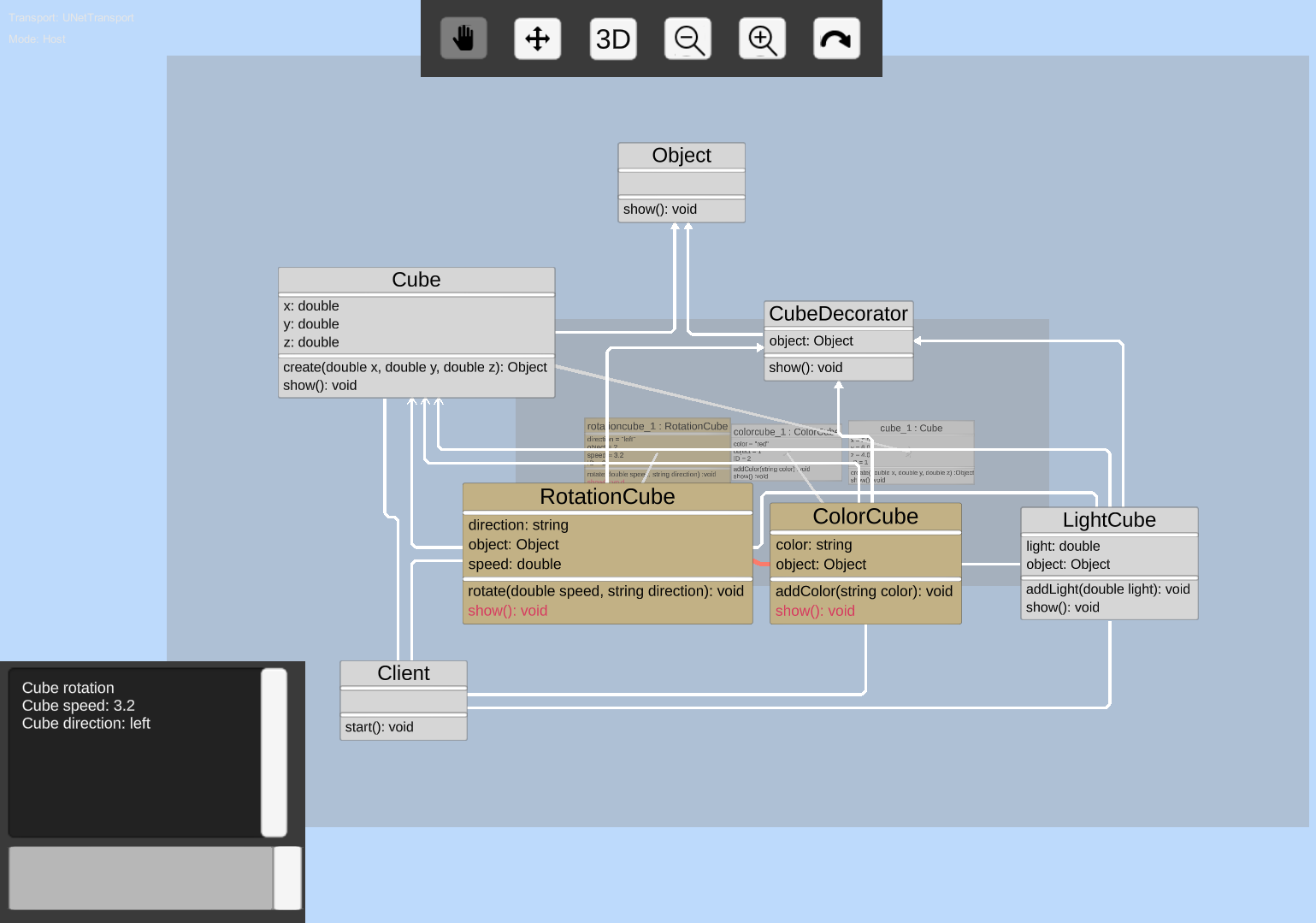 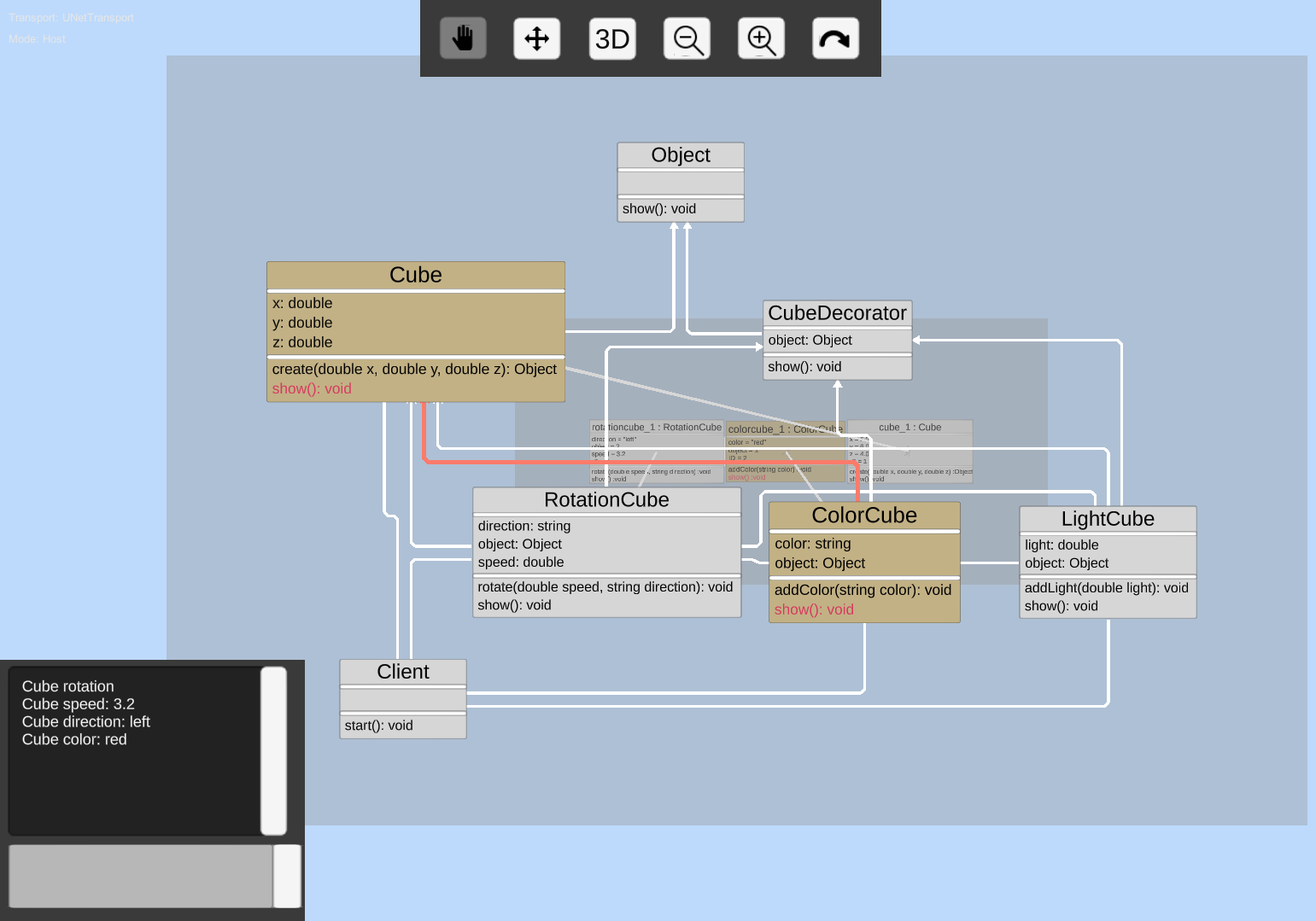 23/38
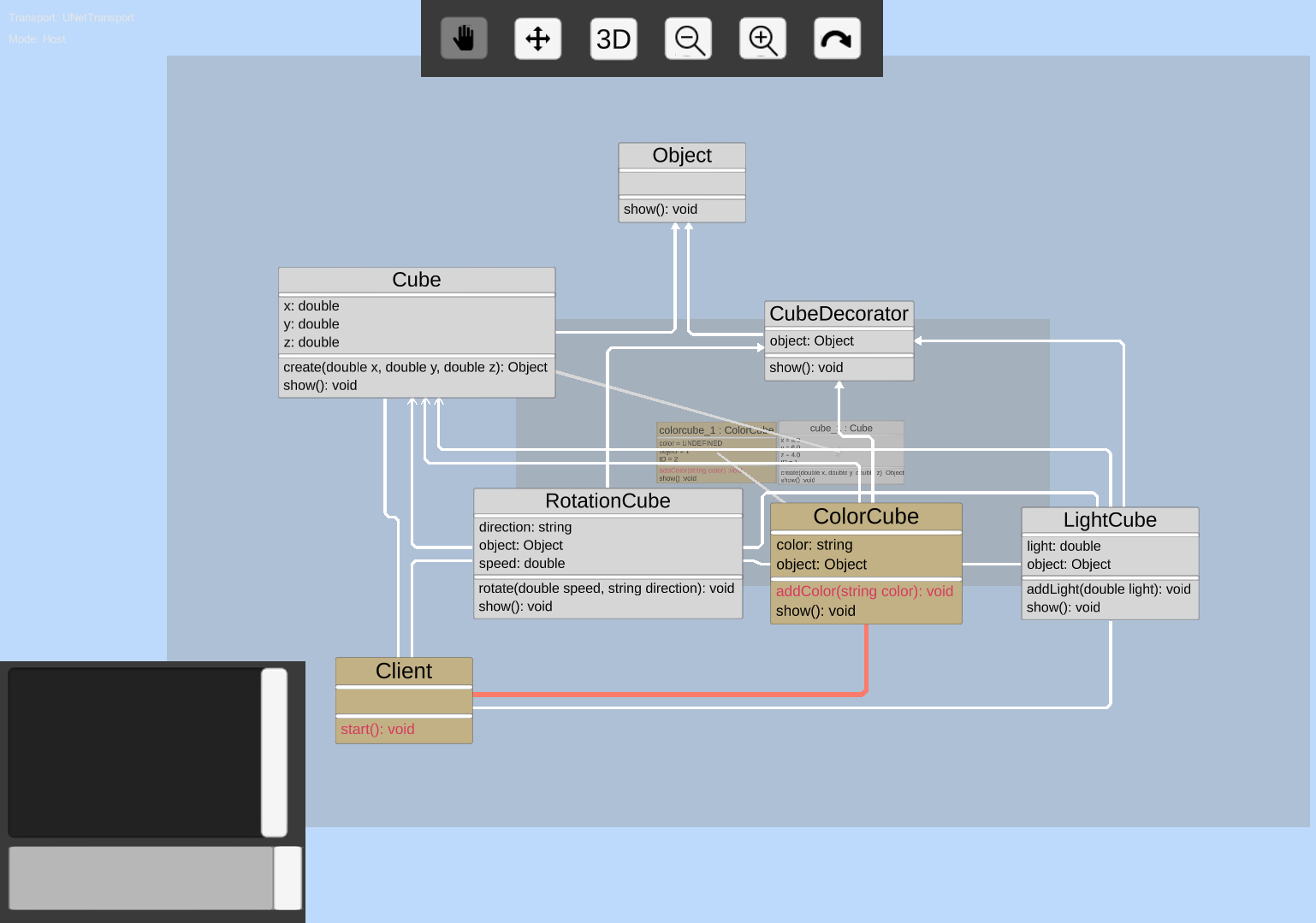 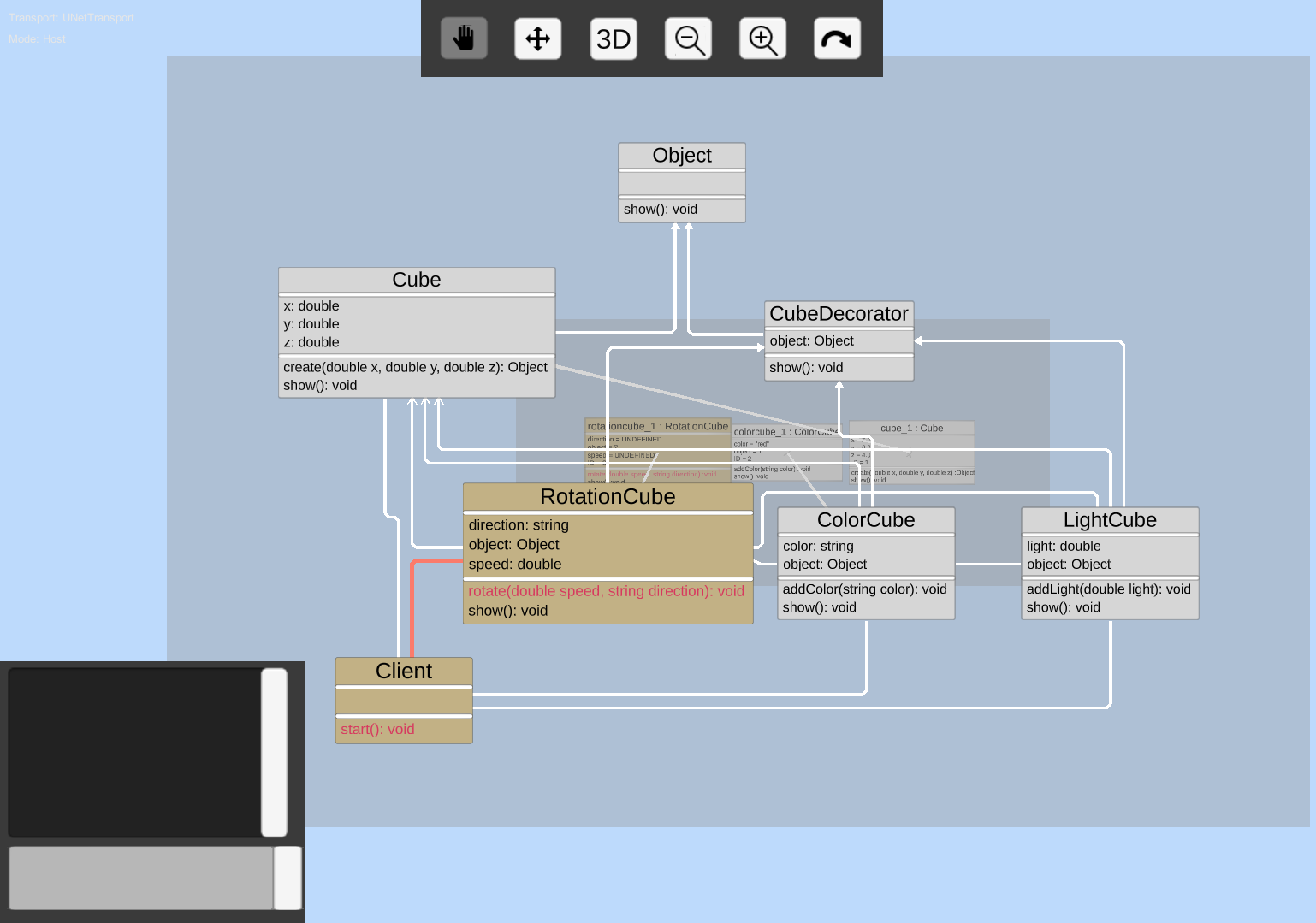 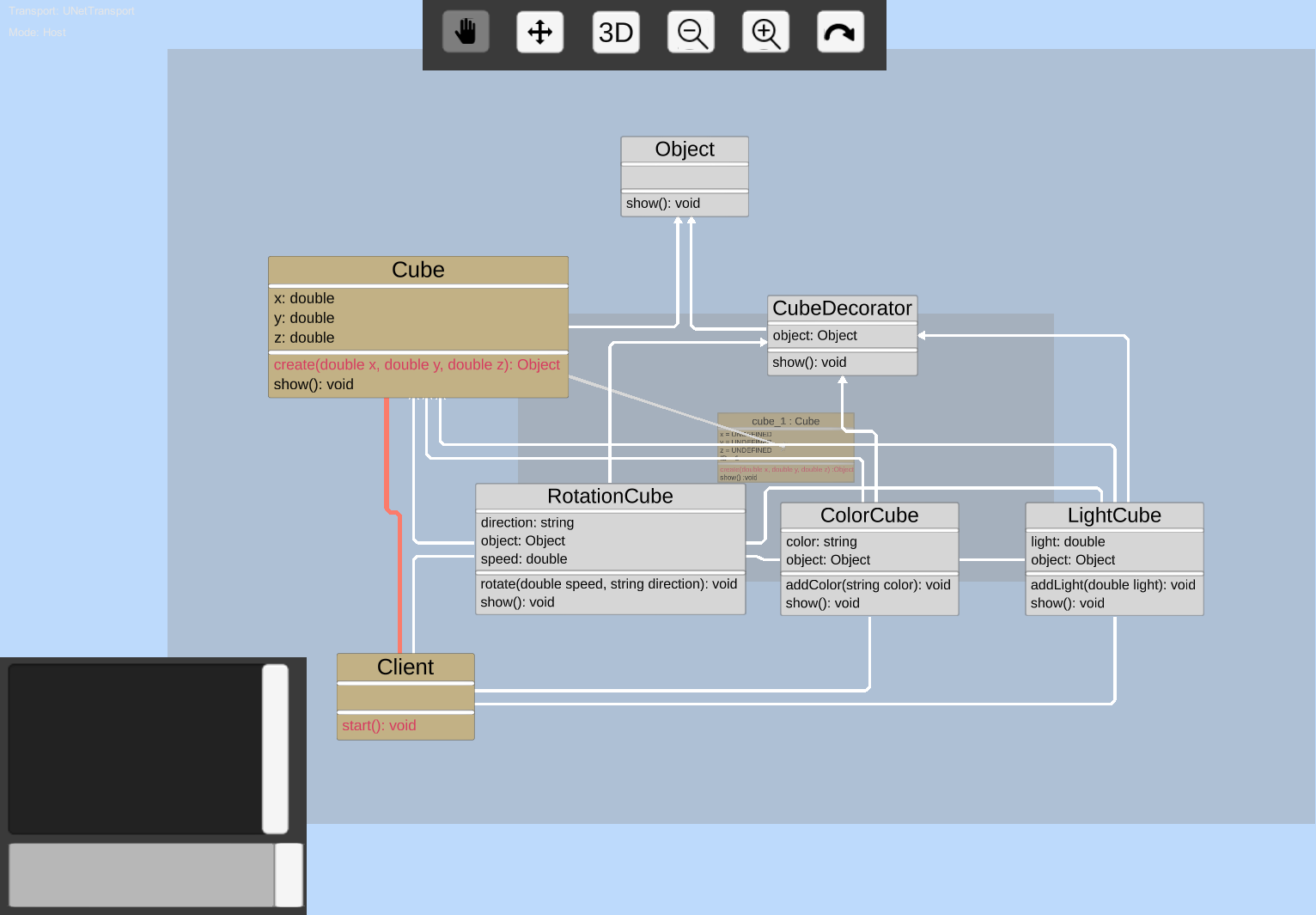 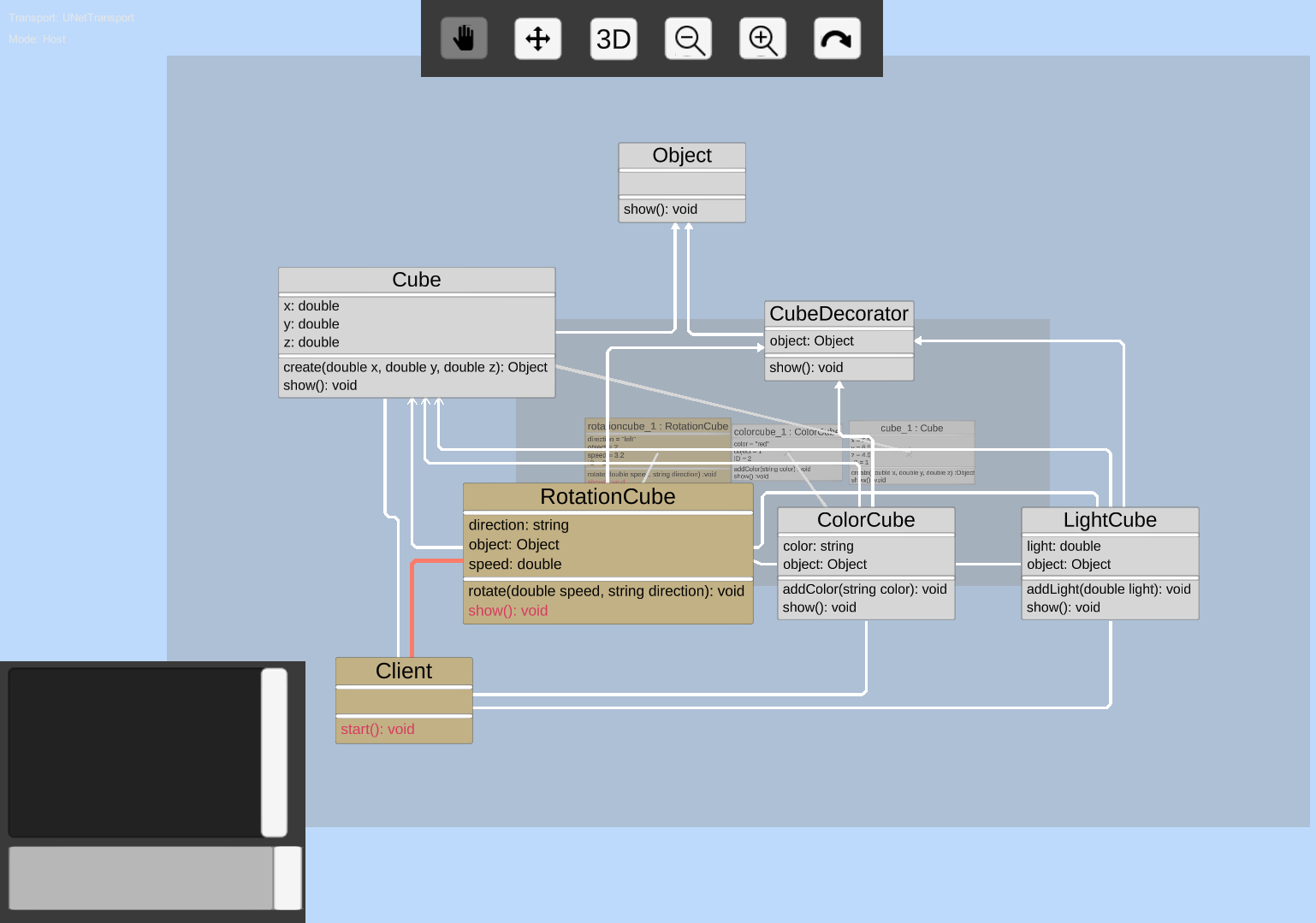 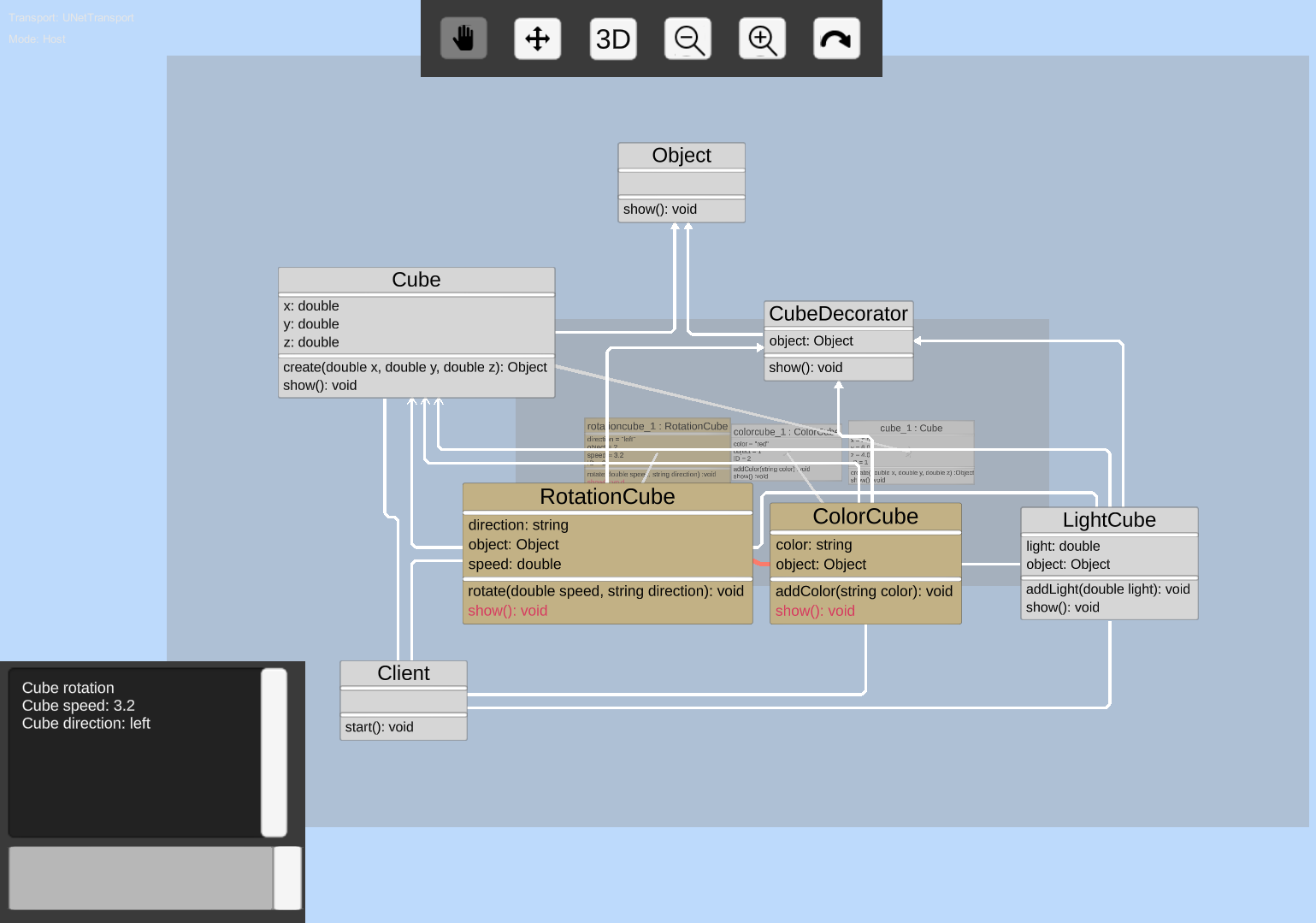 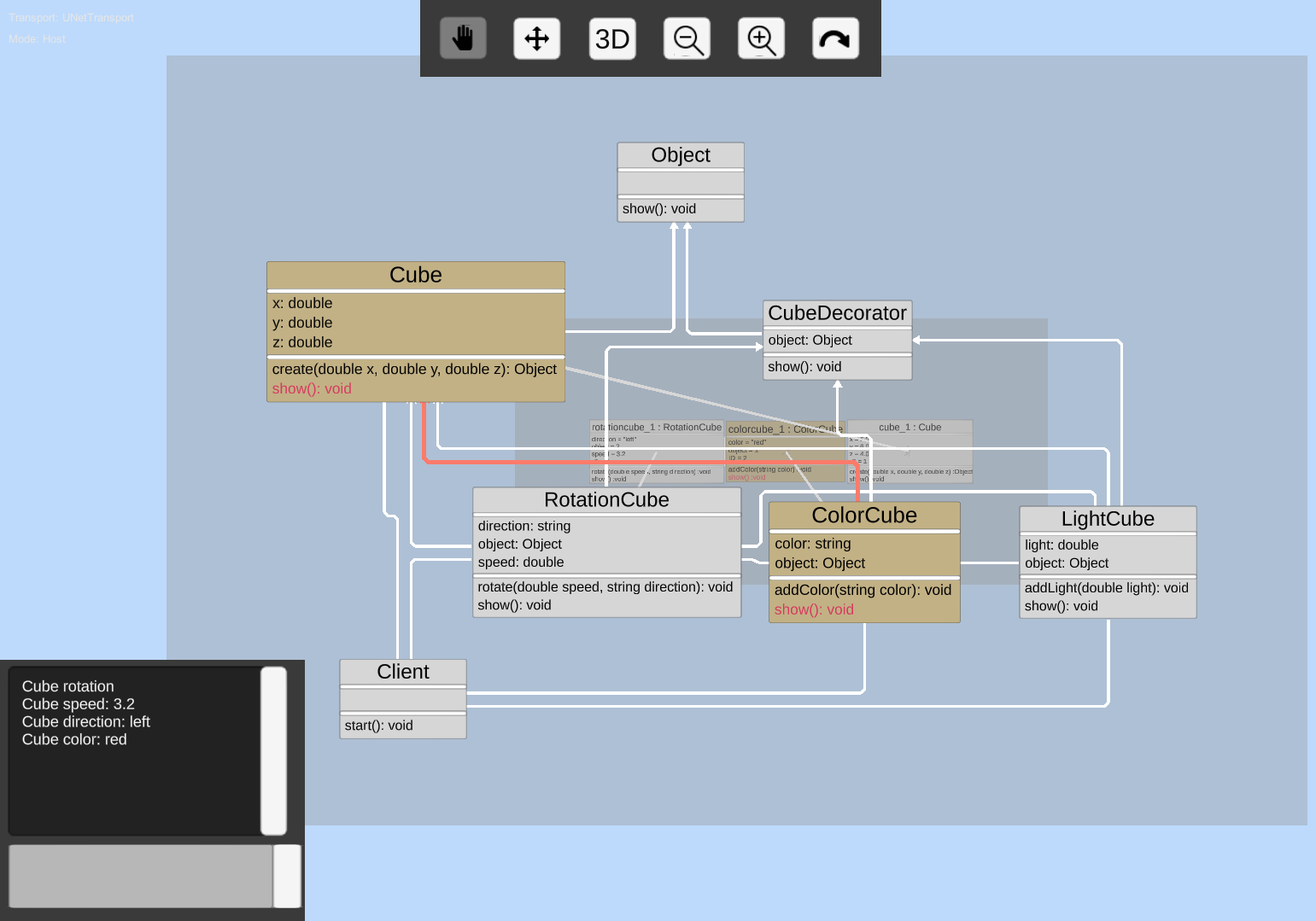 24/38
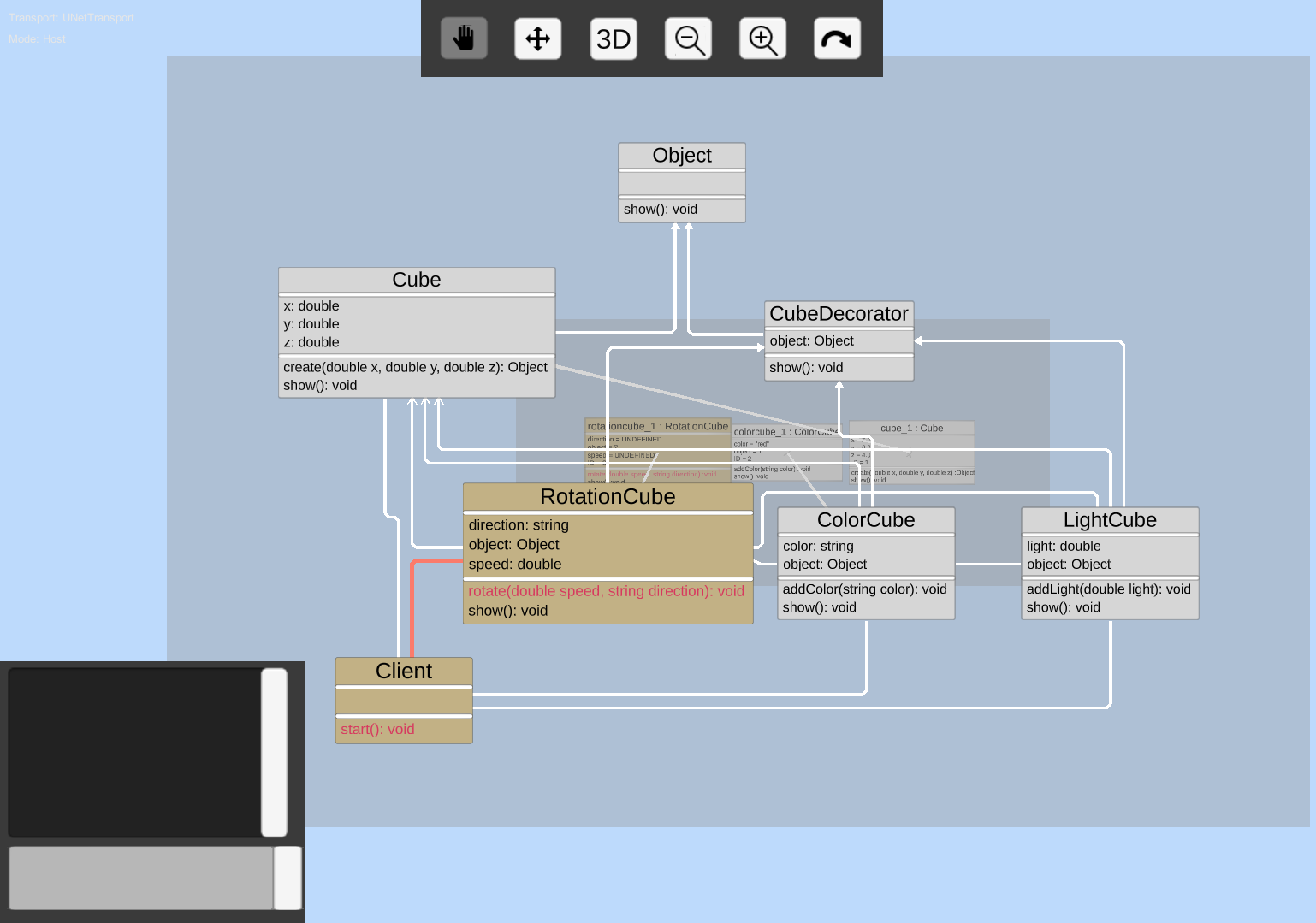 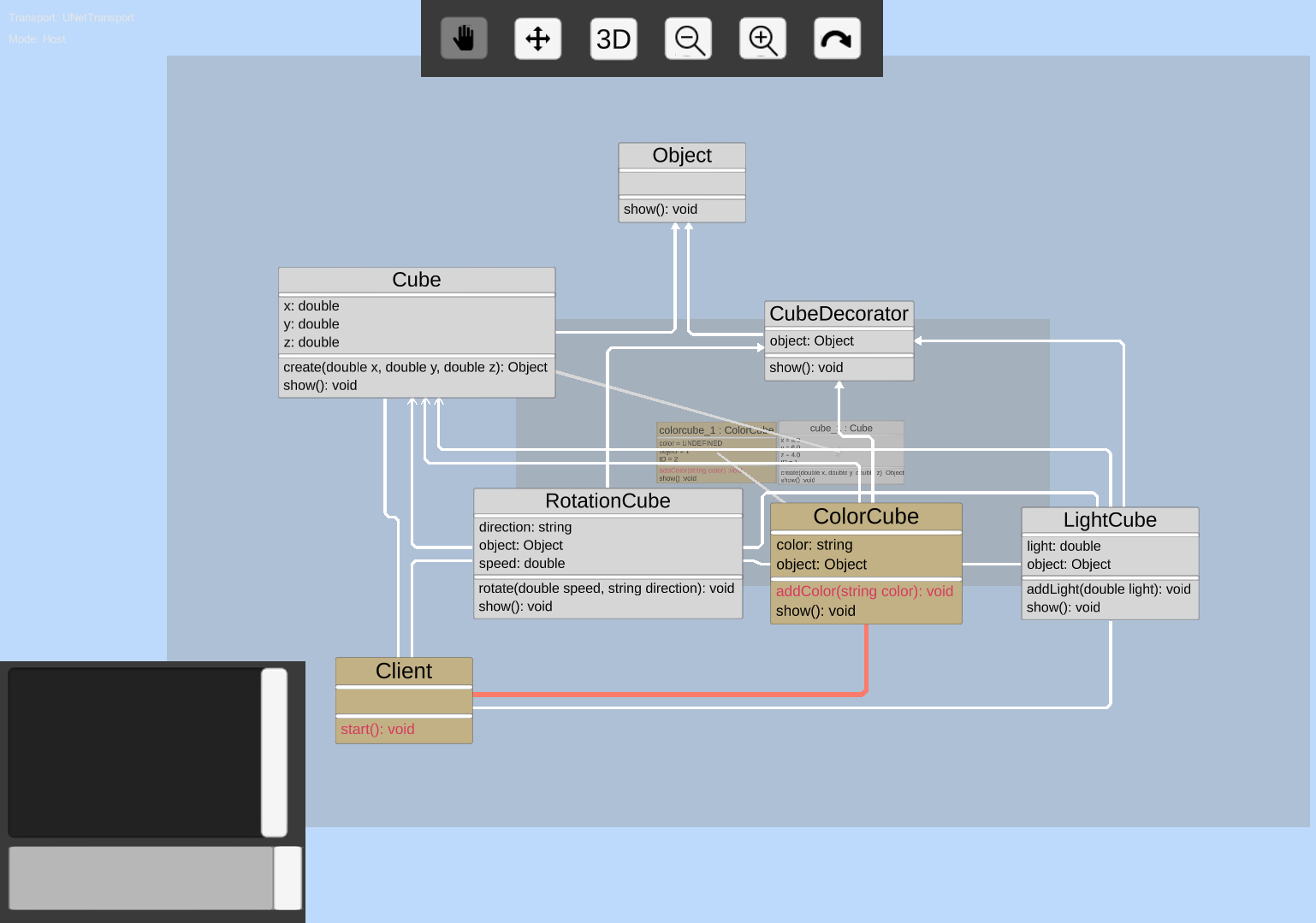 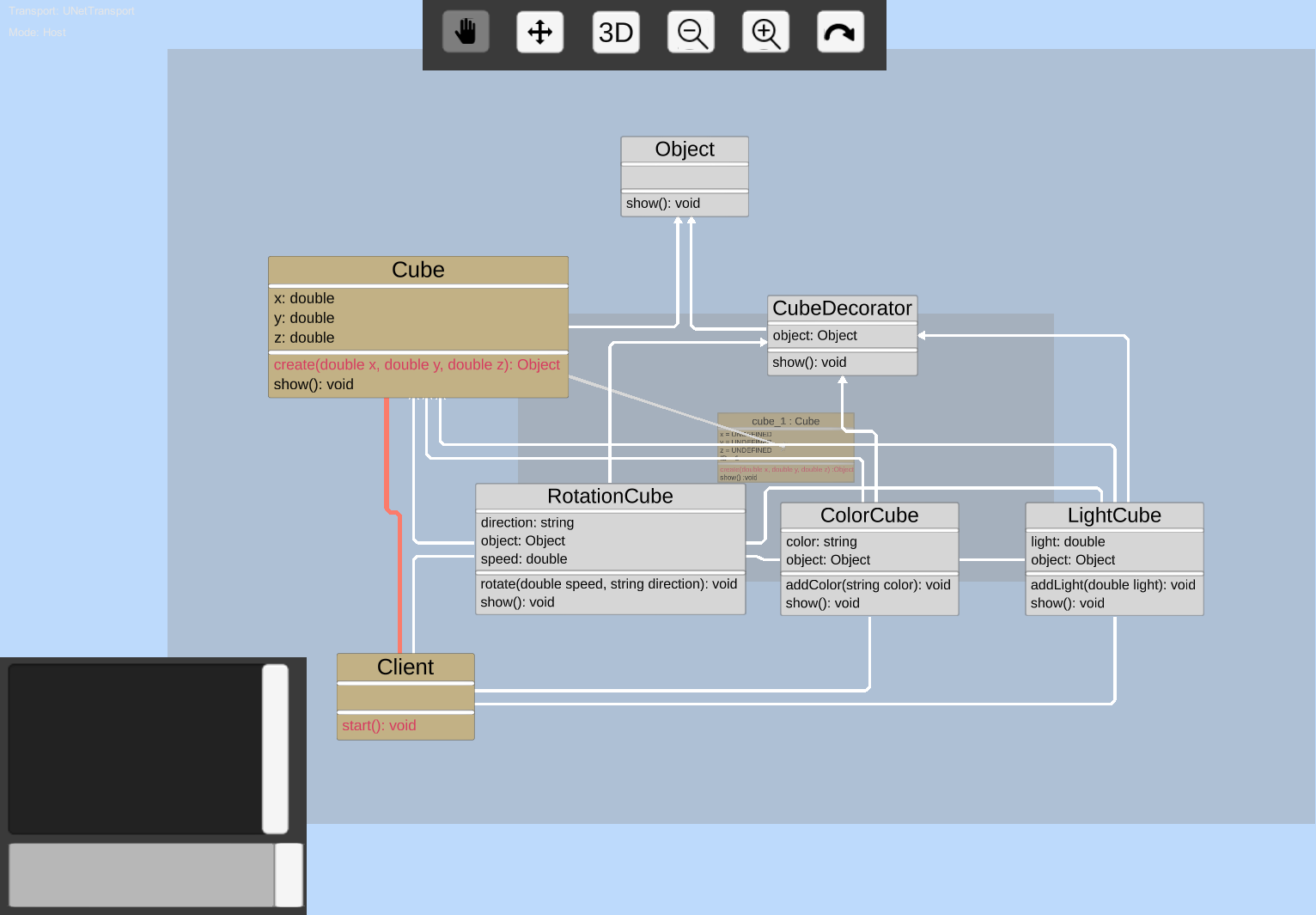 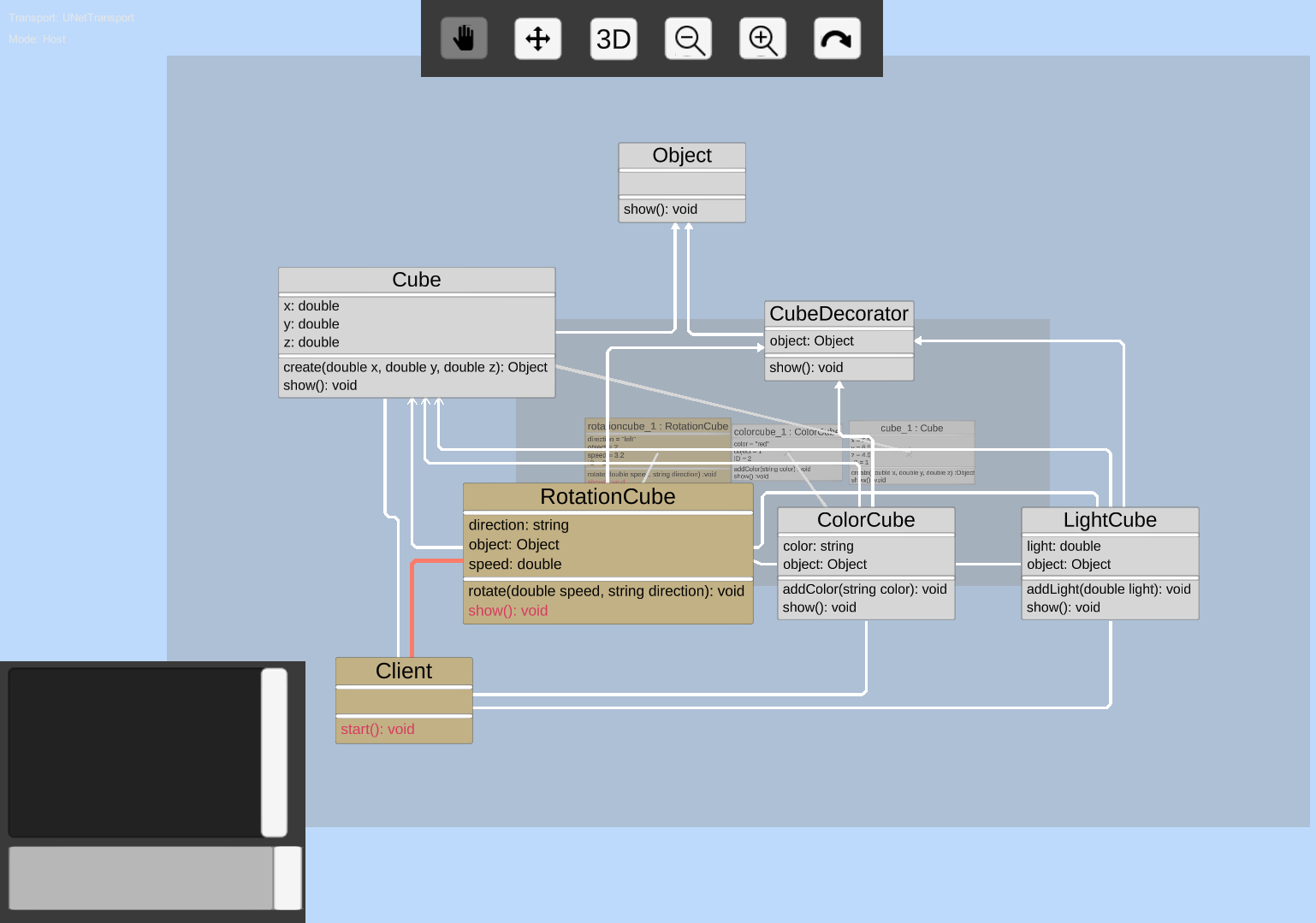 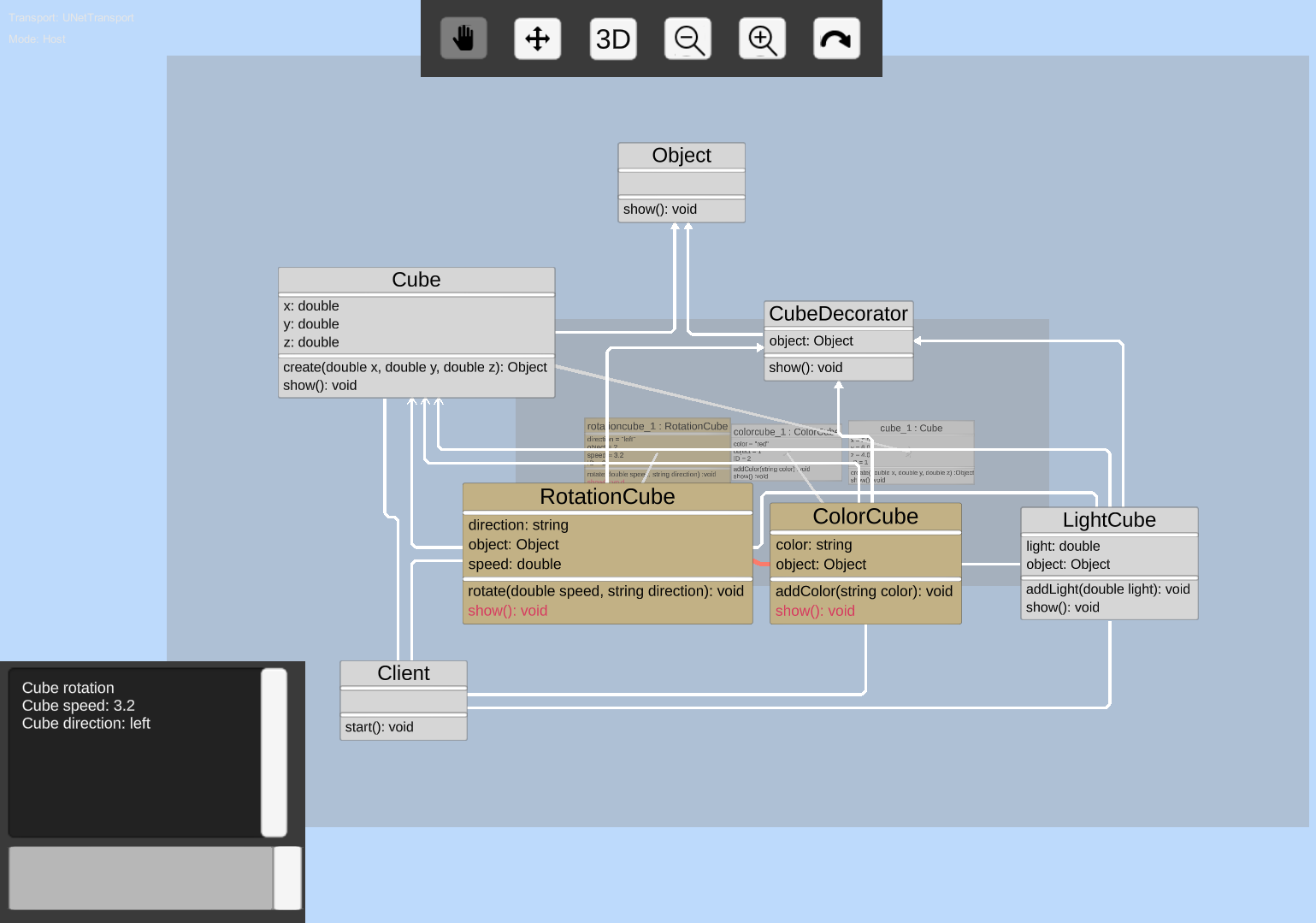 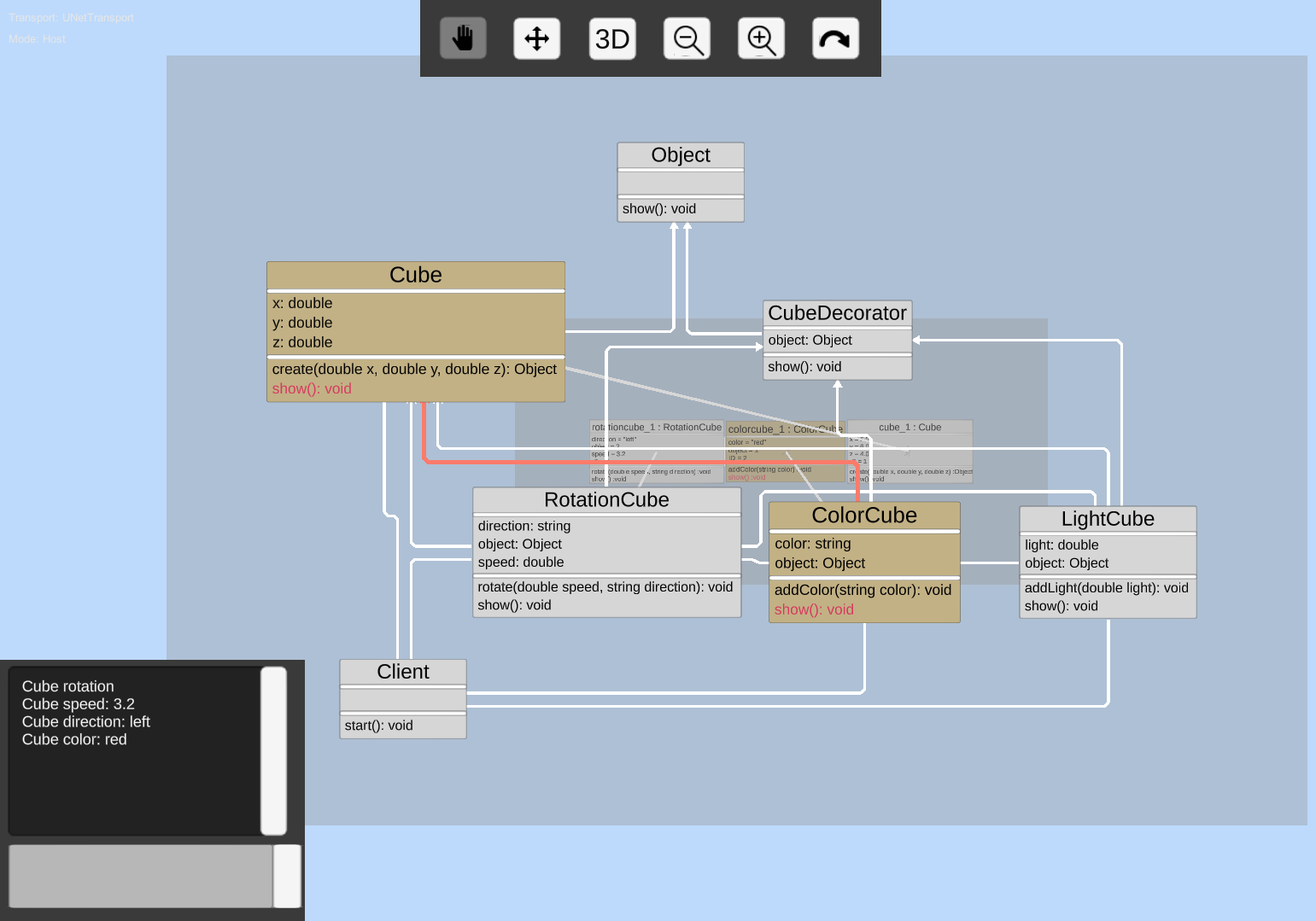 25/38
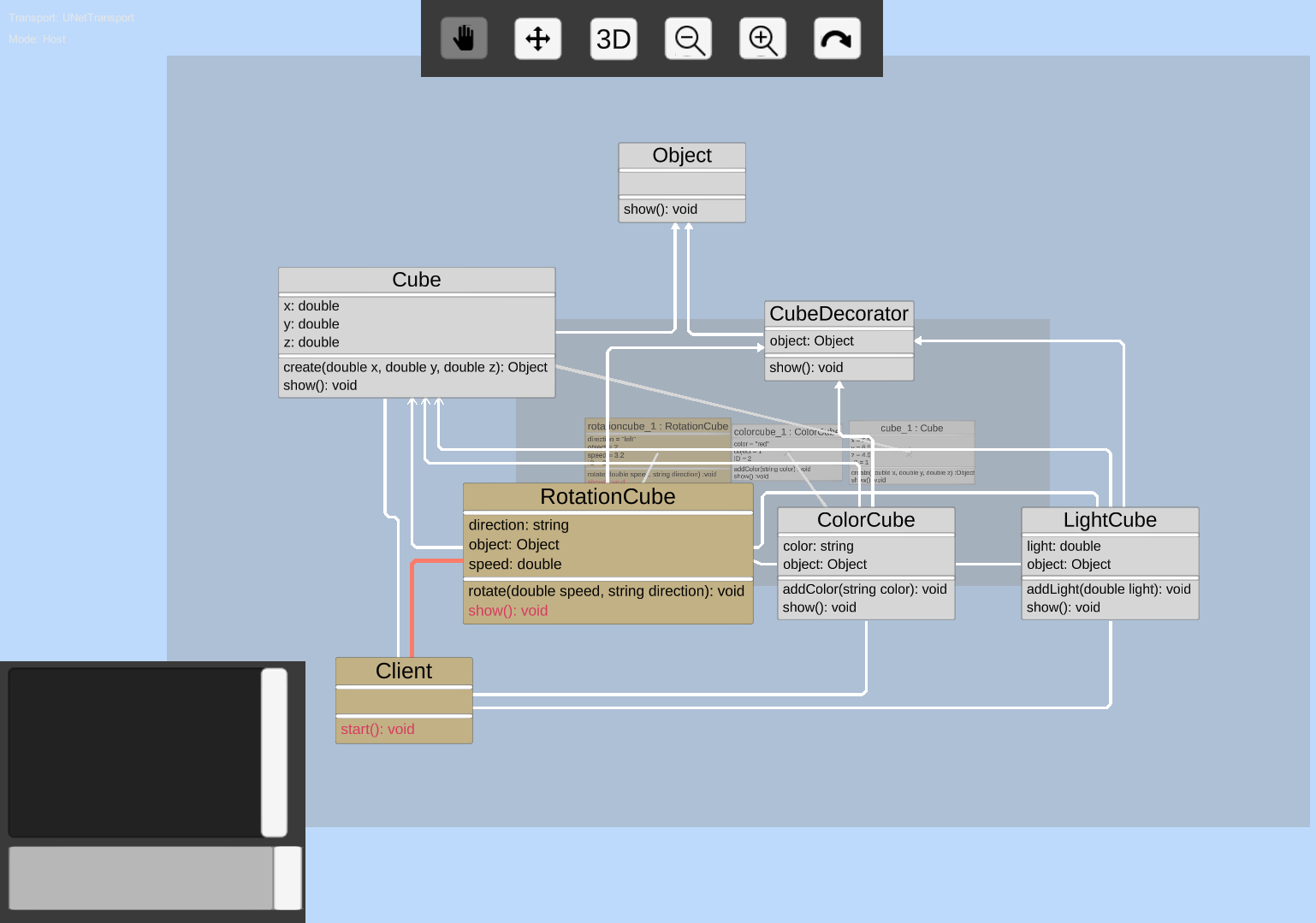 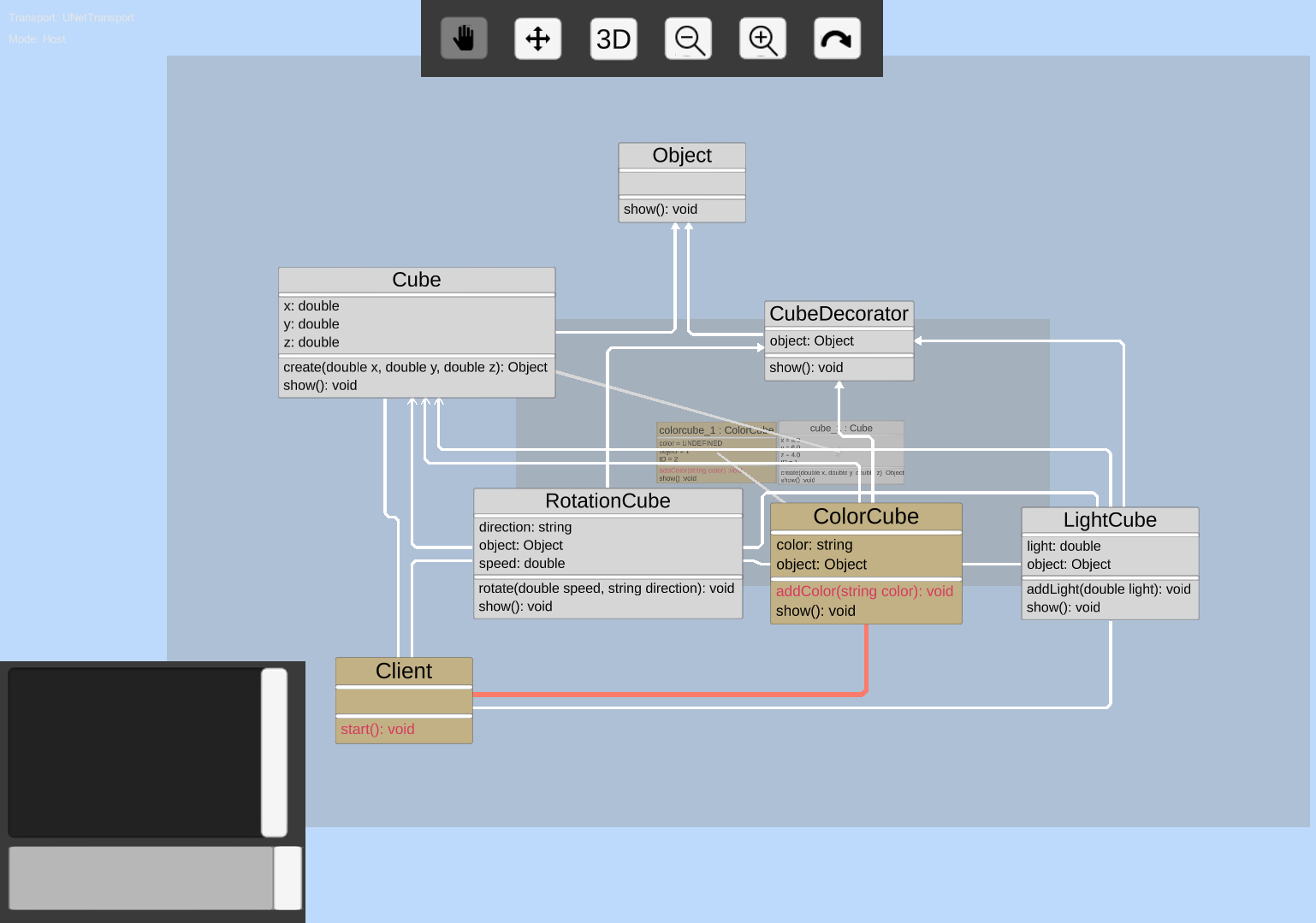 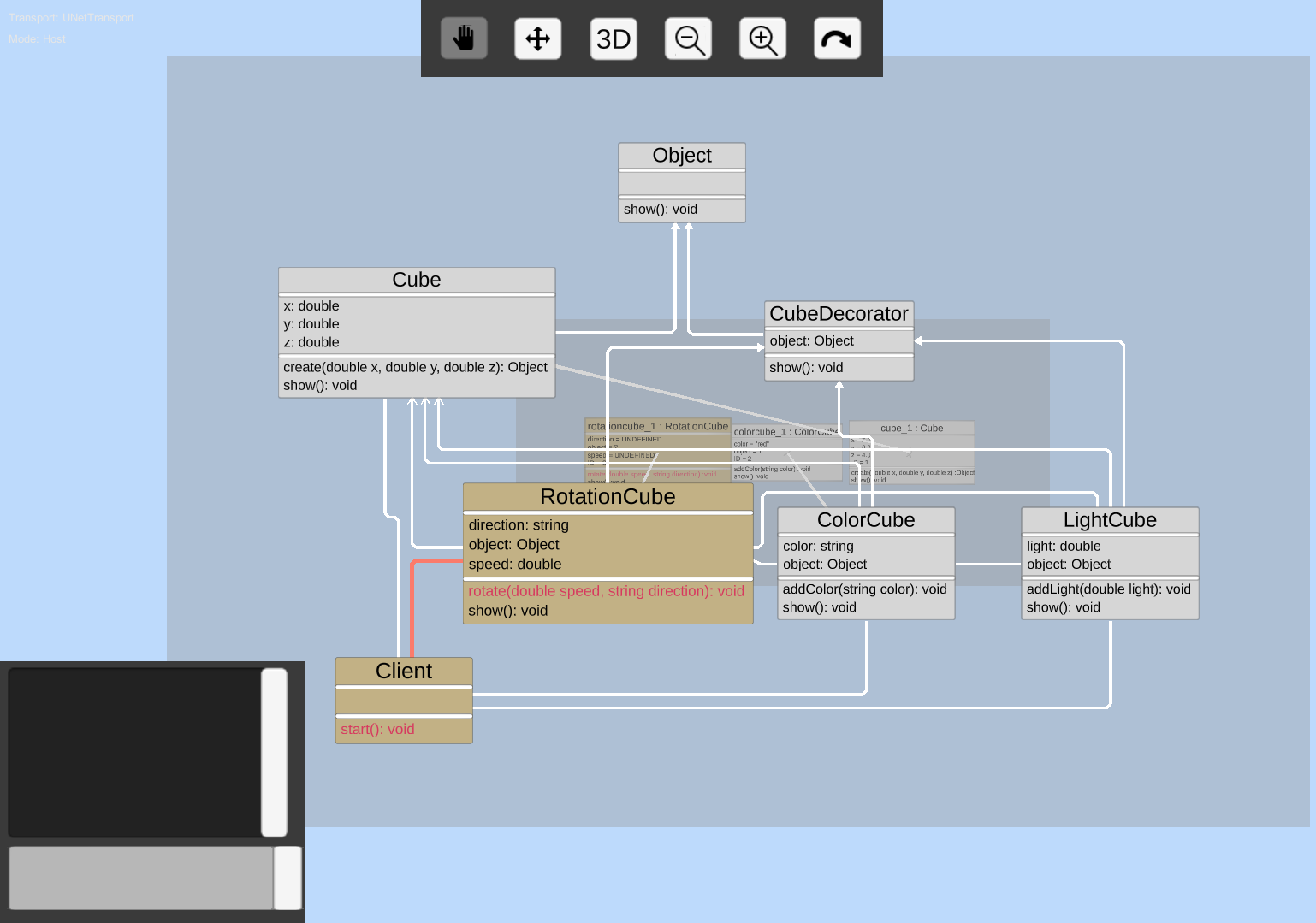 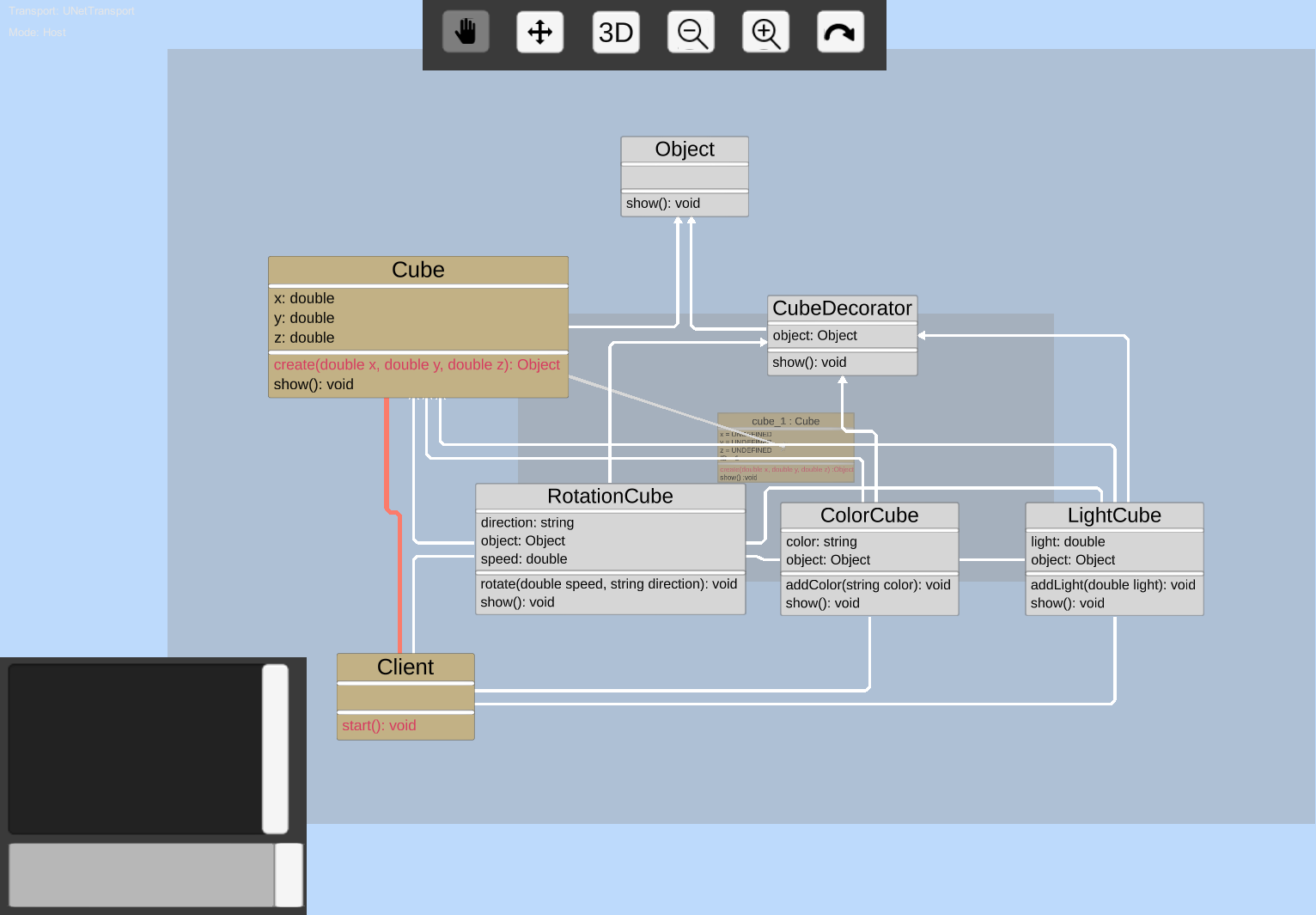 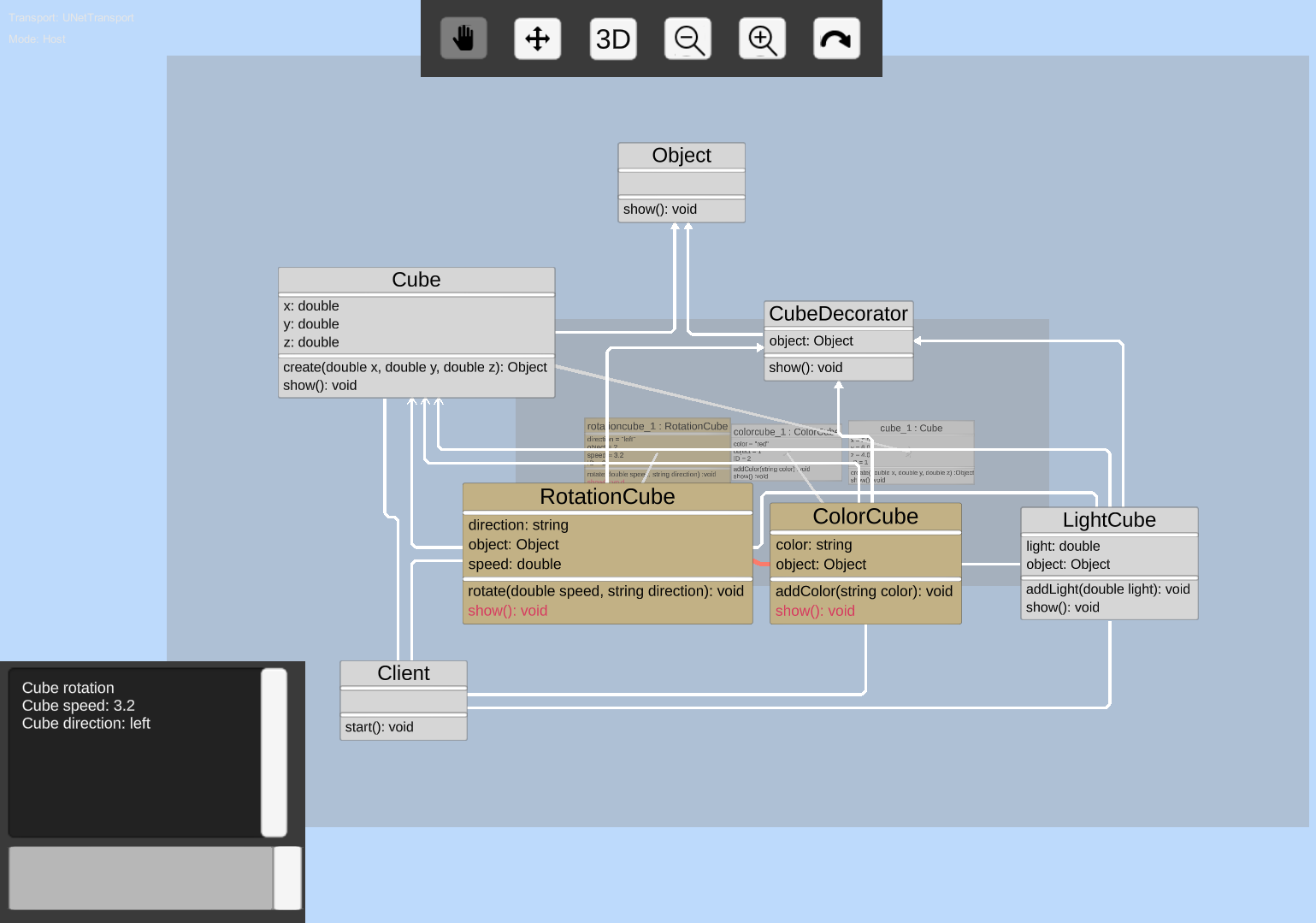 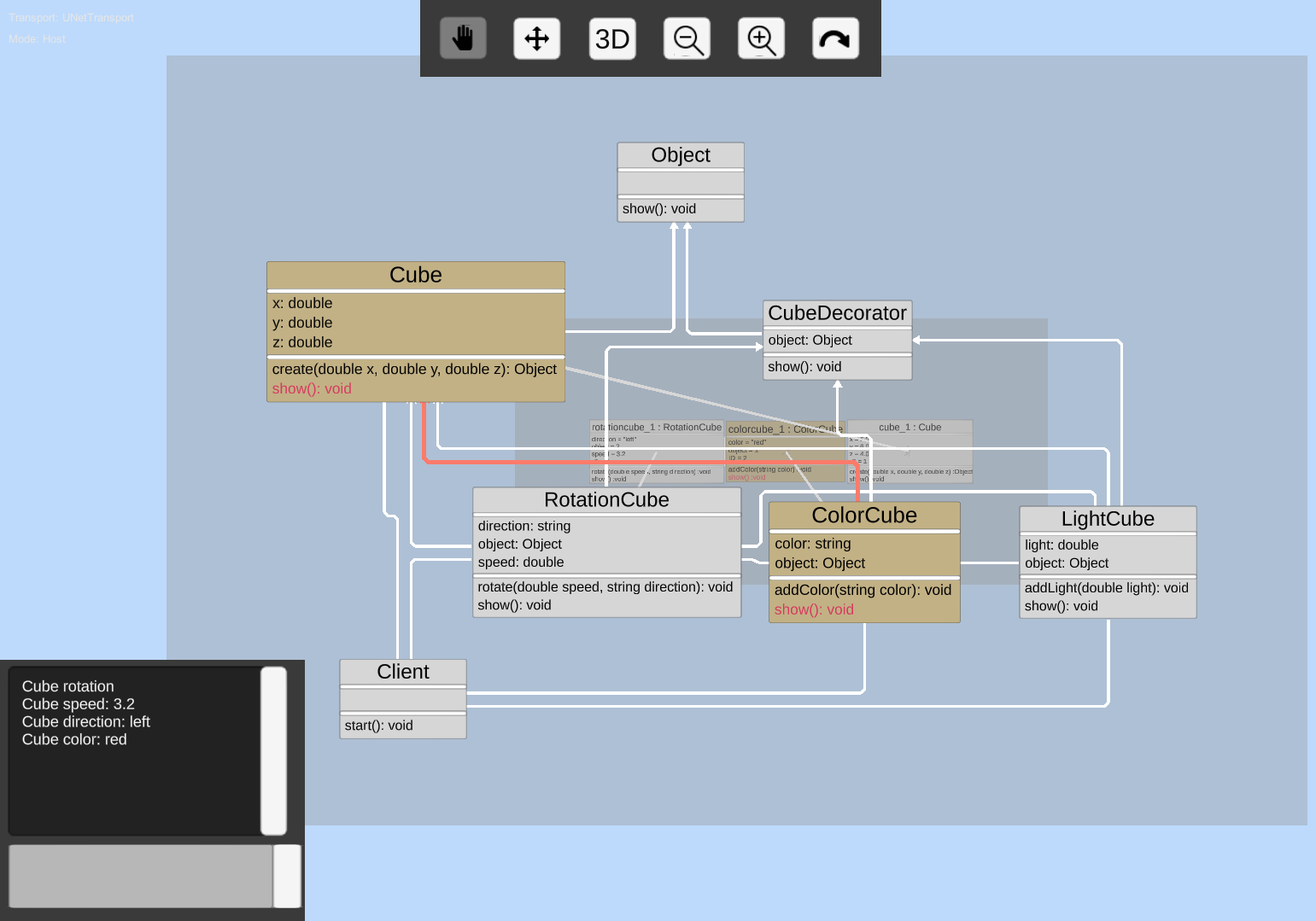 26/38
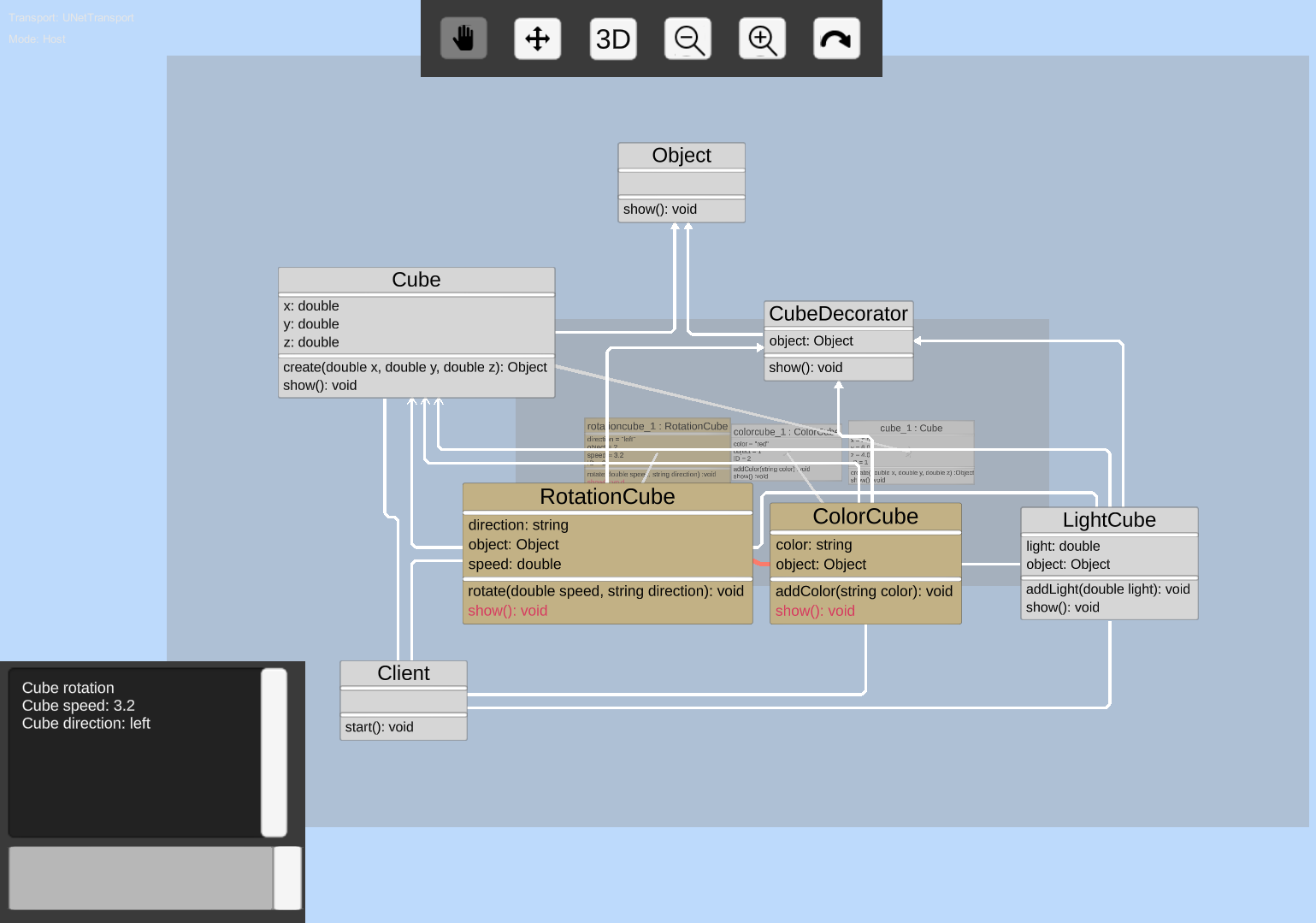 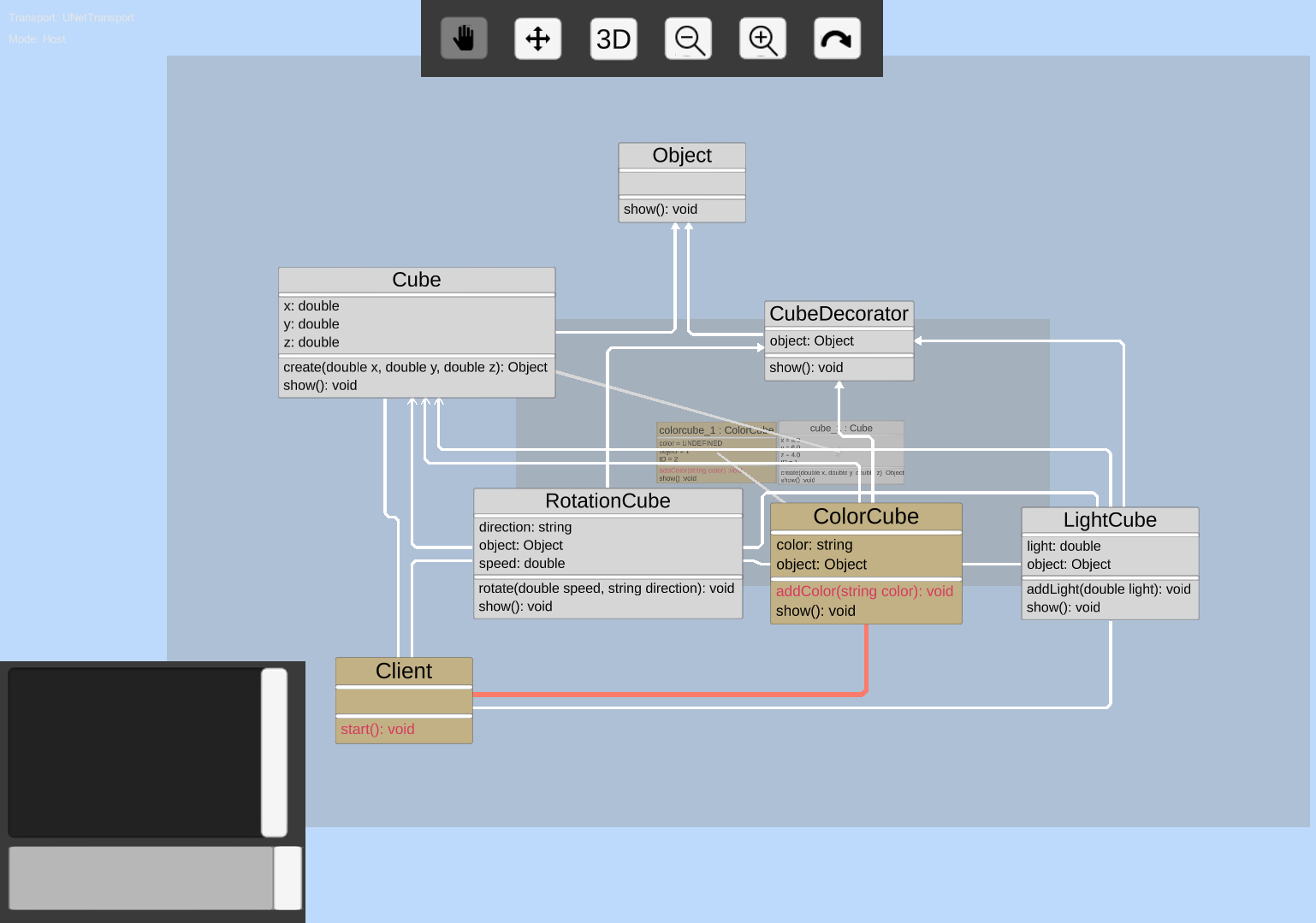 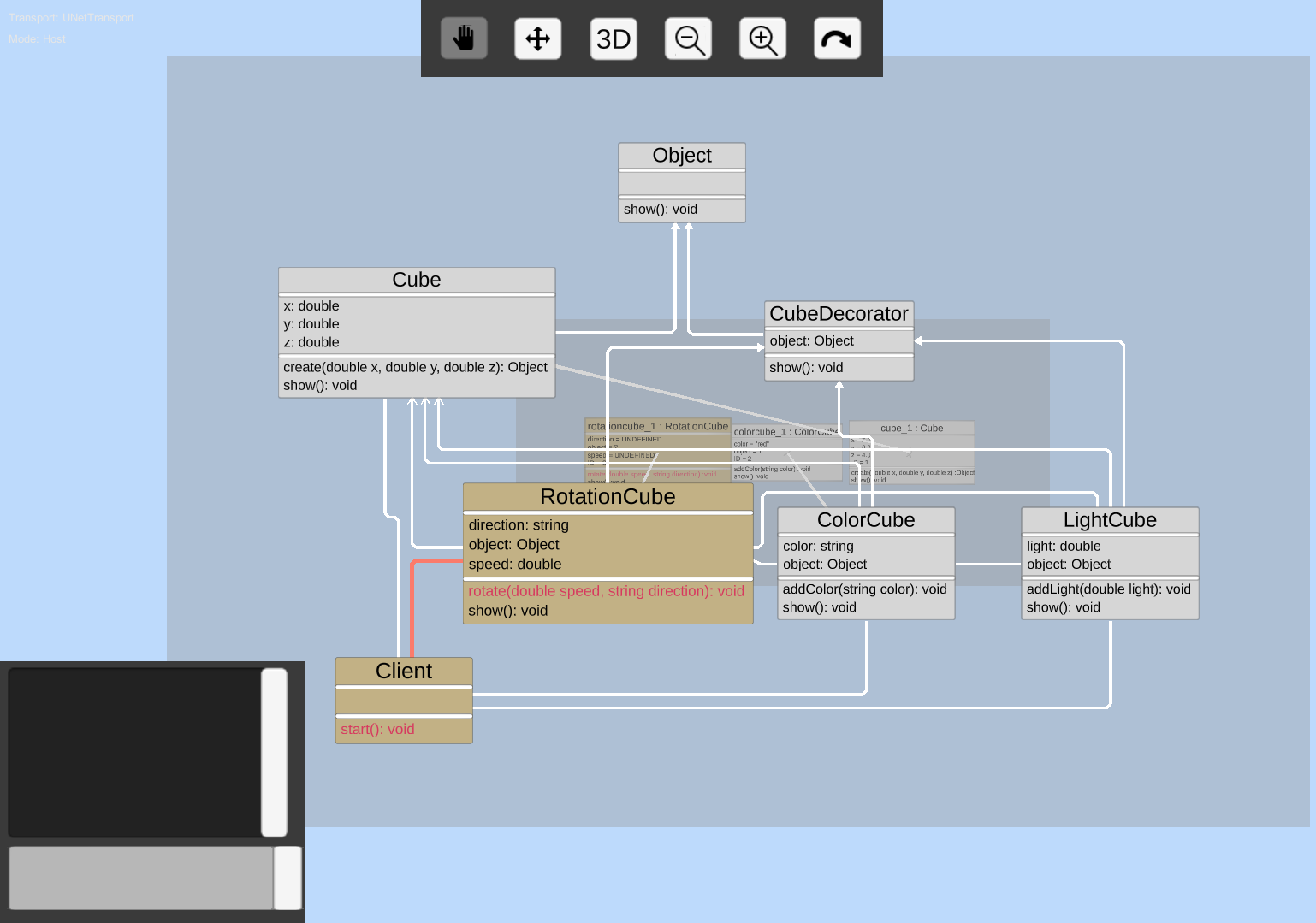 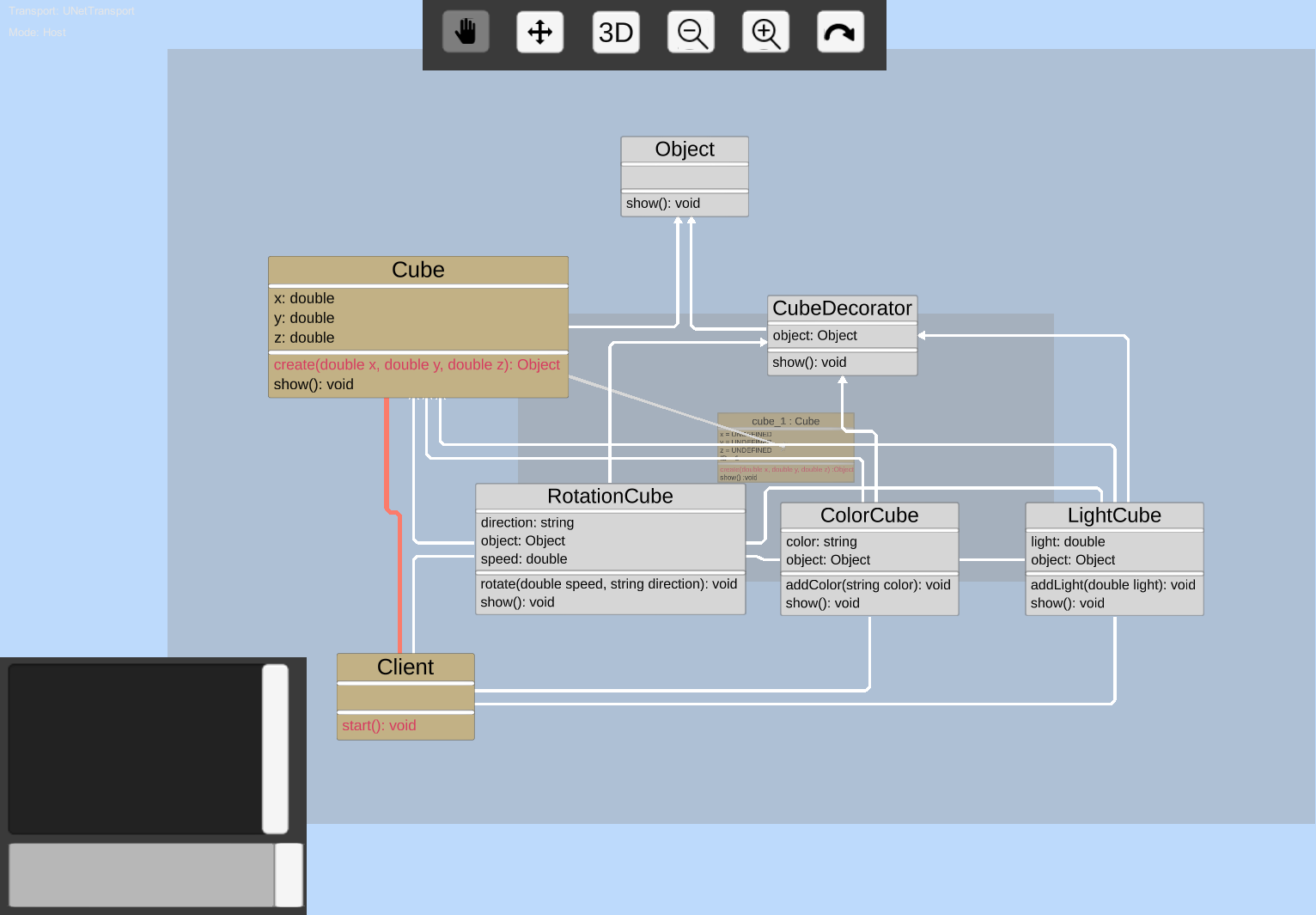 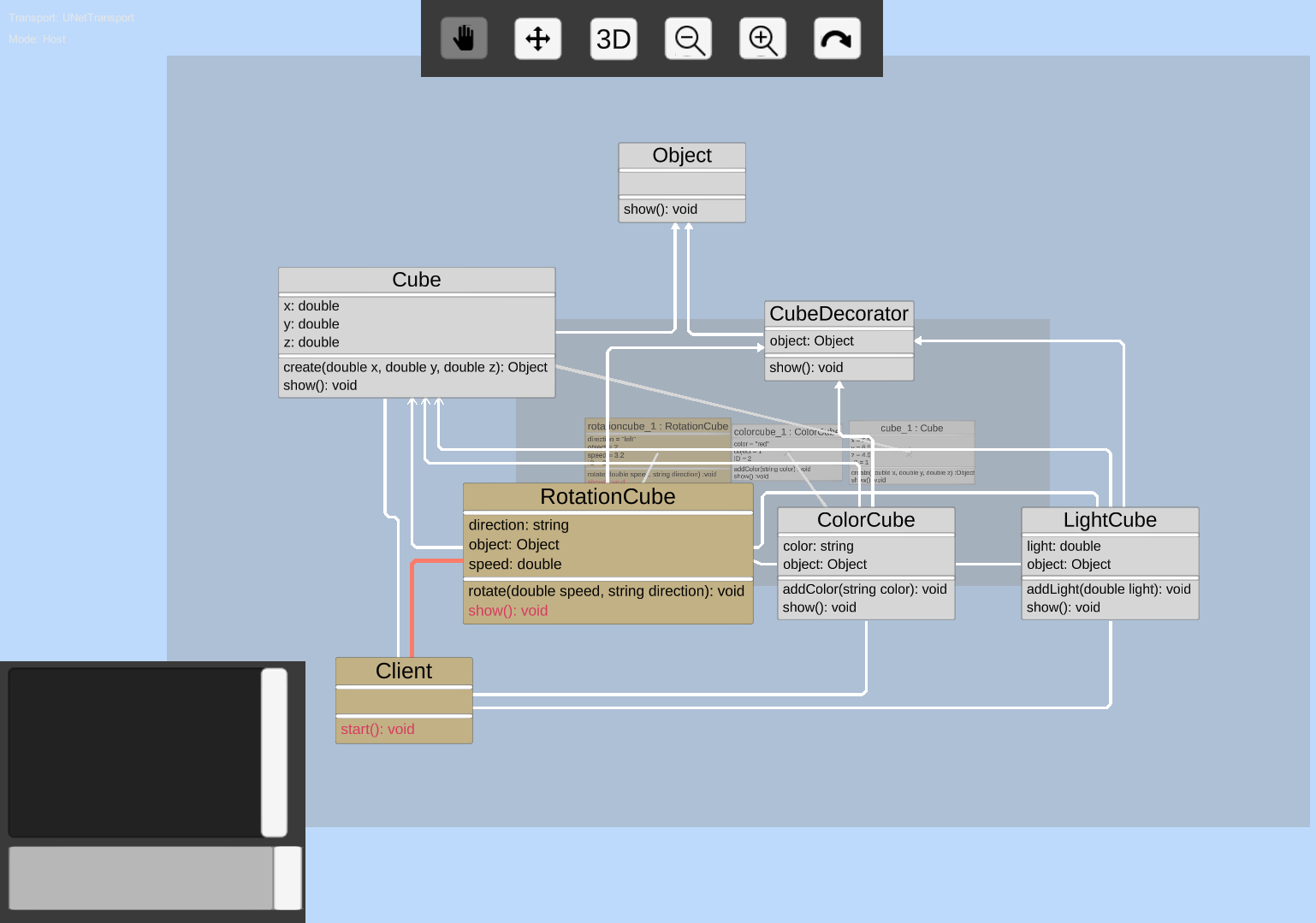 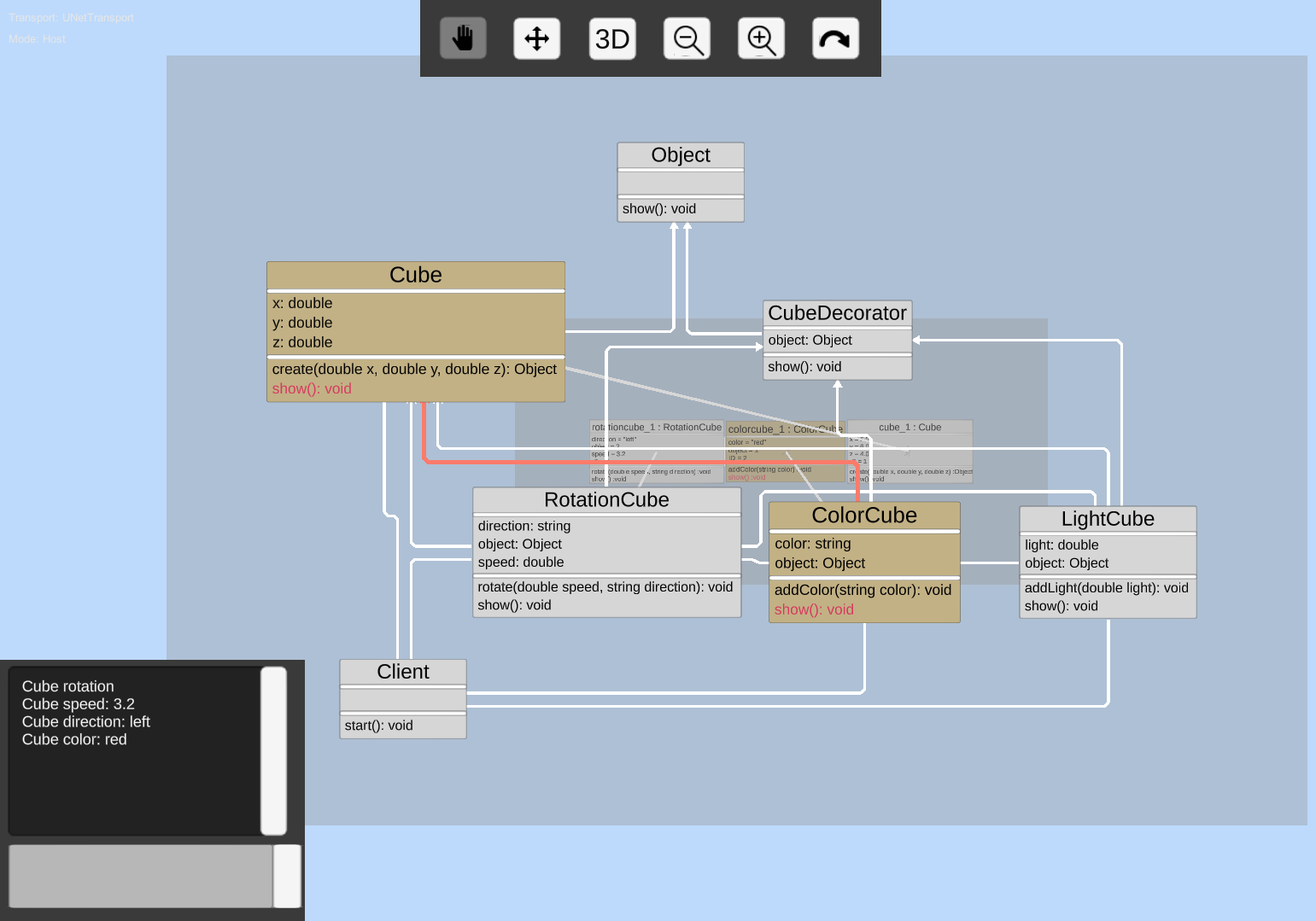 27/38
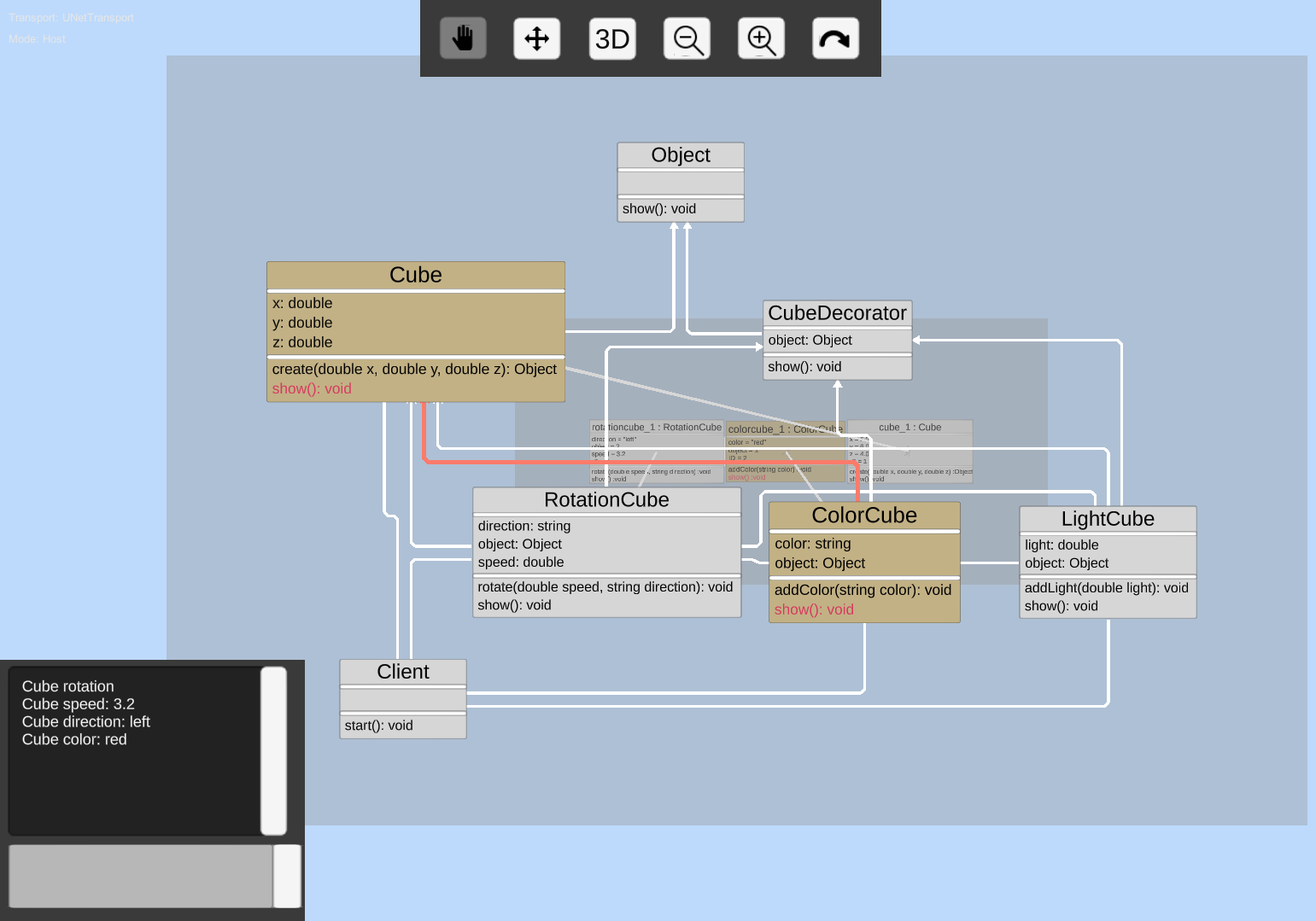 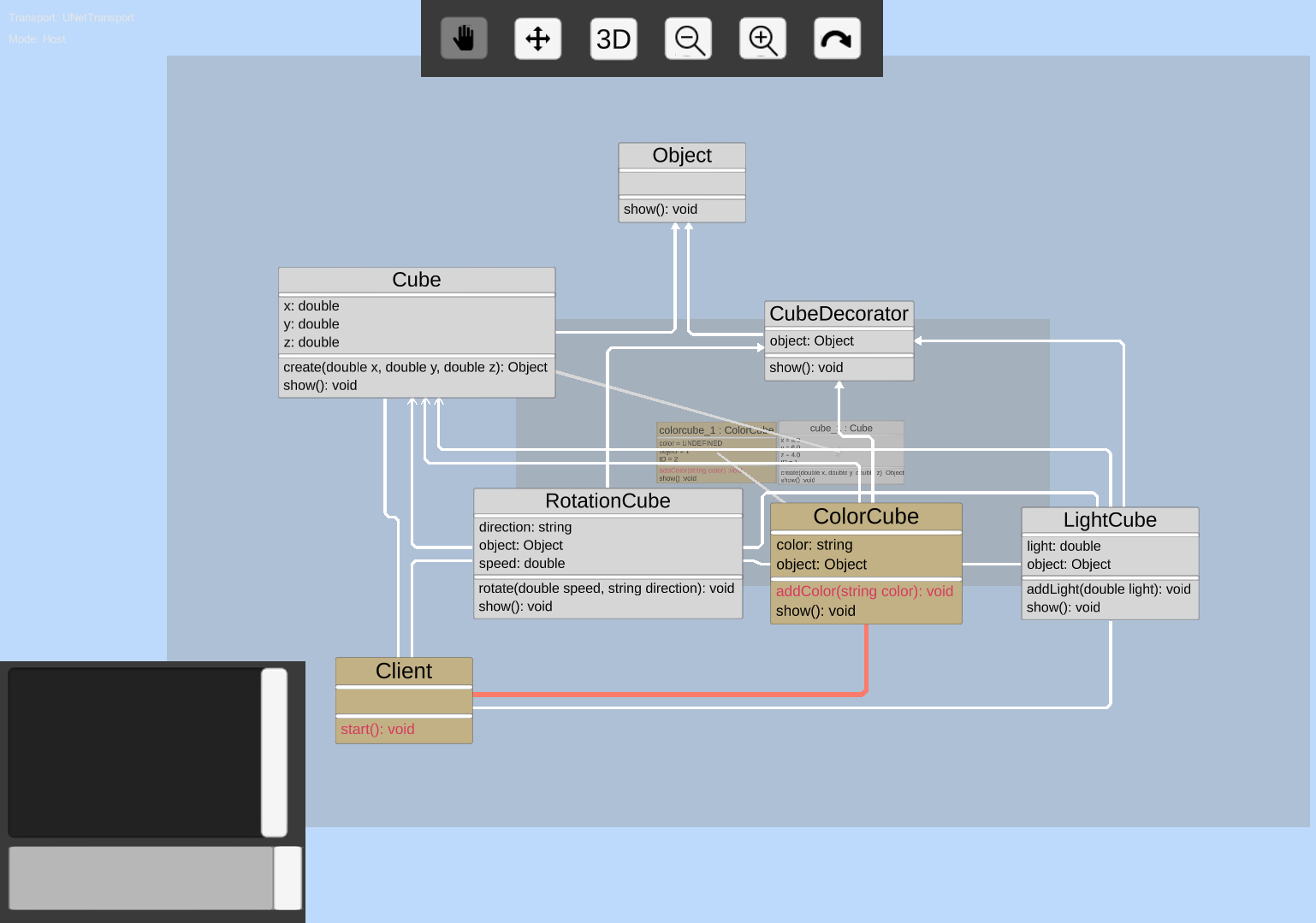 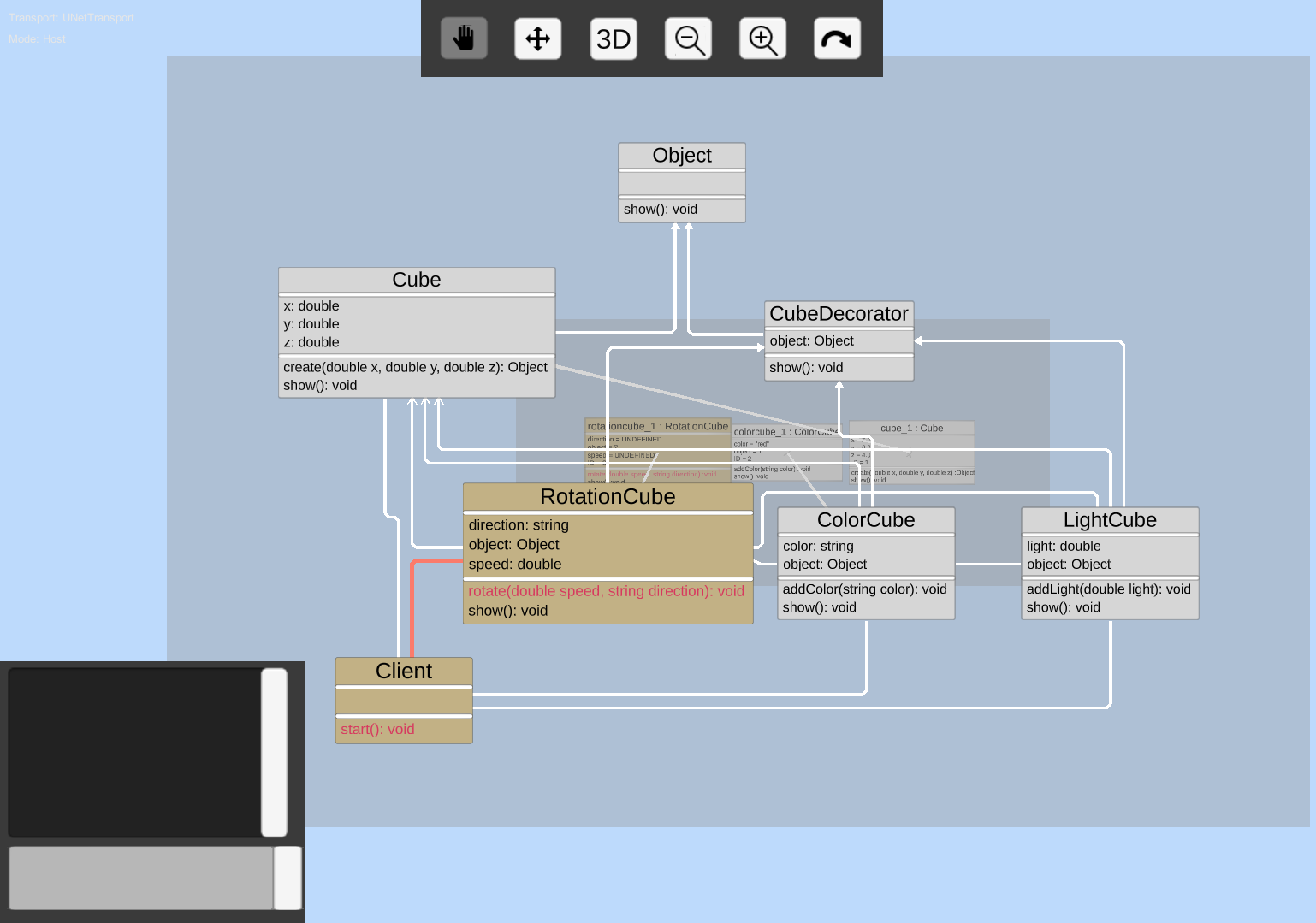 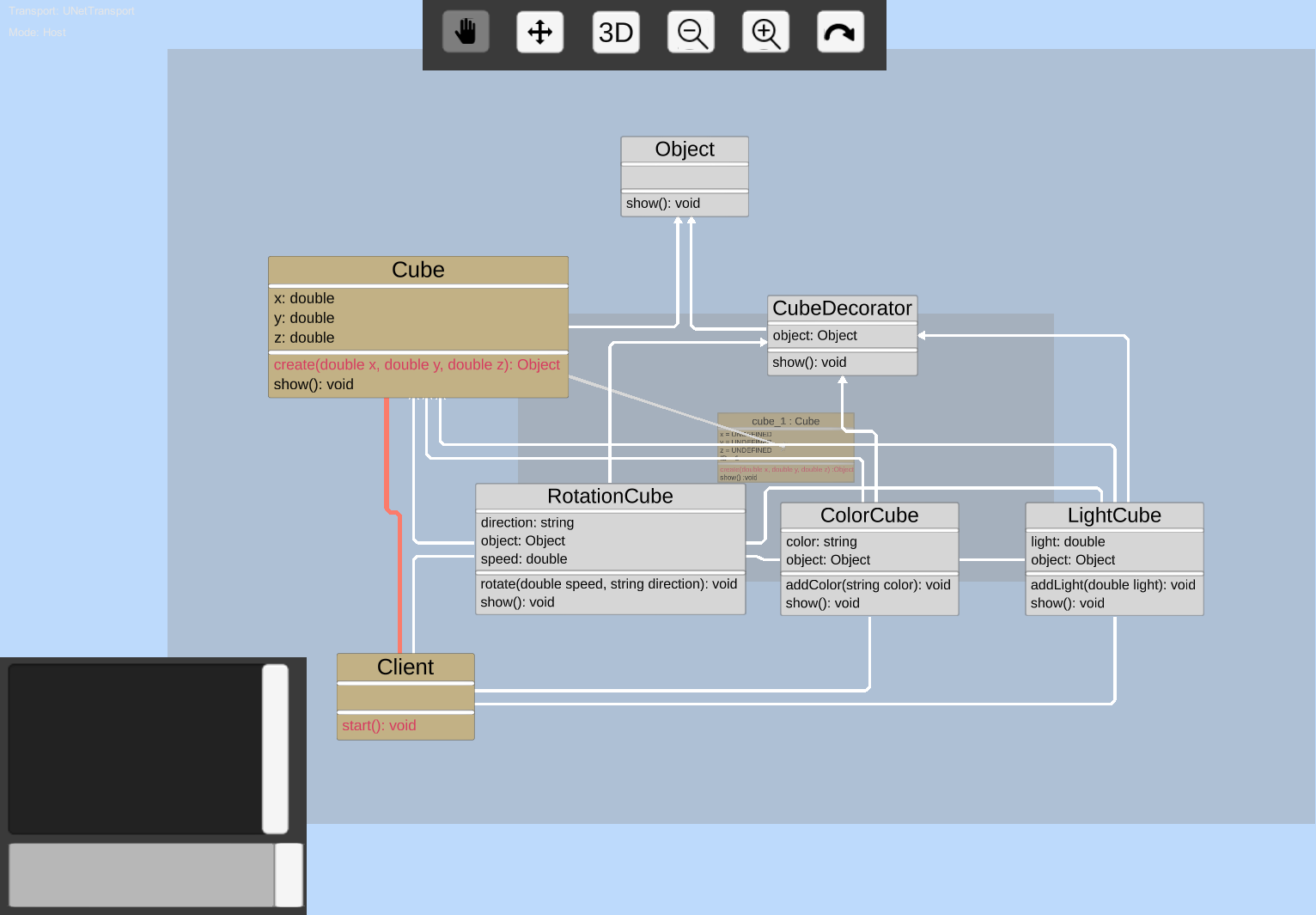 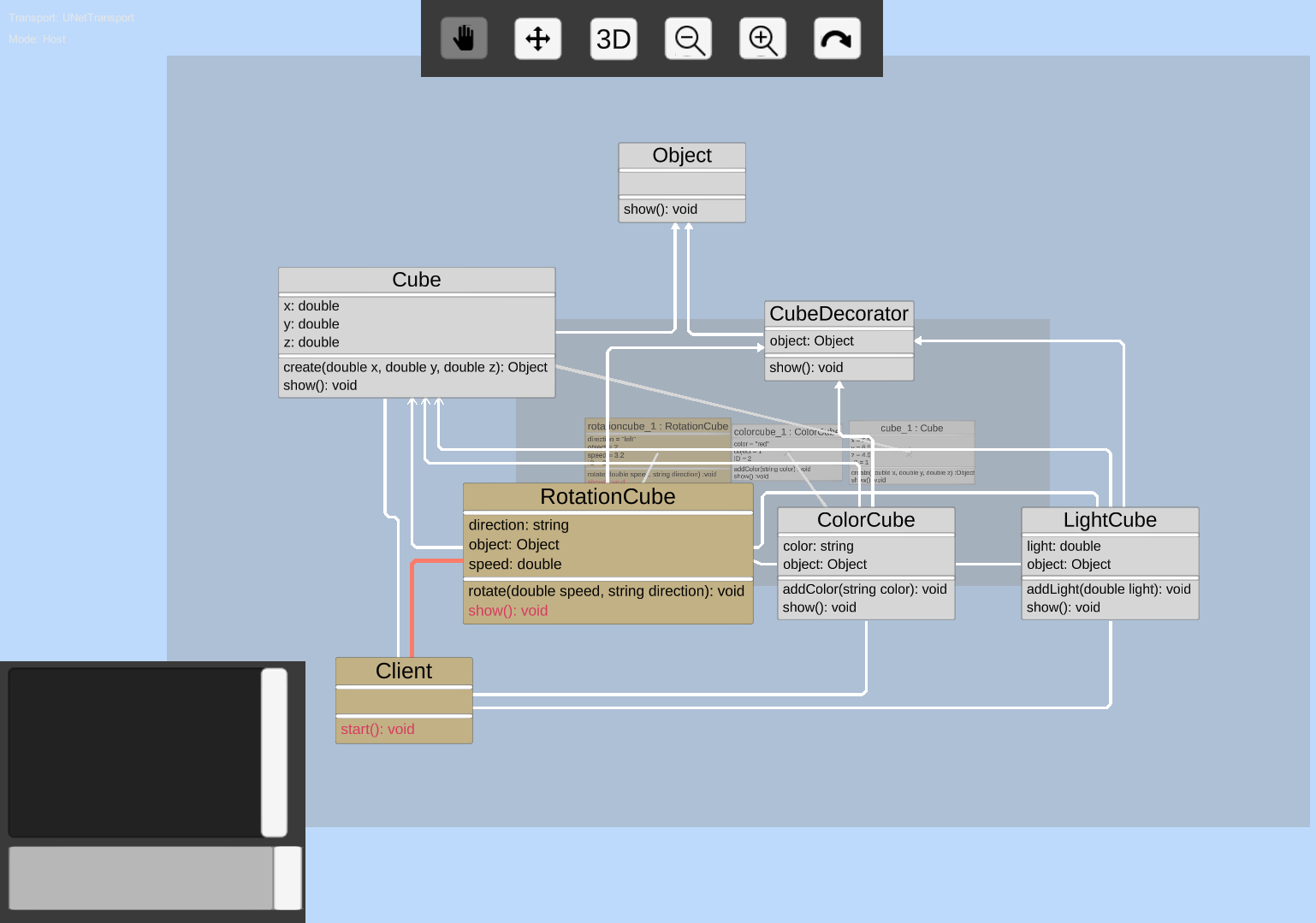 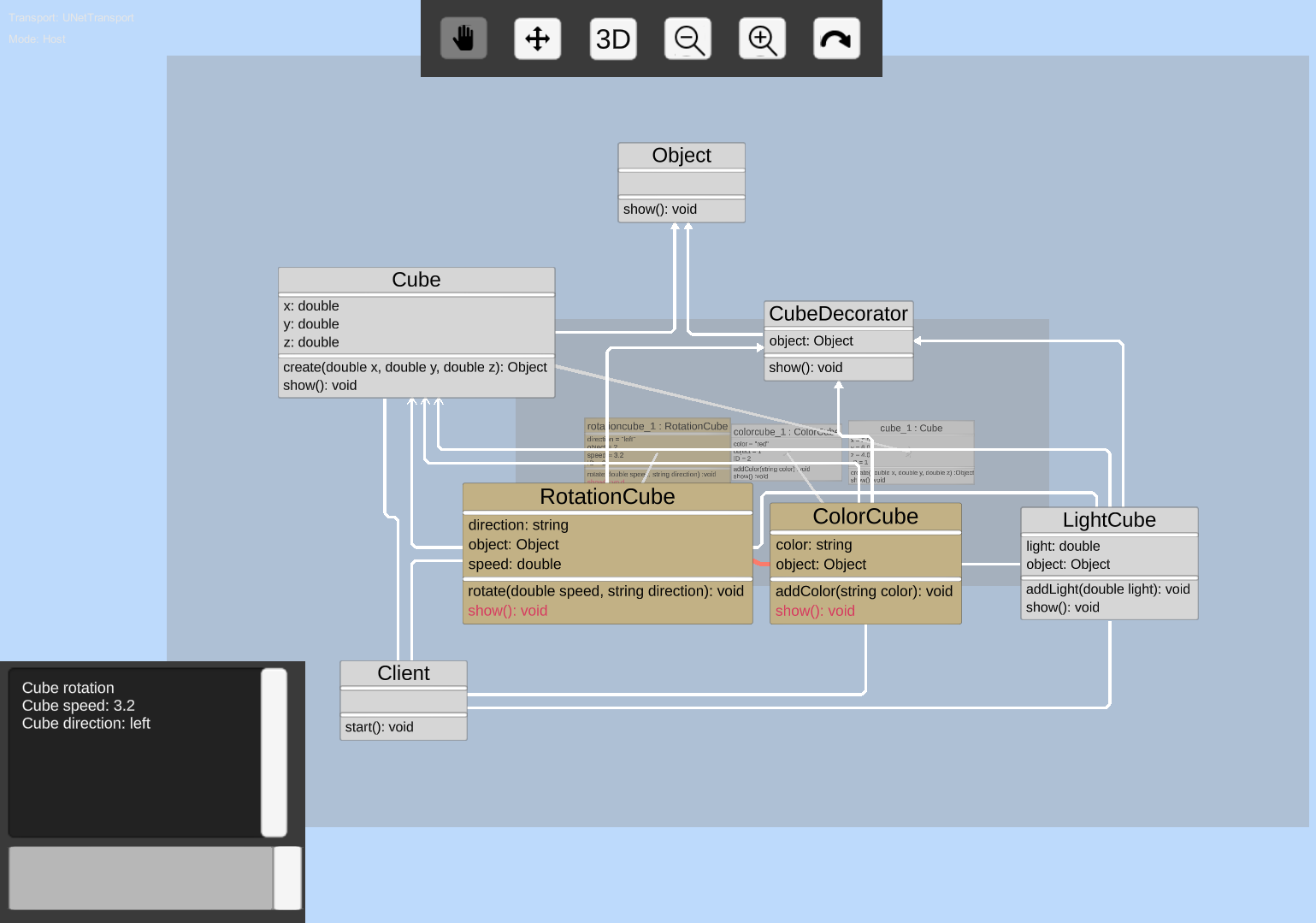 28/38
Most
Abstrakciu, ktorá ponúka metódy na výpočet obsahu a obvodu geometrických útvarov
 Implementácia, ktorá ponúka nižšie funkcie pre základné výpočty, ako sú delenie, násobenie, sčítanie a získanie hodnoty π
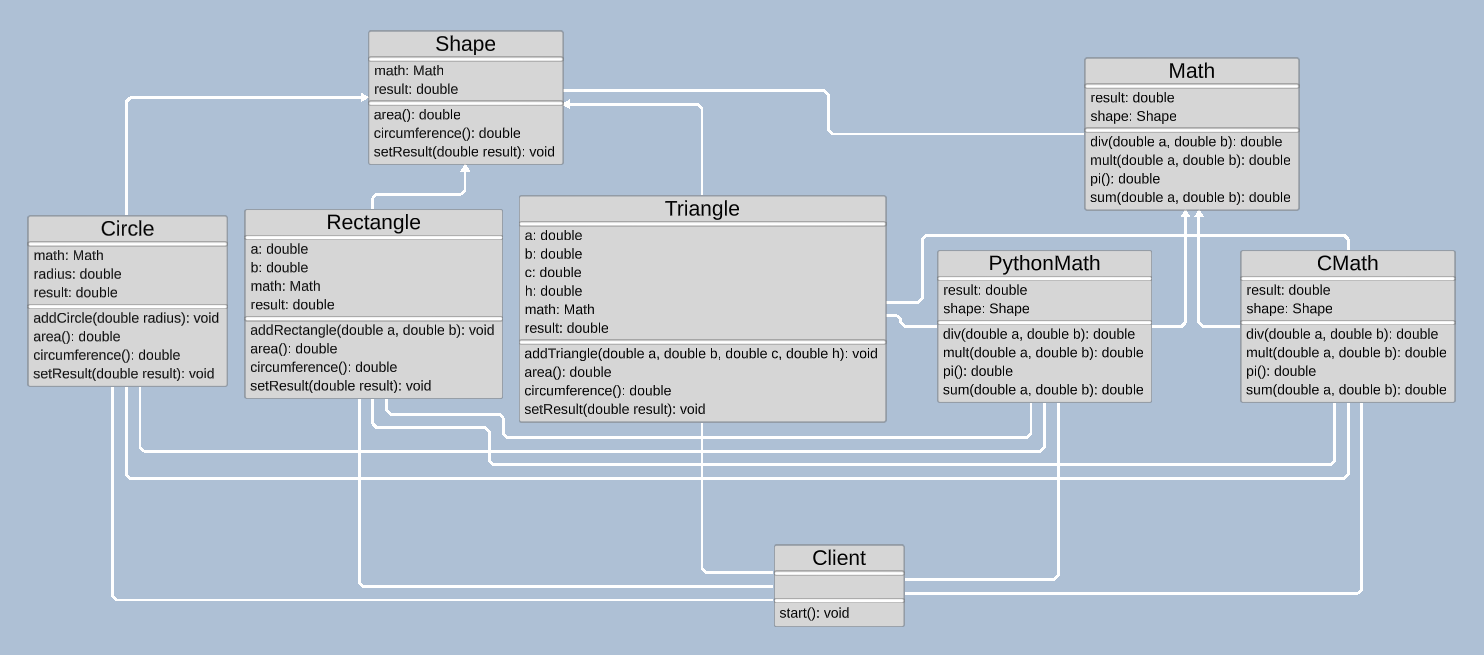 29/38
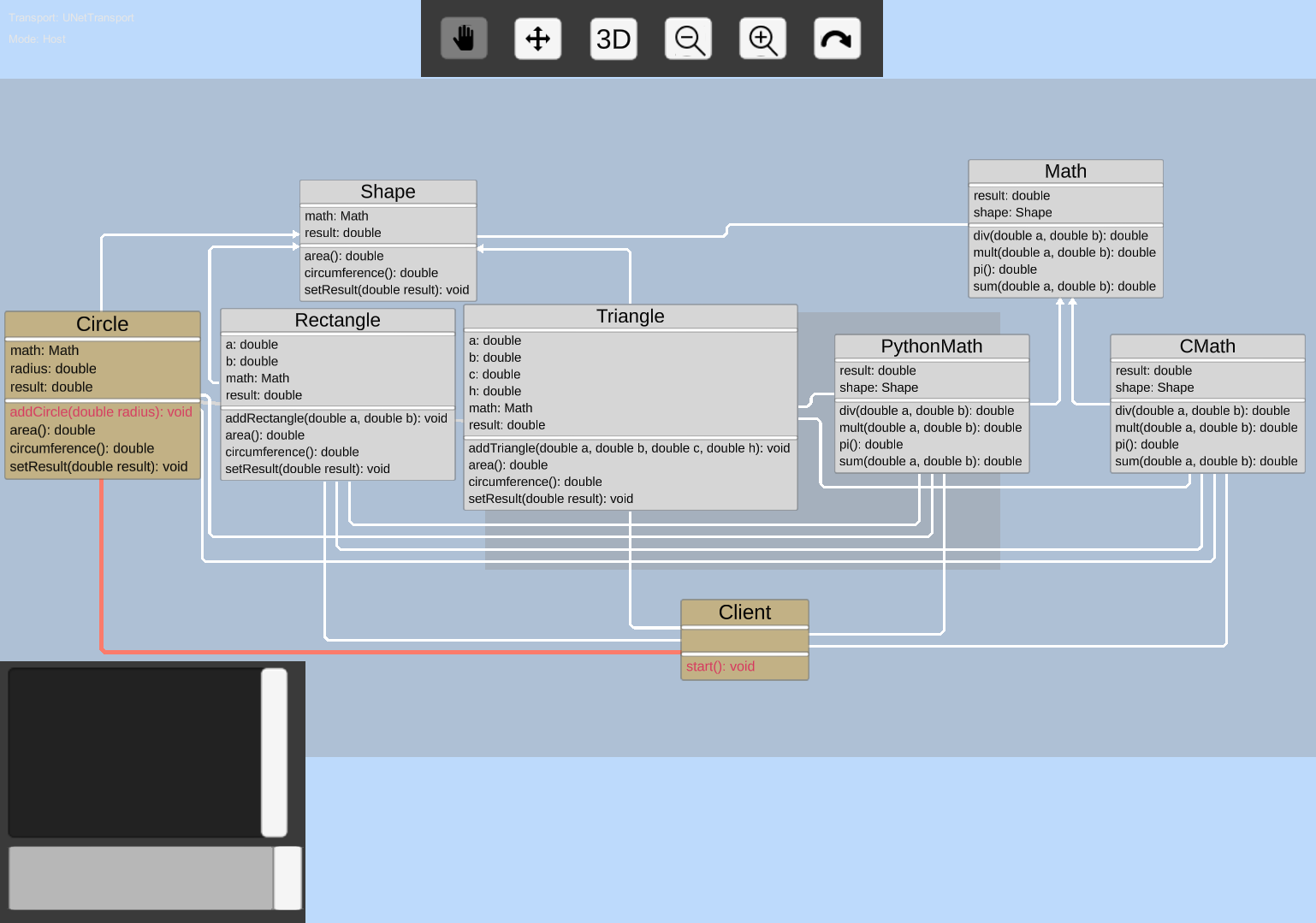 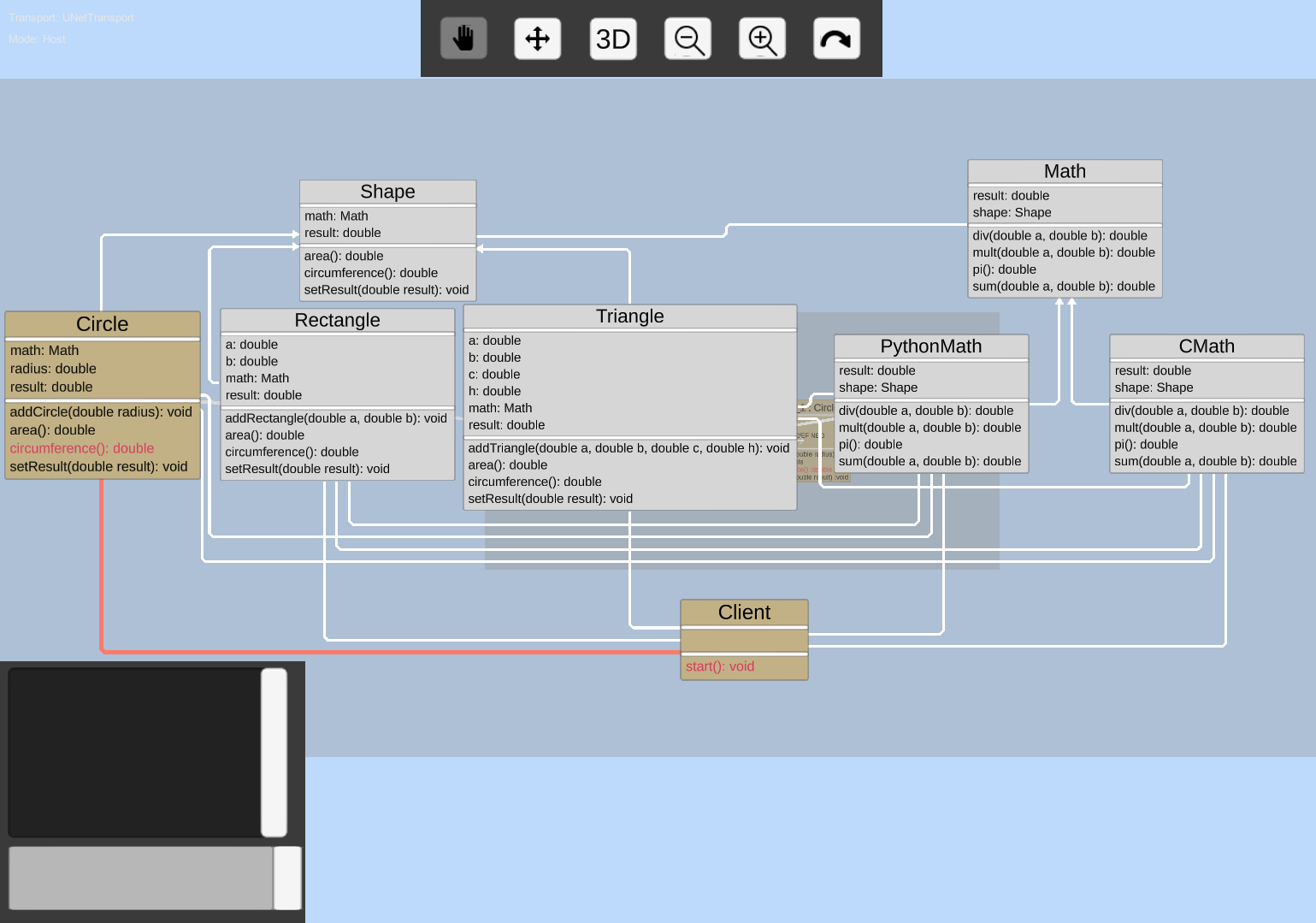 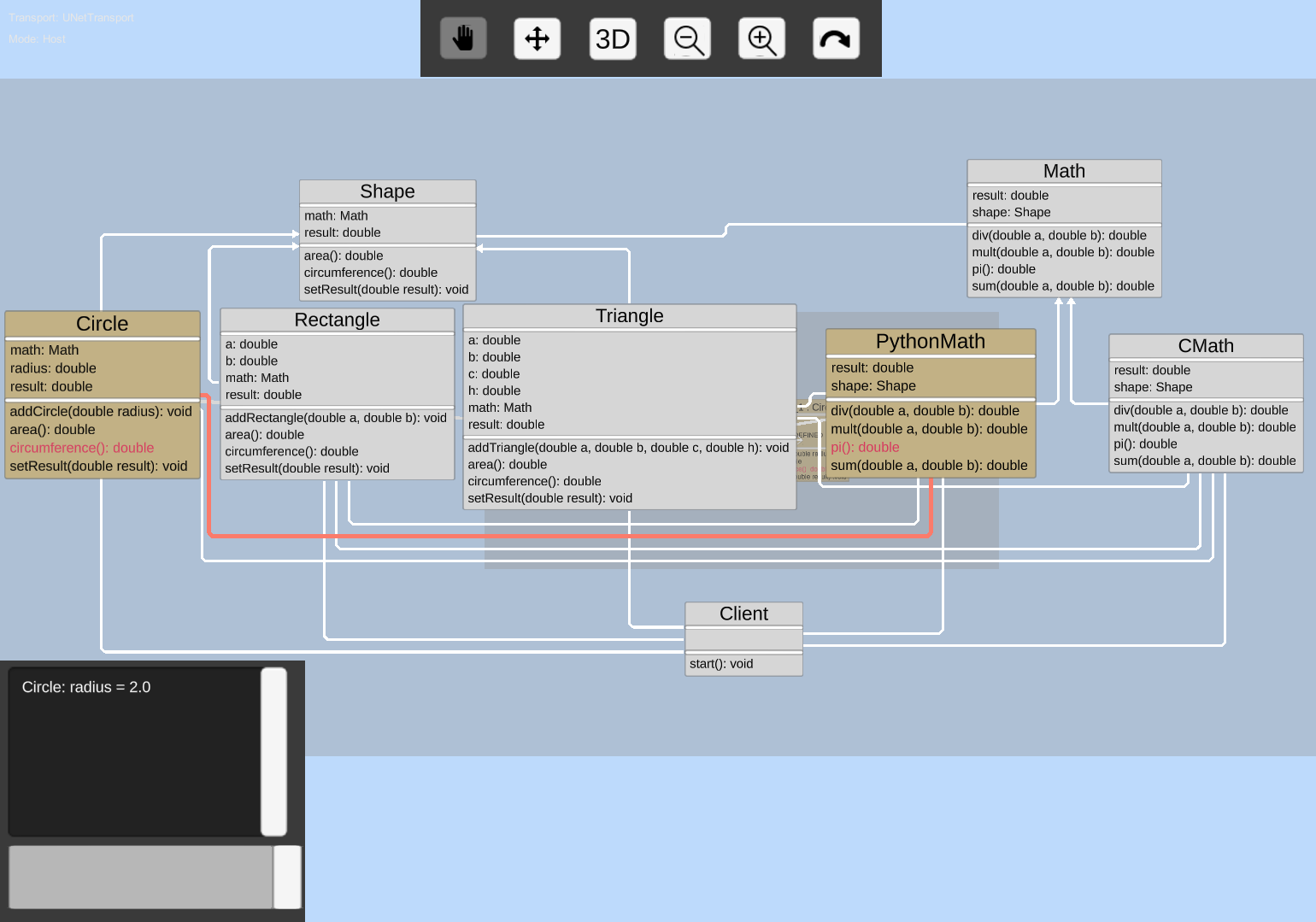 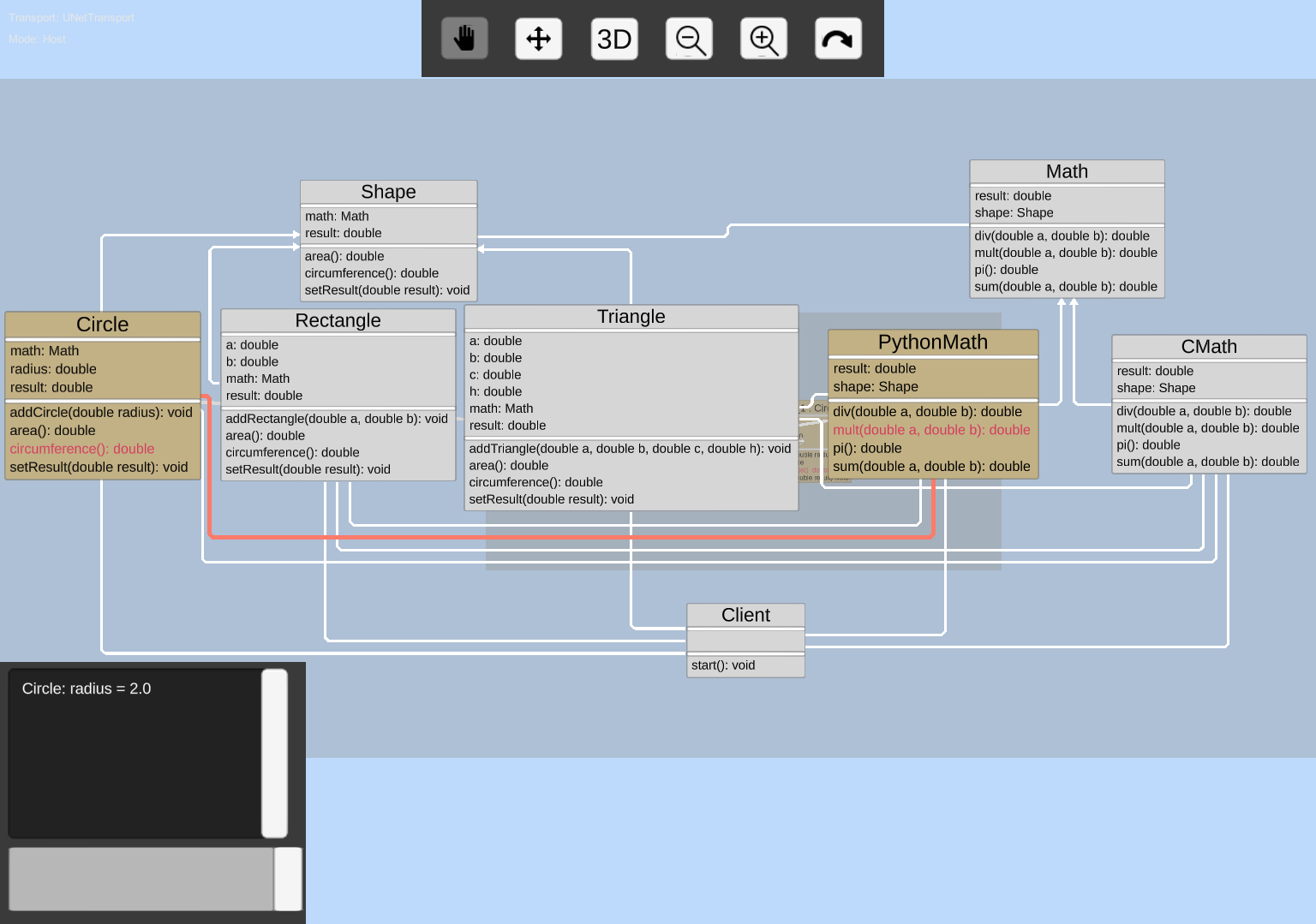 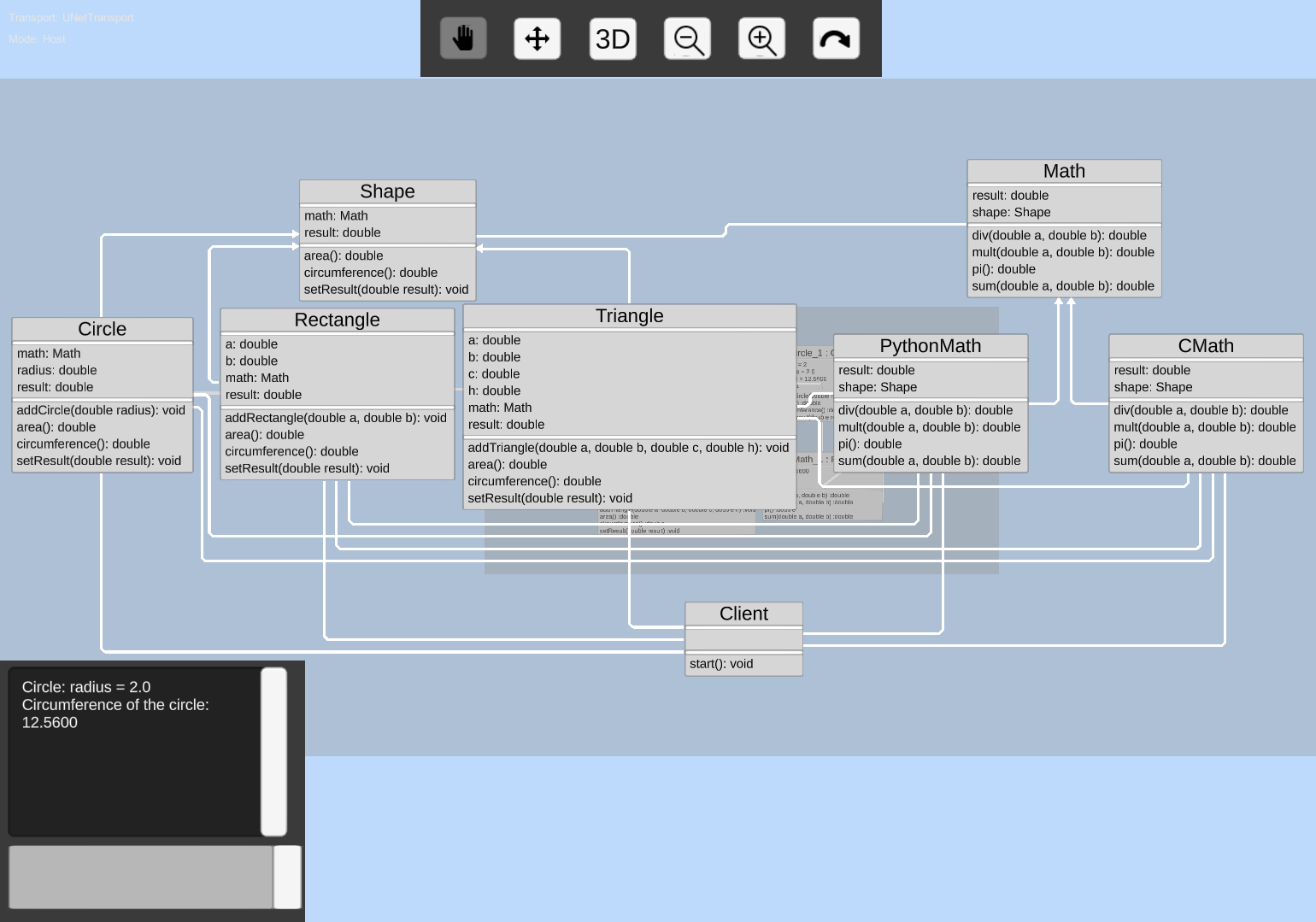 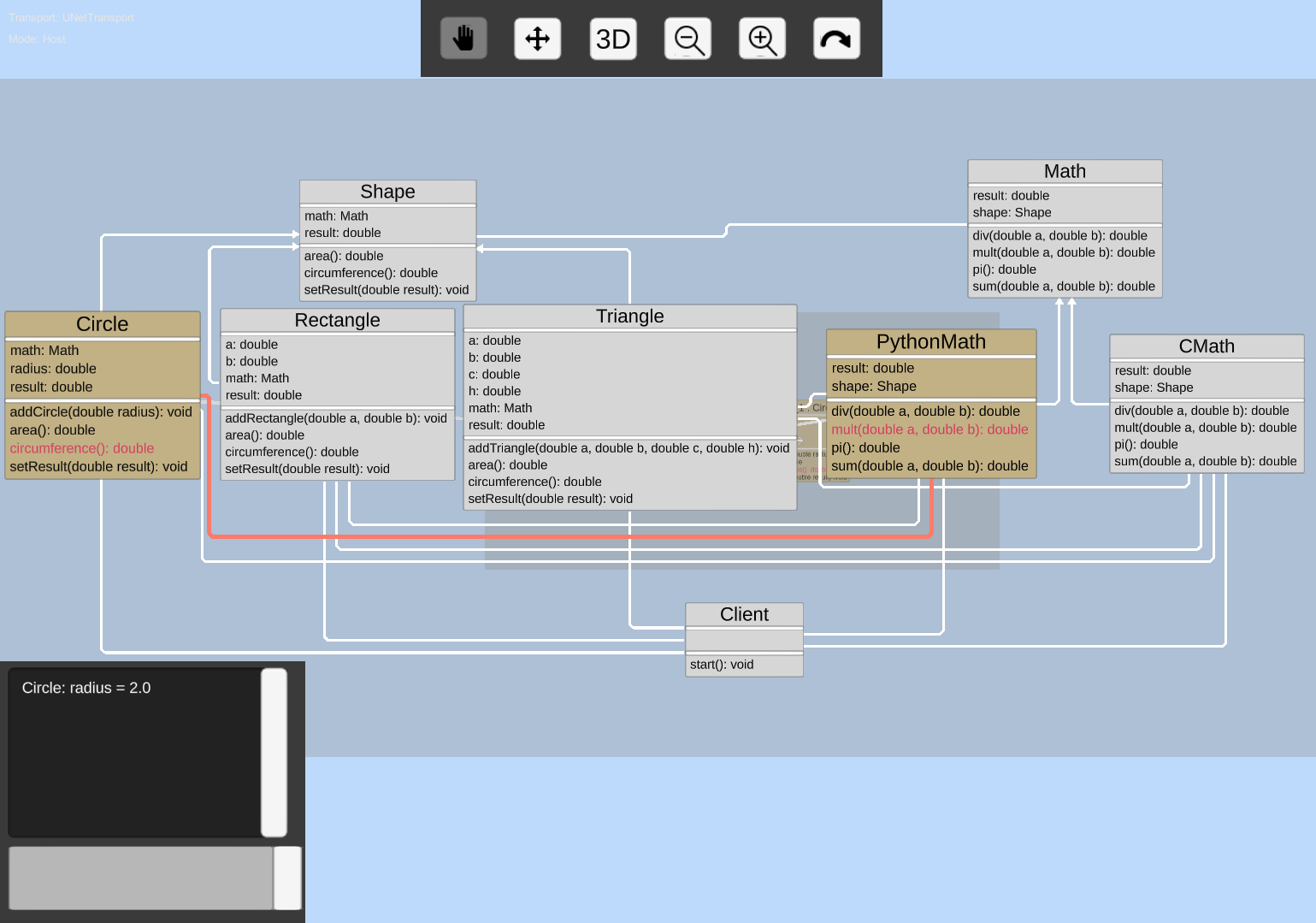 30/38
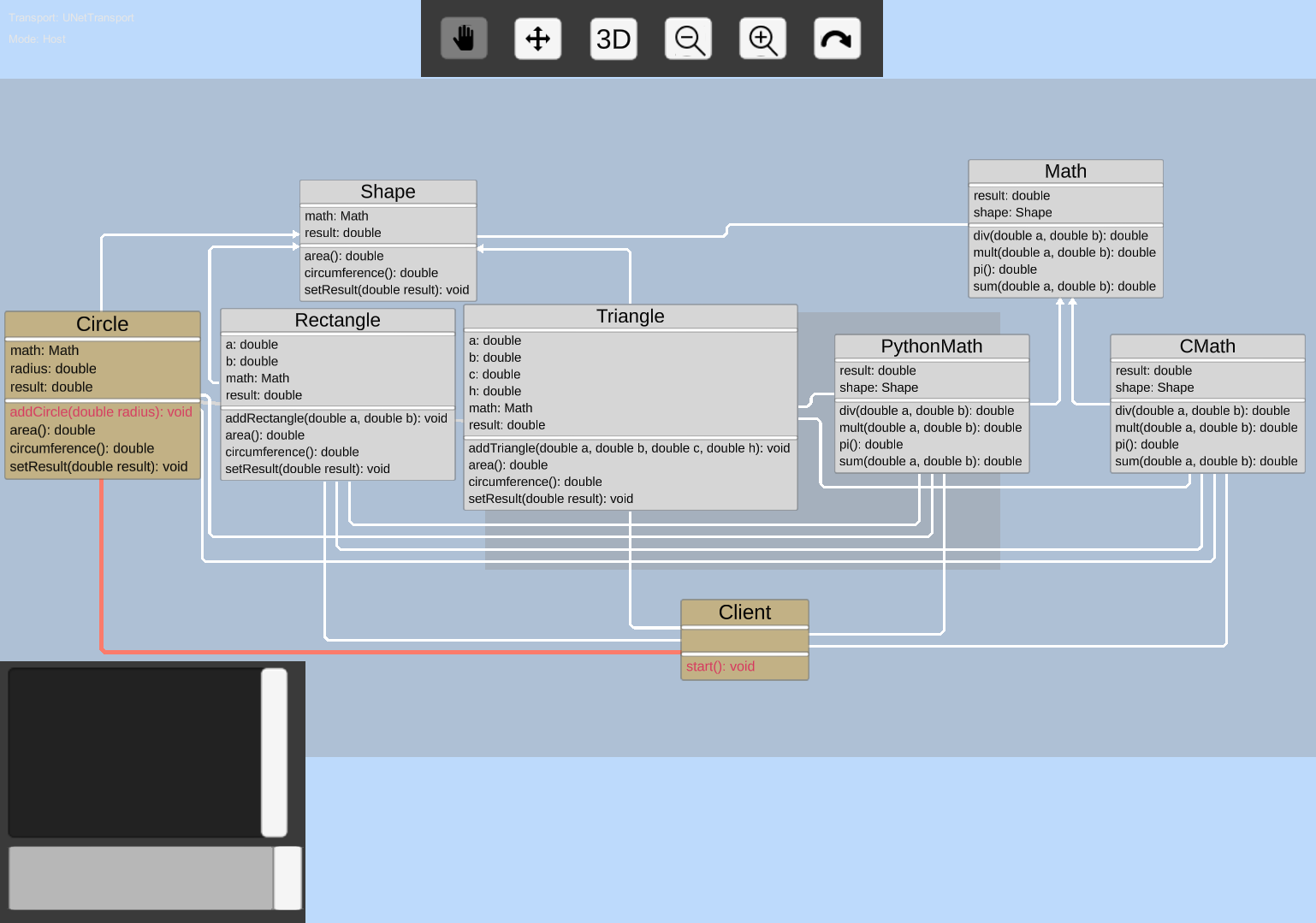 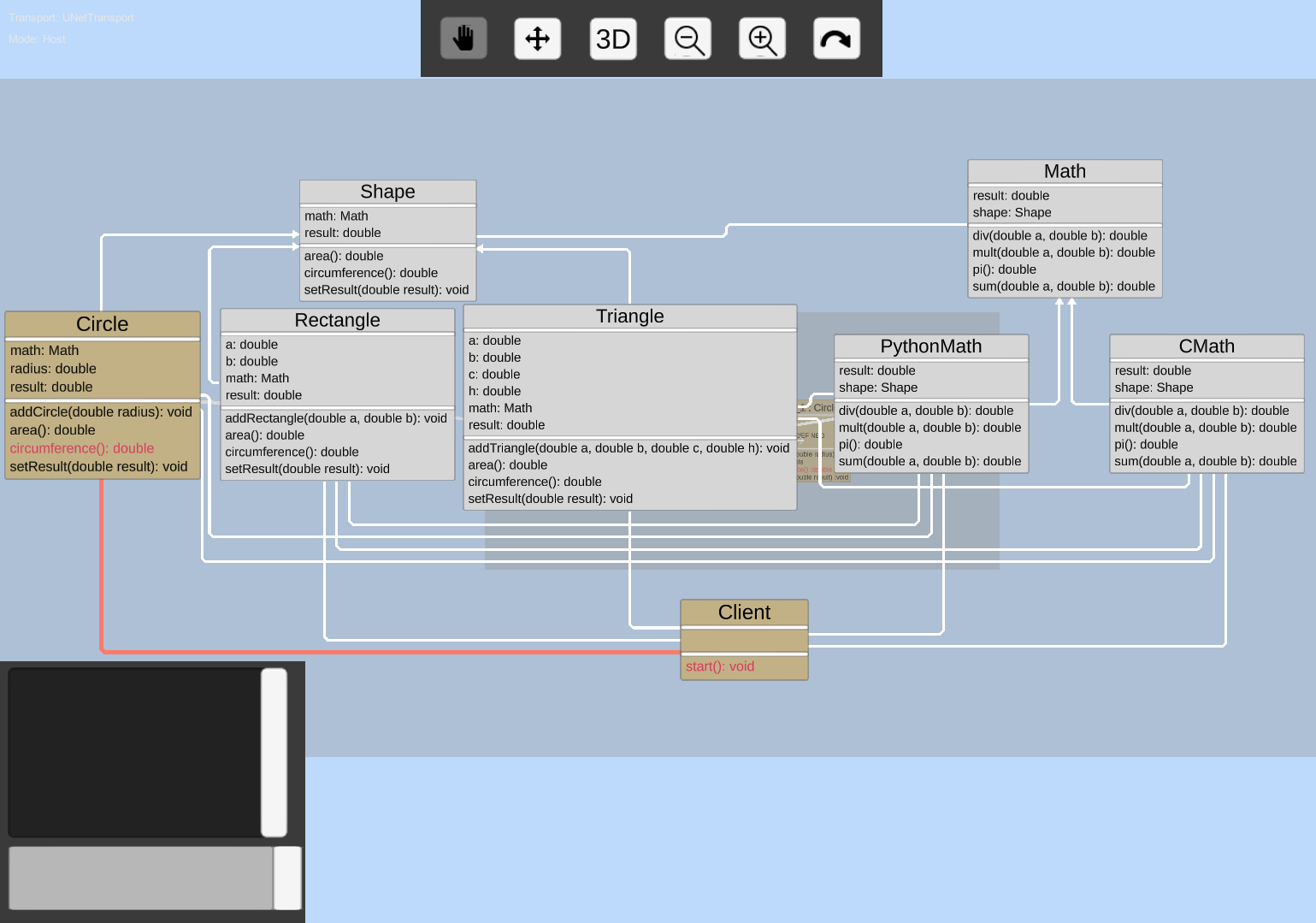 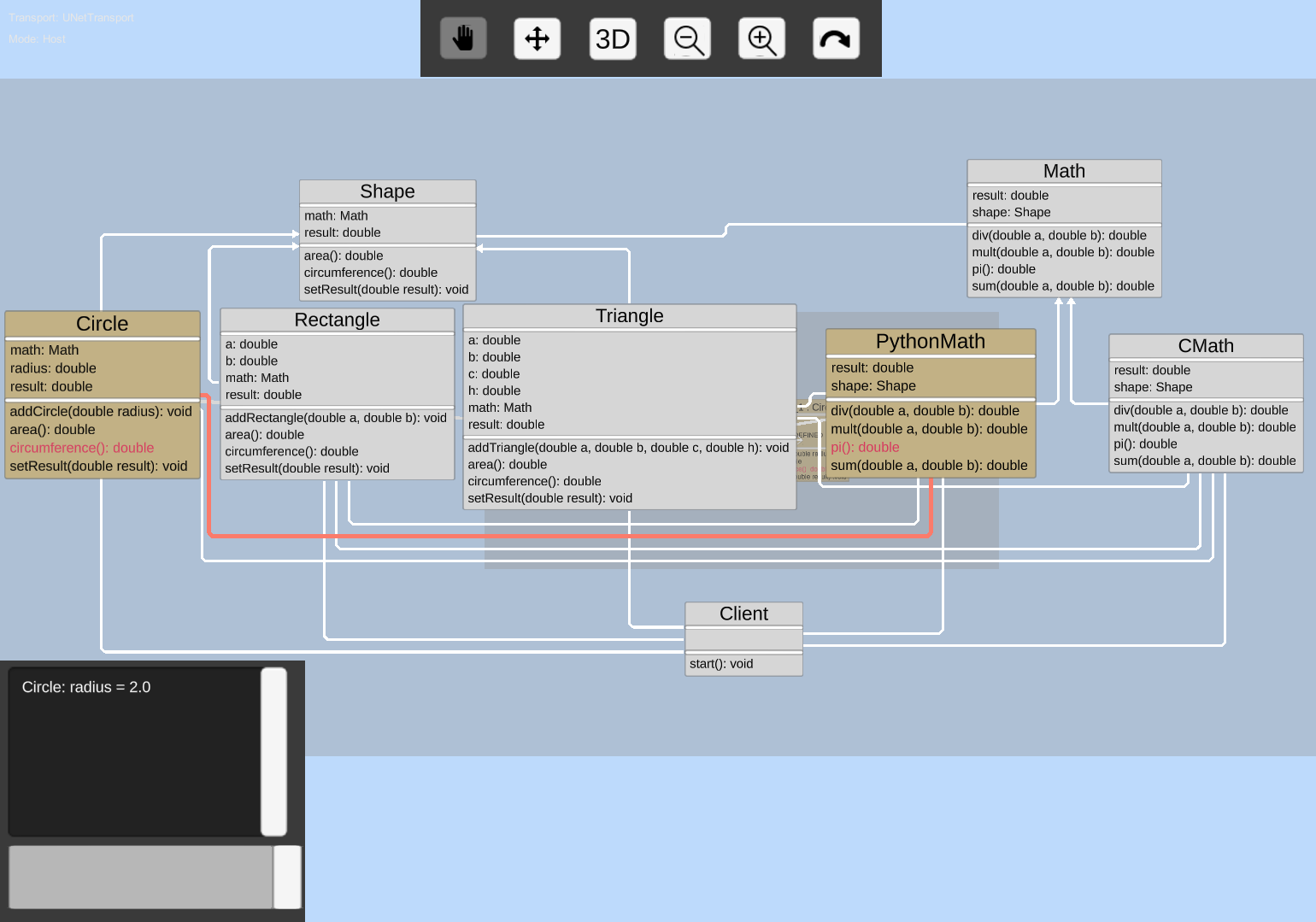 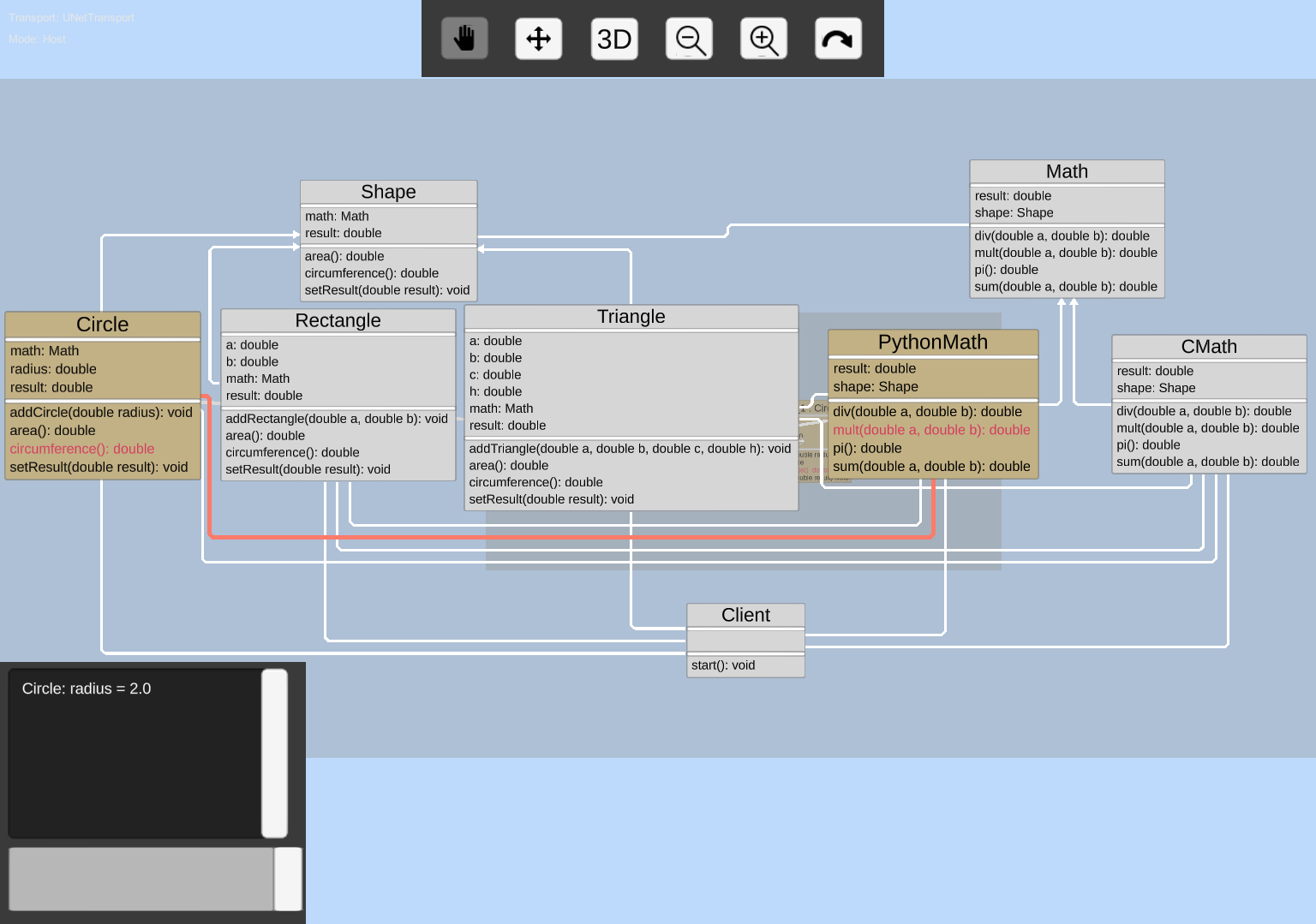 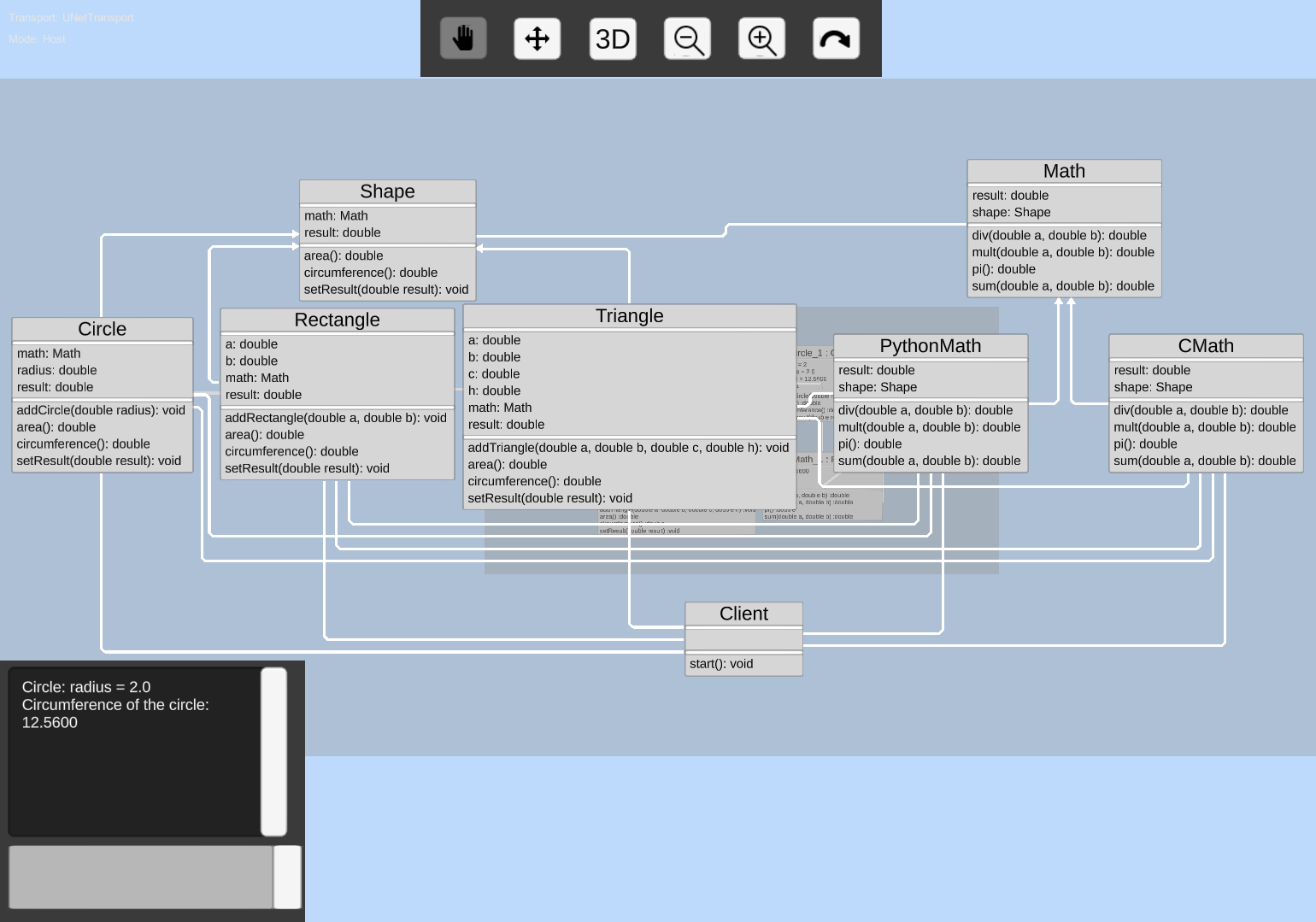 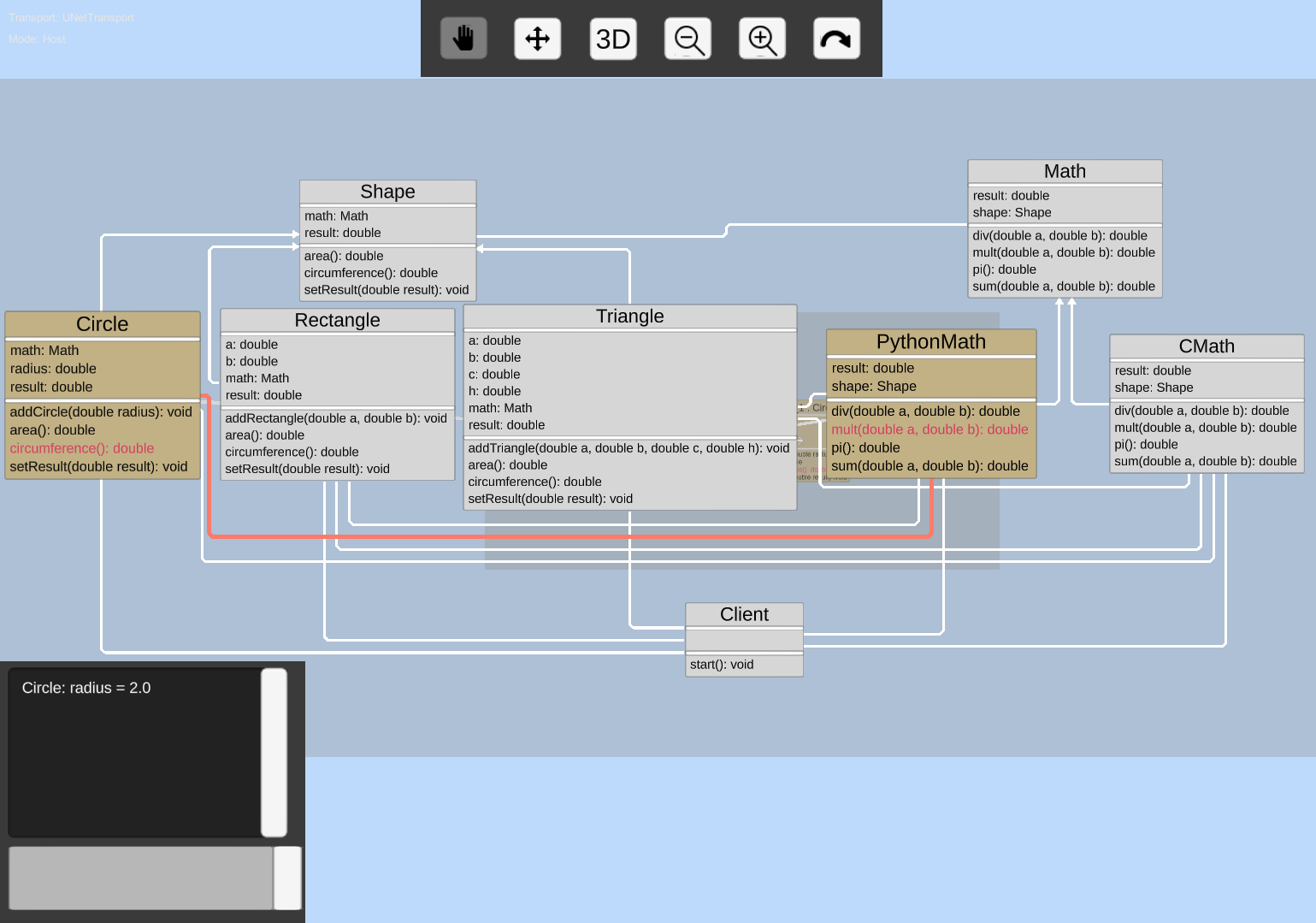 31/38
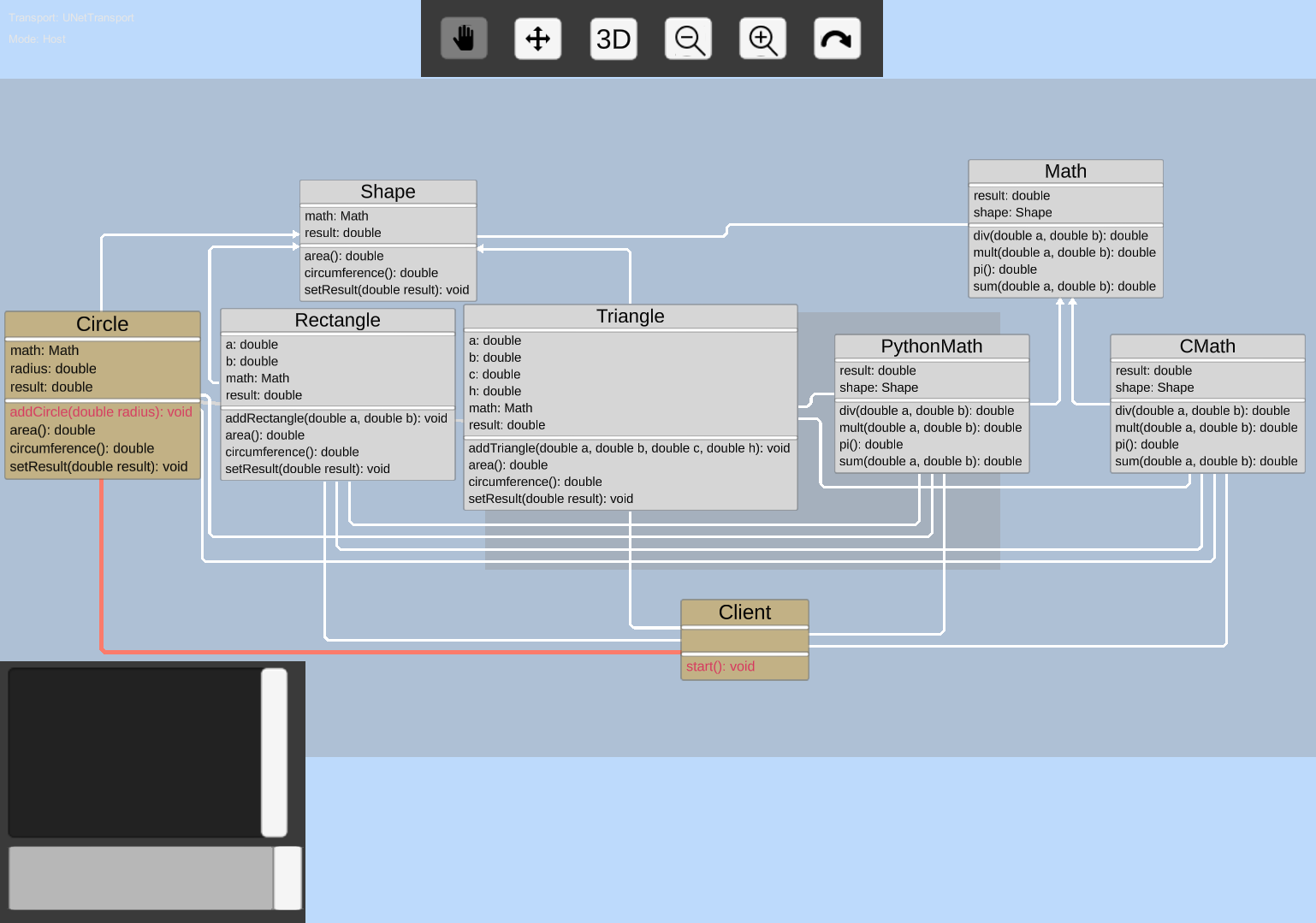 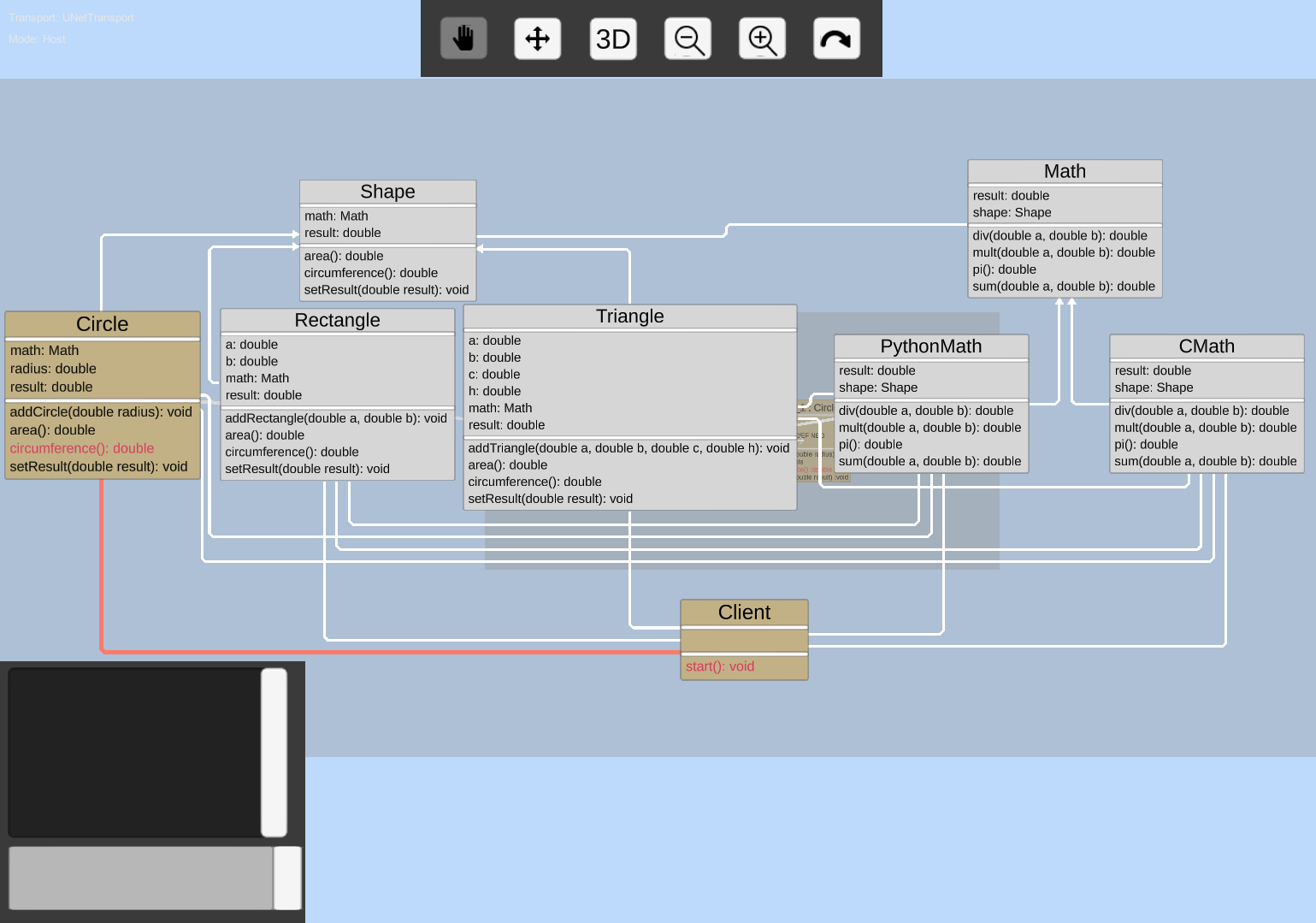 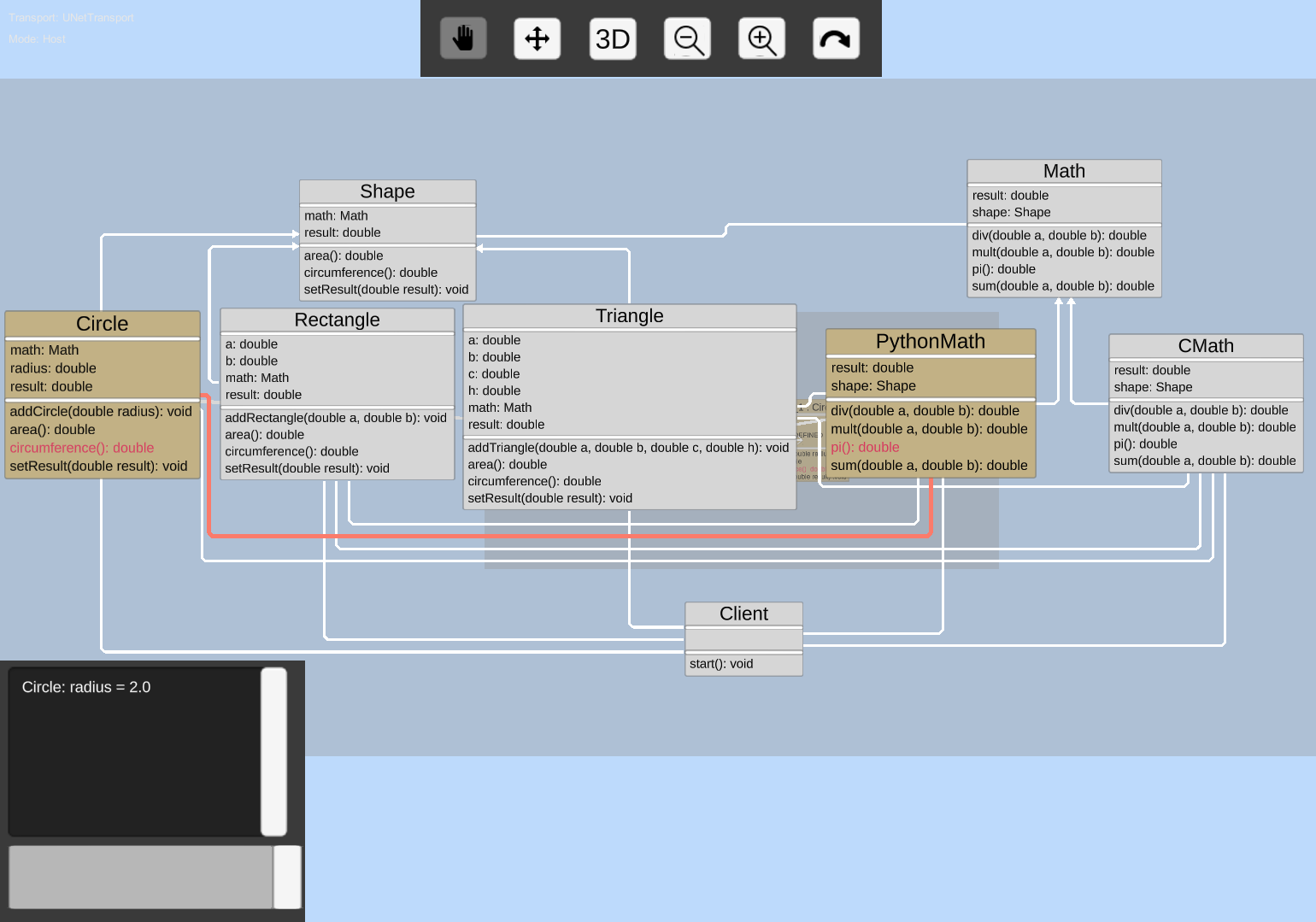 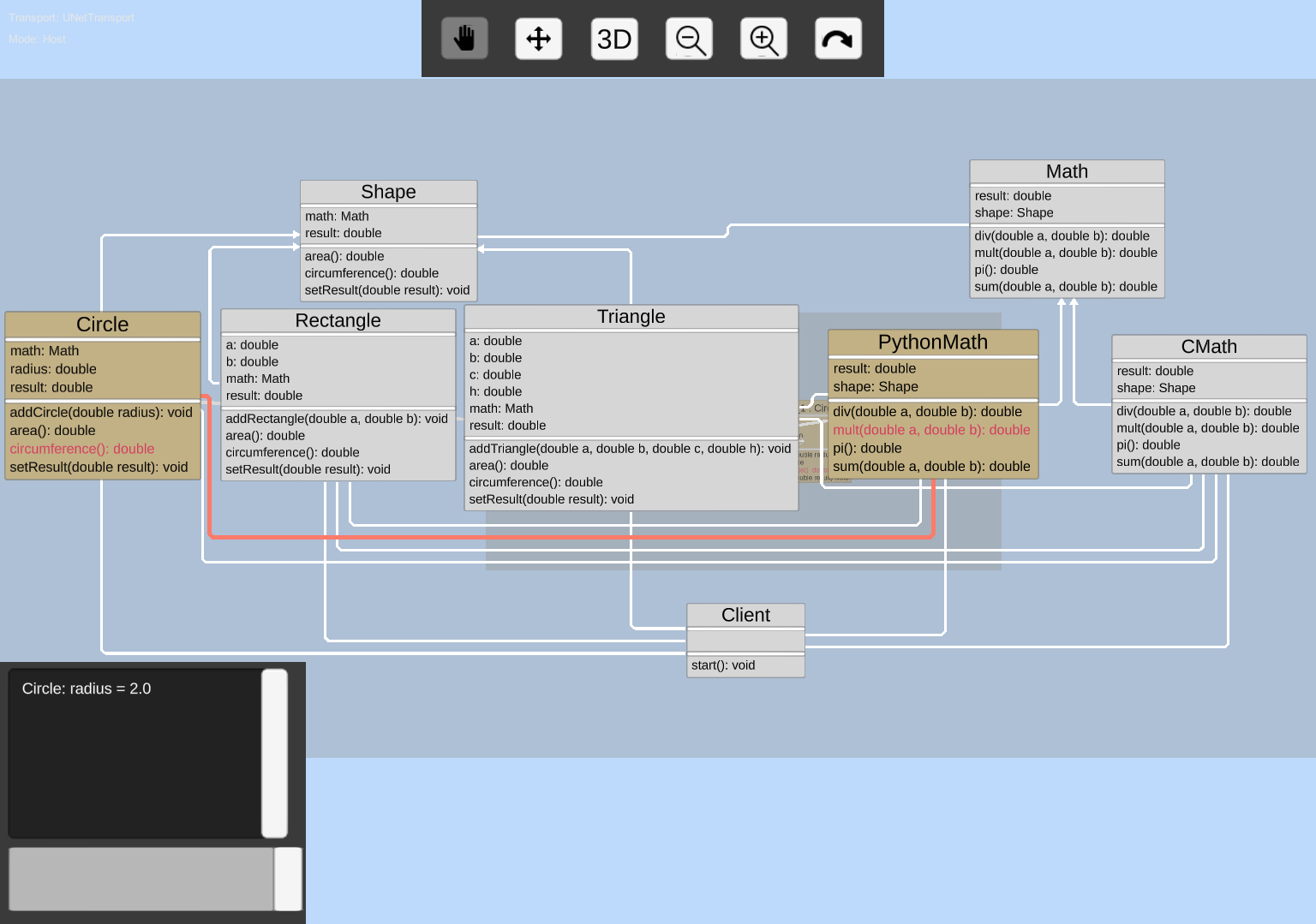 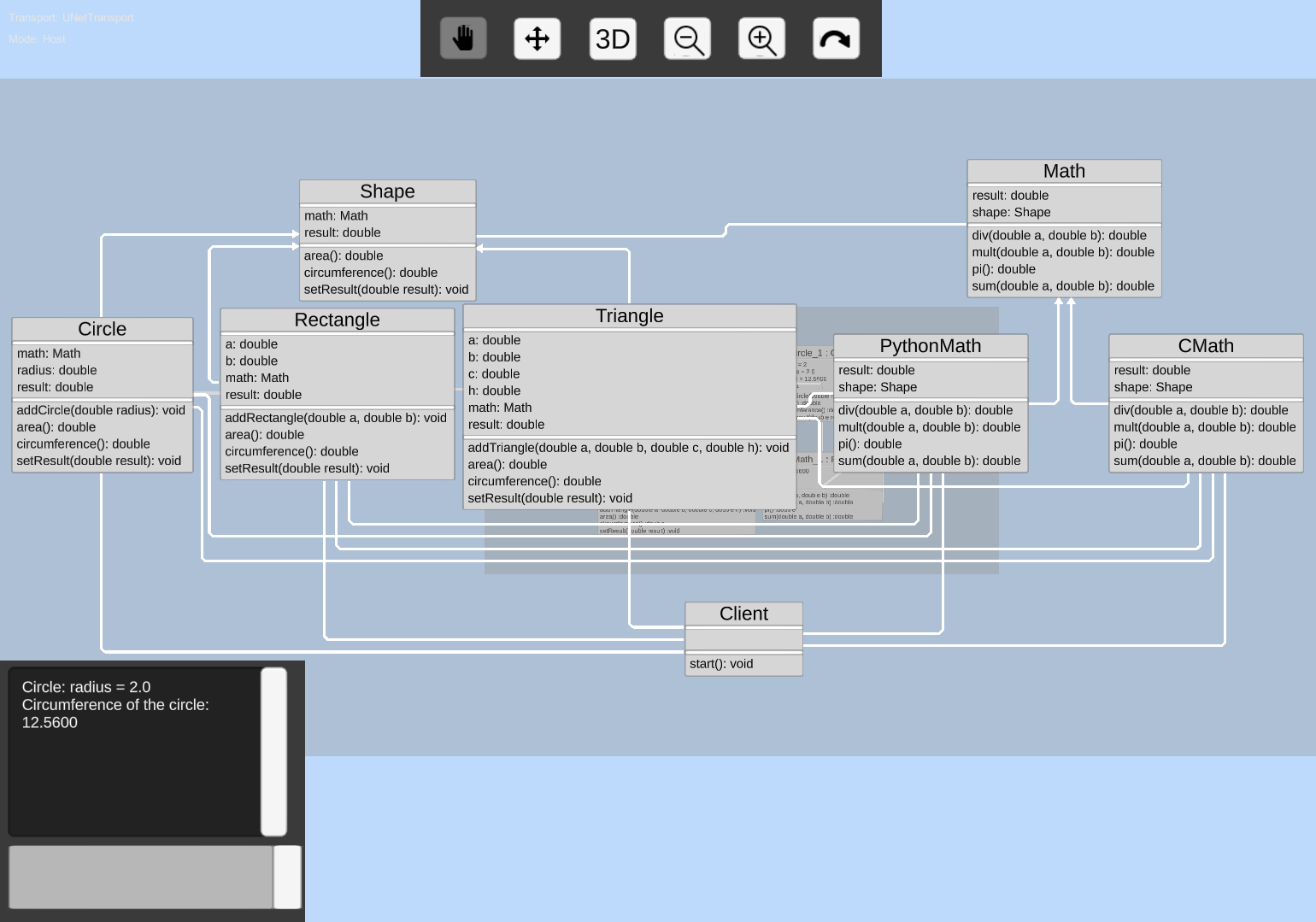 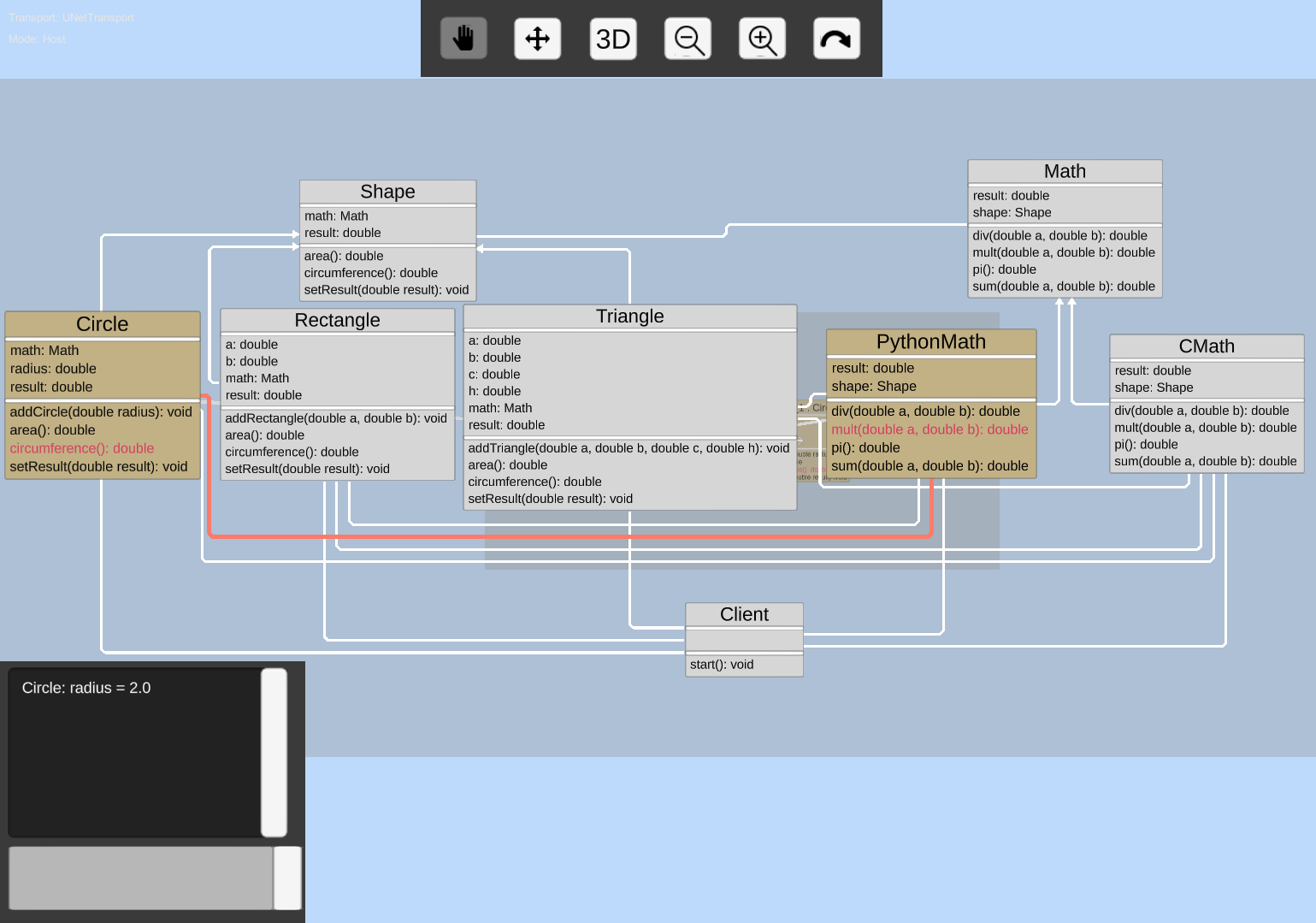 32/38
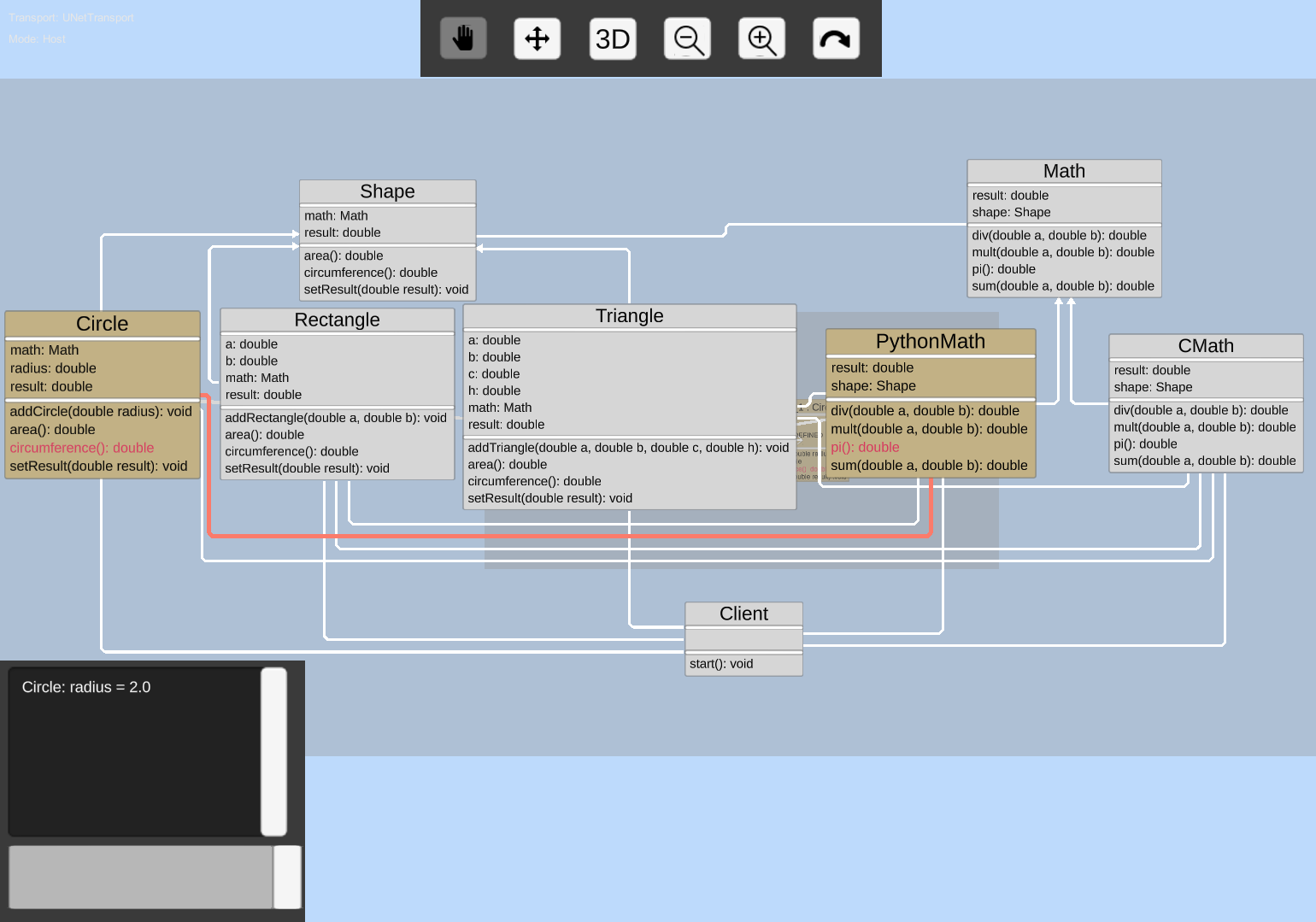 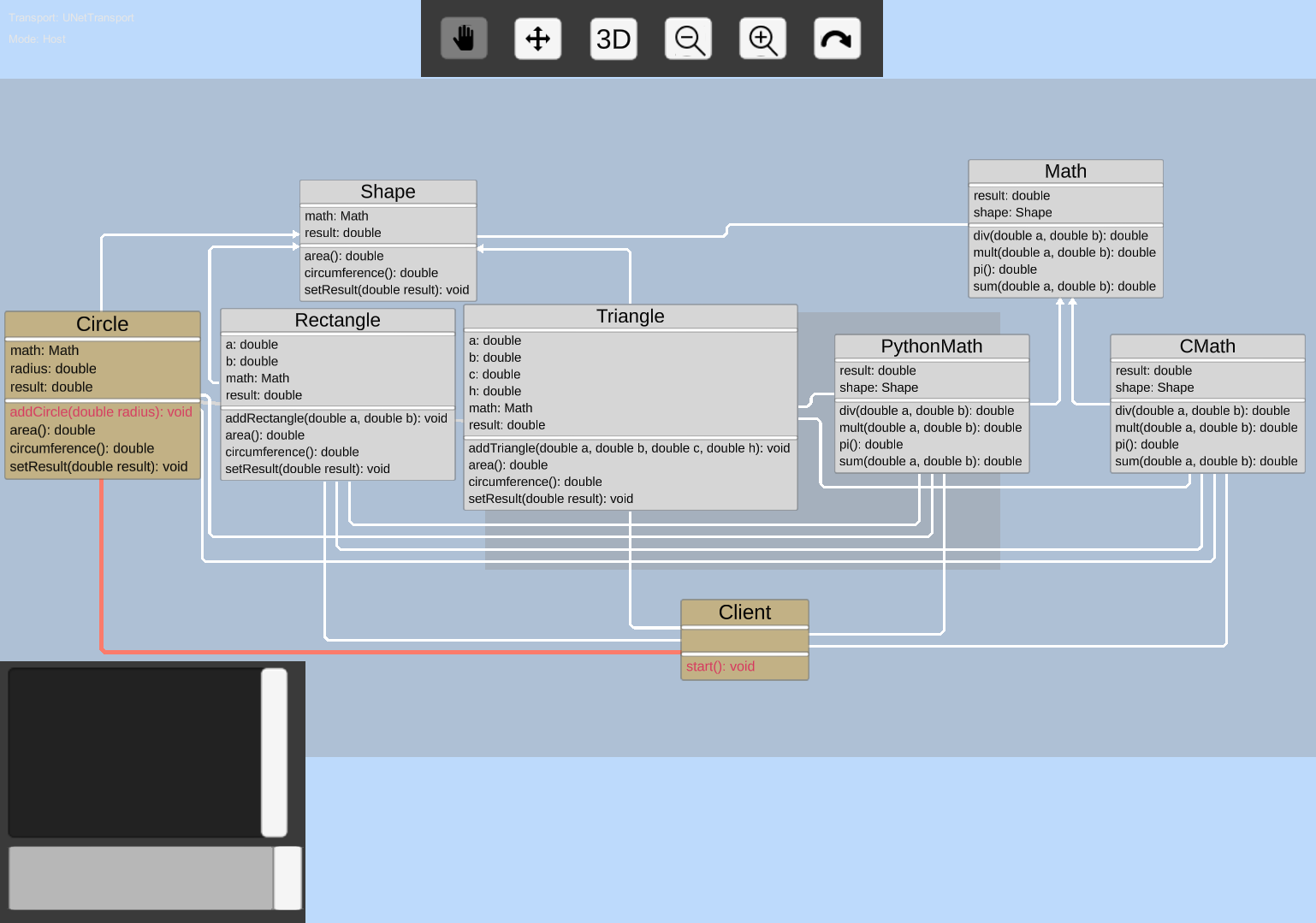 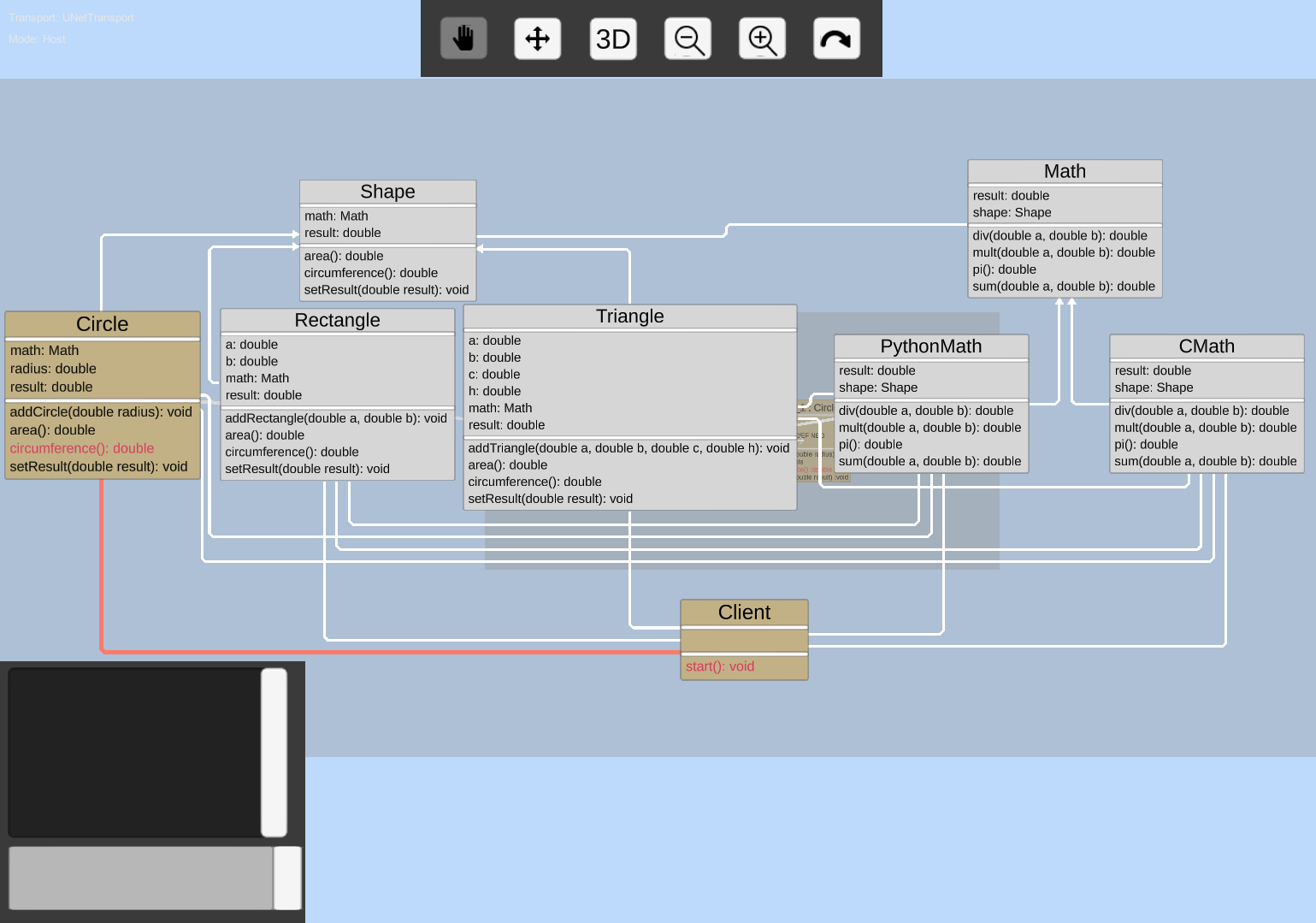 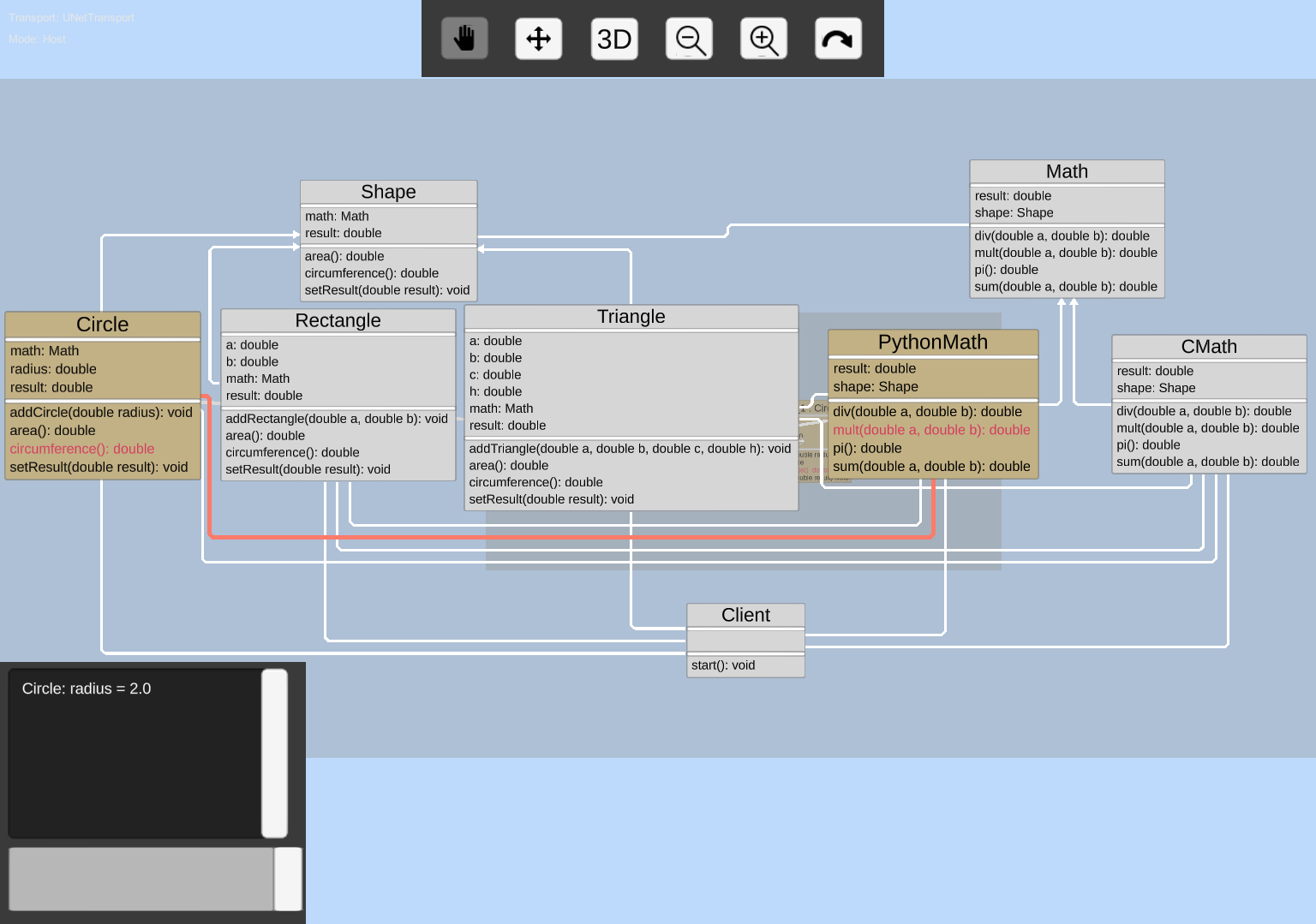 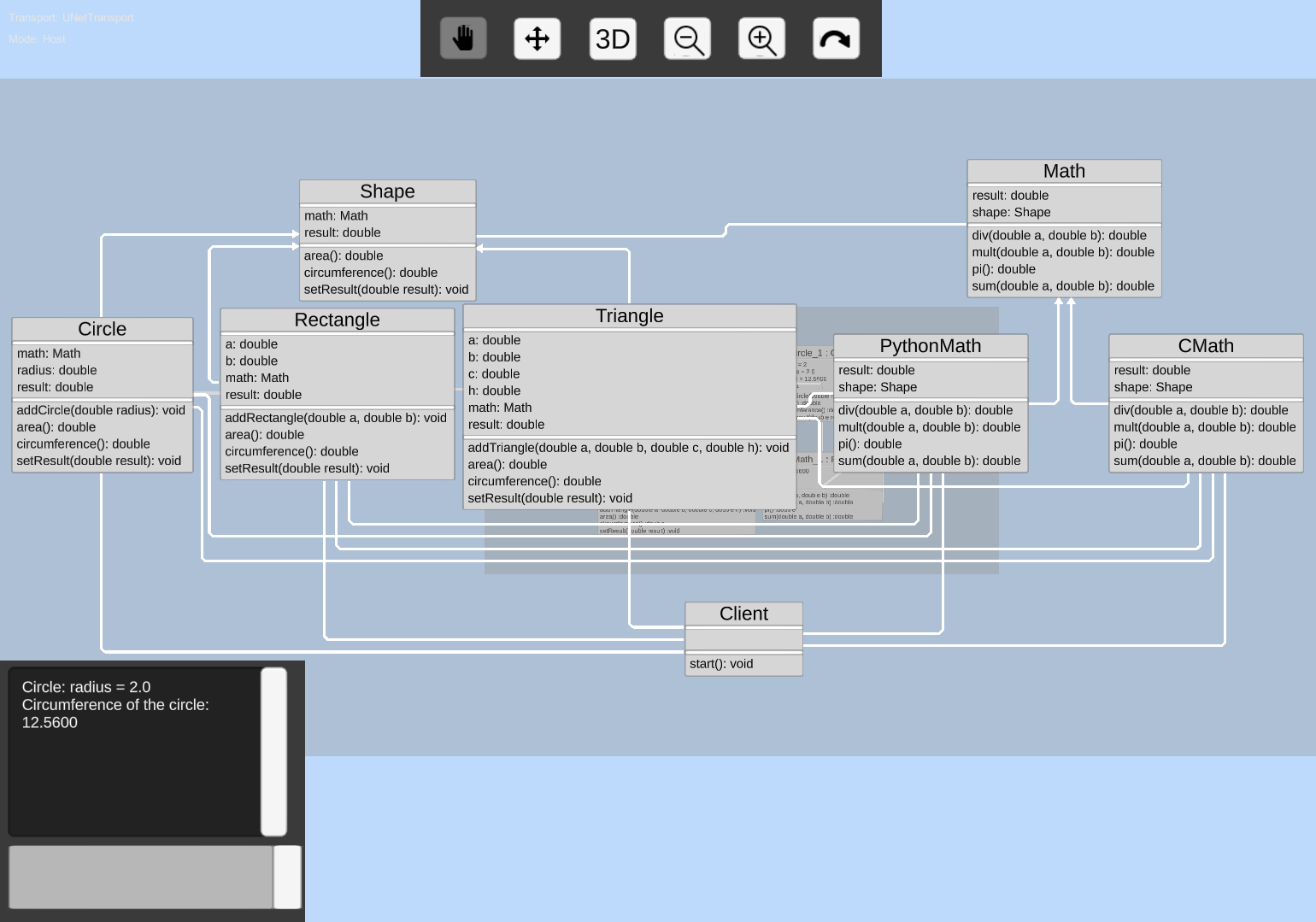 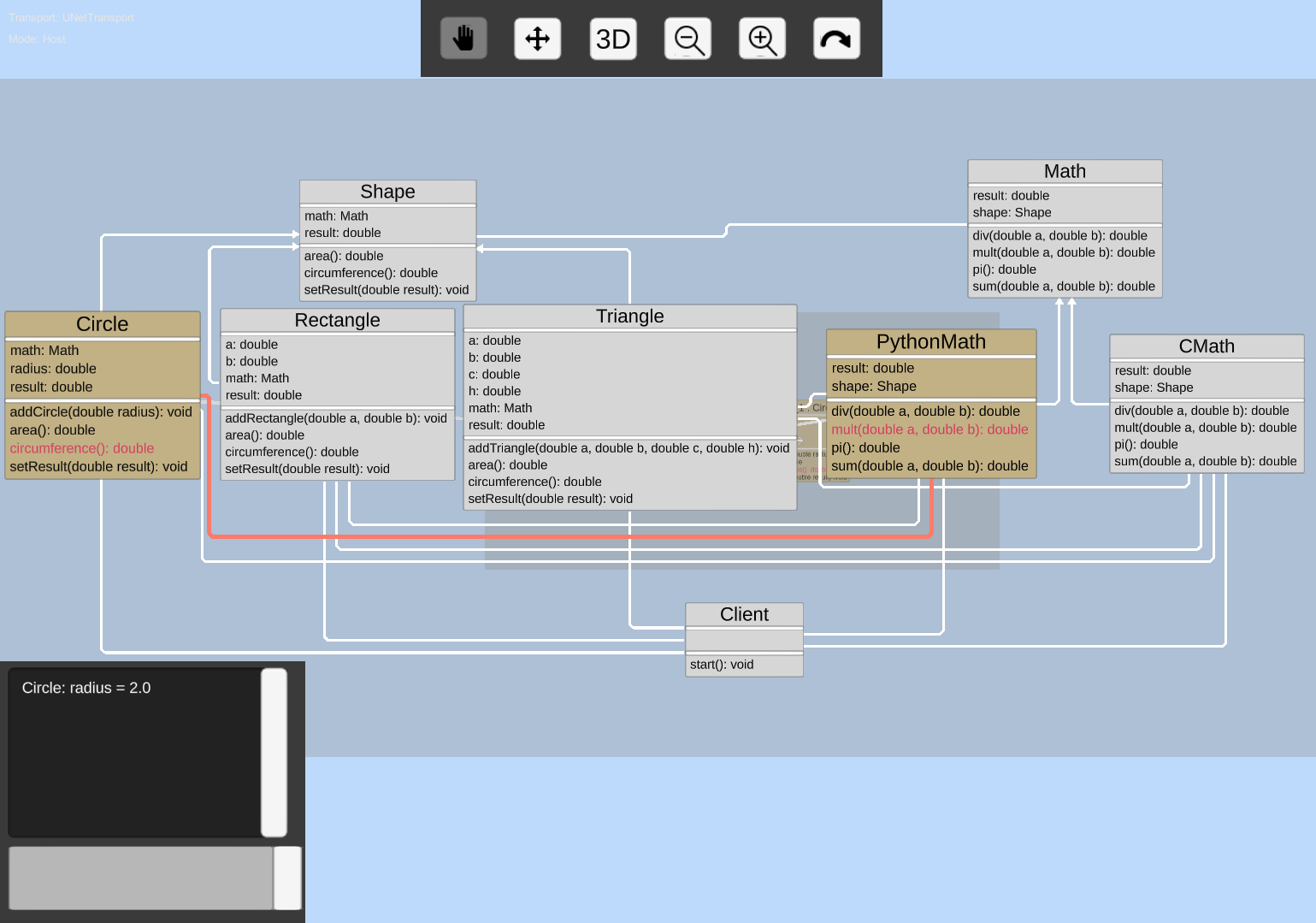 33/38
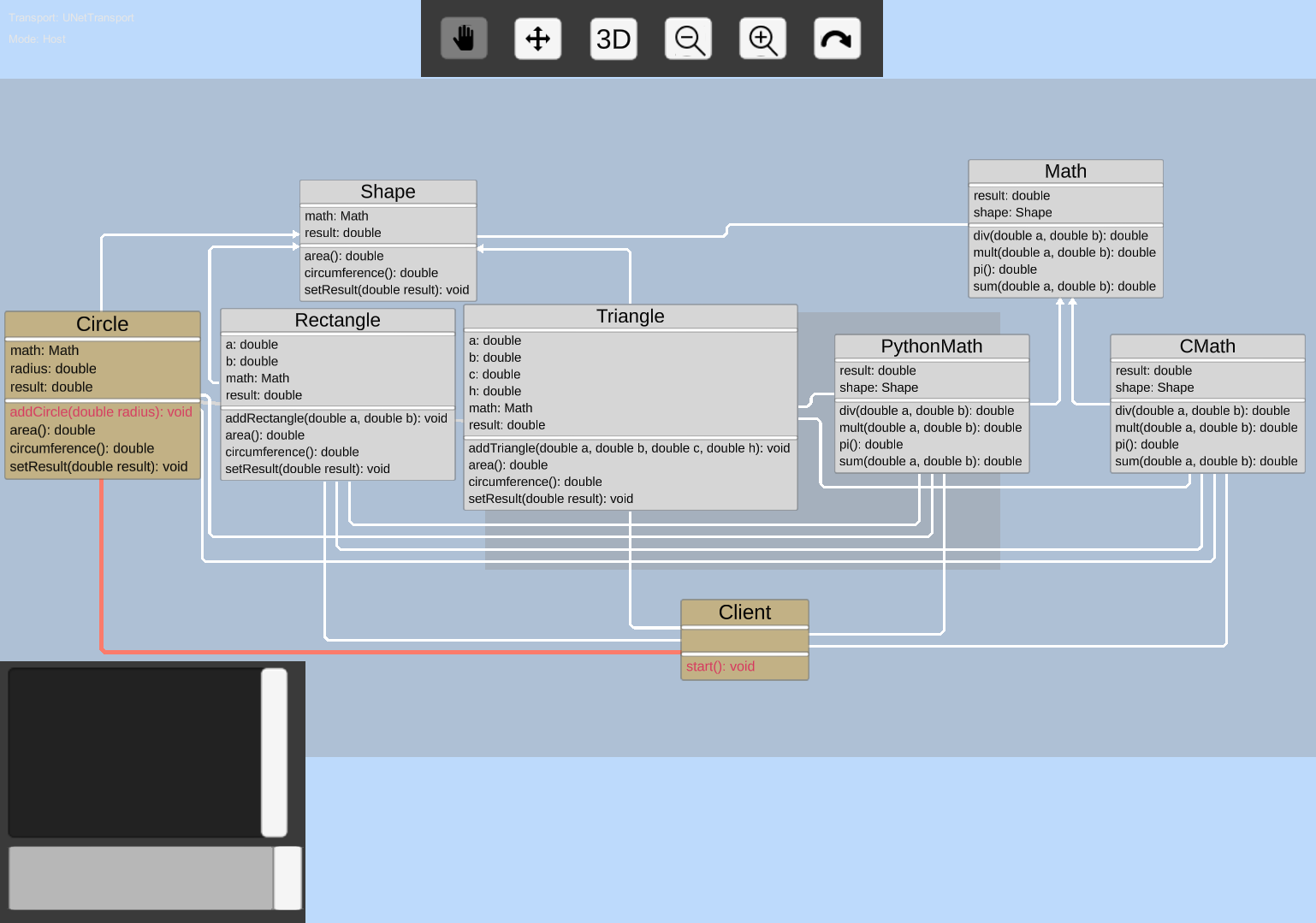 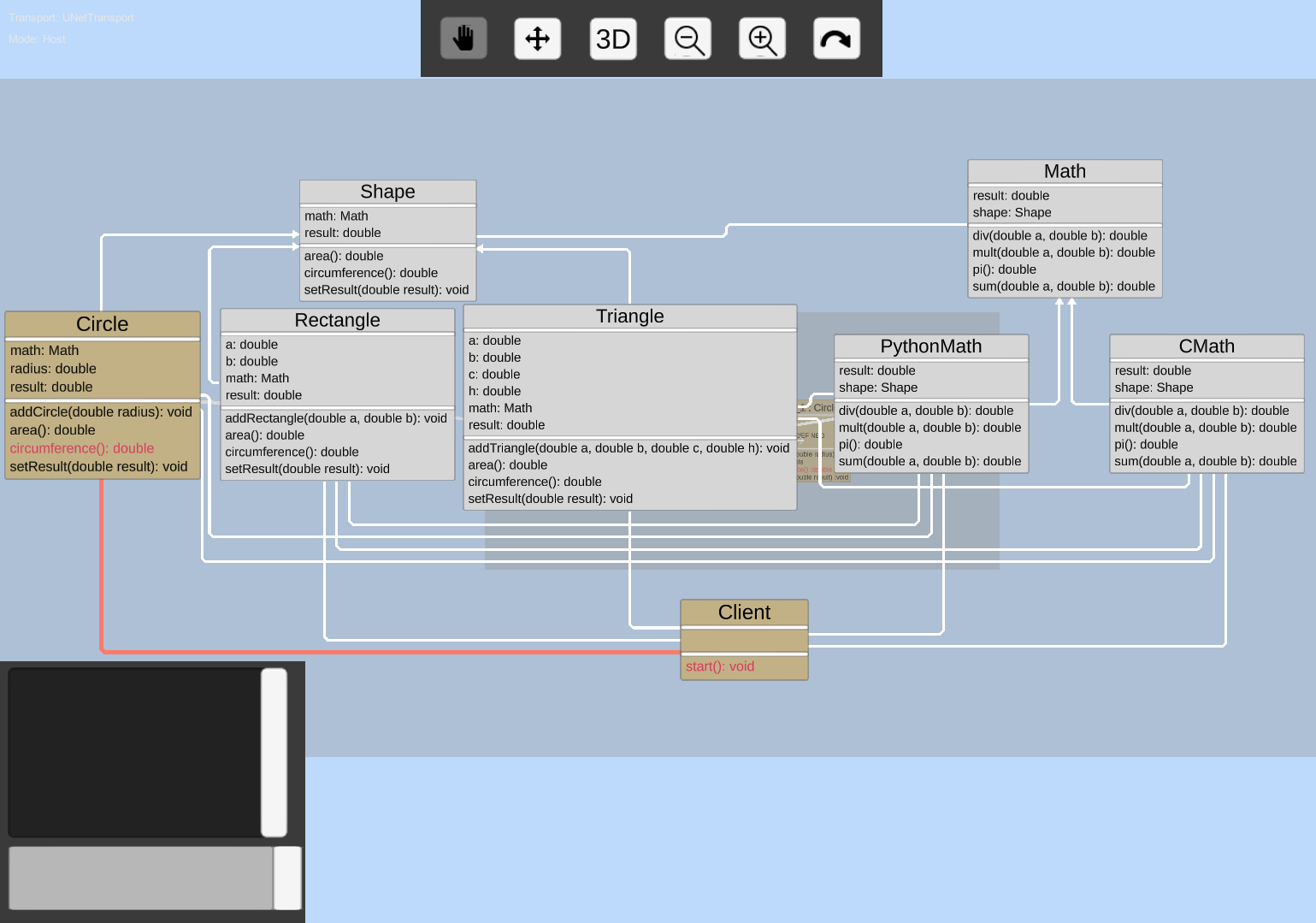 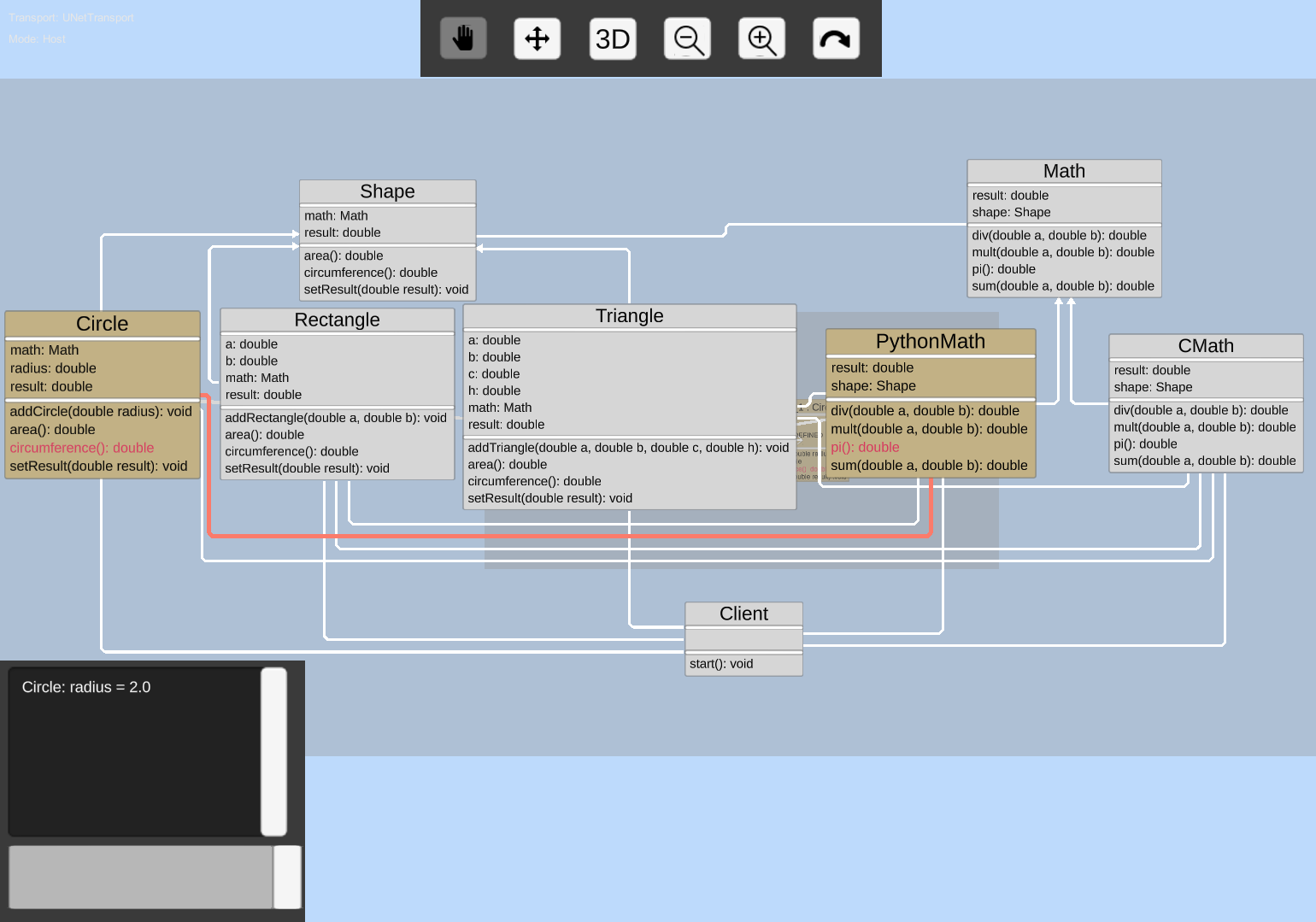 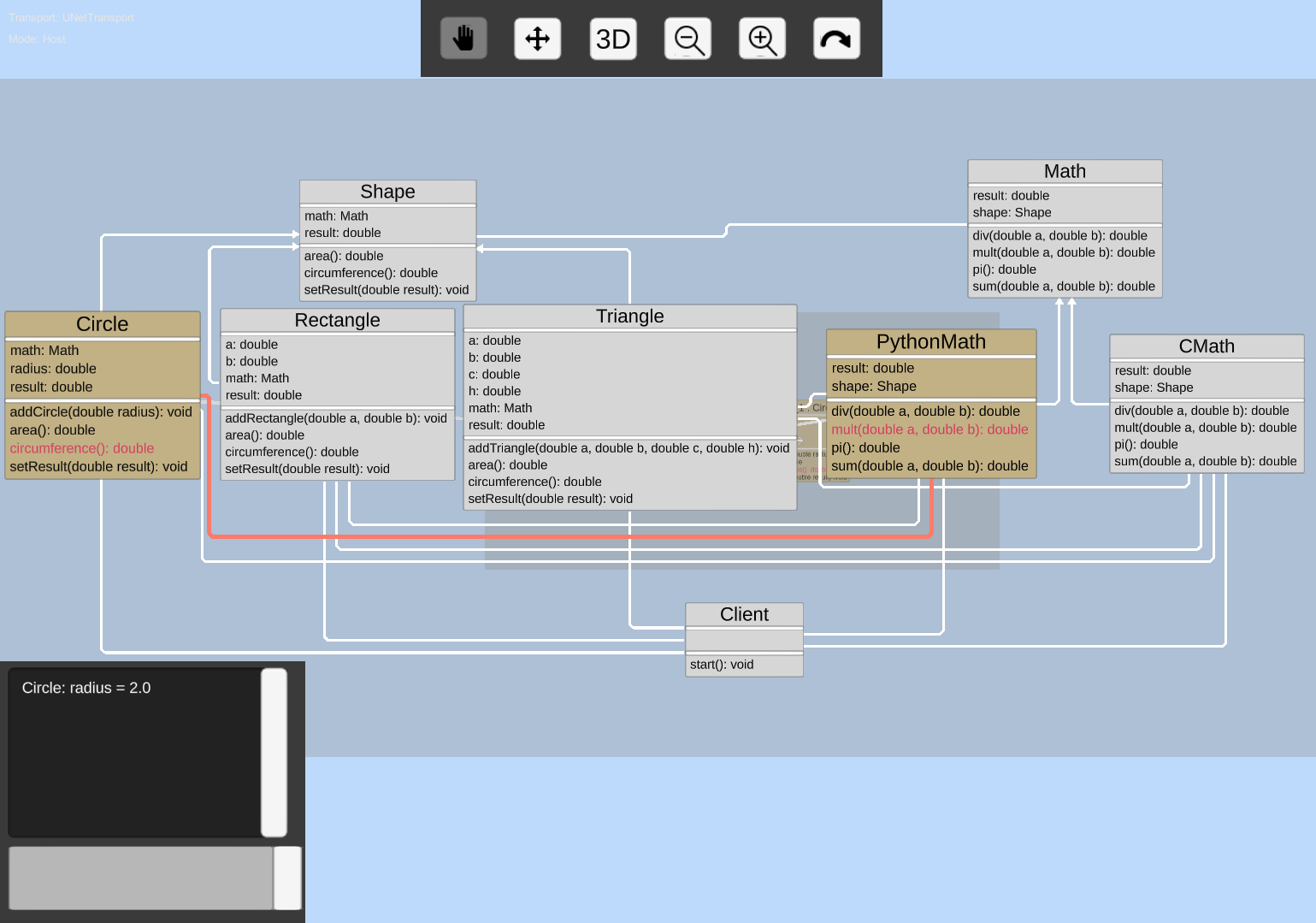 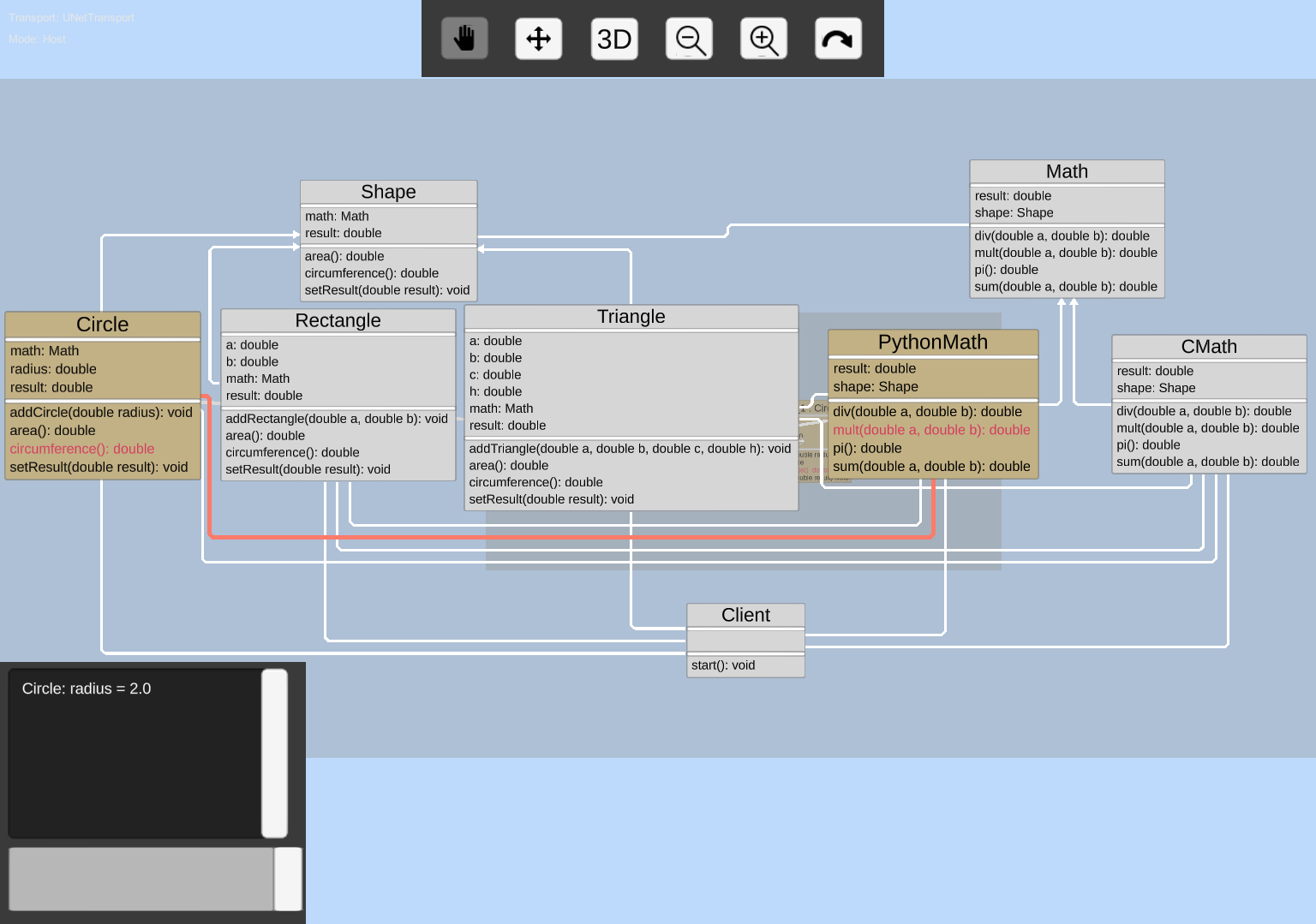 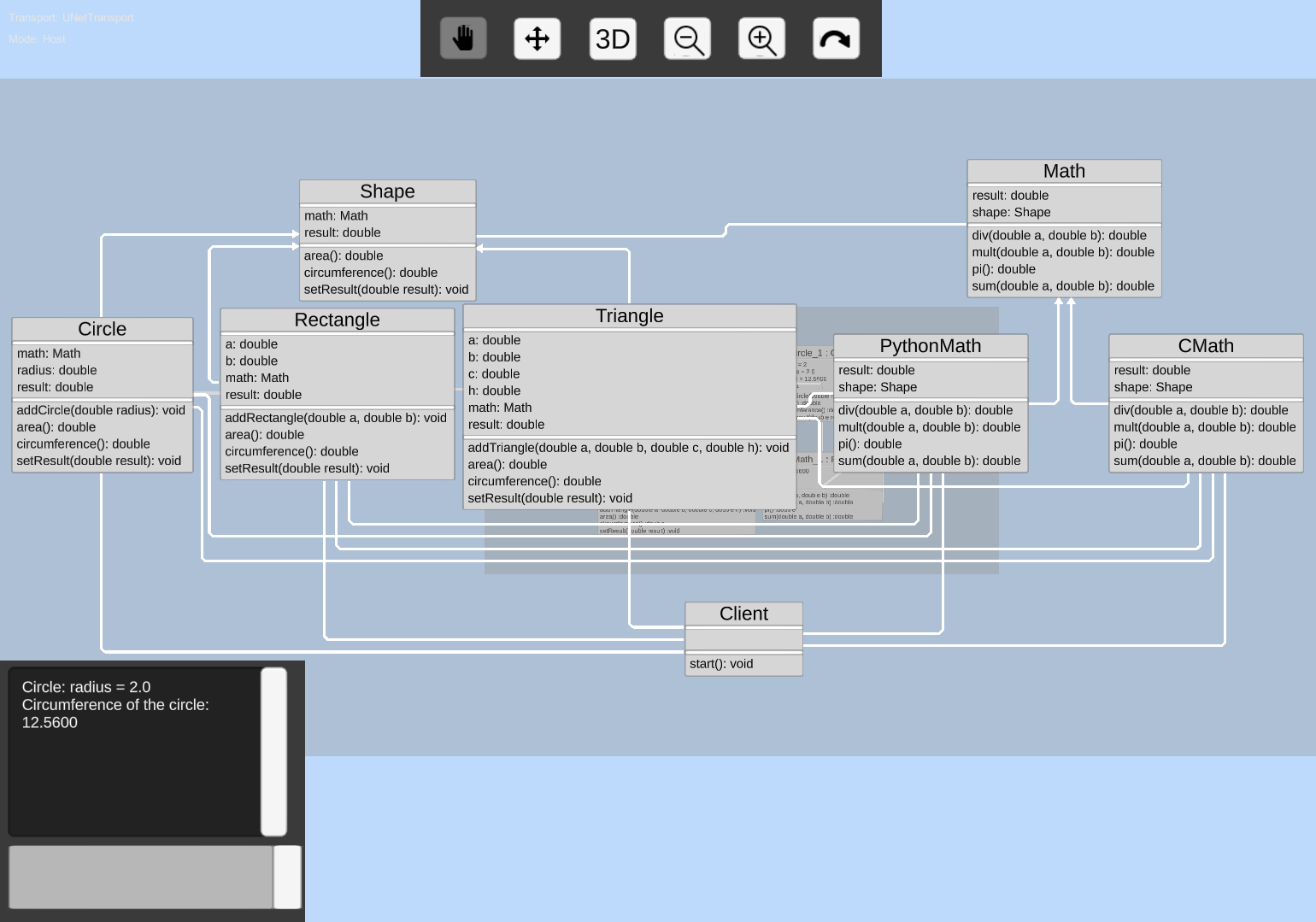 34/38
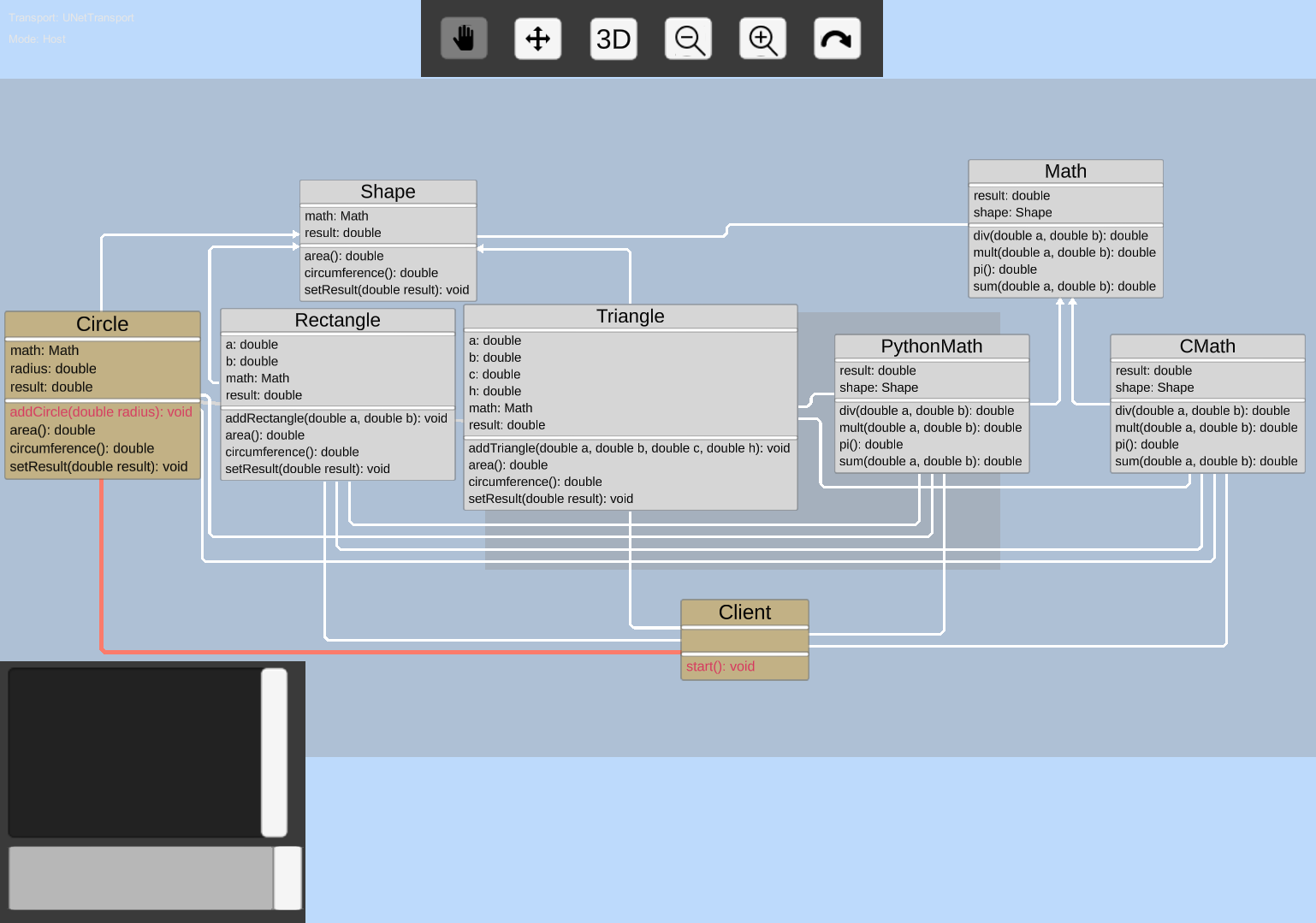 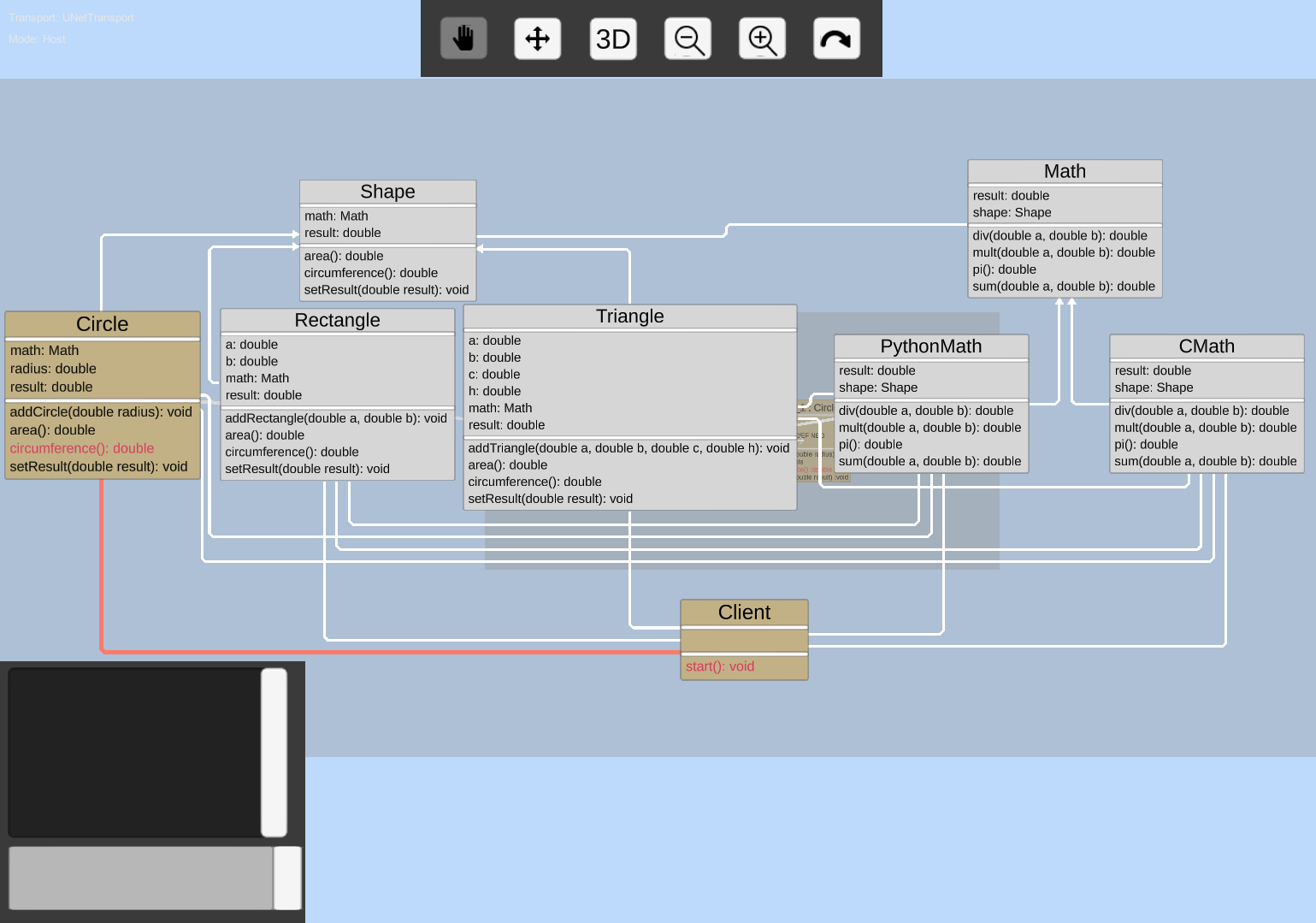 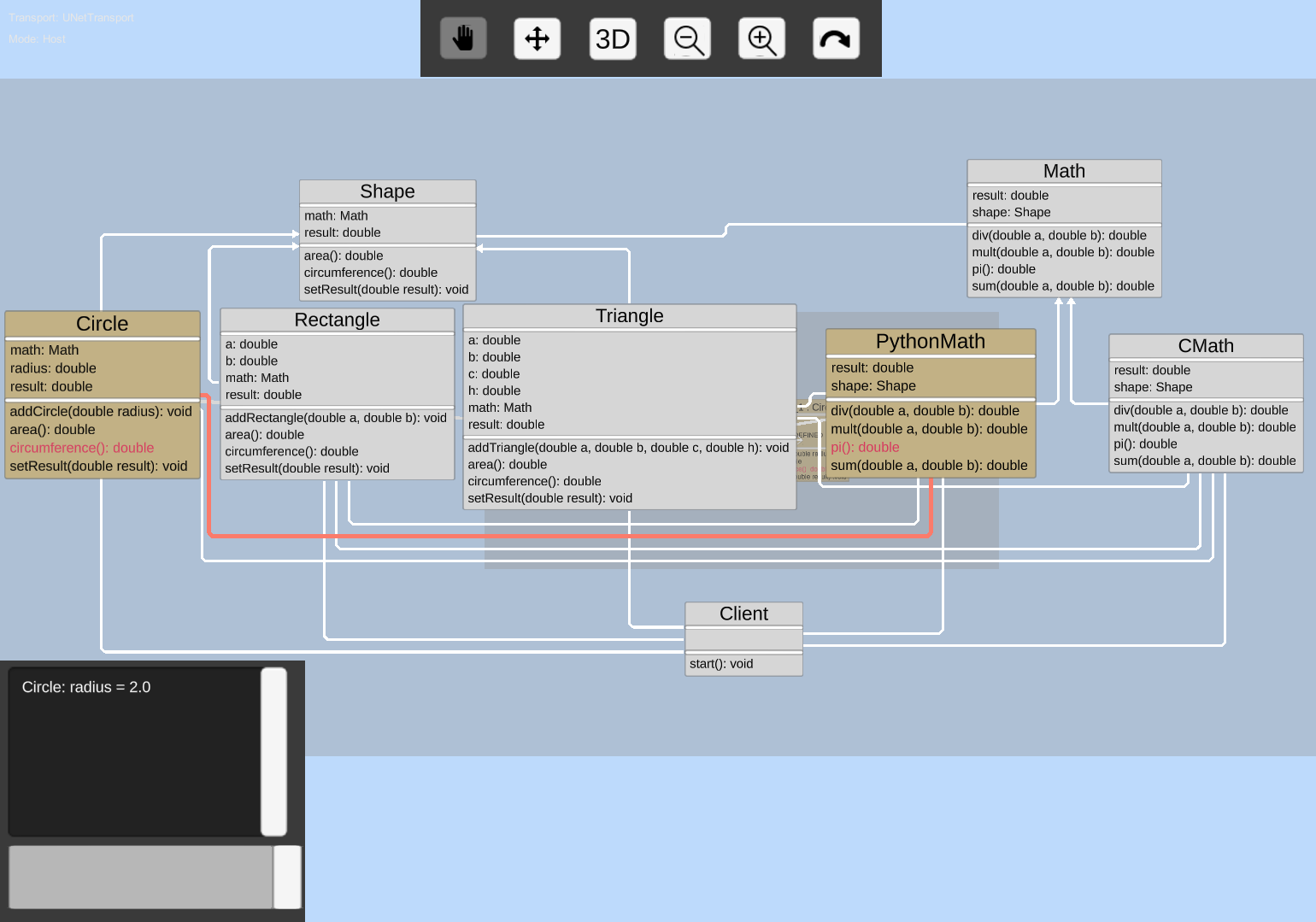 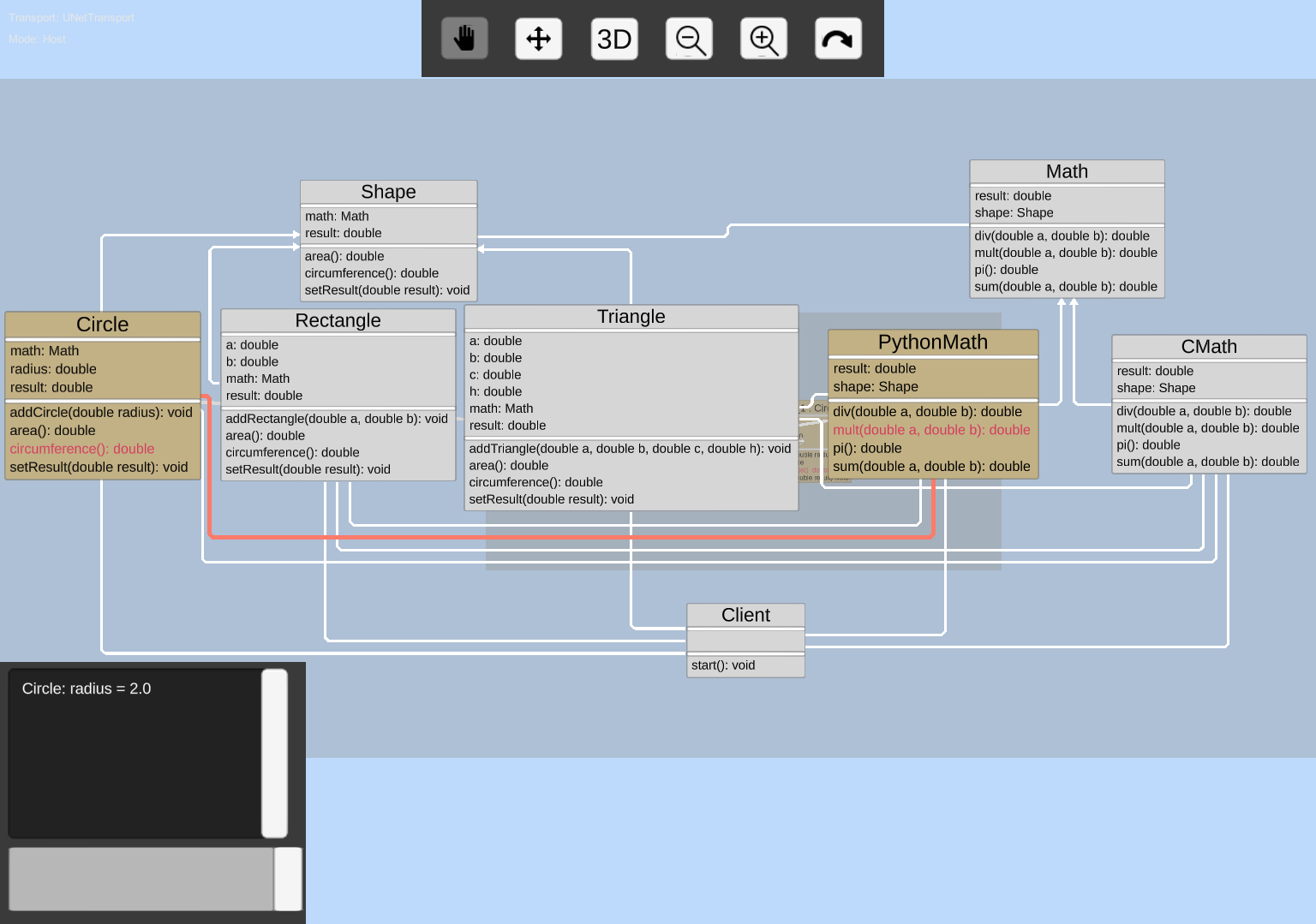 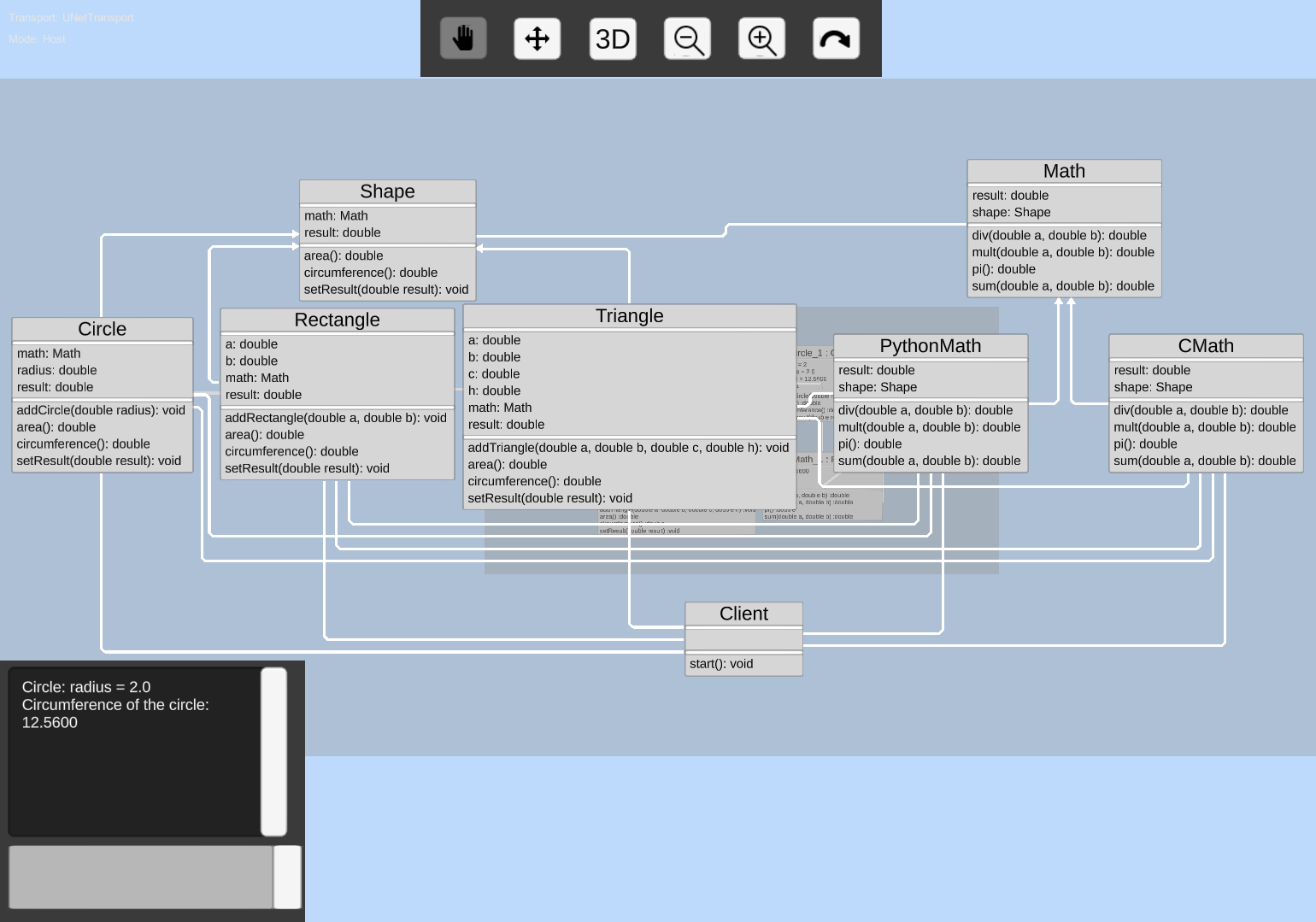 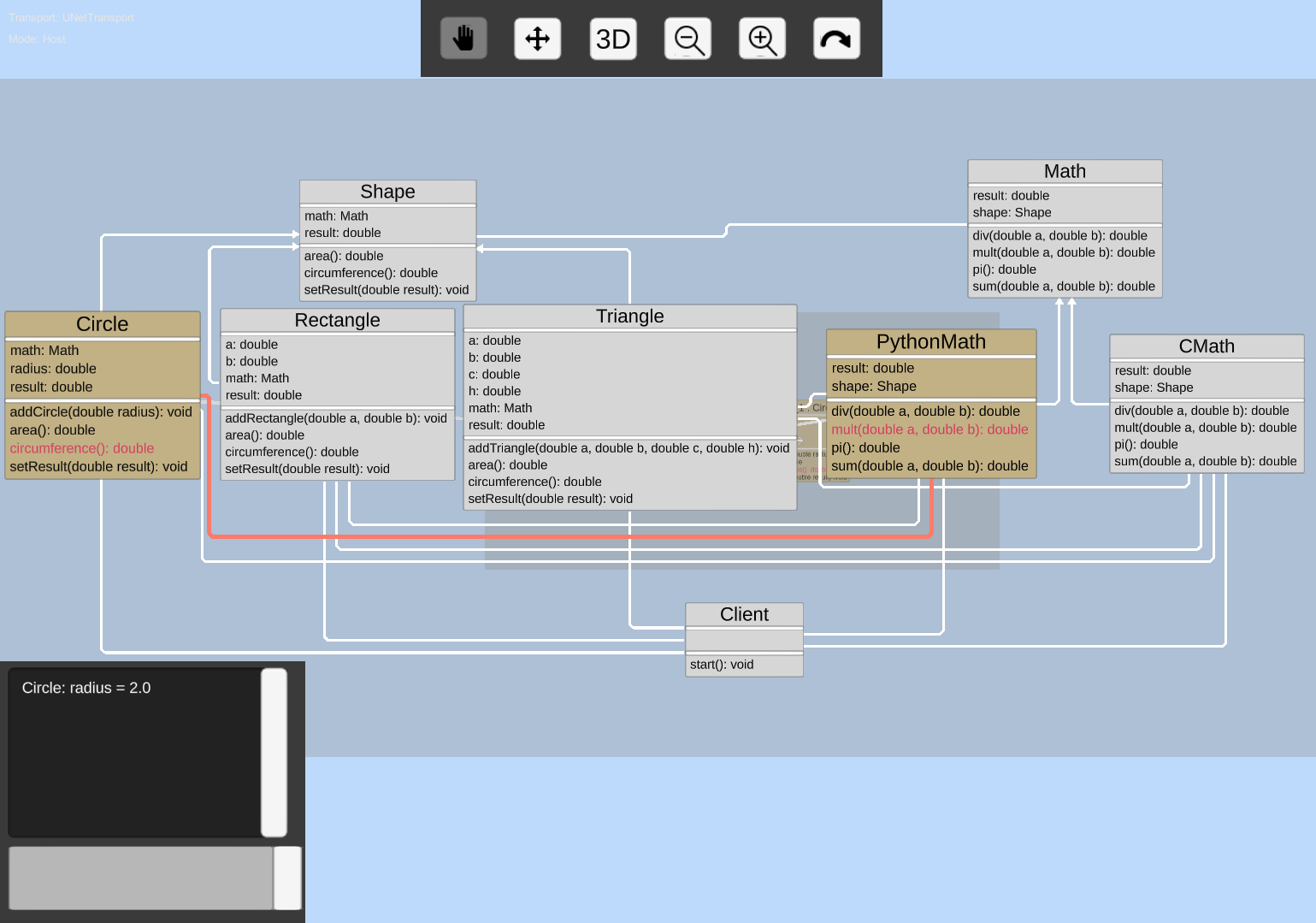 35/38
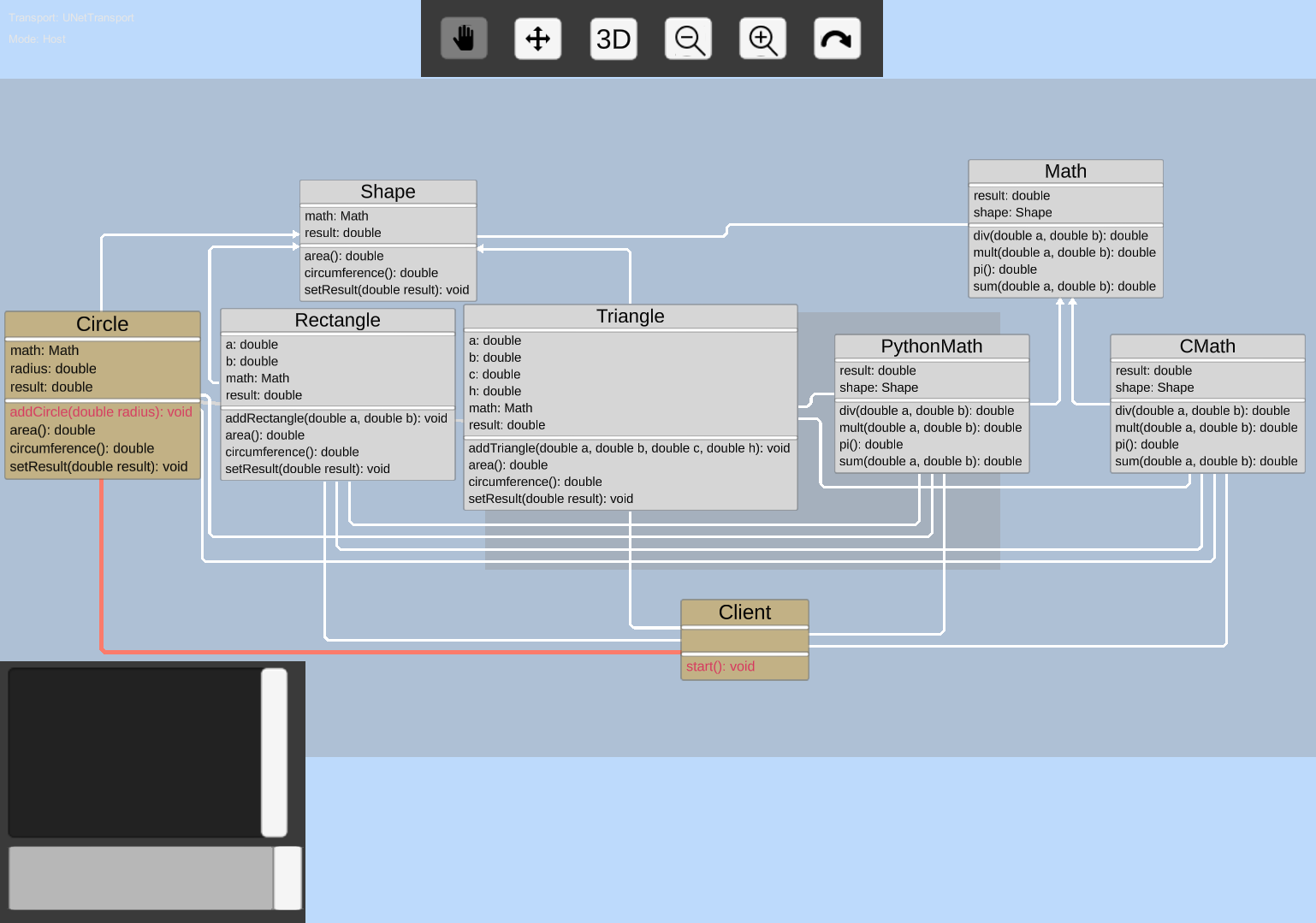 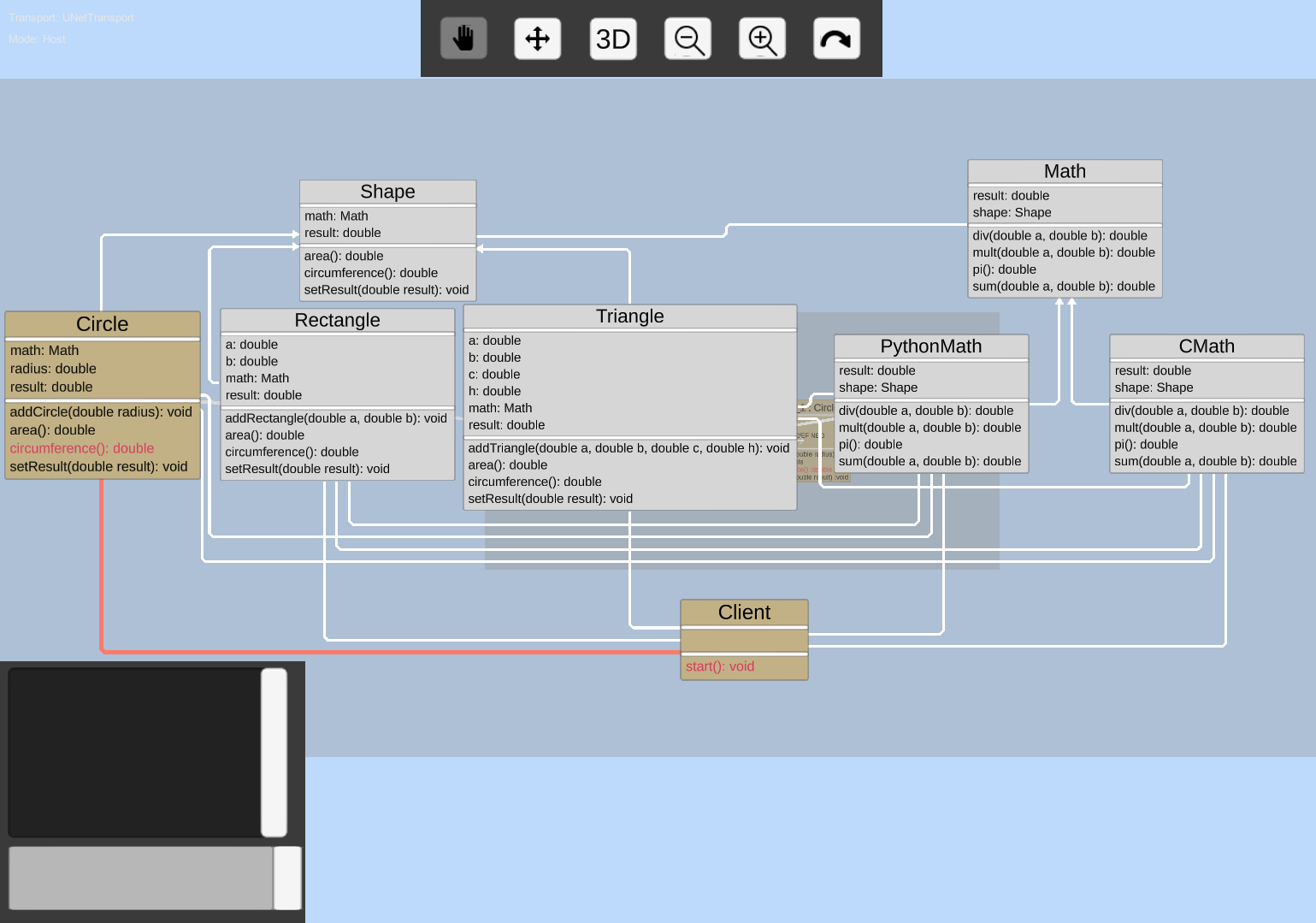 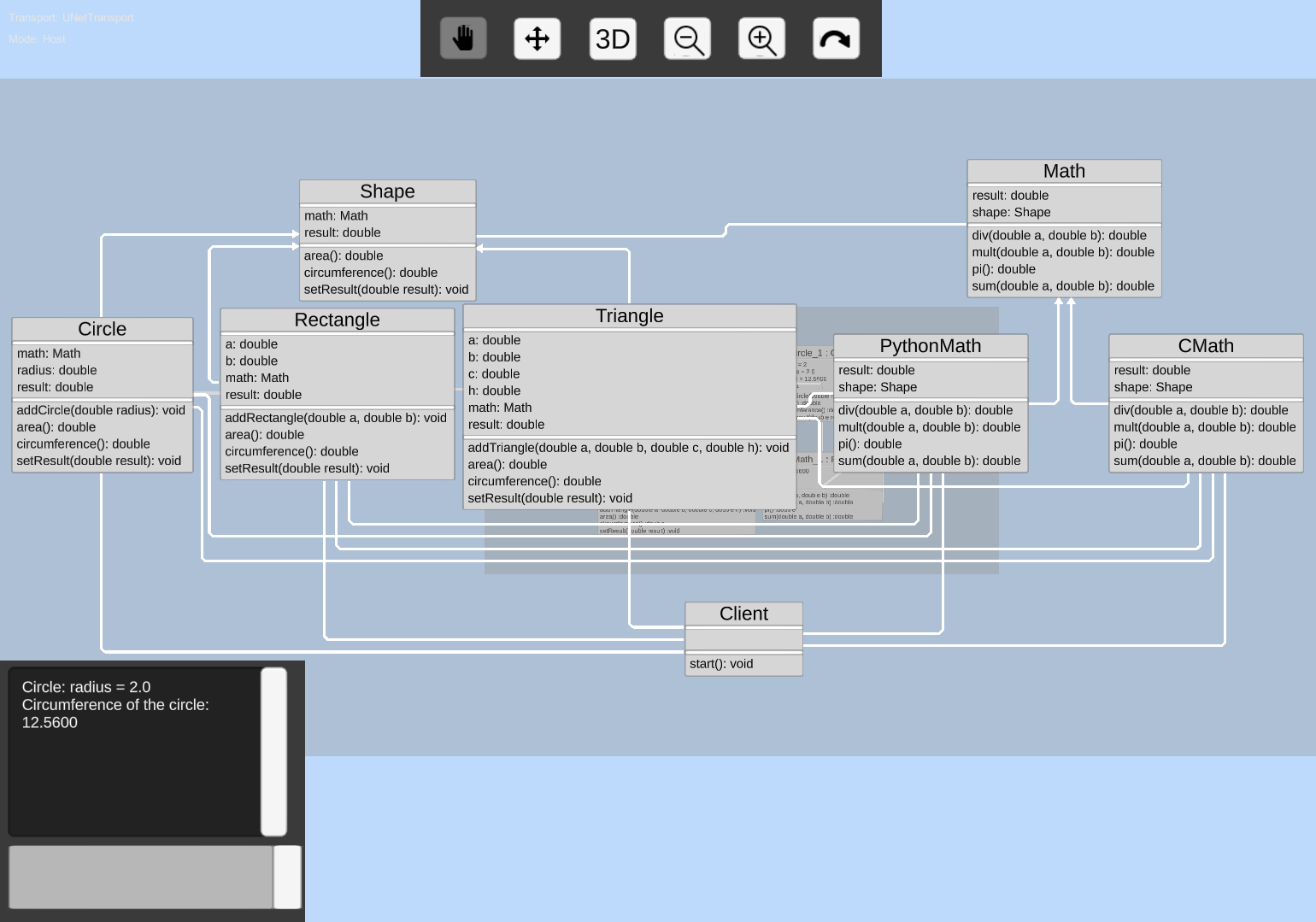 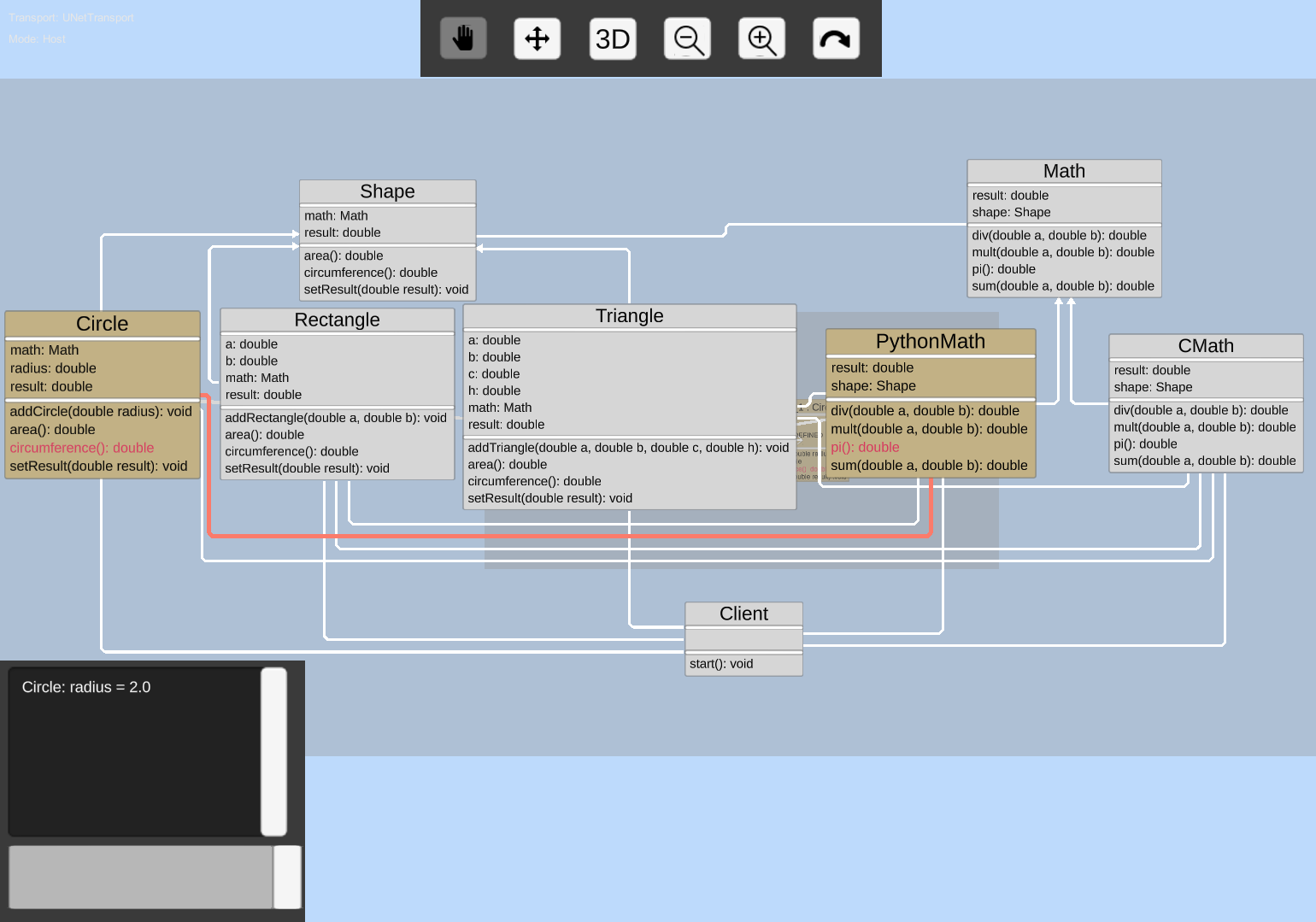 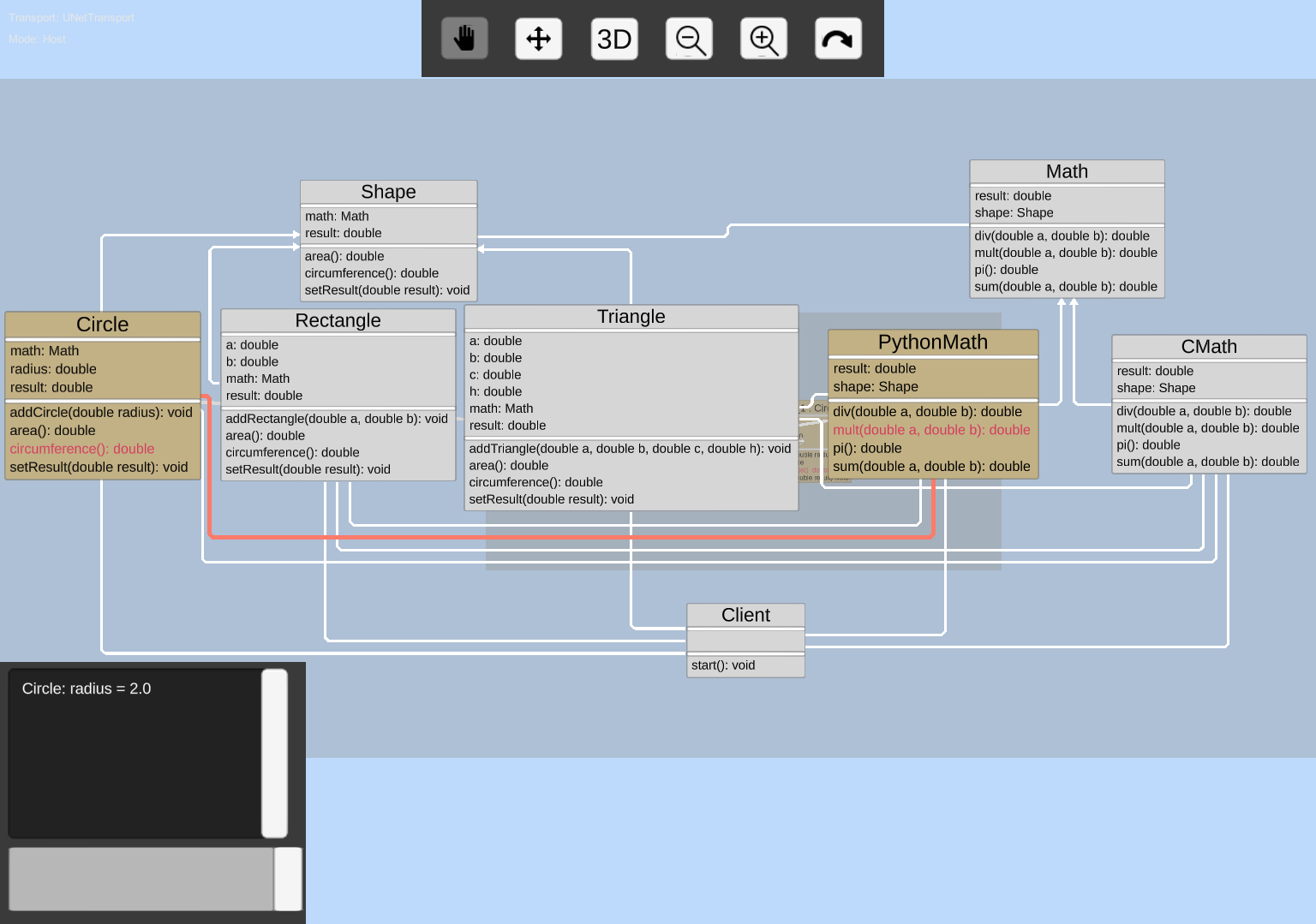 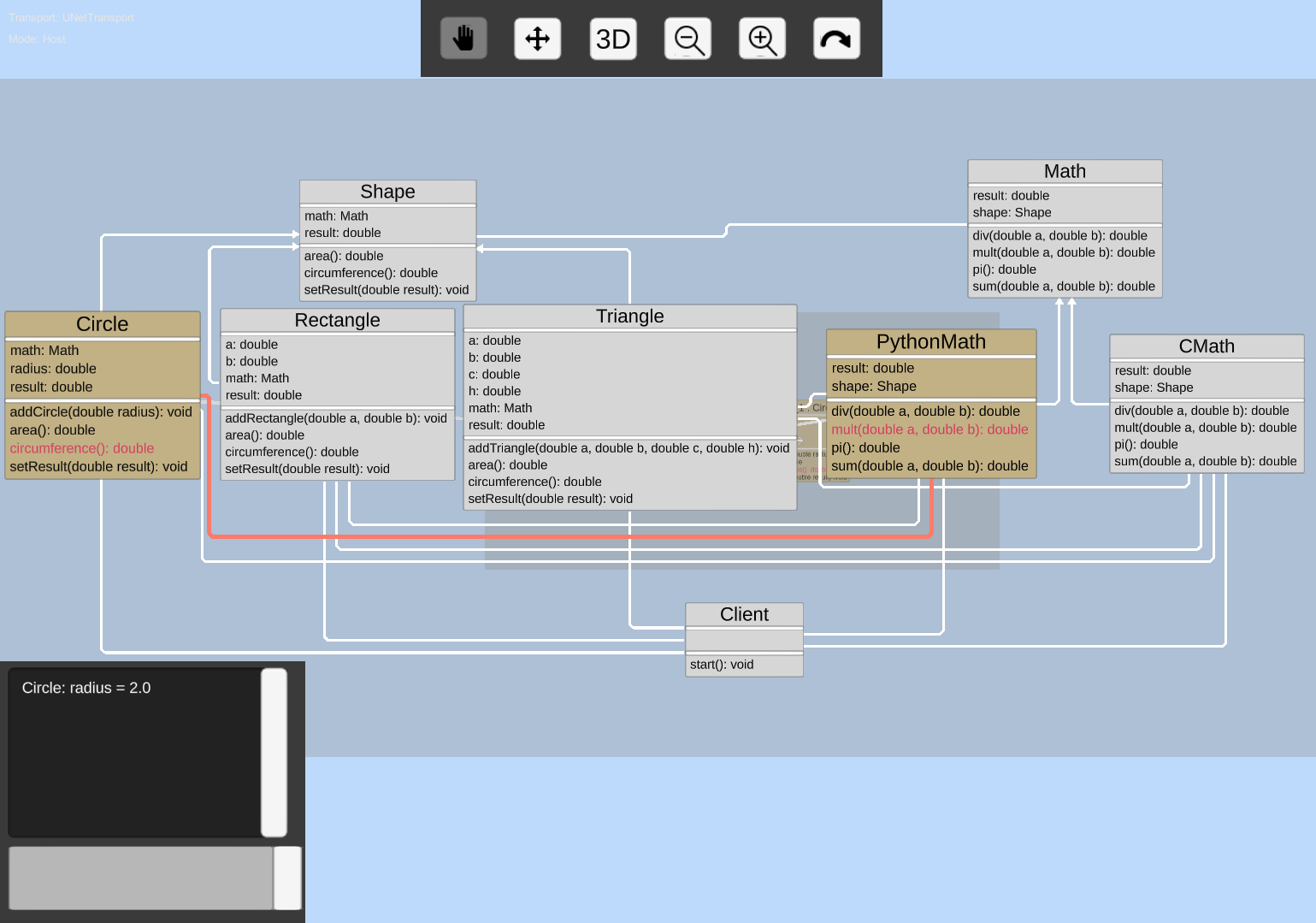 36/38
Python kód
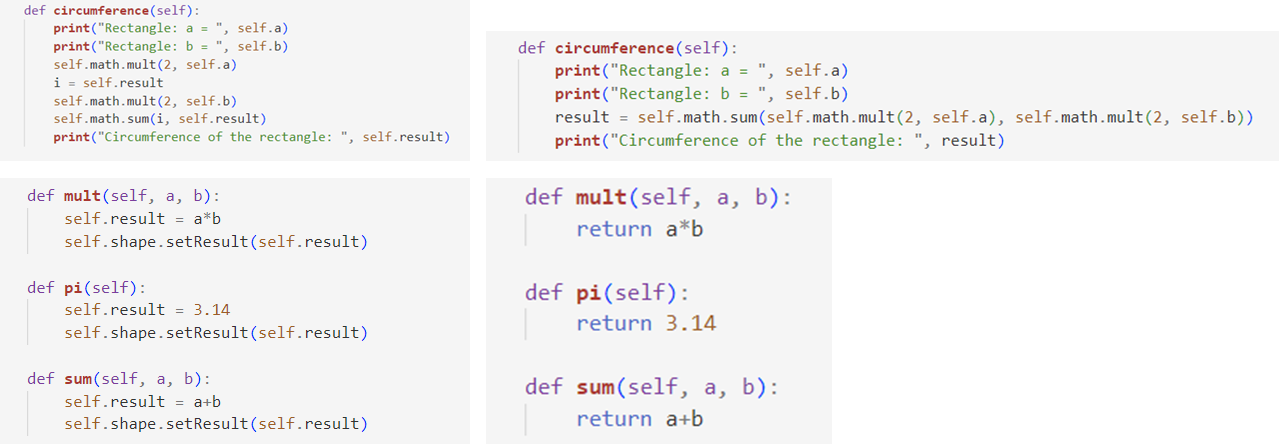 37/38
Záver a možná budúca práca
Implementovala som dekorátor Object, zreťazenie zodpovedností FormatHandler, most Shapes and Math
 Vygenerovaný kód zachováva funkčnosť
 Po generovaní je zdĺhavejší kód, nevyužité konštruktory, nadbytočné metódy

Budúca práca:
 Implementovanie metódy return by rozšírilo možnosti funkčností
38/38
Podiel na generovaní Python kódu
Už existovali: nástroj ANTLR, gramatika jazyka OAL, parser, lexer, visitor

 Moja práca: pochopenie ANTLR a práce s vygenerovaným parserom, lexerom a visitorom
 Napísanie C# kódu na preklad z OAL kódu, pomocou týchto štruktúr
Obmedzenia nástroja AnimArch
Ponúka vzťahy: generalizácia, asociácia, dependencia
 Vizuálne nerozlišuje triedy a rozhrania
 Nepodporuje viacúrovňové priraďovania a získavania hodnôt, typu result = self.math.result
 Pre funkčnú animáciu musia byť prepojené triedy vzťahom, ak inštancia jednej triedy volá metódu inštancie druhej

 Nekonzistentnosť, lebo som uprednostnila prehľadnosť
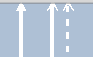 Nevhodný príklad na dekorátor
Pre pochopenie nevyžaduje vysokú abstrakciu, preto sa dá zamerať na interakcie v návrhovom vzore

Súhlasím, že by sa v praxi metóda show() neprakticky používala, preto by mohla byť vhodnejšia iná metóda, ktorá pracuje s vytvoreným objektom
Zamerala som sa najmä na dynamickú zložku návrhových vzorov, ktorá vyjadruje, že ktoré komponenty vykonávajú ktoré akcie a ako spolu pracujú.
 Príklady zamerané na pochopenie spolupráce komponentov v implementácii návrhových vzorov.
 Bývajú rôzne možnosti ako spraviť konkrétnu implementáciu návrhového vzoru.